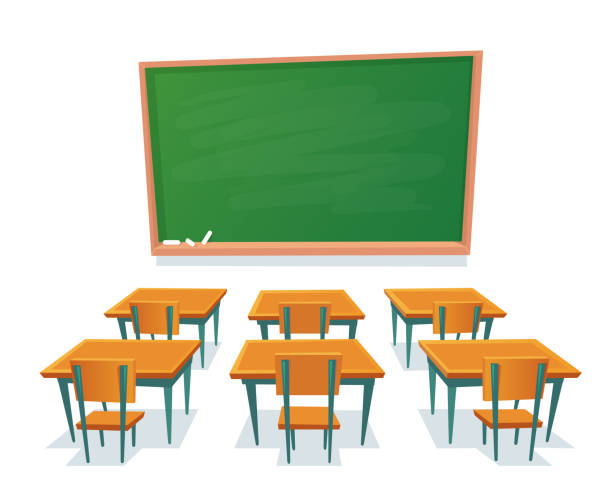 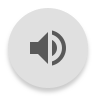 Week 35:
logo
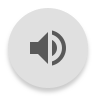 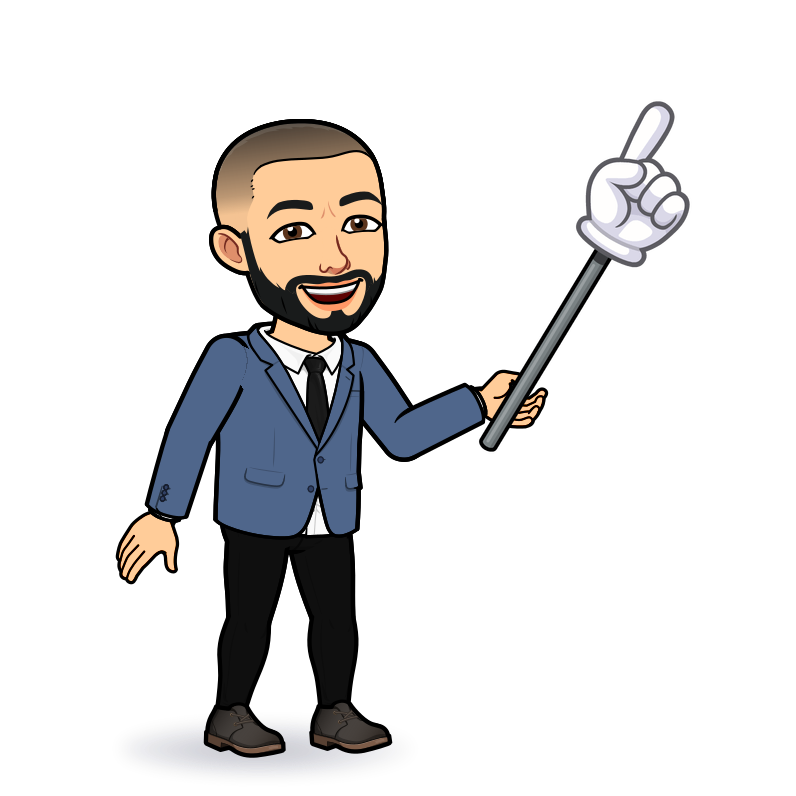 Cambridge Listening

                         Friday, May 12th
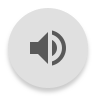 <<time>>
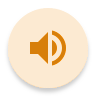 <<02:00->>
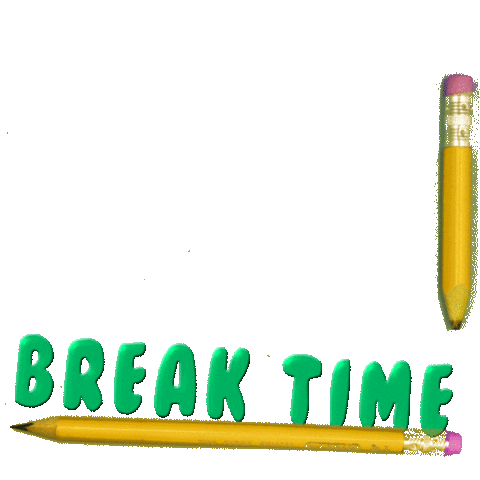 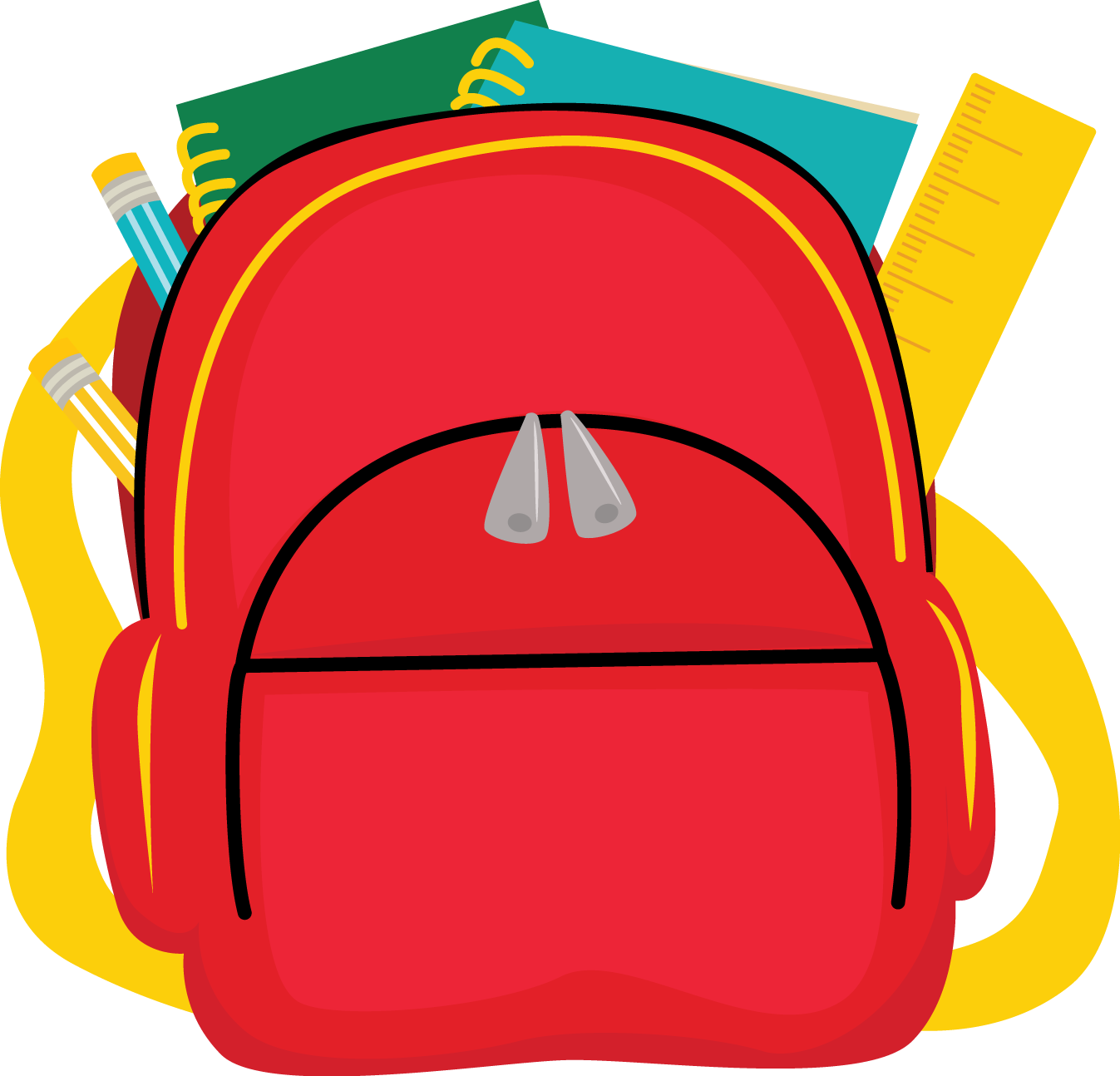 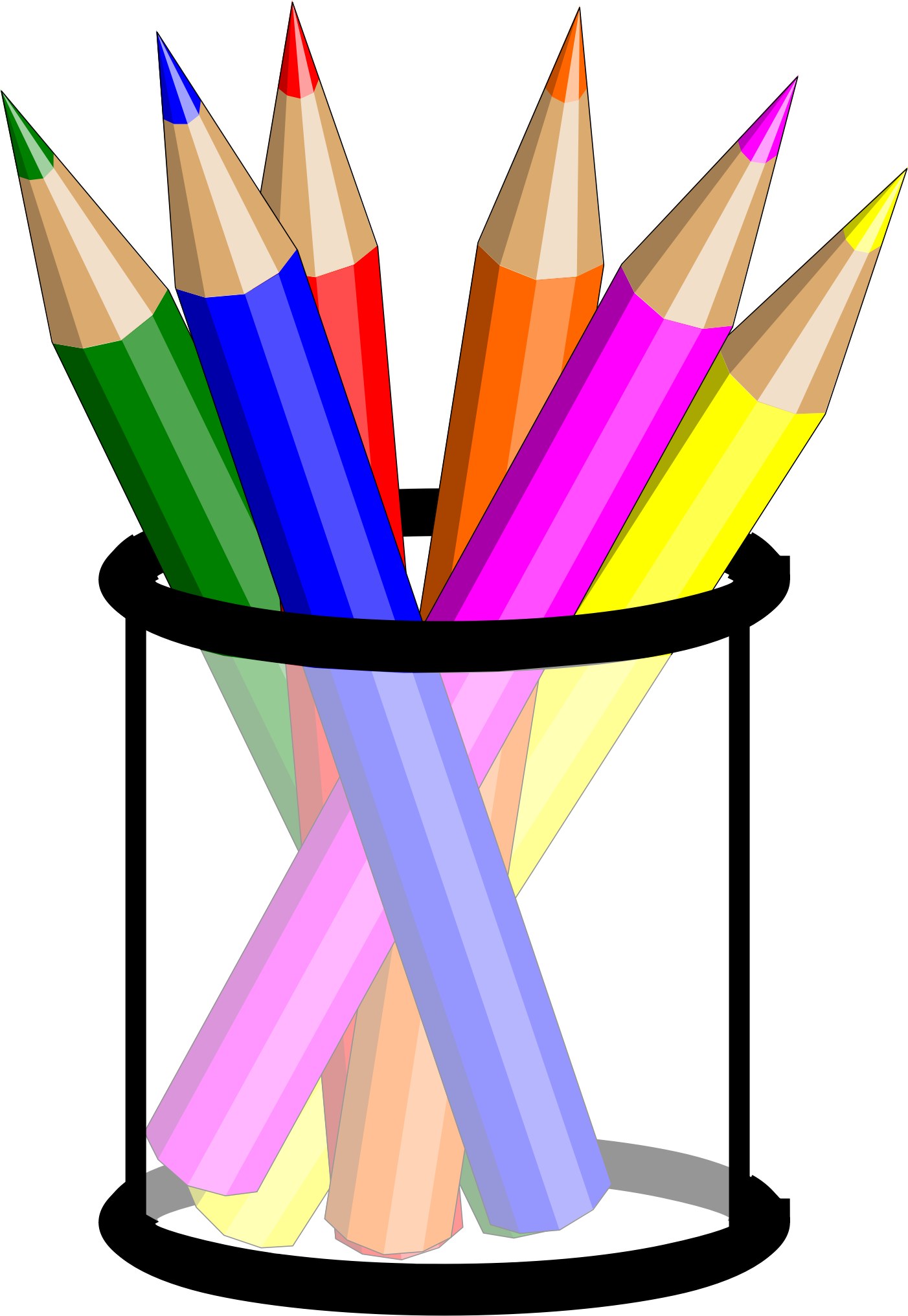 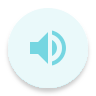 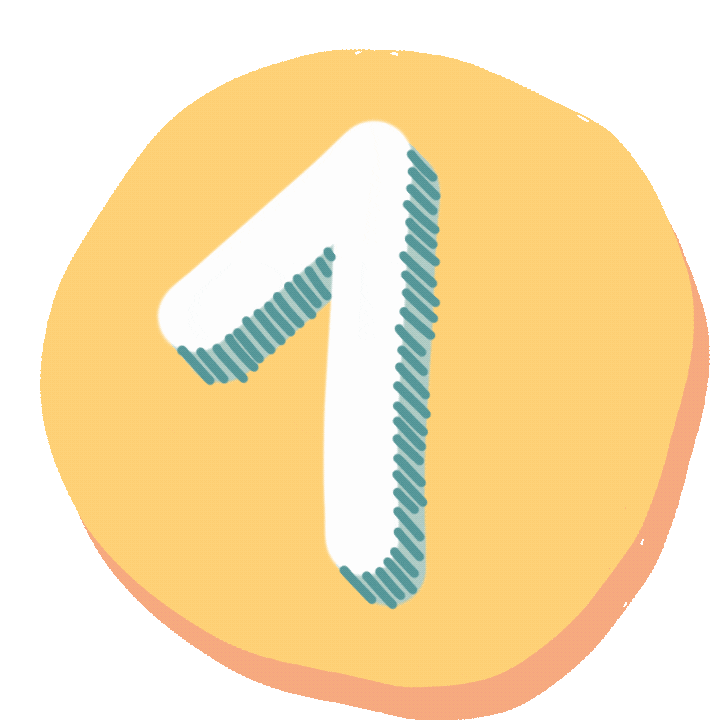 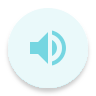 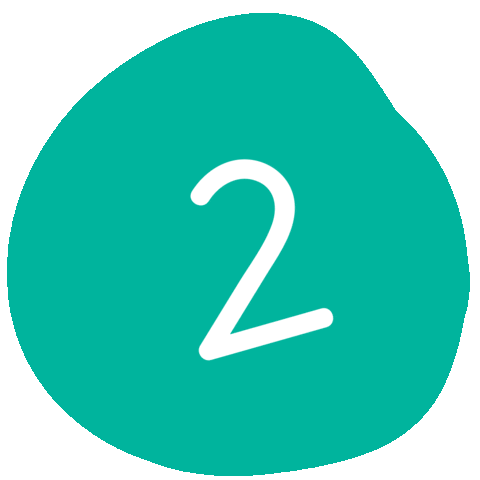 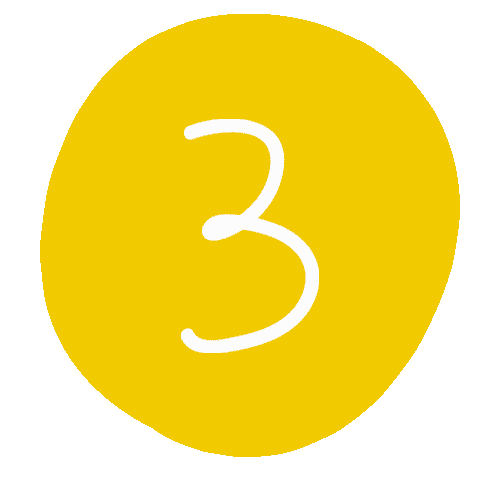 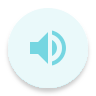 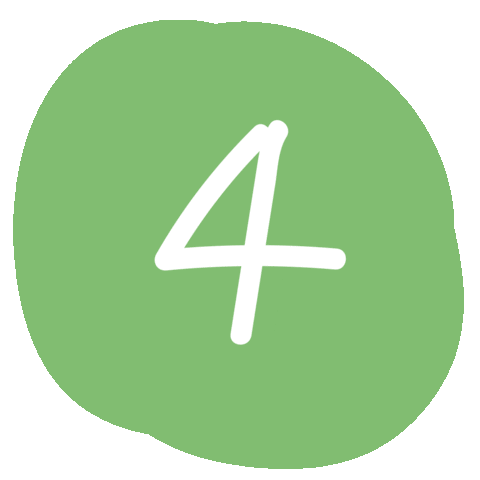 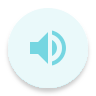 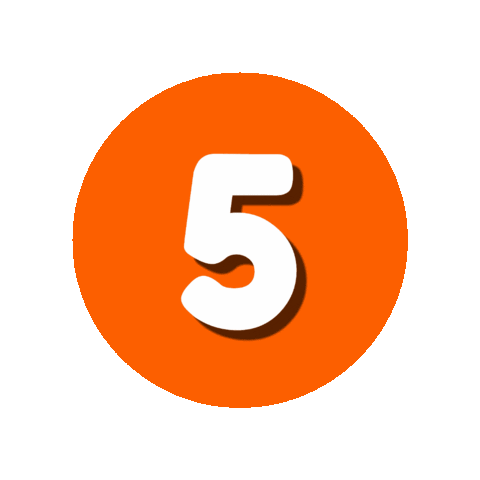 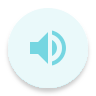 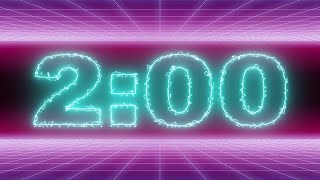 [Speaker Notes: Timer extension: https://www.claycodes.org/google-add-onsextensions/slides-timer

Ready Set Go CC BY 4.0  https://freesound.org/s/44704/ 
Analog-hammered-chime alarm clock  CC BY 4.0 https://freesound.org/s/198841/ 
Party pack CC BY 4.0 https://freesound.org/s/484267/ 
Service bell sounds CC BY 3.0 https://freesound.org/s/78404/ 
Indoor crowd sounds CC0 1.0 https://freesound.org/s/340360/]
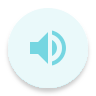 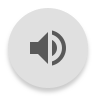 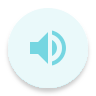 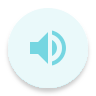 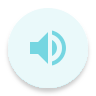 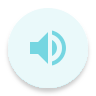 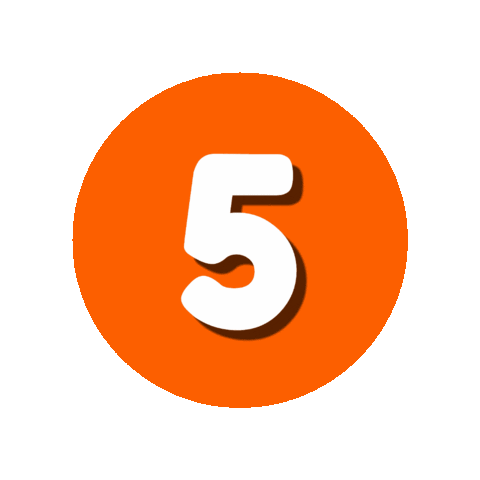 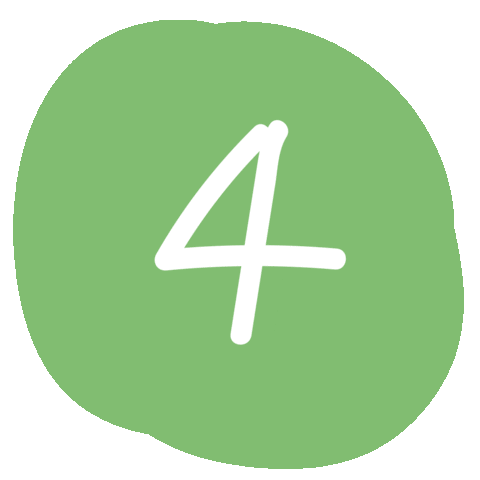 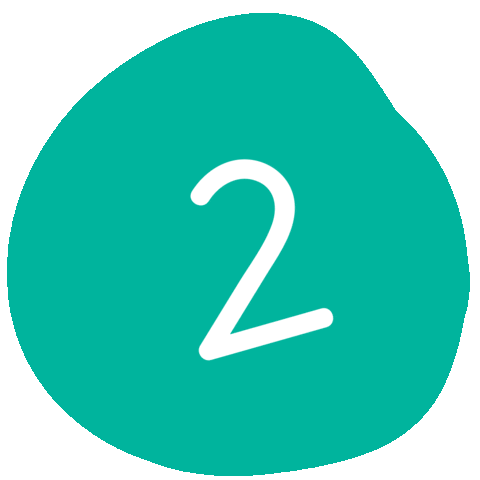 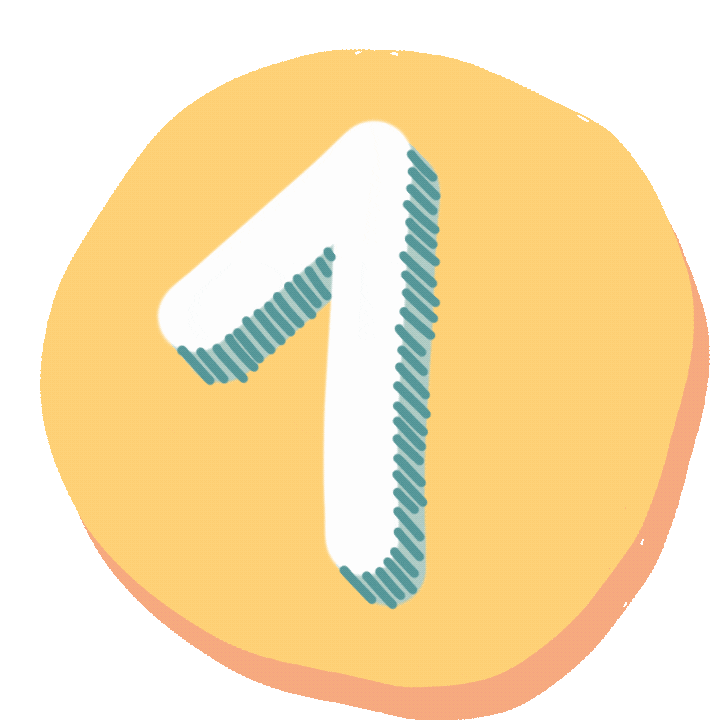 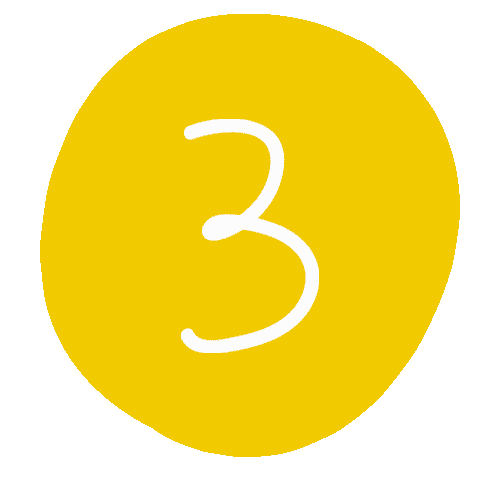 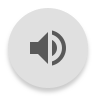 <<date>>
[TPR]s
total physical response
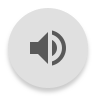 <<time>>
[CM] Classroom Management 
[TDR]s total digital response
lesson unit & title
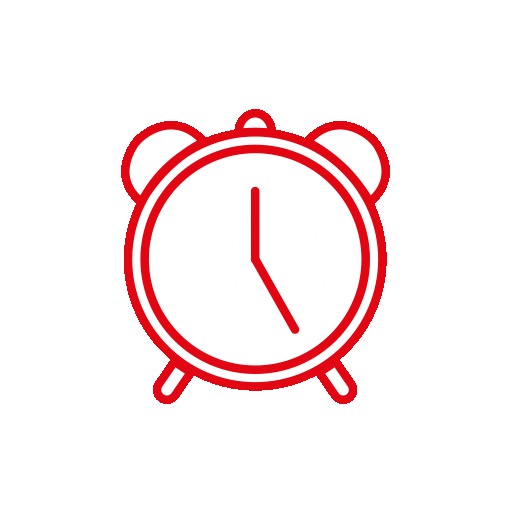 countdown extension
company logo
[idm] framework
date extension
time extension
school logo
google translate
ICQ/CCQs
[Speaker Notes: 21st Century 
methodological signposting]
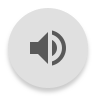 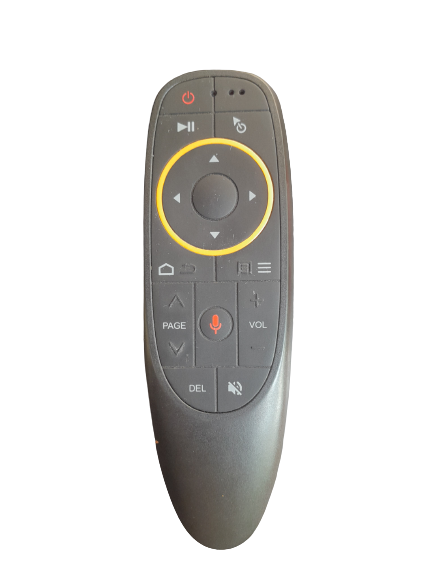 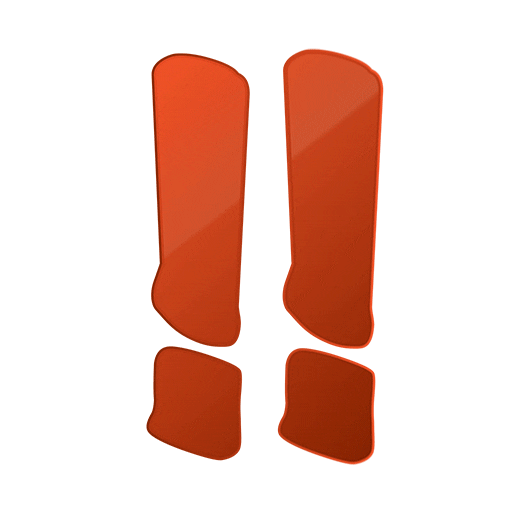 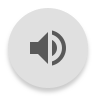 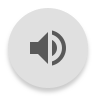 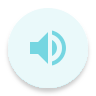 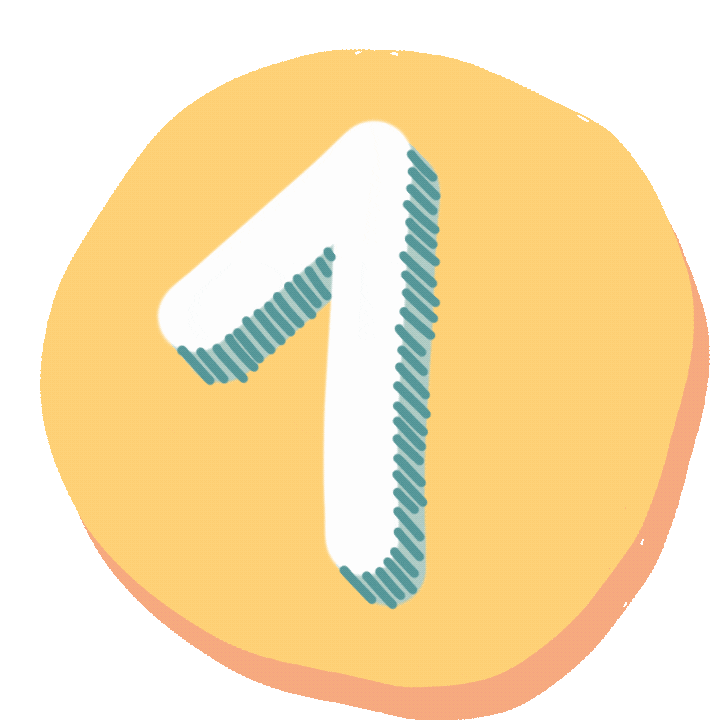 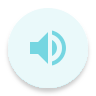 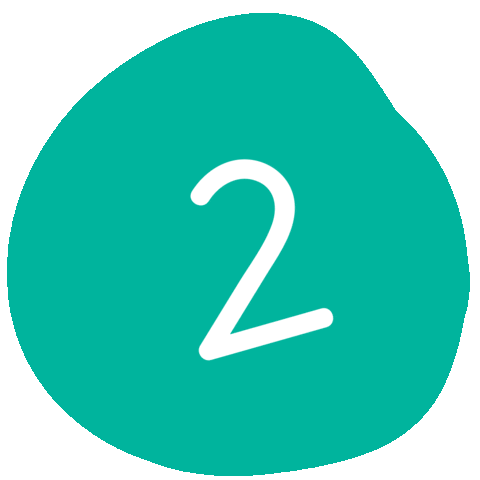 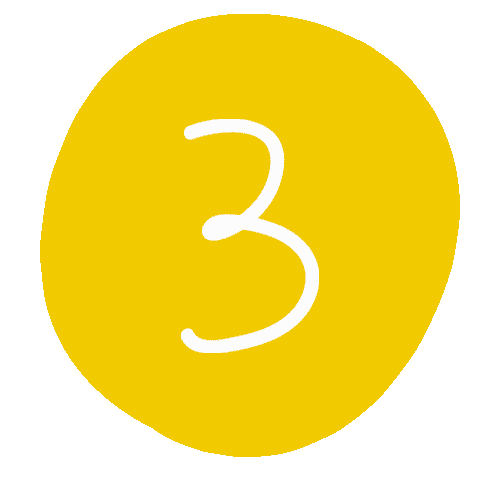 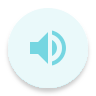 in order to fully benefit from the technologies used throughout this lesson, during the presentation, a presenter with 
click-switch  function is needed.
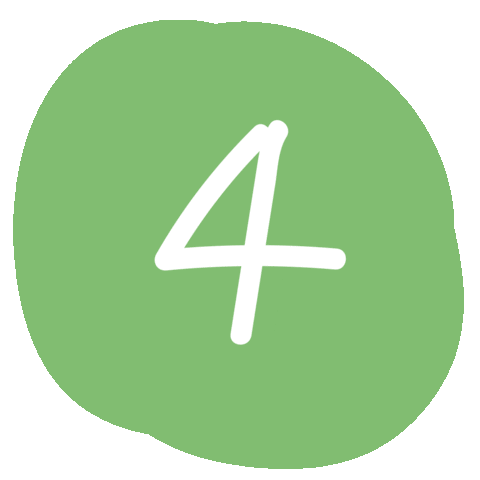 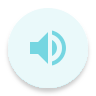 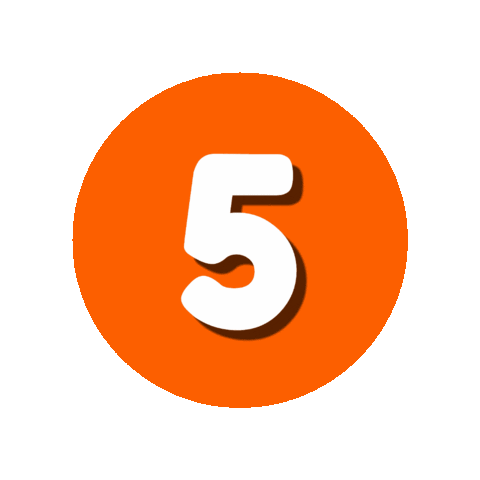 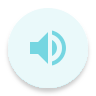 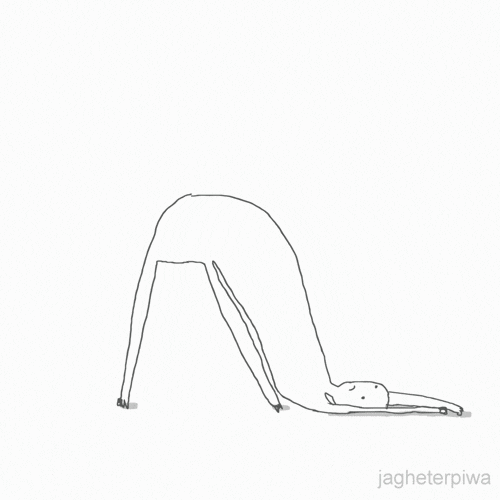 aluzie la grammar lesson
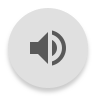 logo
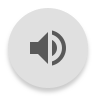 <<time>>
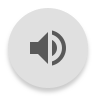 Week 33
2nd Conditional
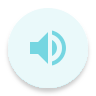 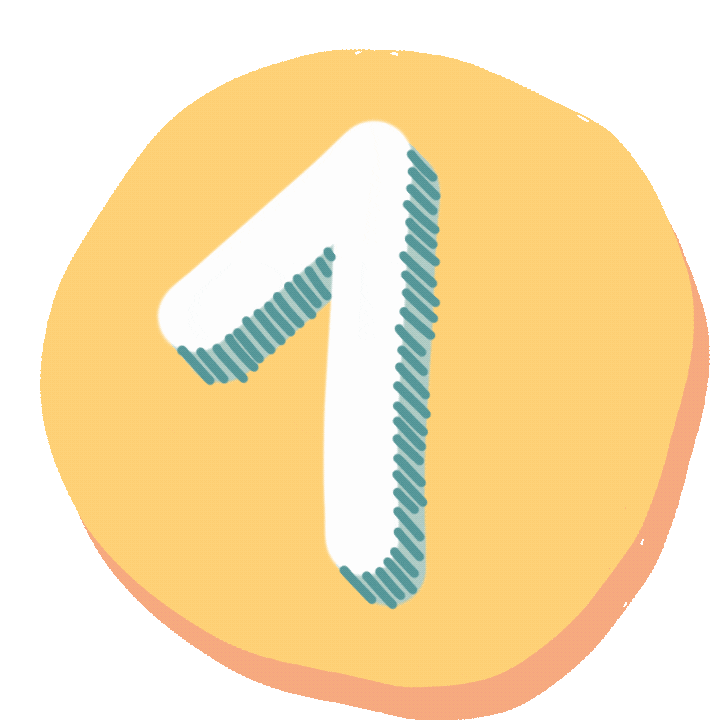 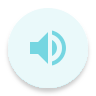 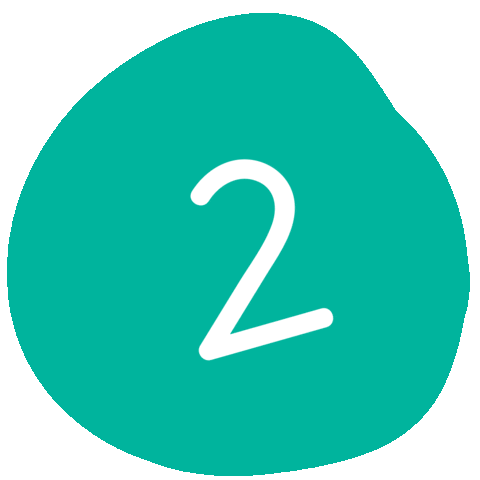 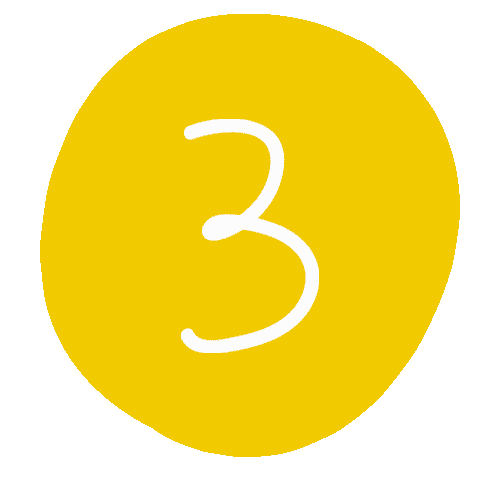 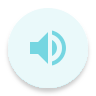 p. 89-90
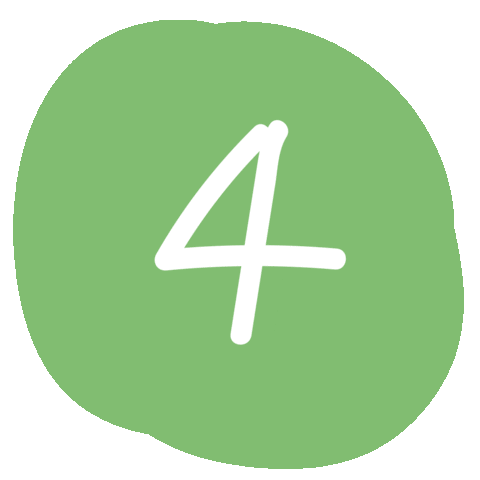 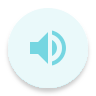 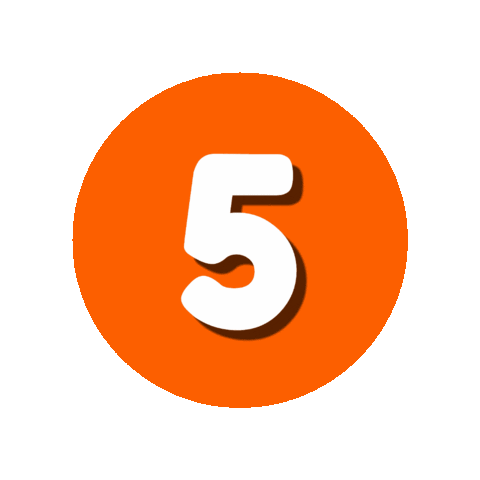 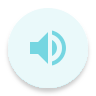 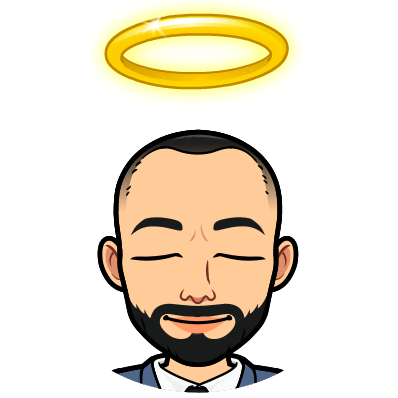 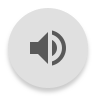 logo
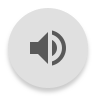 <<time>>
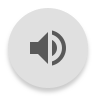 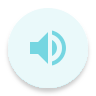 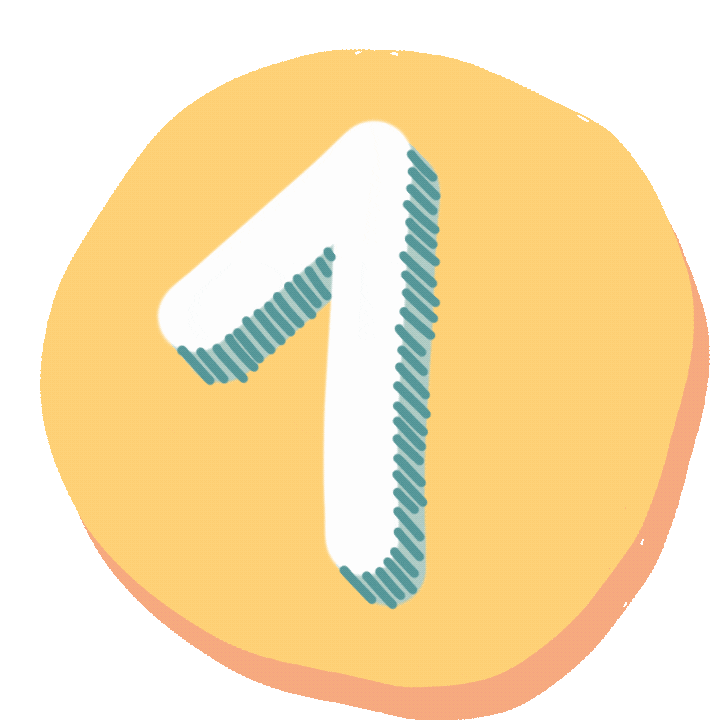 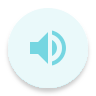 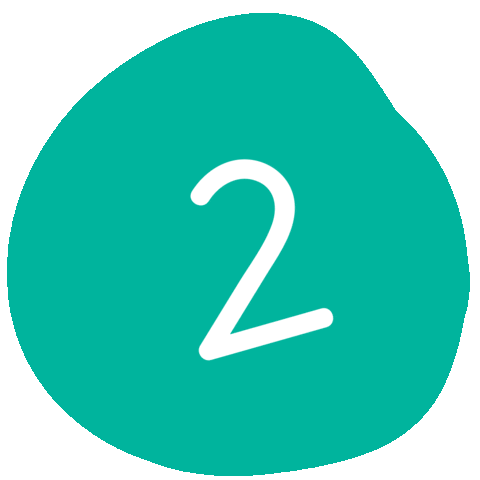 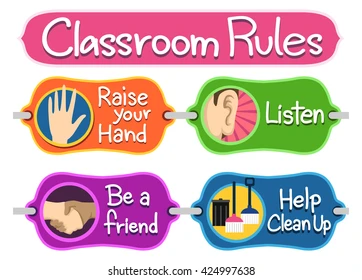 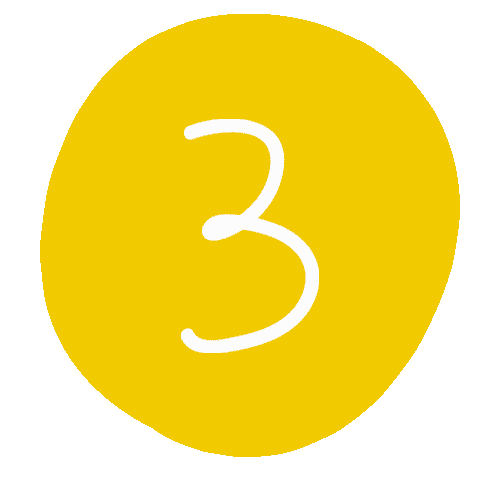 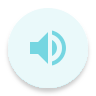 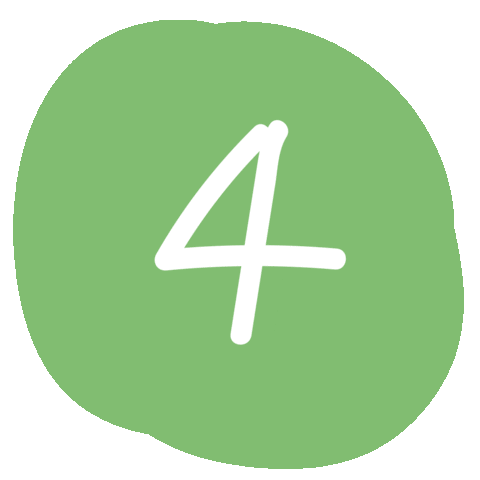 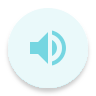 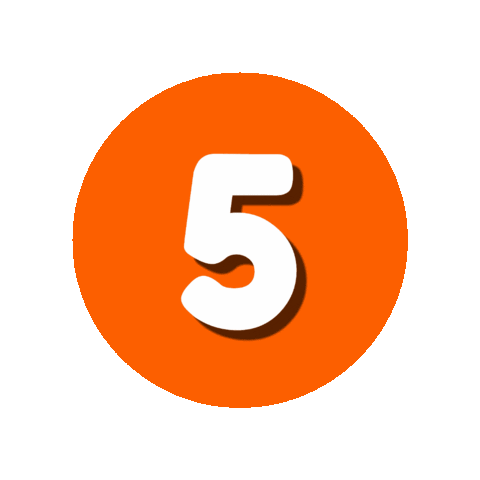 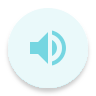 [Speaker Notes: Use https://www.bitmoji.com/ to create an avatar.
Add Slides Timer extension to your browser: https://chrome.google.com/webstore/detail/slides-timer/nfhjdkmpebifdelclimjfaackjhiglpc?hl=en]
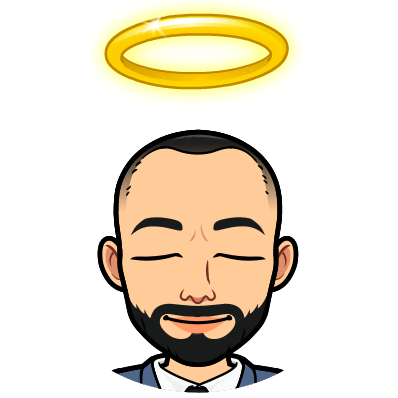 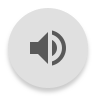 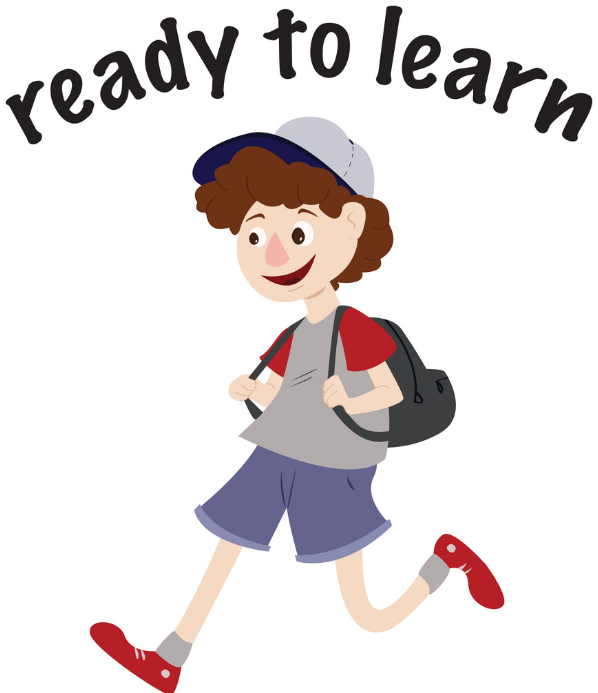 logo
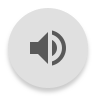 <<time>>
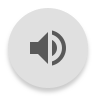 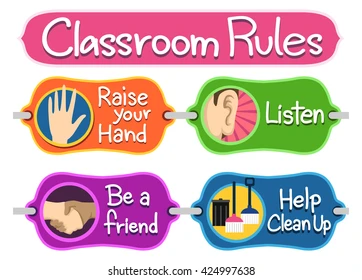 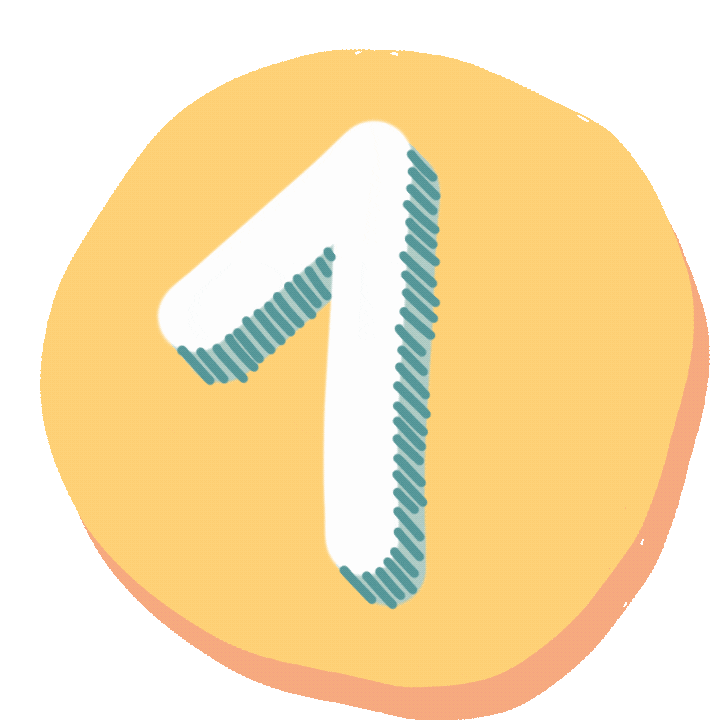 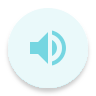 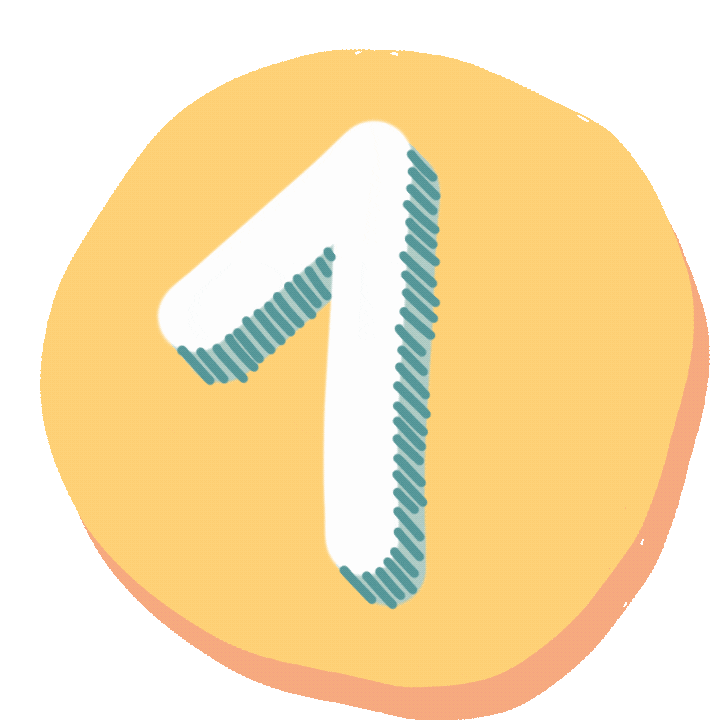 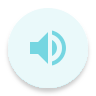 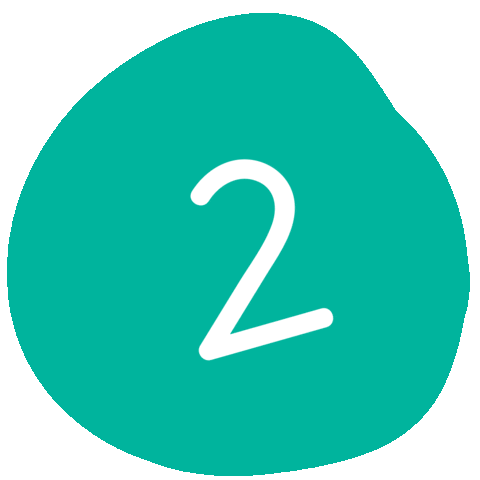 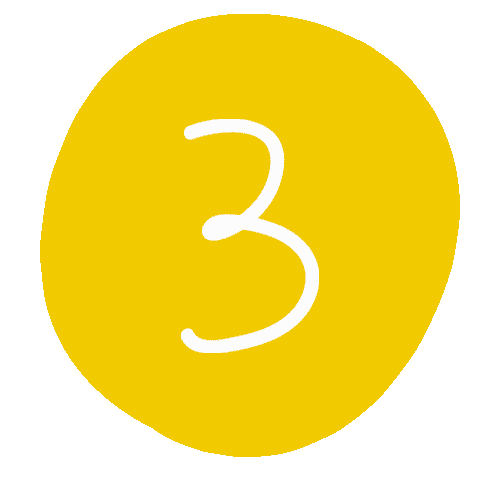 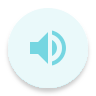 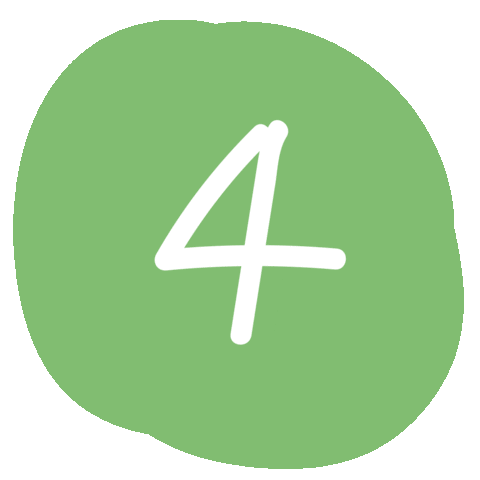 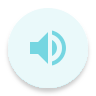 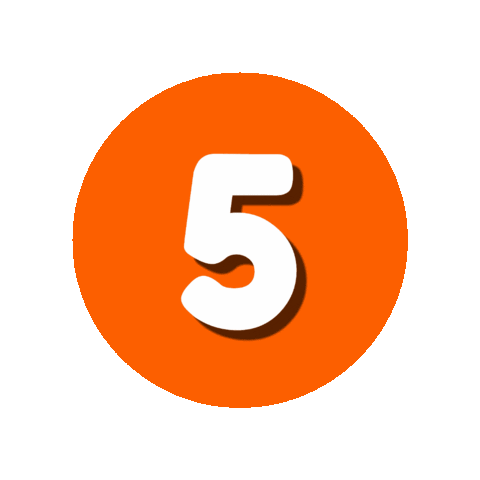 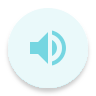 [Speaker Notes: Your CM for Secondary students should emphasize specific struggles for this difficult age, and ways to solve them. Plan your CM accordingly.]
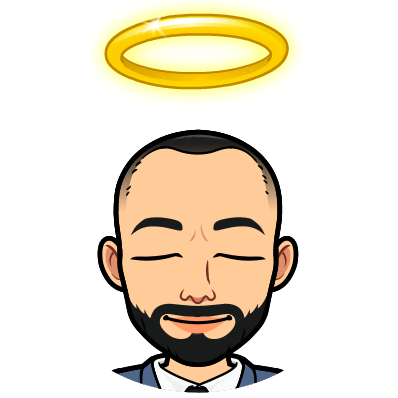 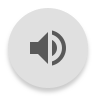 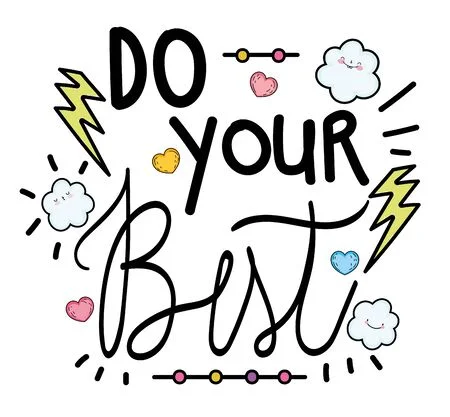 logo
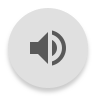 <<time>>
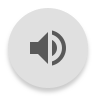 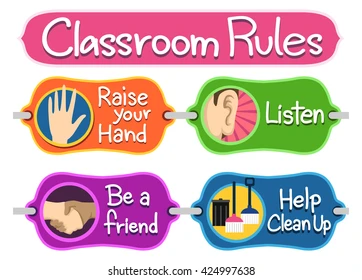 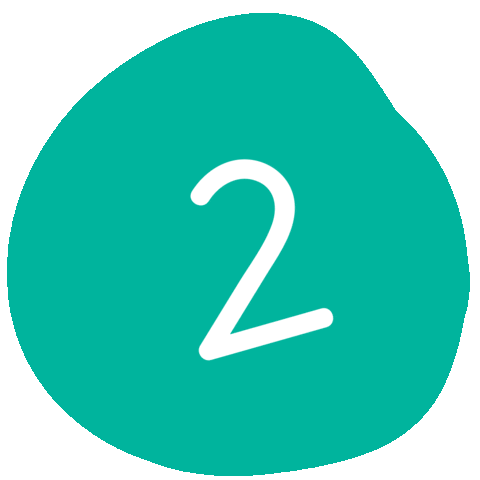 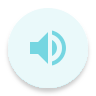 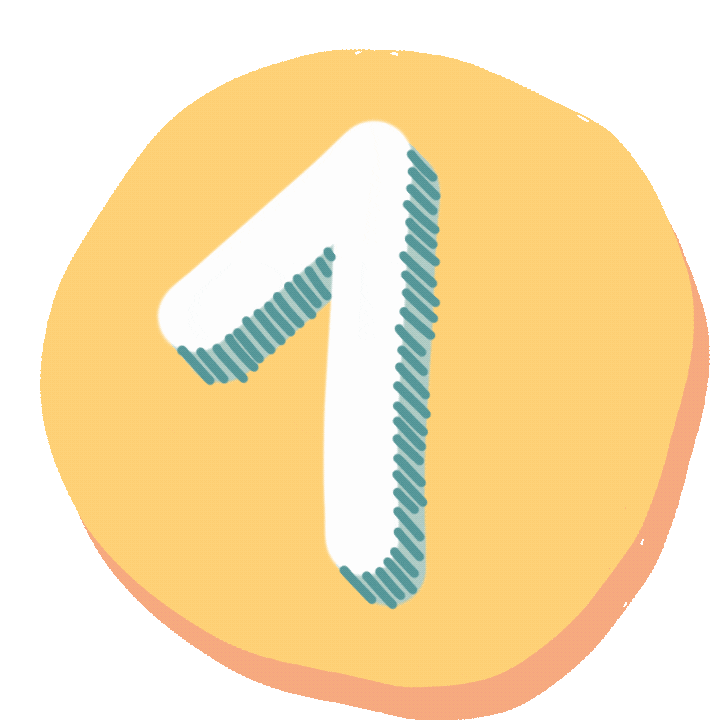 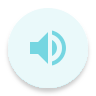 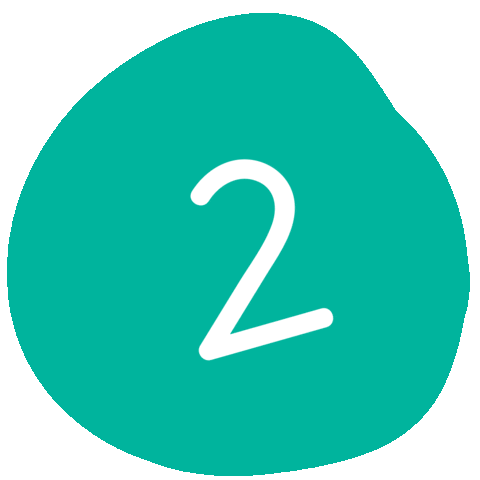 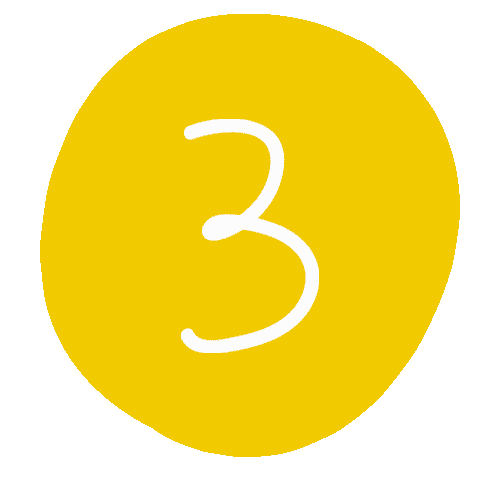 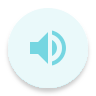 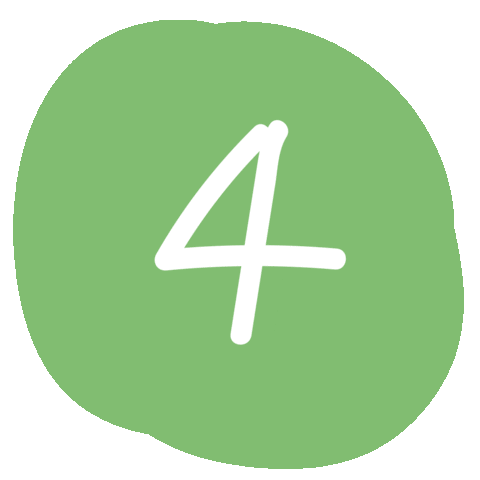 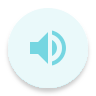 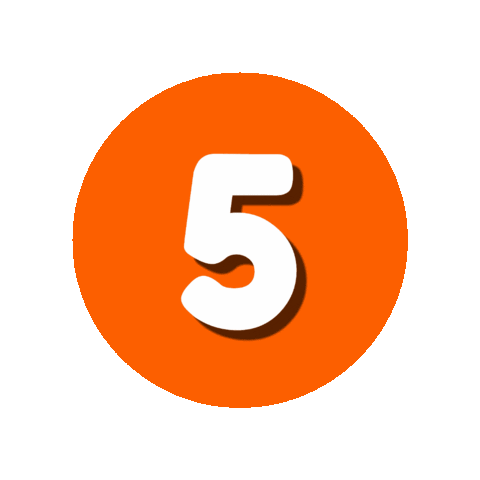 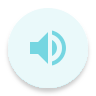 [Speaker Notes: Don’t stick to the usual CM rules used for Primary (such as Be quiet!; Be nice!; Sit nicely!, etc.)
Create your Secondary CM rules based on both age and language abilities. You can even grade your CM rules so as to comprise grammar/language features, idioms, etc. Be inventive!]
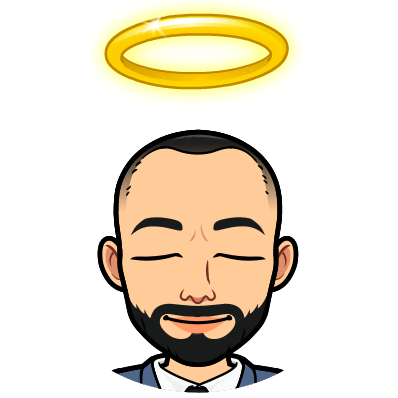 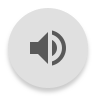 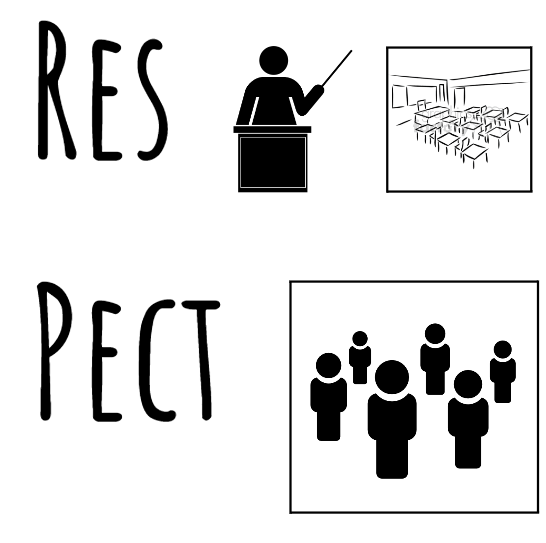 logo
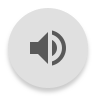 <<time>>
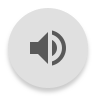 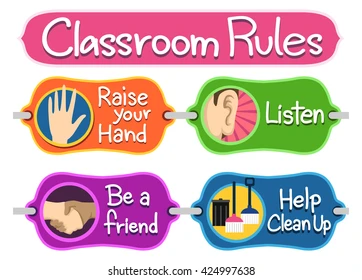 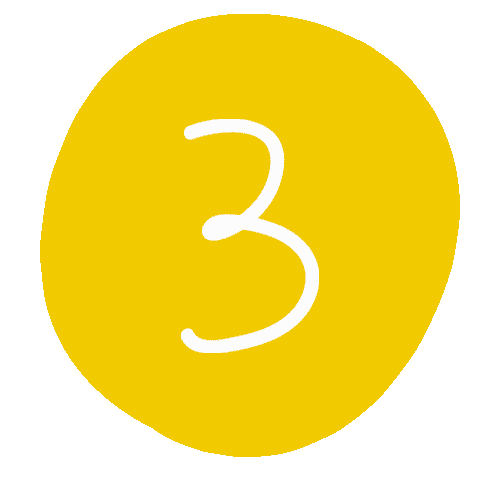 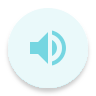 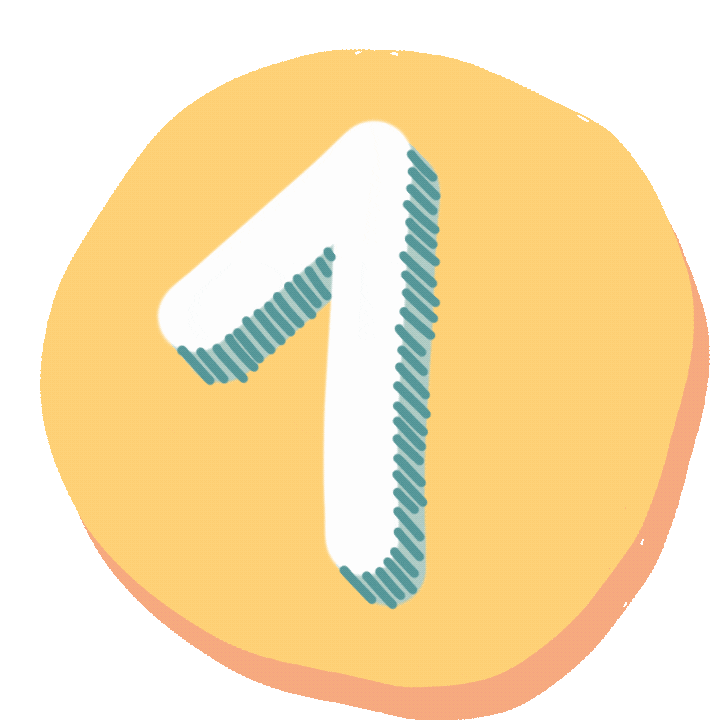 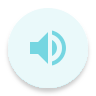 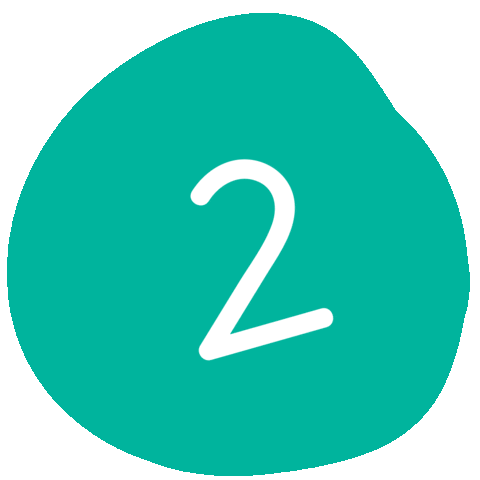 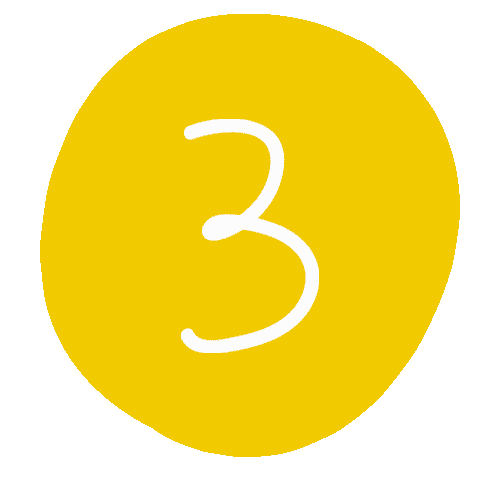 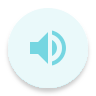 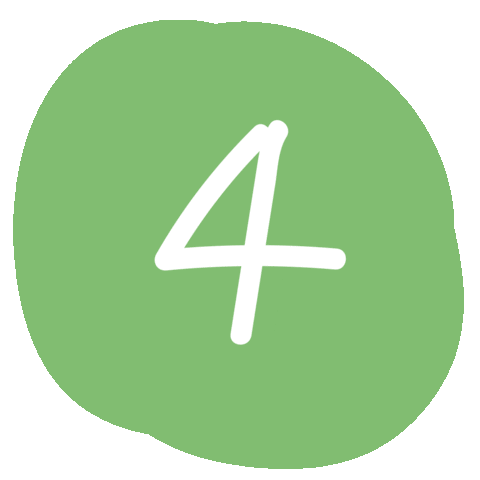 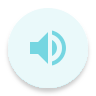 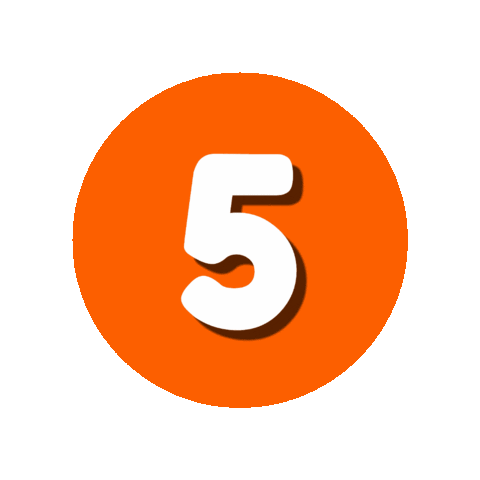 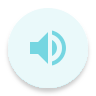 [Speaker Notes: Useful websites:
https://giphy.com/ 
https://www.bitmoji.com/ 
Slides Timer]
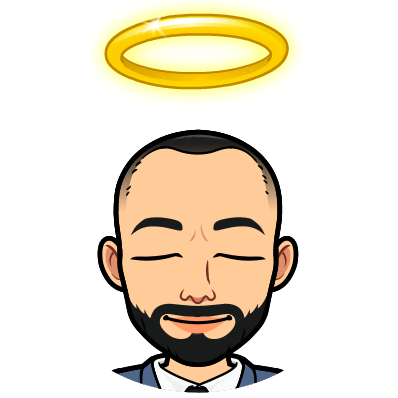 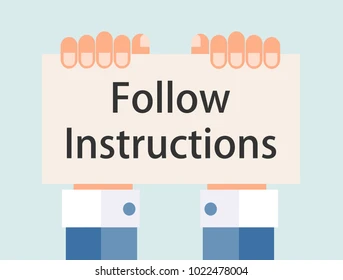 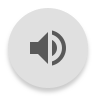 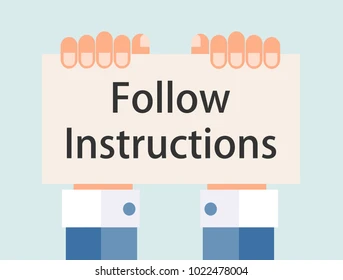 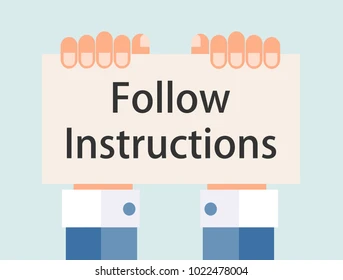 logo
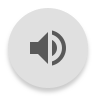 <<time>>
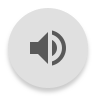 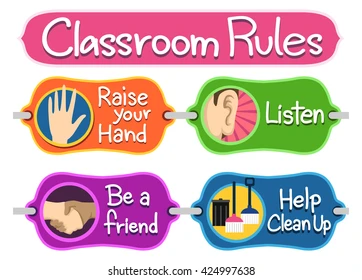 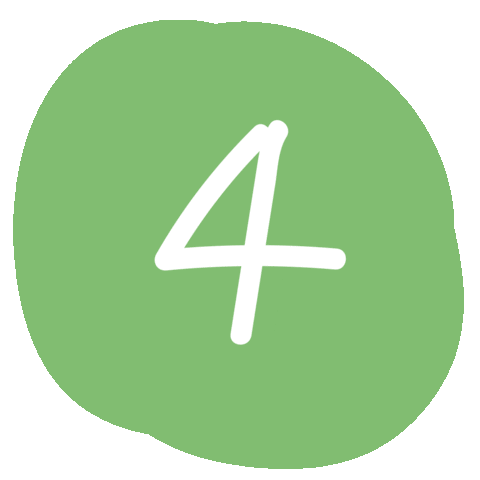 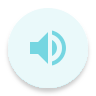 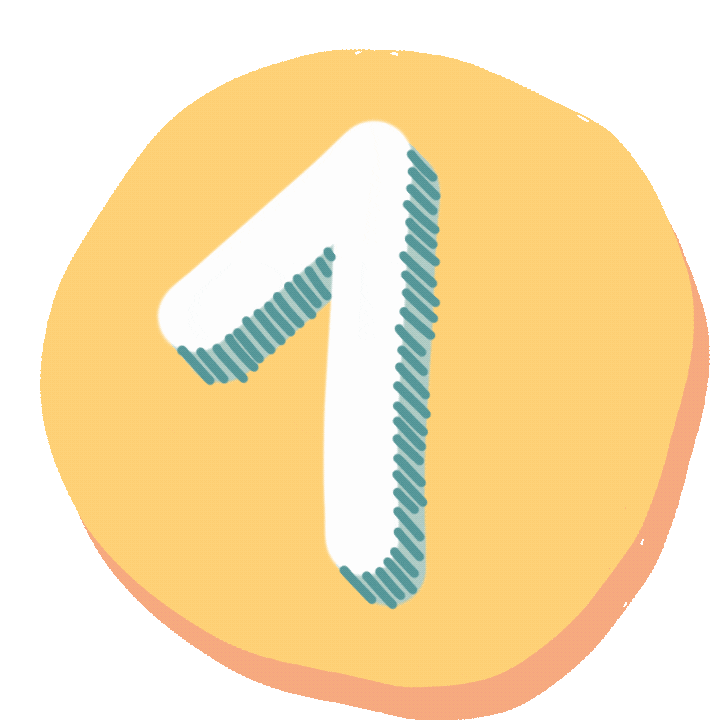 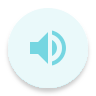 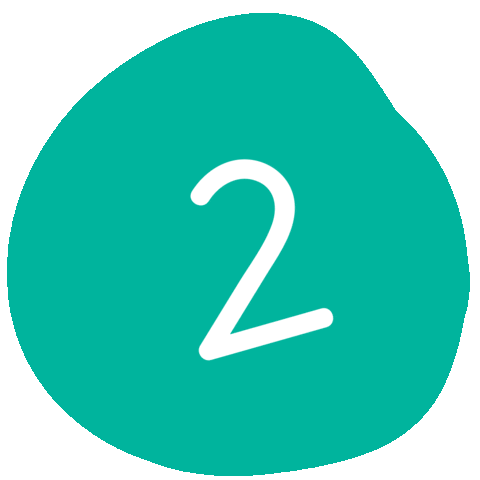 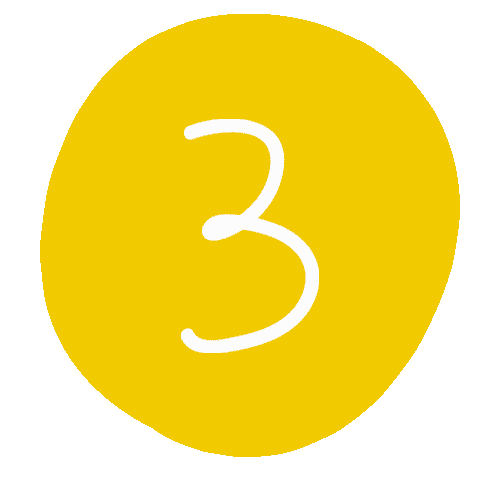 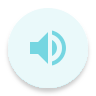 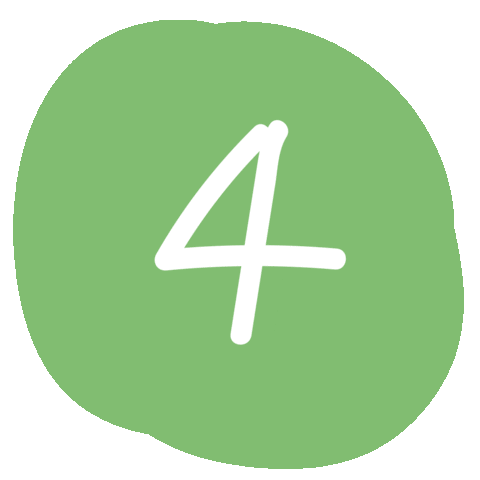 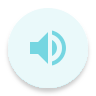 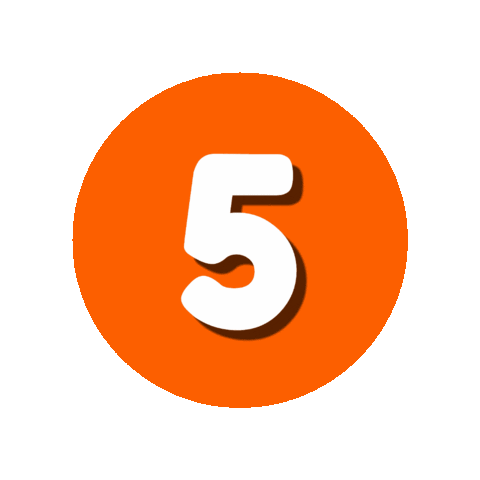 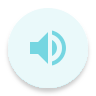 [Speaker Notes: Keep your CM rules short and concise. 5 rules should be more than enough.]
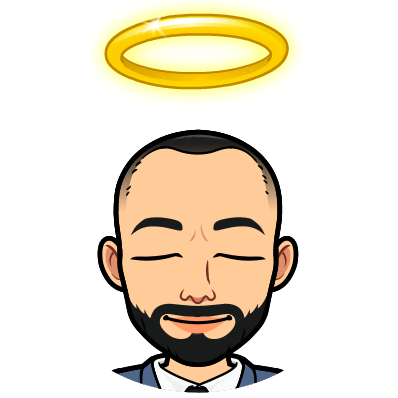 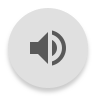 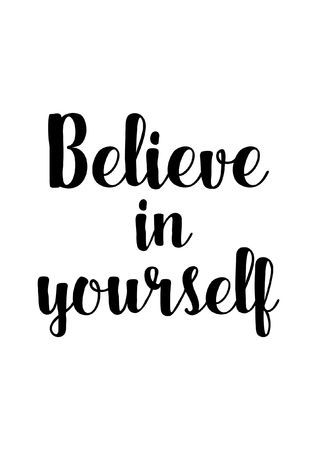 logo
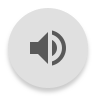 <<time>>
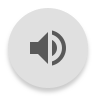 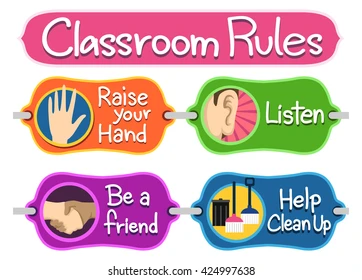 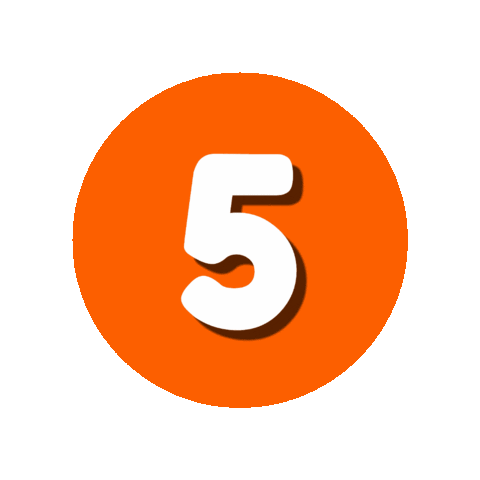 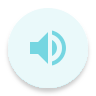 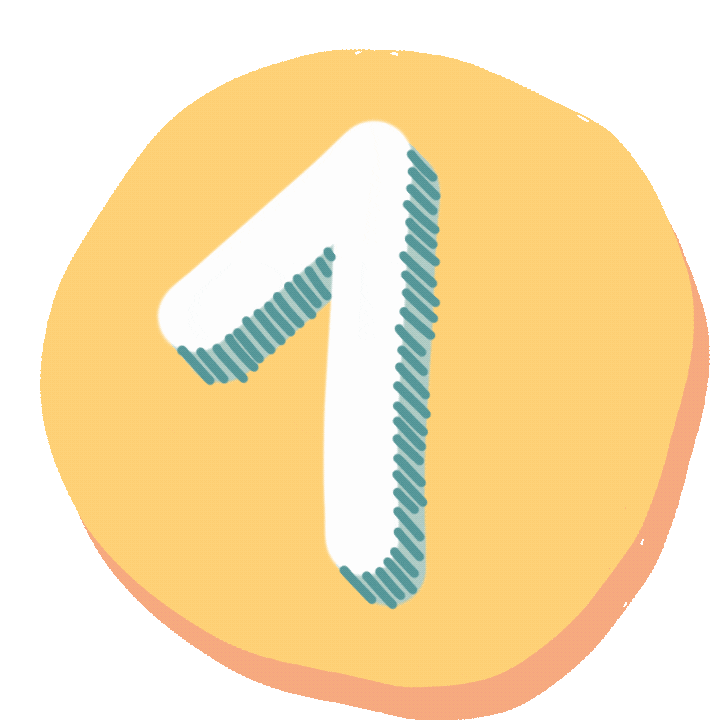 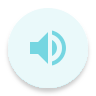 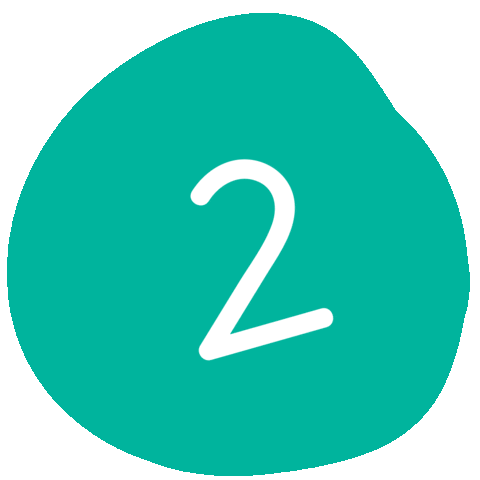 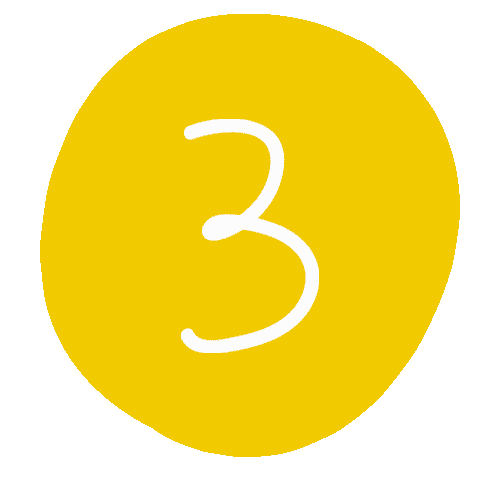 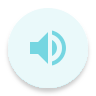 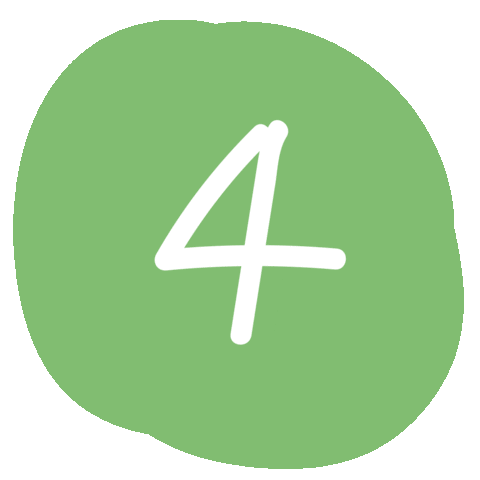 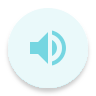 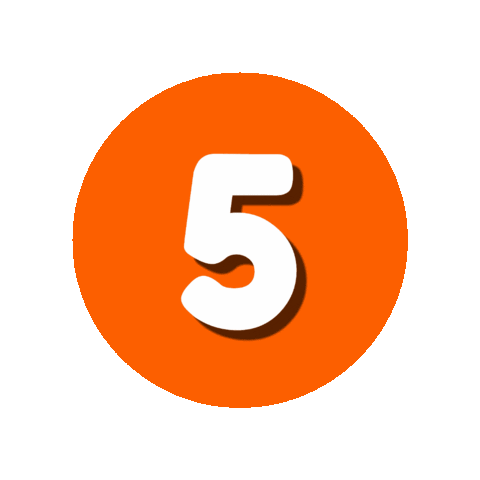 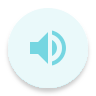 [Speaker Notes: Don’t forget to include at least 1 rule associated with students’ well-being. It’s vital for this group of age. Some other good examples of such rules would be: I am enough; I can do it; I approve of myself, etc.]
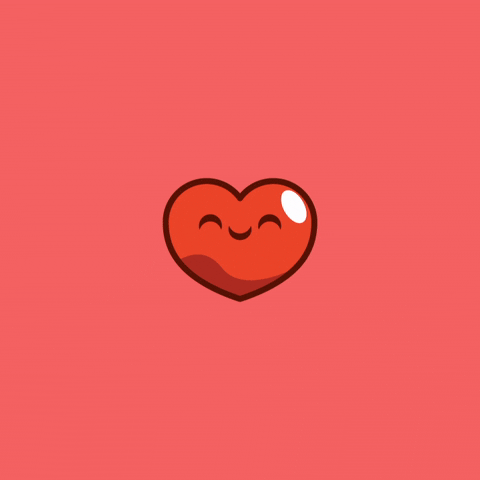 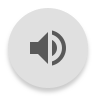 logo
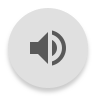 <<time>>
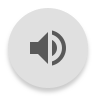 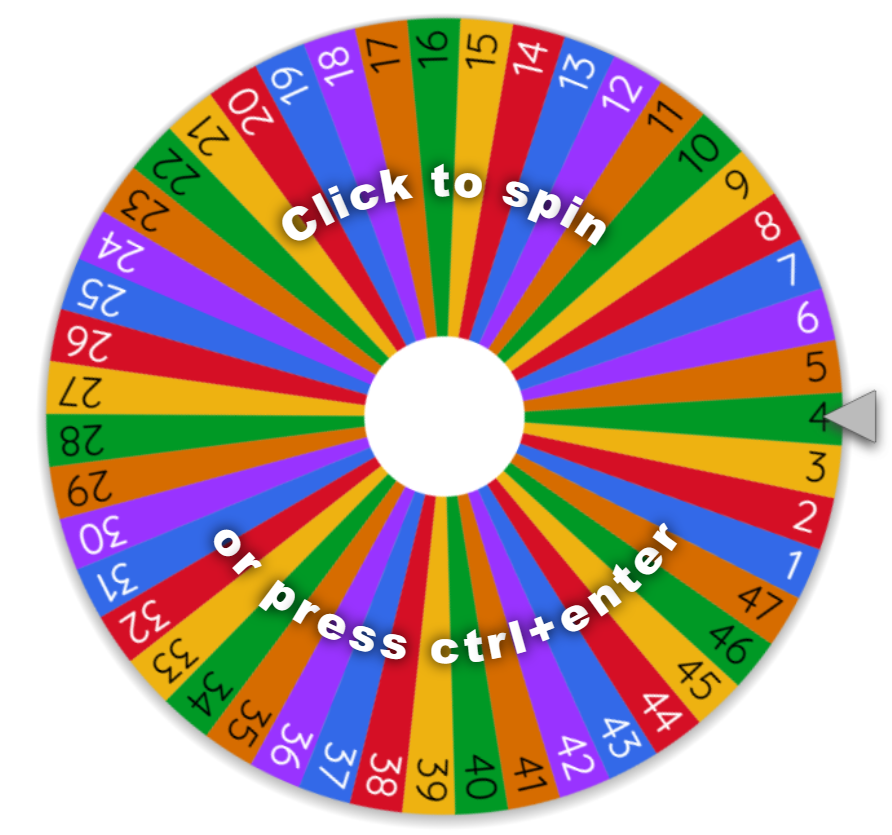 10.00
[Speaker Notes: Presentation slide.
As long as the heart stays at 10.00 there will be a spinning wheel at the end of the lesson. One student to win a treat (candy, sticker, pencil, snack, etc). On the wheel, there are numbers from 1 to 50, or as many students are in the class at the time. 
CM>>>> https://docs.google.com/presentation/d/1BXm29jtamP-B-asmOc_ZlVNaM9P5hAnZIkaWLZMFzQ0/edit?usp=sharing]
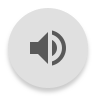 logo
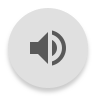 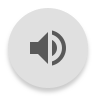 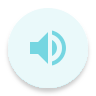 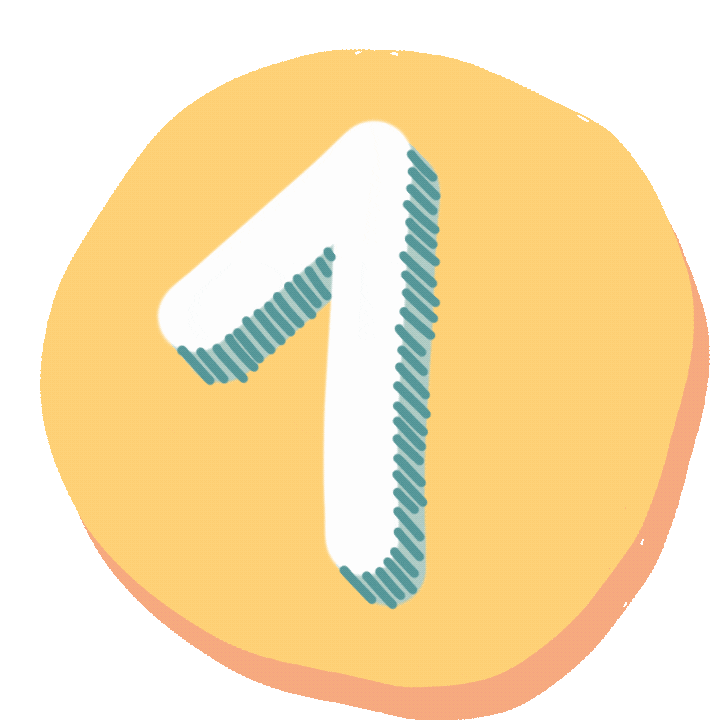 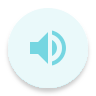 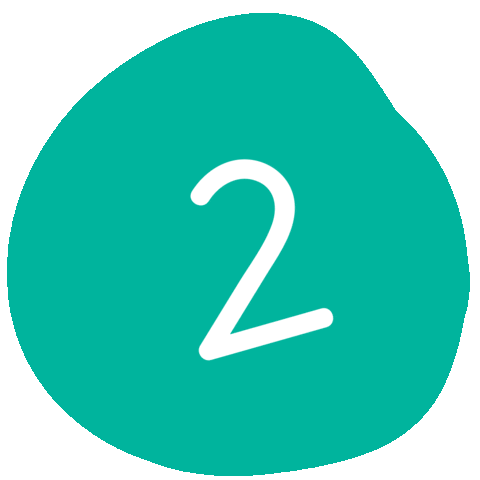 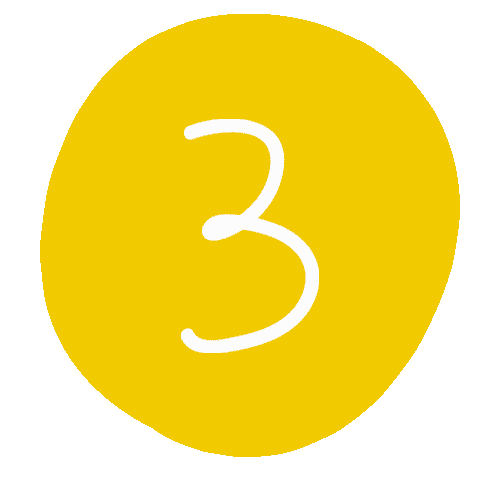 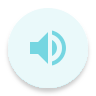 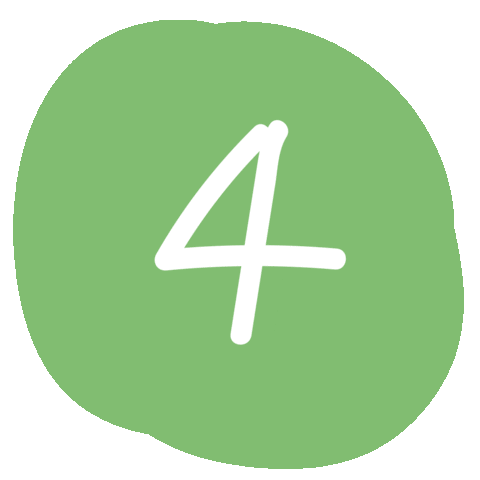 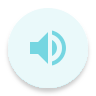 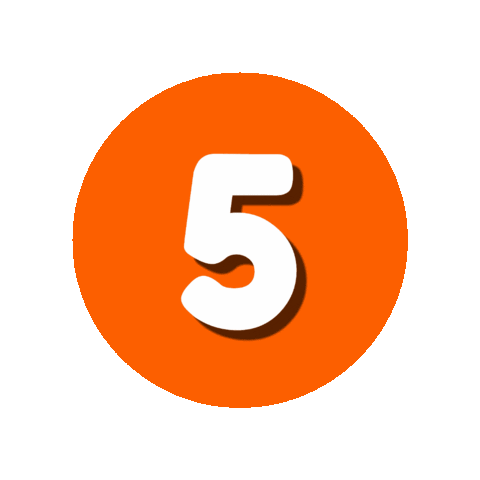 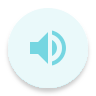 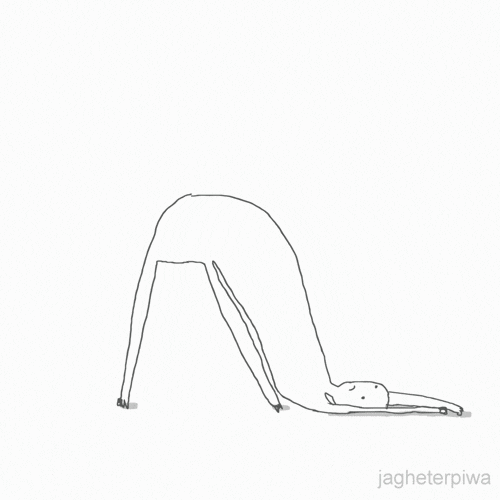 aluzie la grammar lesson
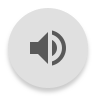 logo
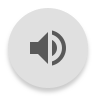 <<time>>
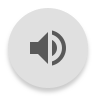 Week 33
2nd Conditional
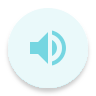 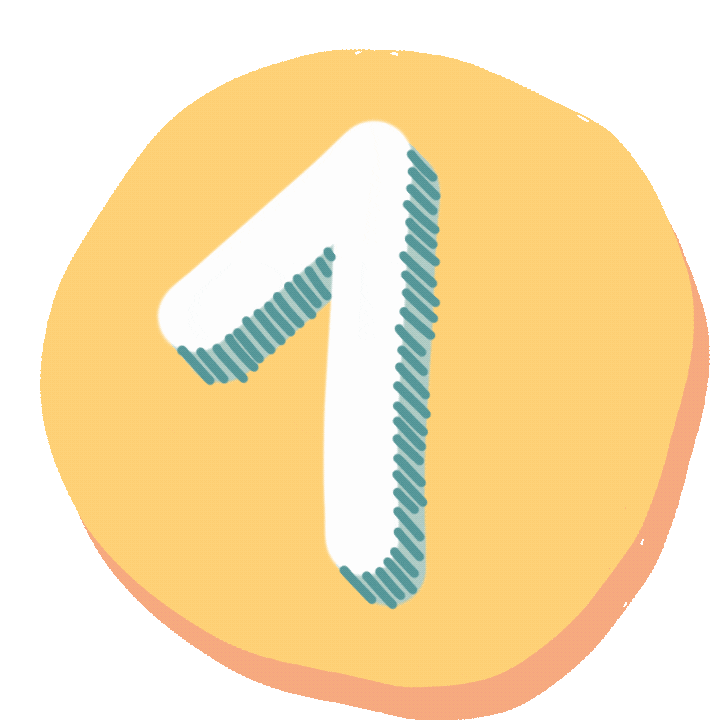 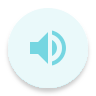 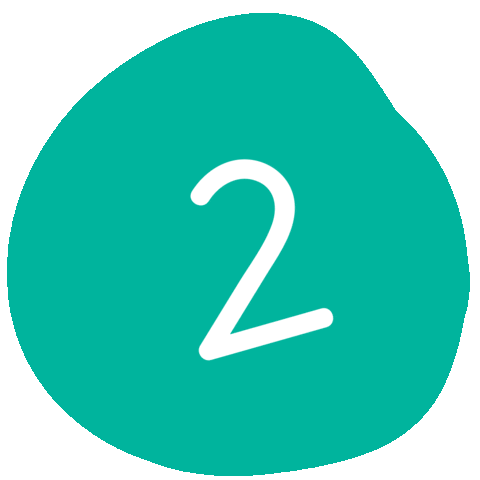 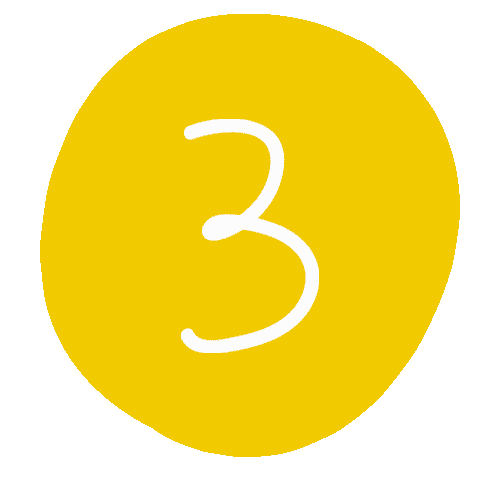 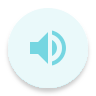 p. 89-90
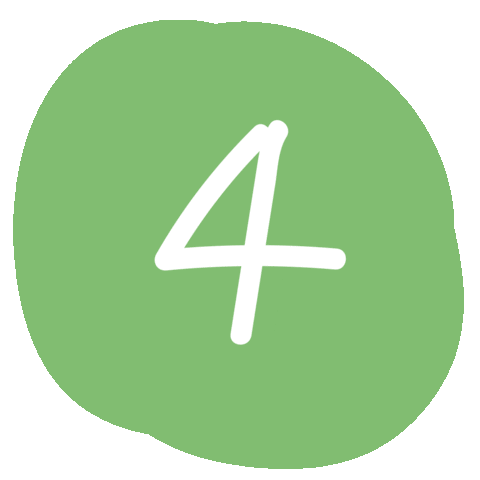 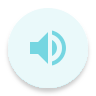 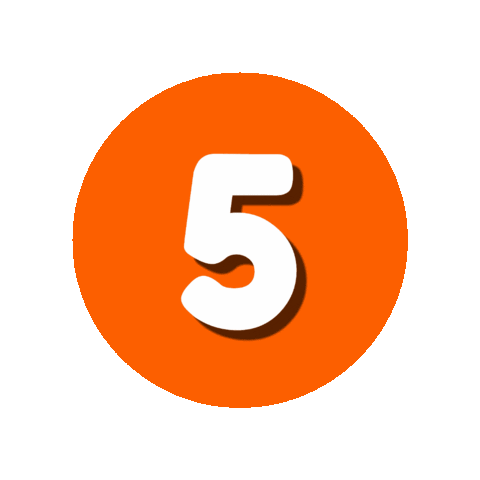 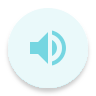 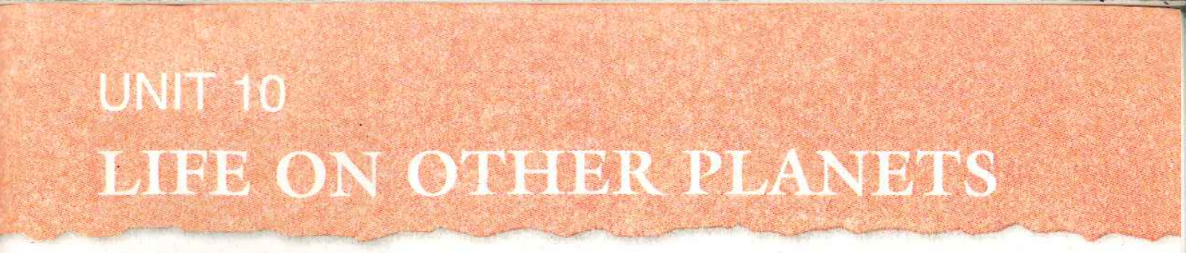 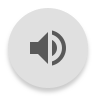 logo
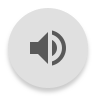 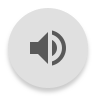 <<date>>
<<time>>
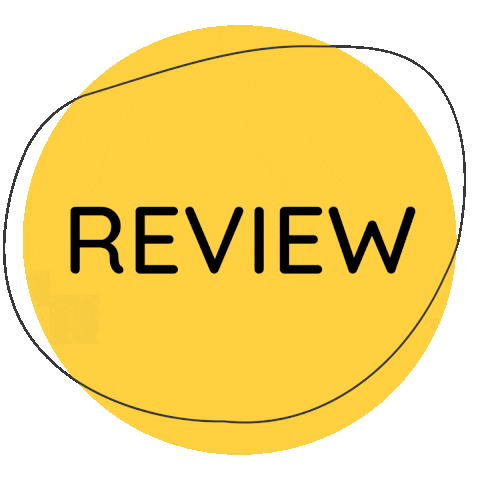 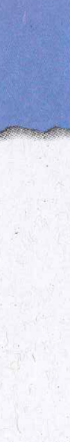 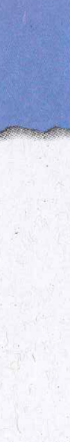 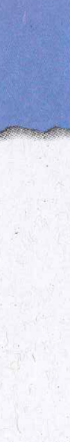 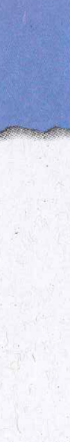 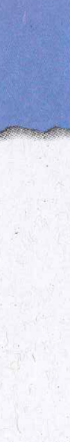 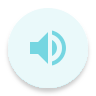 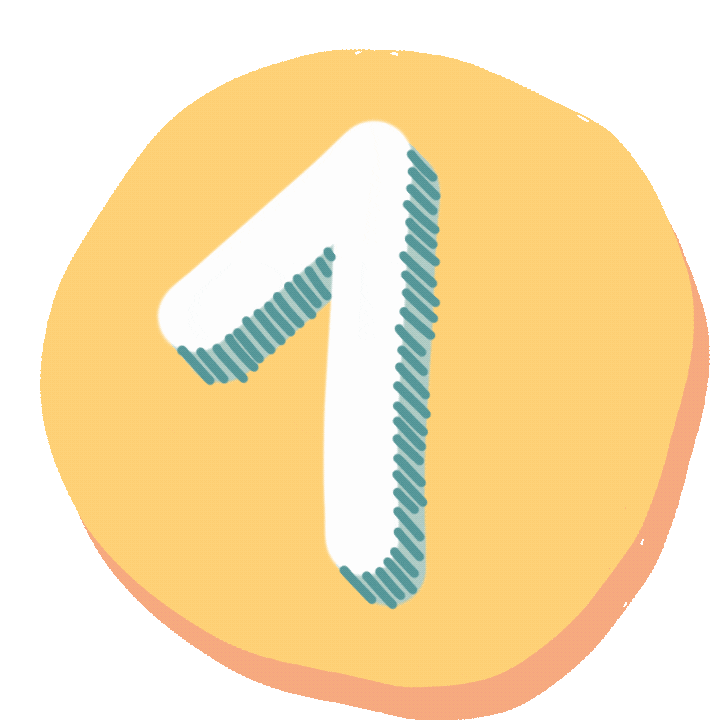 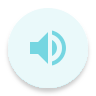 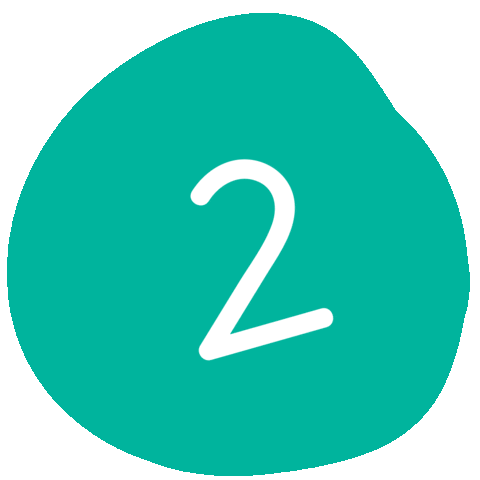 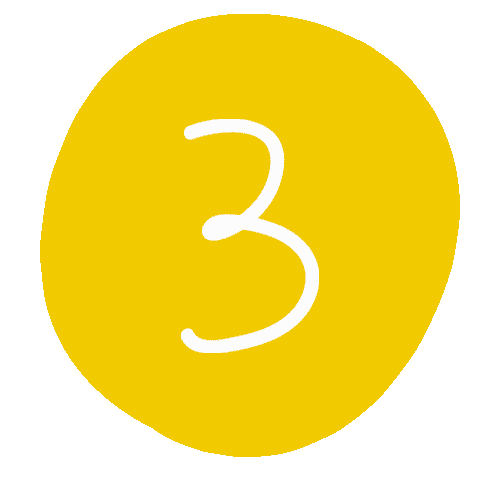 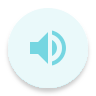 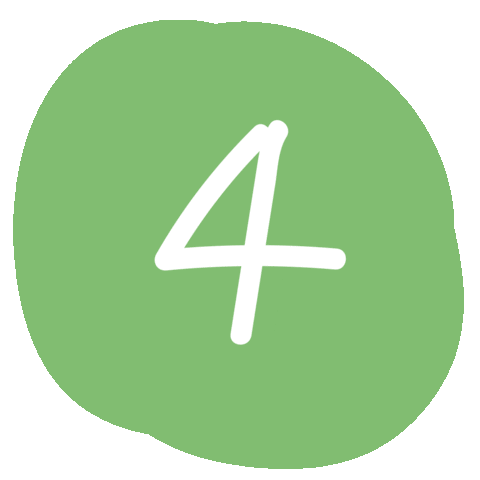 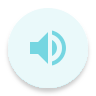 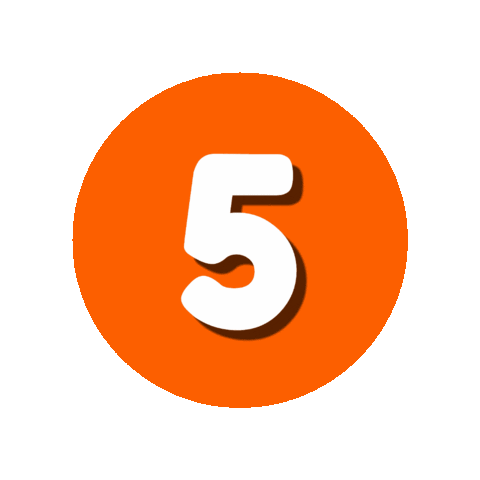 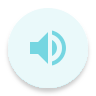 [Speaker Notes: Grammar lesson plan J8 adapted for PS 45 min 9th grade: [grammar/lesson plan/staging/stage 1(2)/review vocabulary past lesson *unit]]
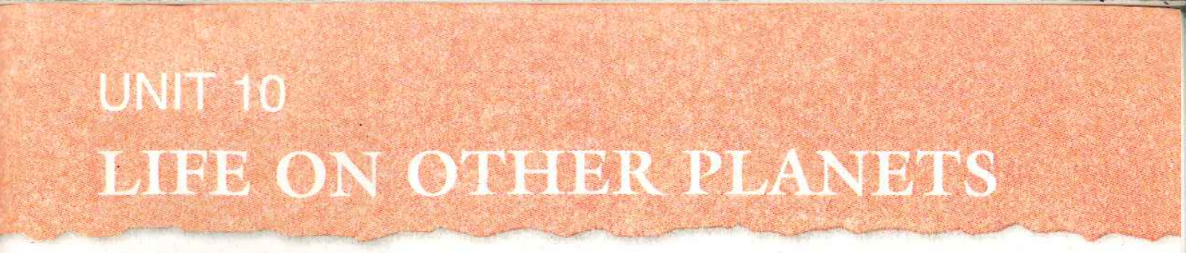 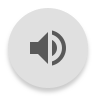 logo
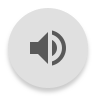 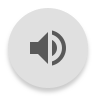 <<date>>
<<time>>
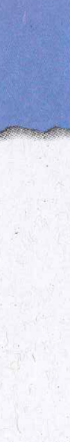 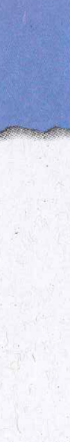 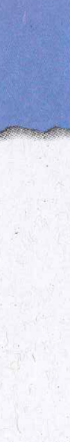 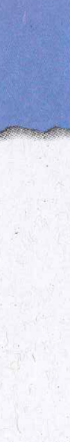 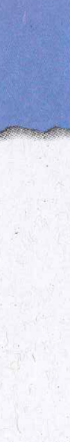 Vocabulary
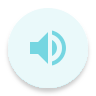 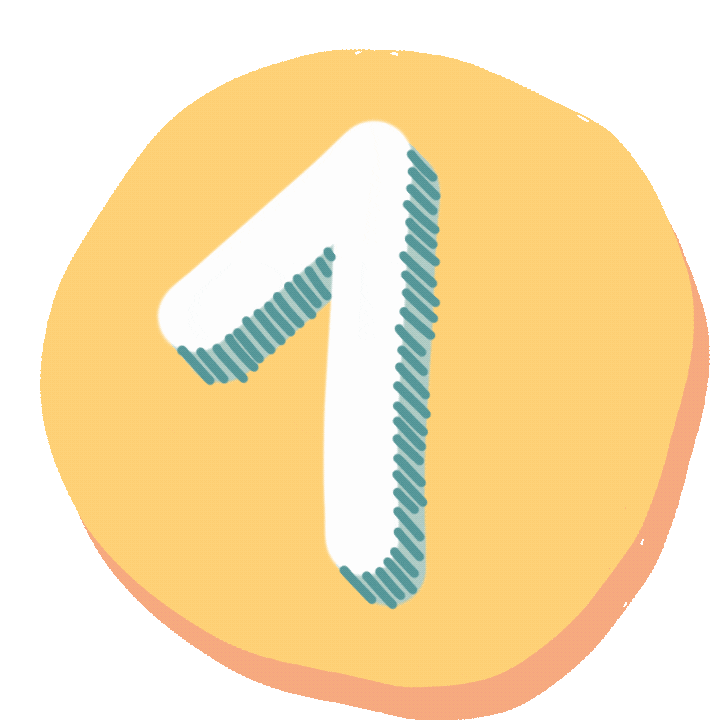 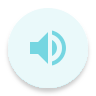 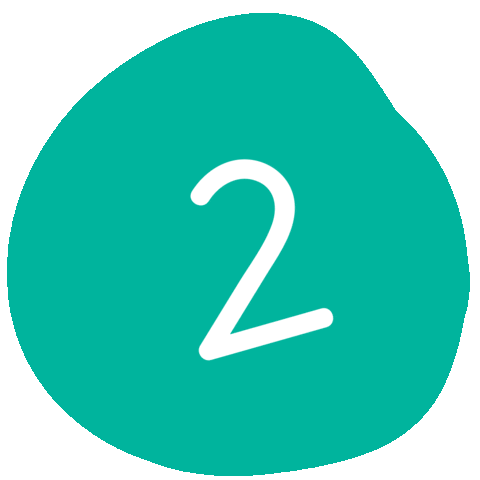 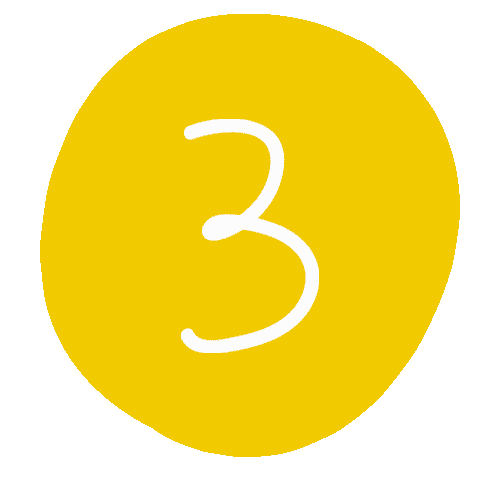 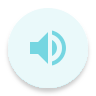 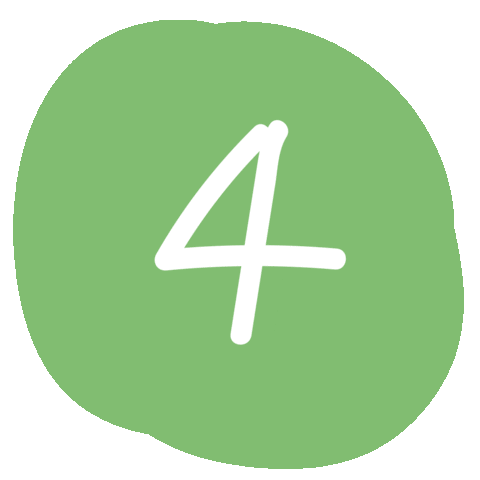 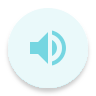 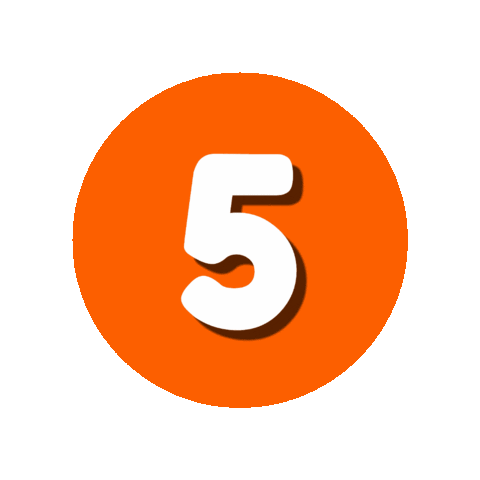 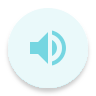 [Speaker Notes: Presentation slide]
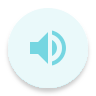 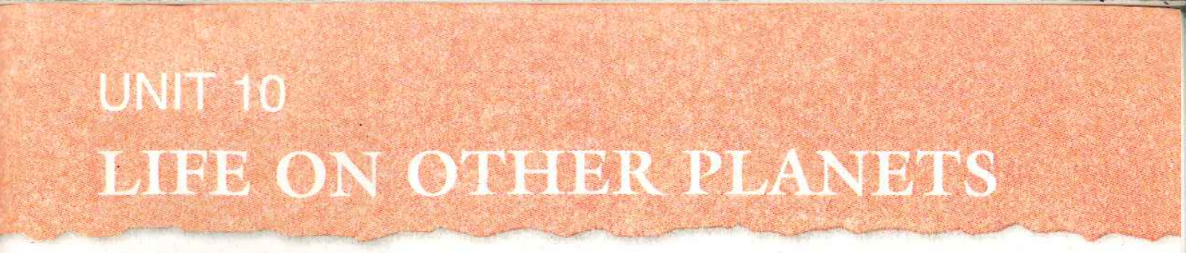 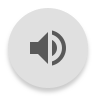 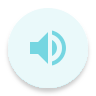 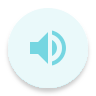 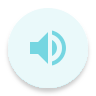 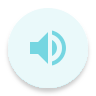 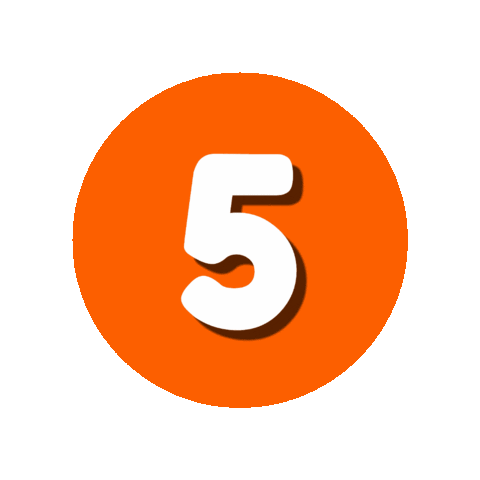 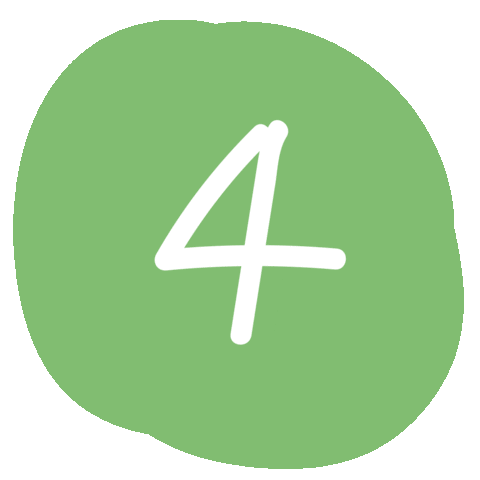 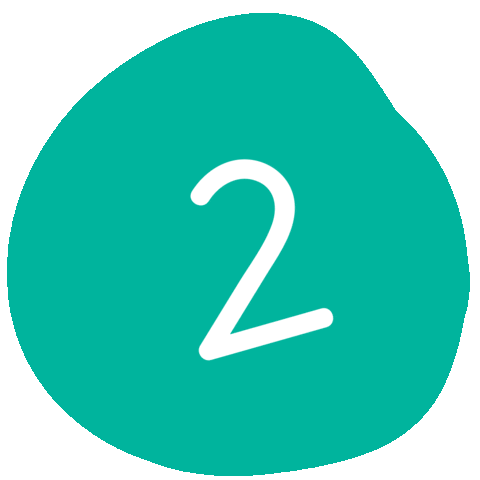 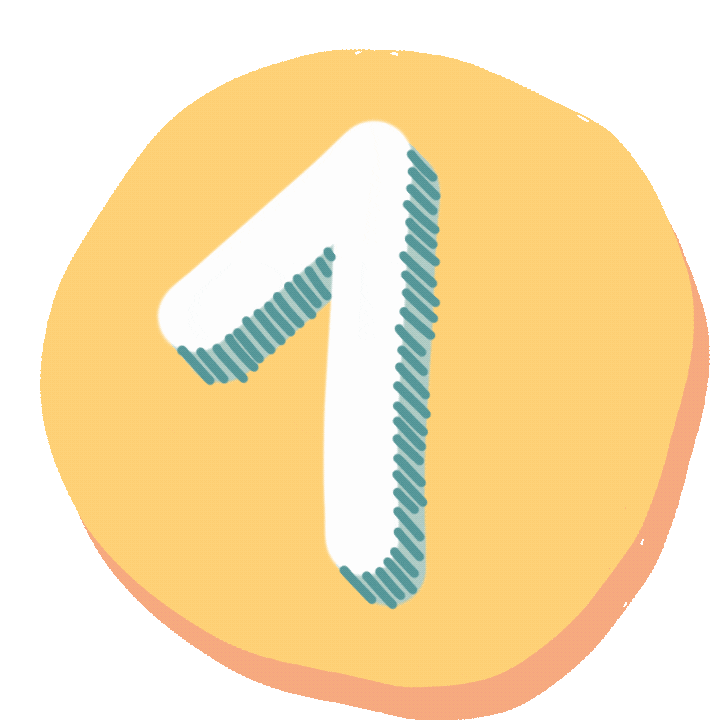 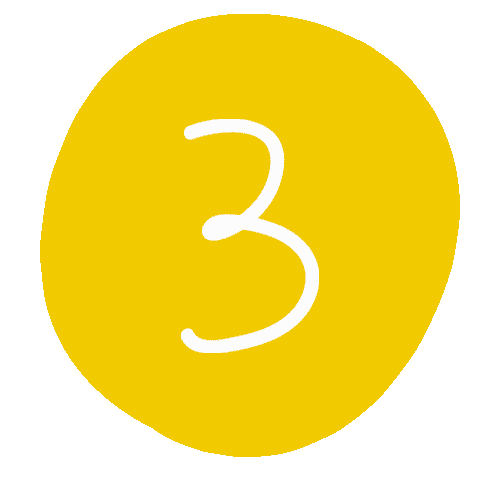 logo
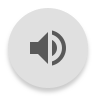 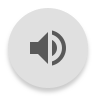 <<date>>
<<time>>
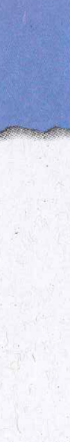 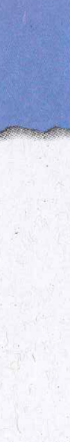 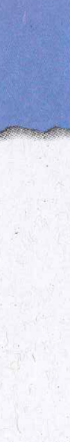 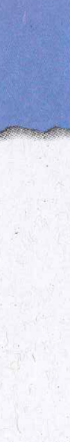 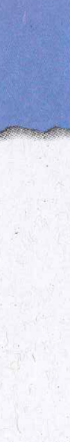 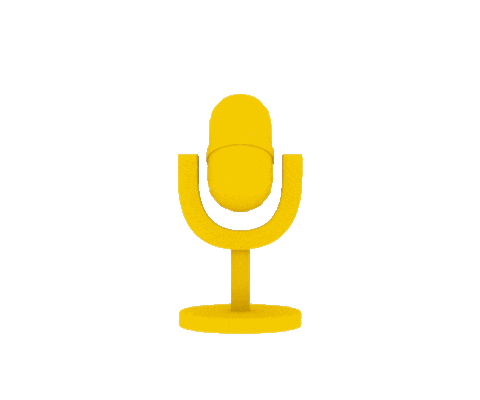 Guess the word!
Look!
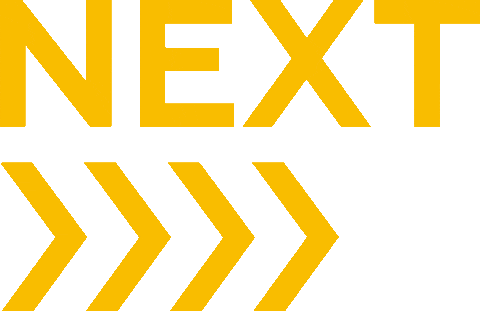 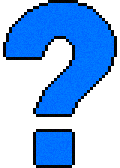 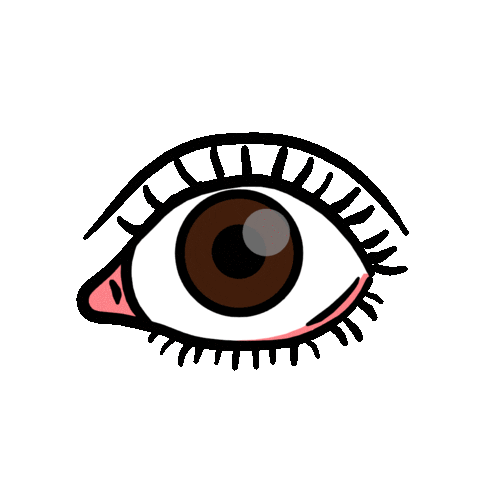 Take turns!
Speak!
[Speaker Notes: CCQ/ICQs]
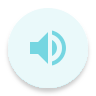 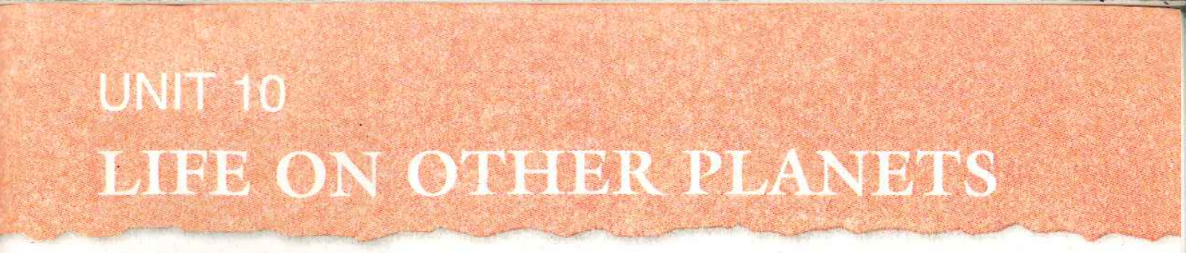 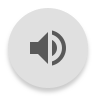 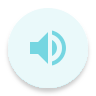 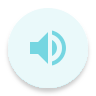 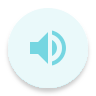 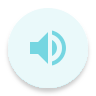 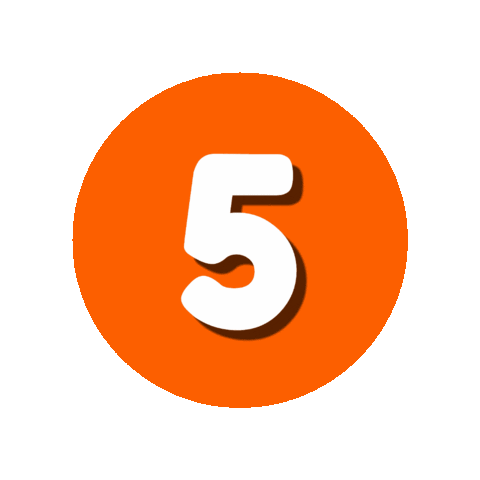 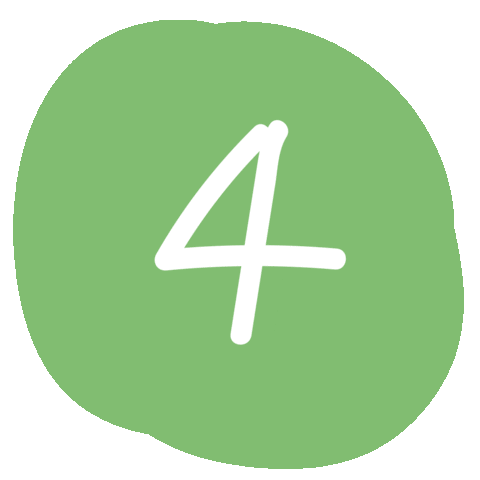 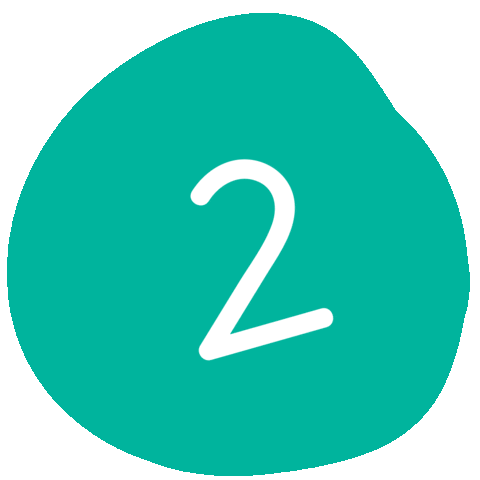 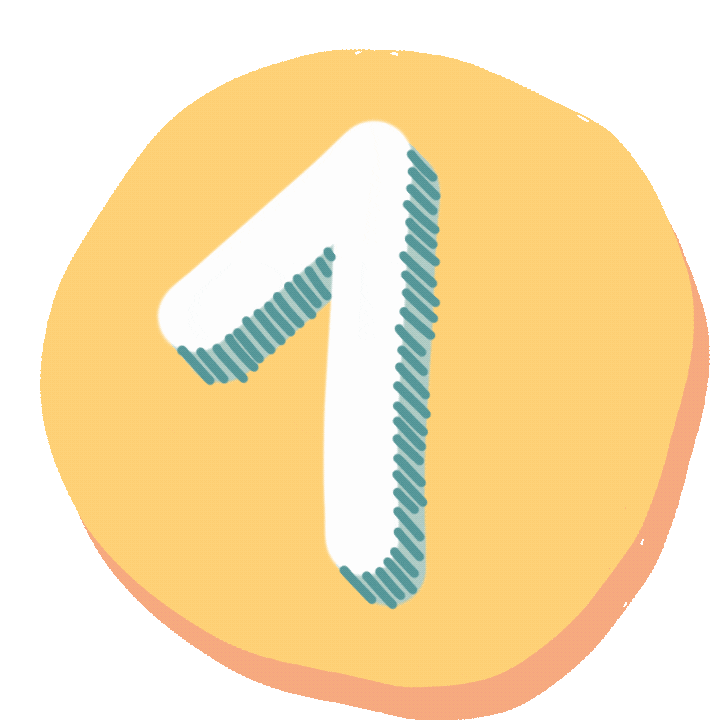 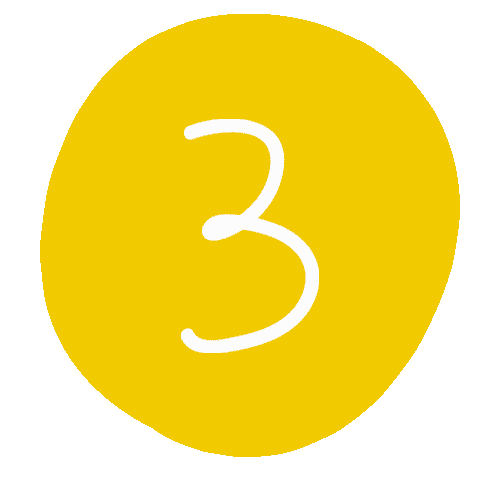 logo
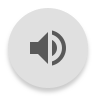 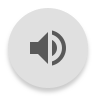 <<date>>
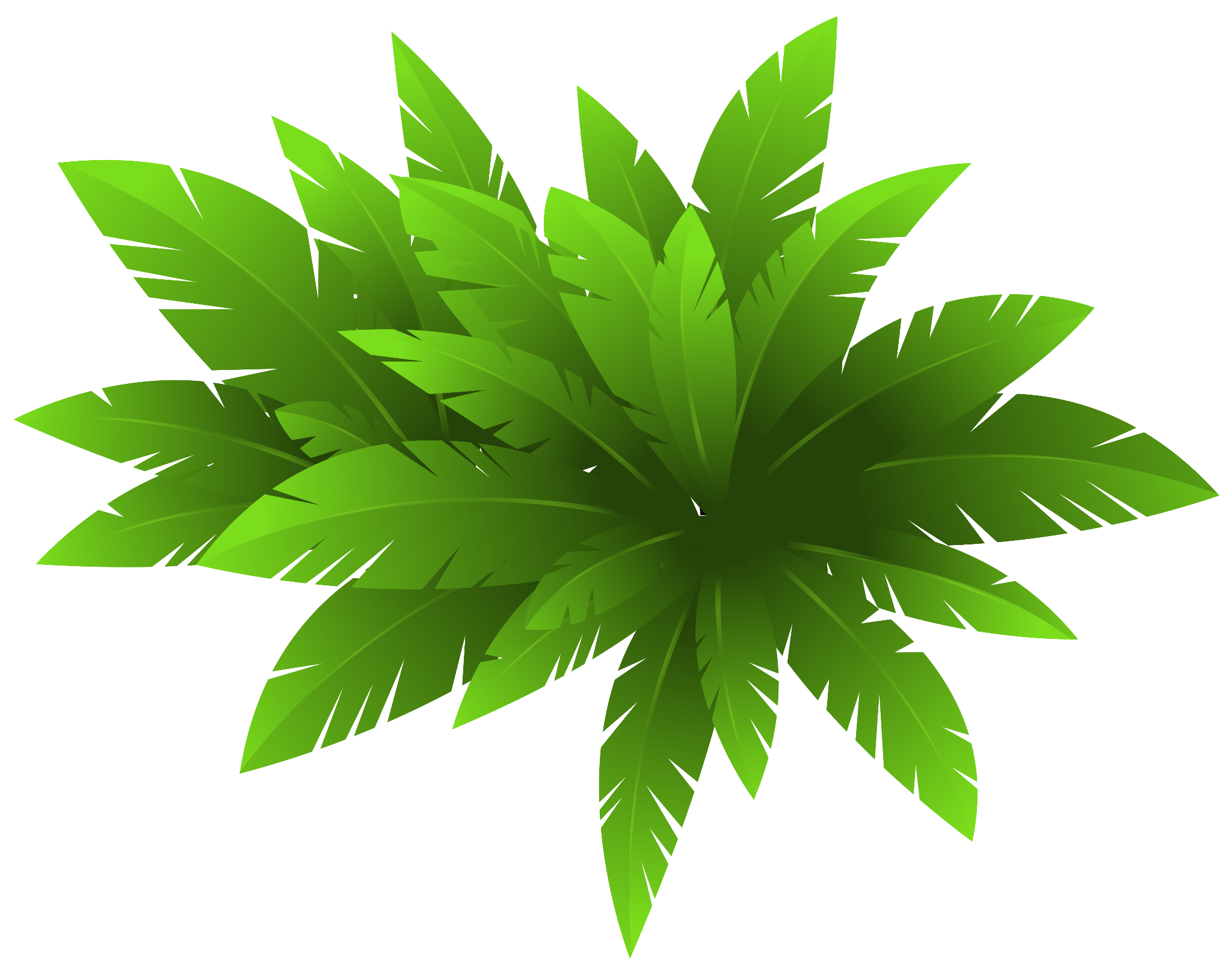 <<time>>
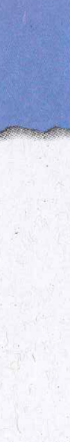 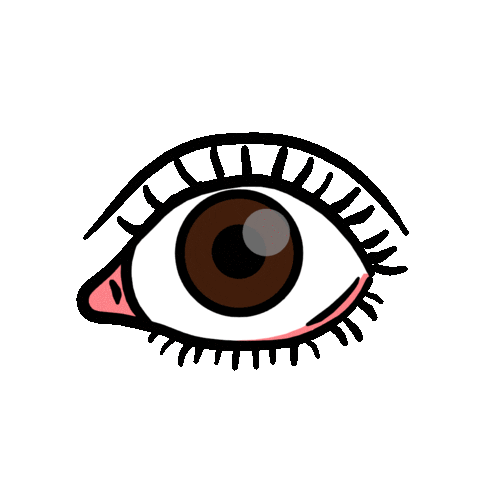 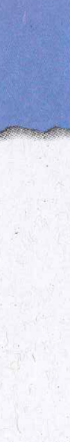 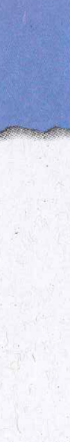 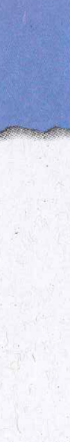 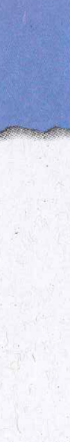 What is it?
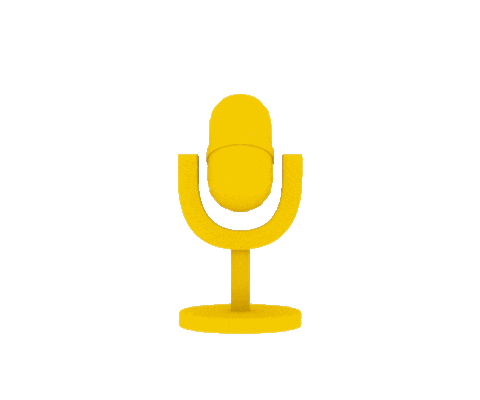 It’s a plant.
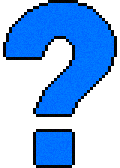 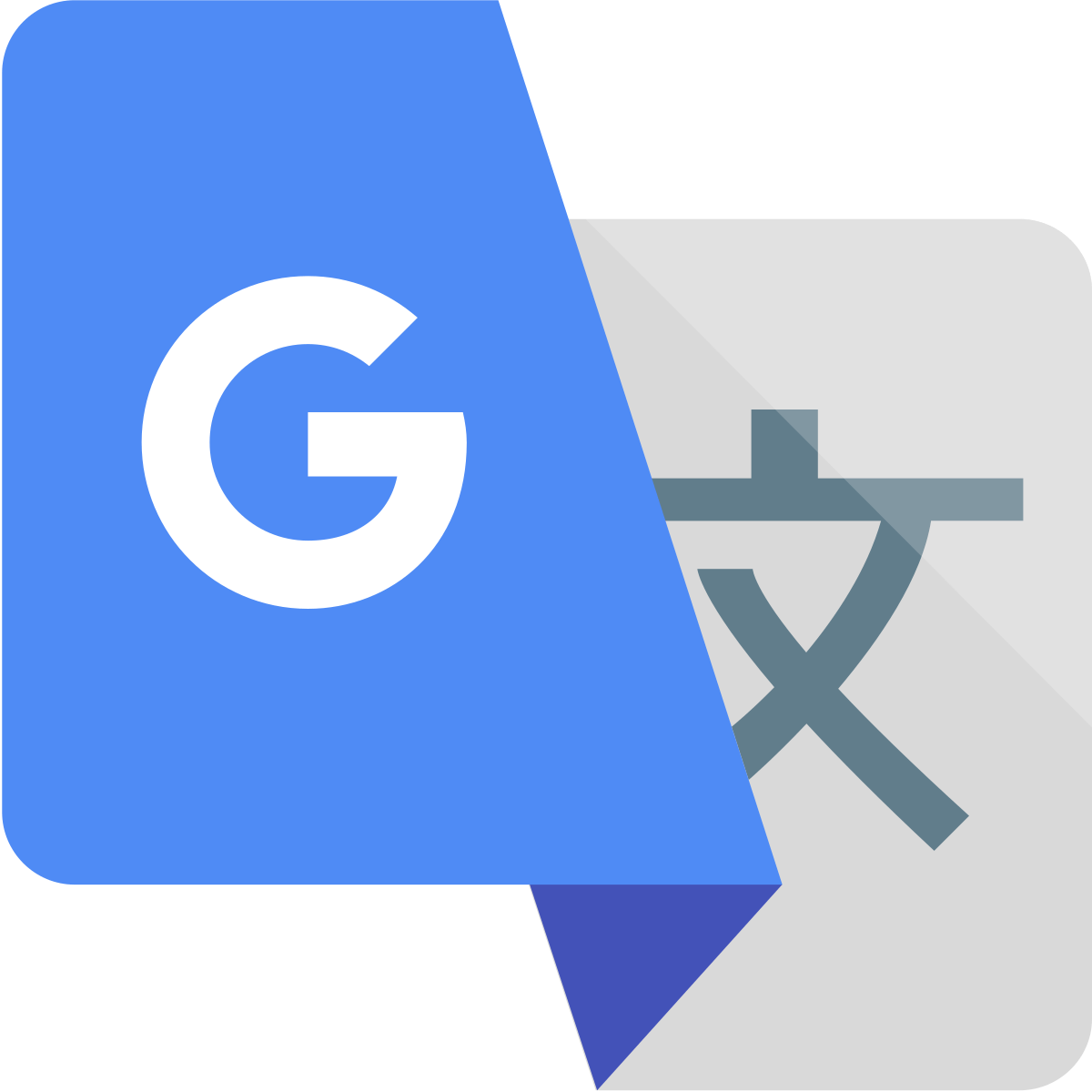 thực vật
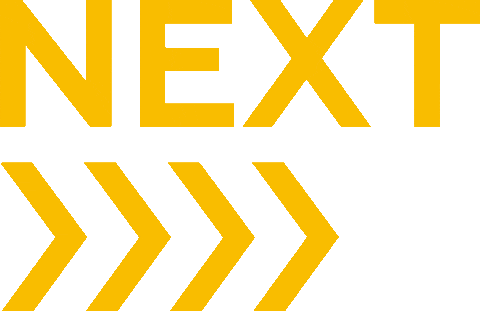 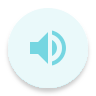 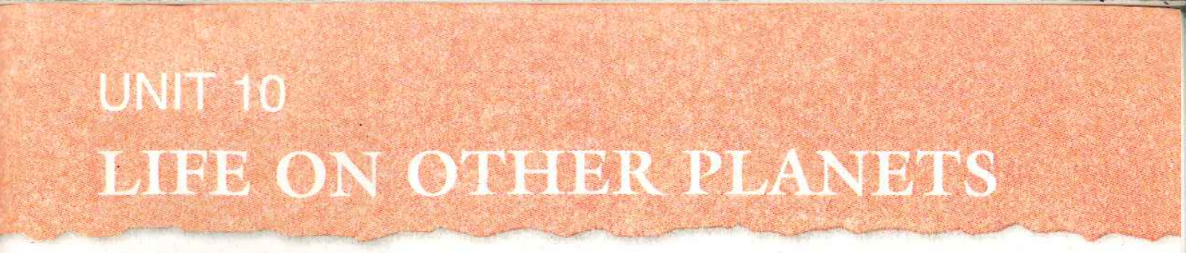 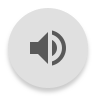 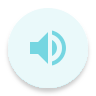 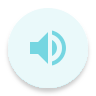 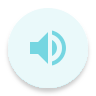 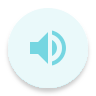 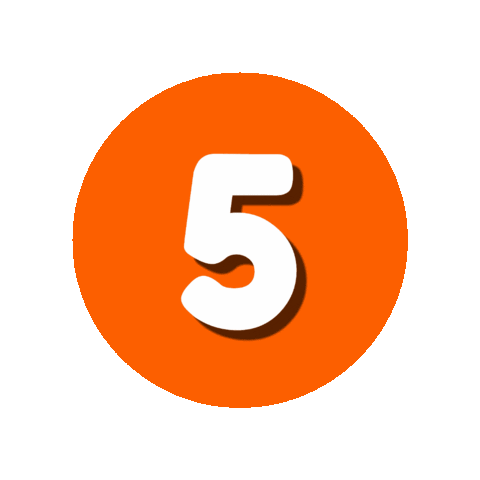 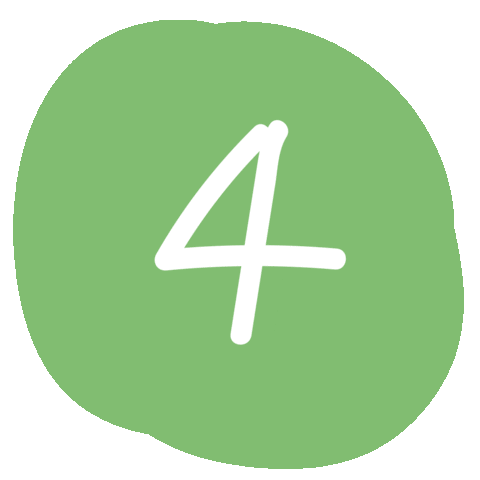 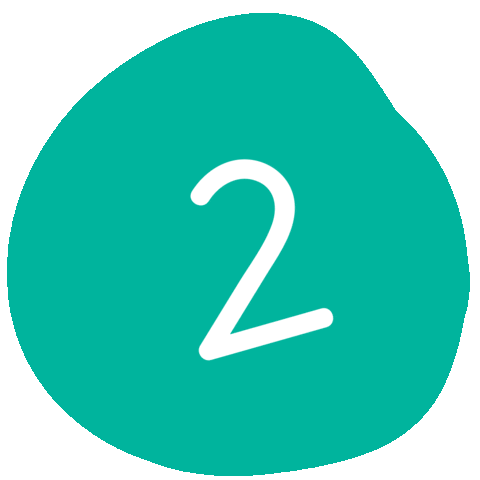 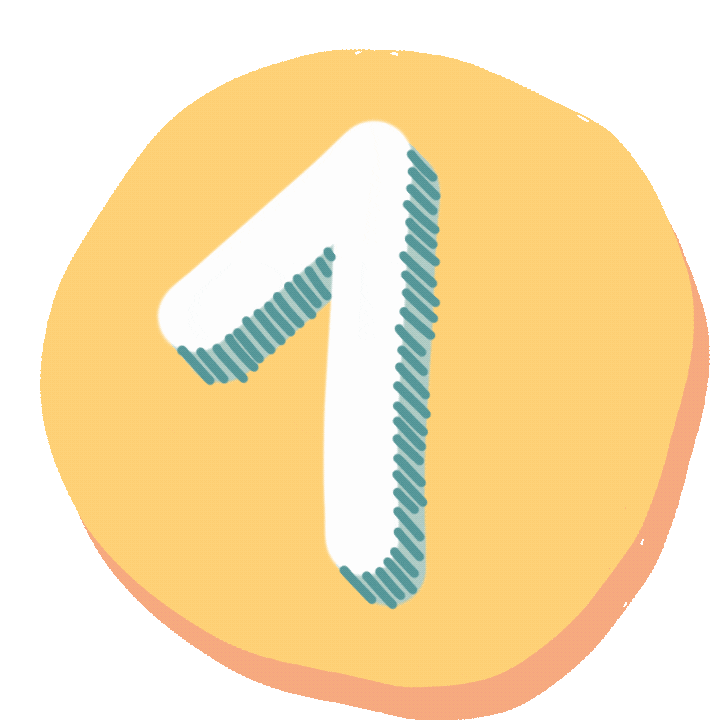 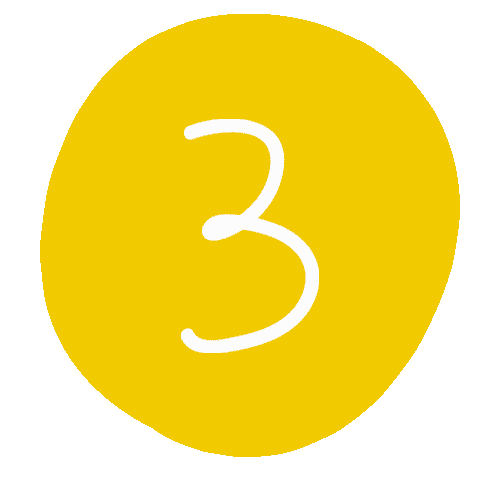 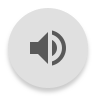 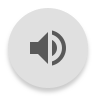 <<date>>
<<time>>
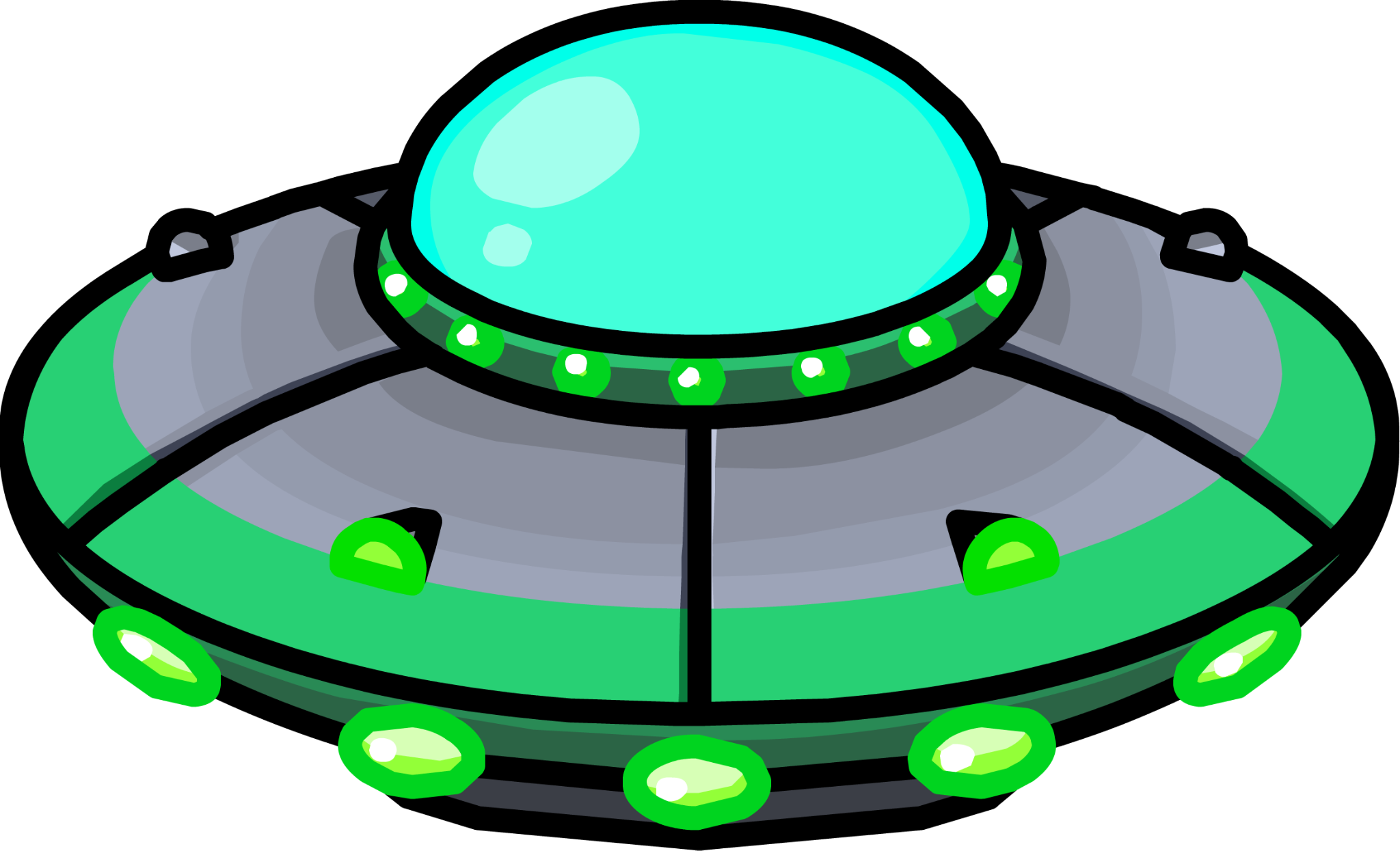 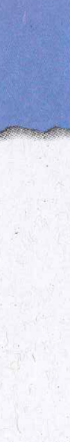 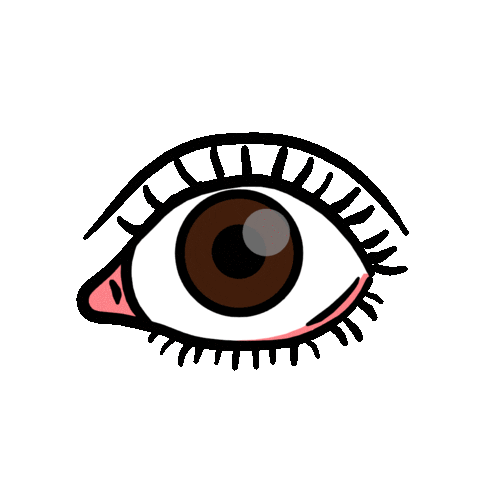 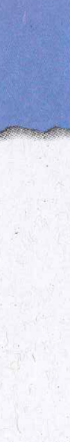 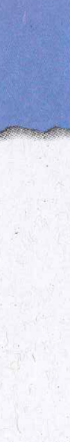 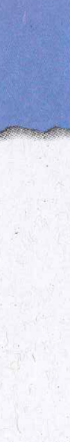 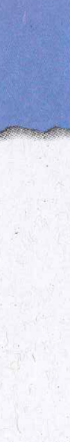 What is it?
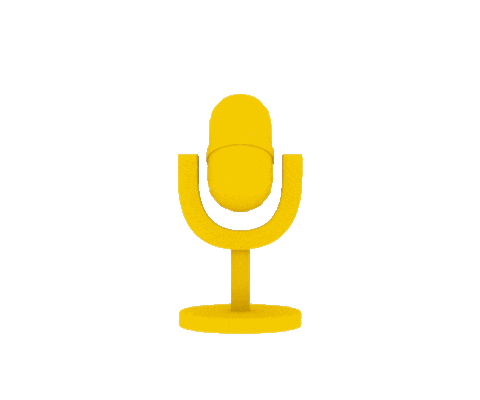 It’s a UFO.
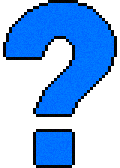 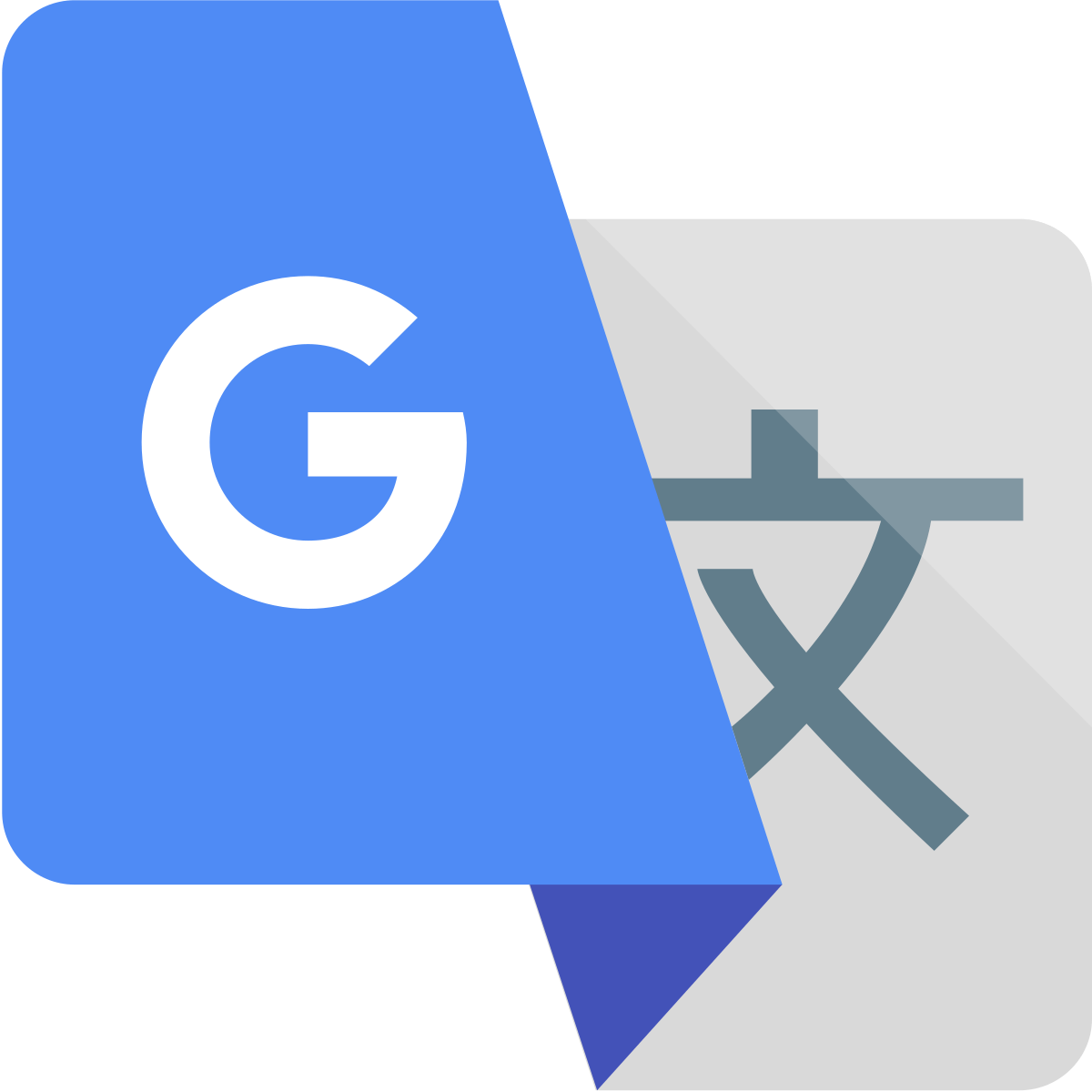 đĩa bay
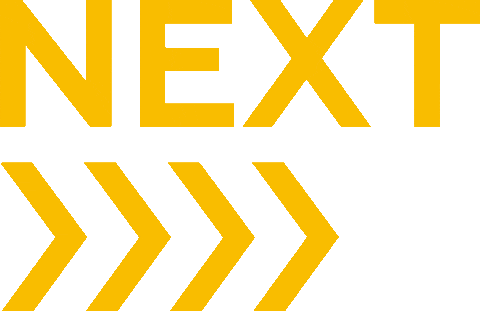 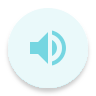 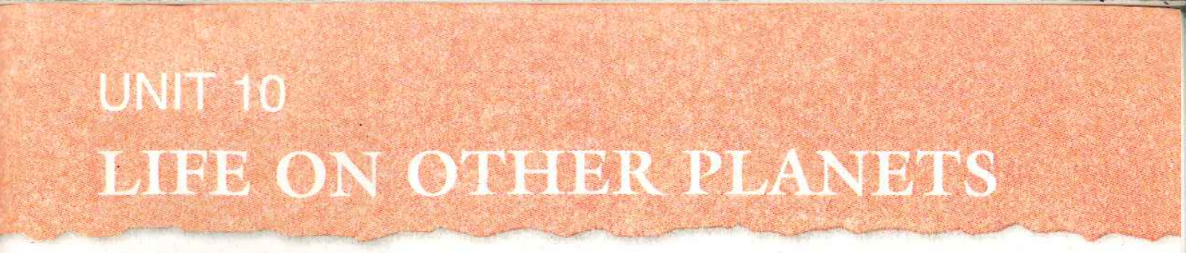 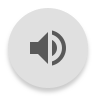 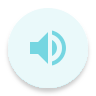 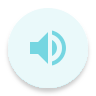 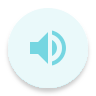 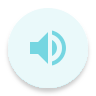 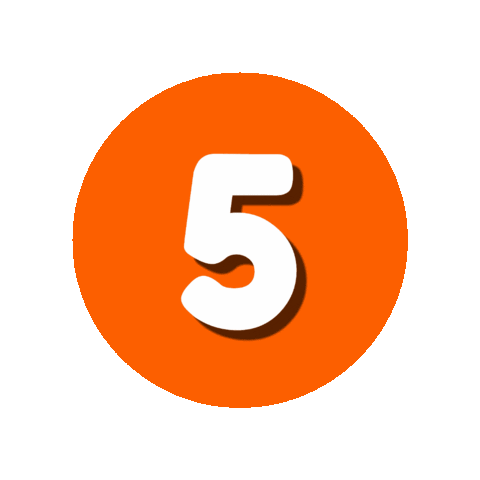 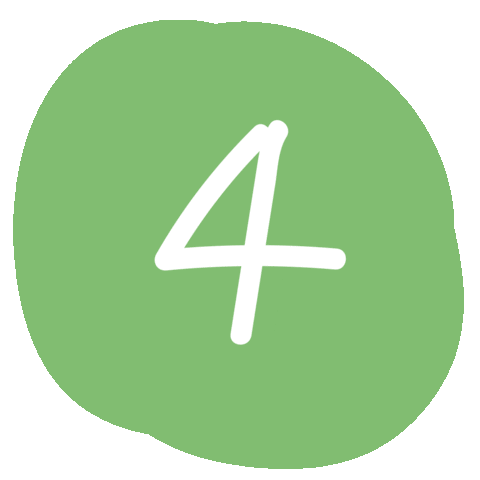 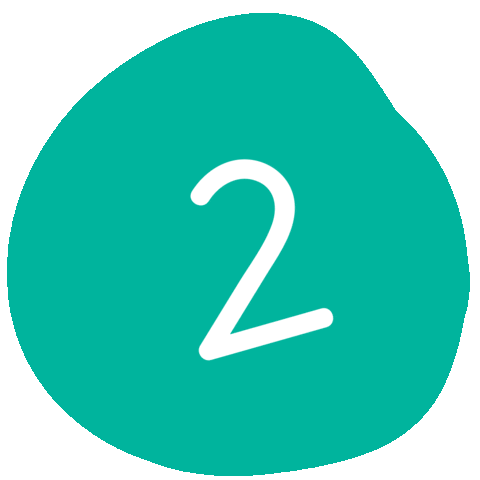 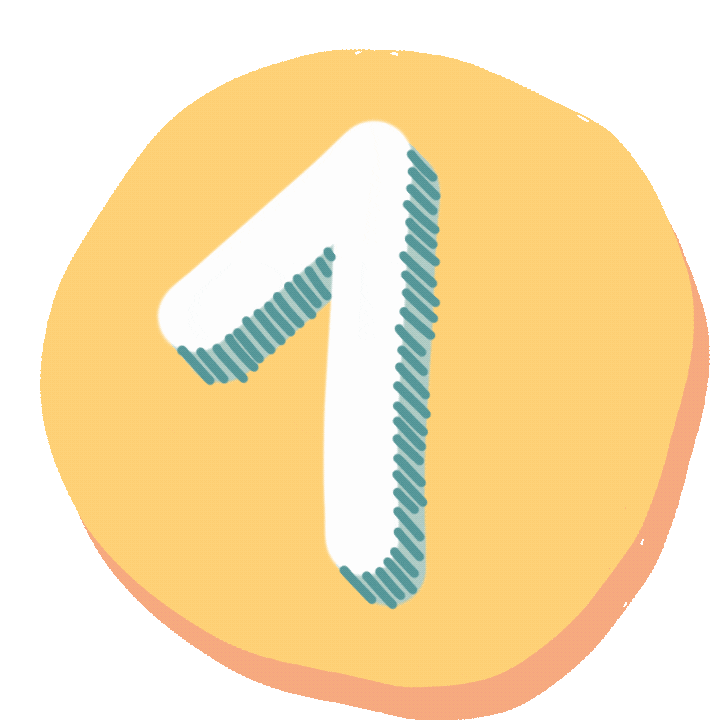 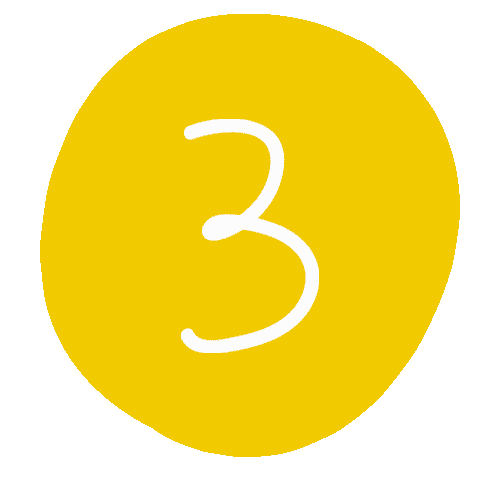 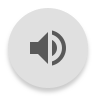 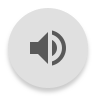 <<date>>
<<time>>
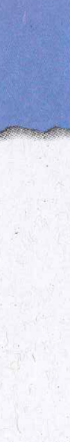 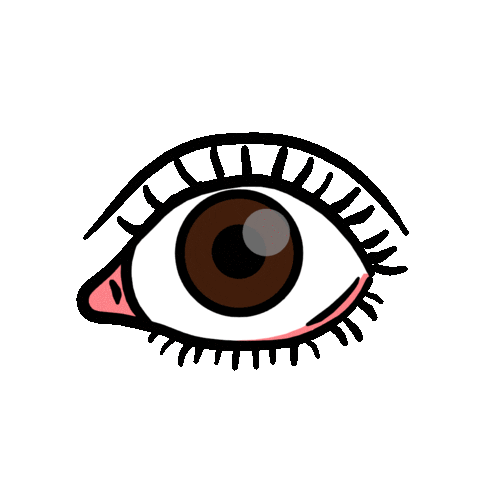 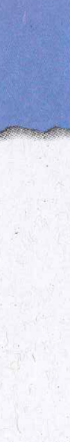 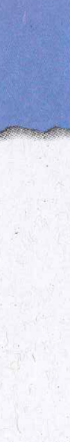 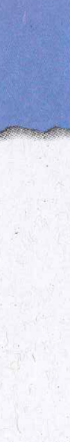 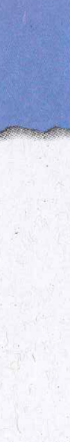 What is it?
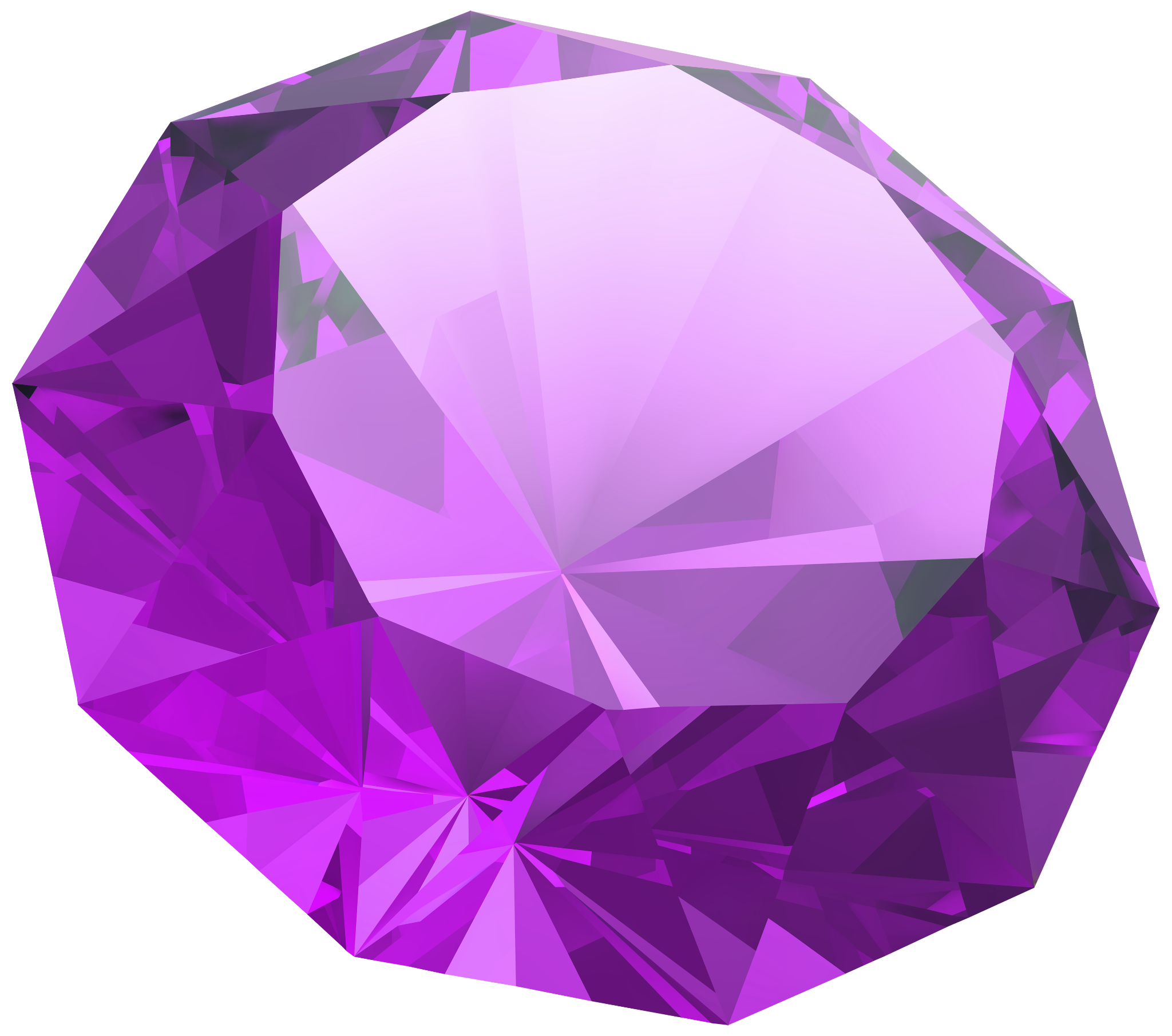 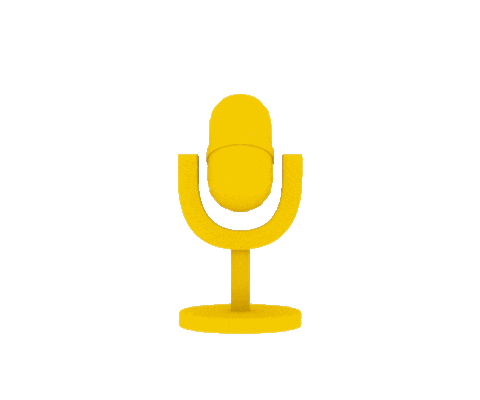 It’s a gemstone.
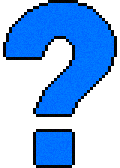 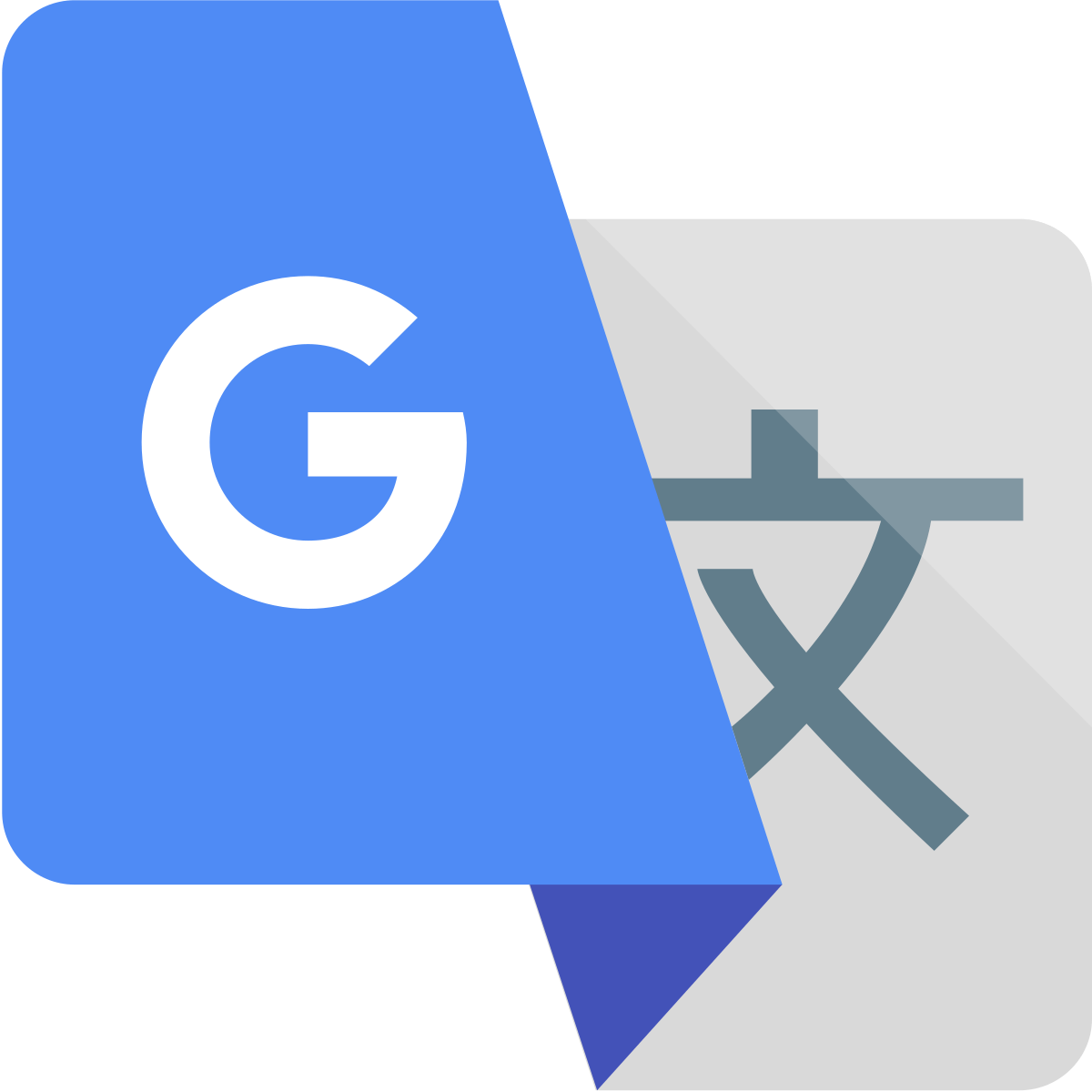 đá quý
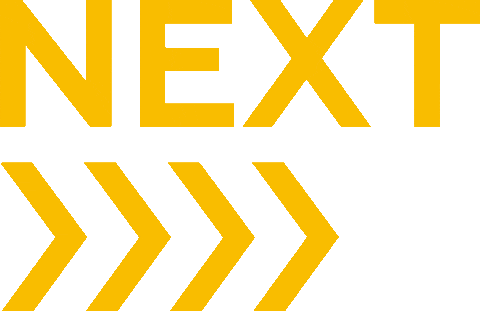 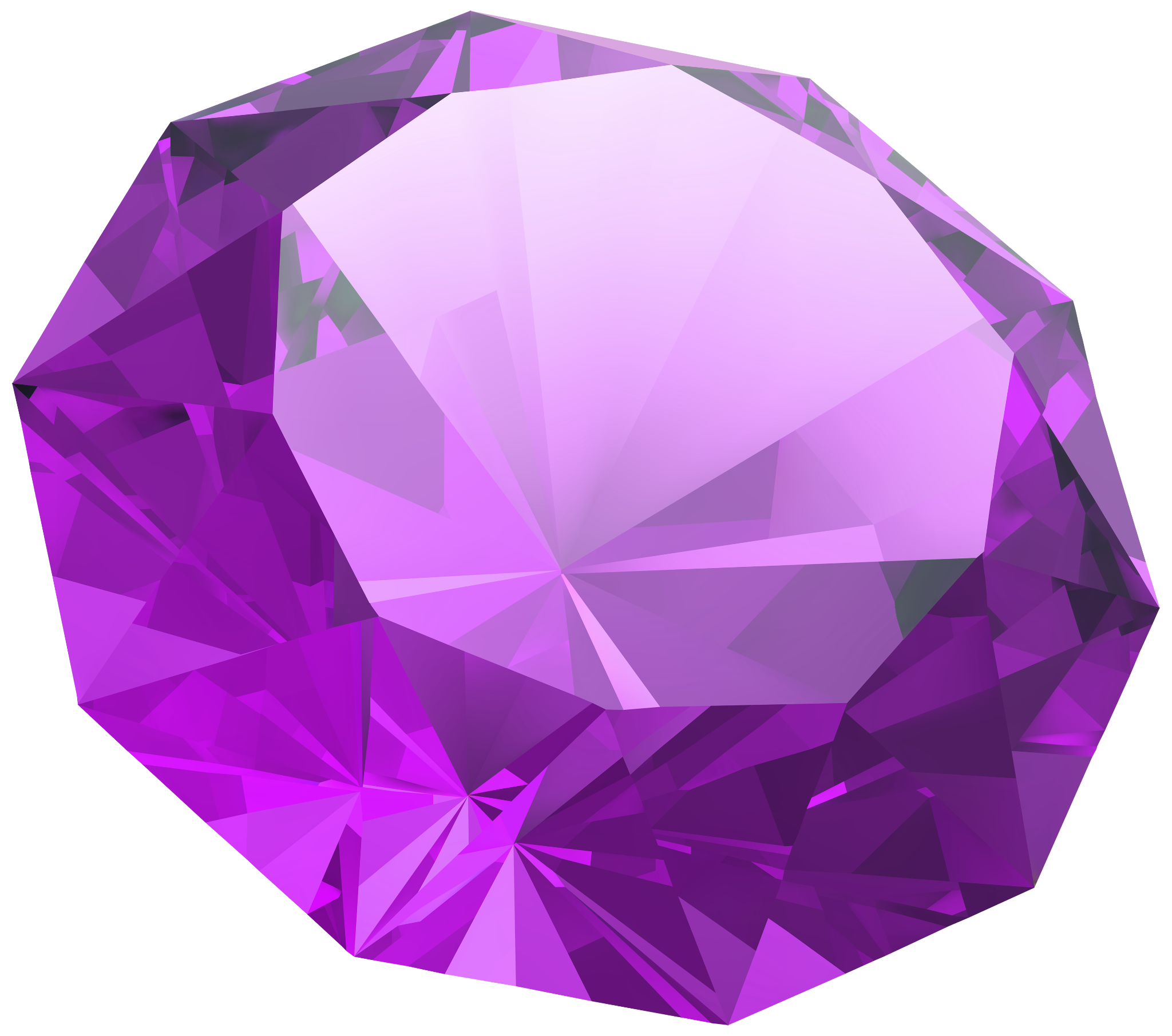 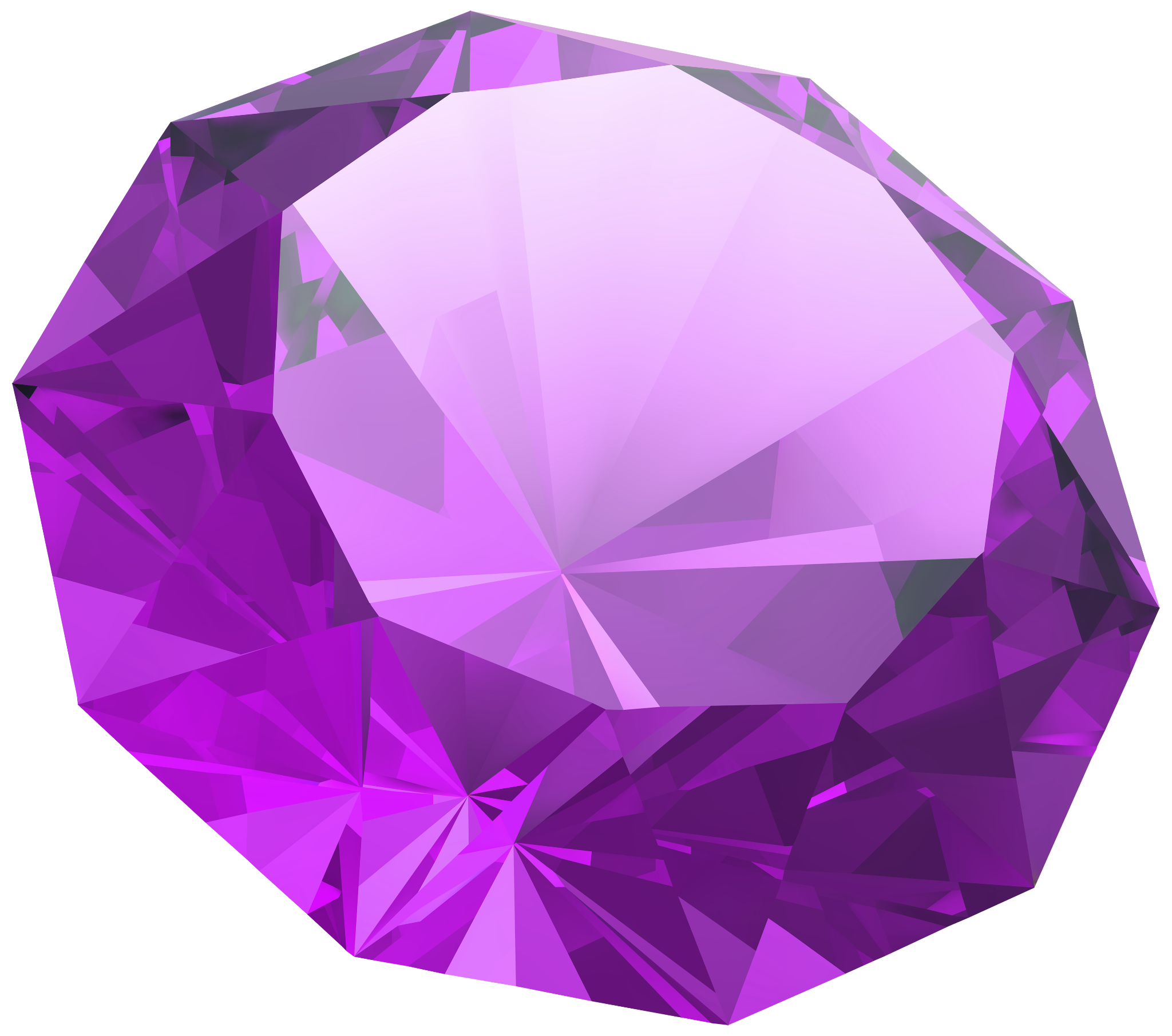 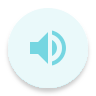 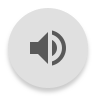 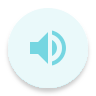 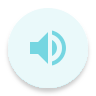 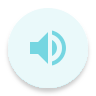 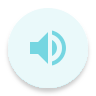 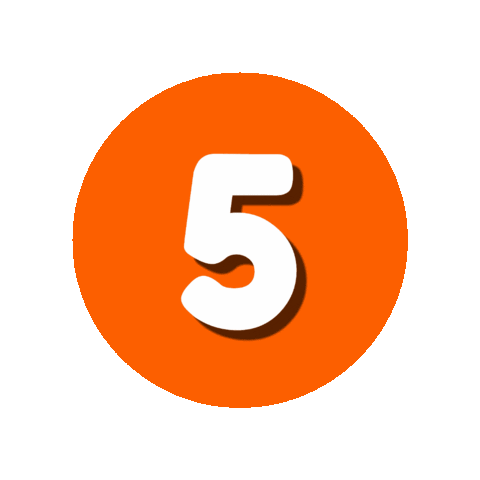 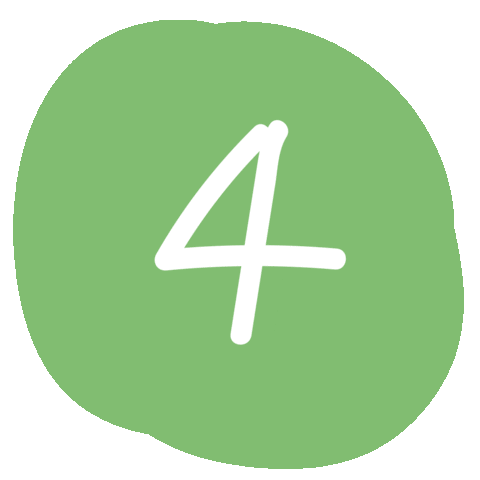 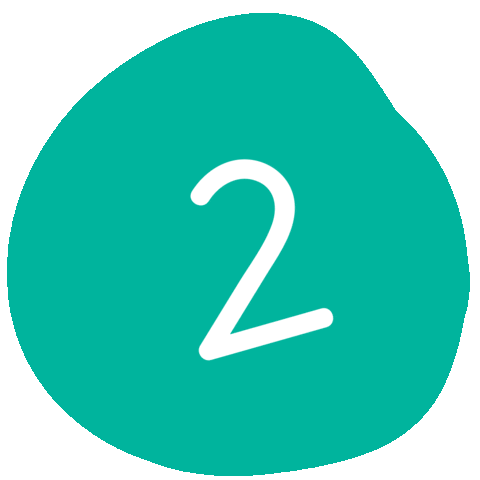 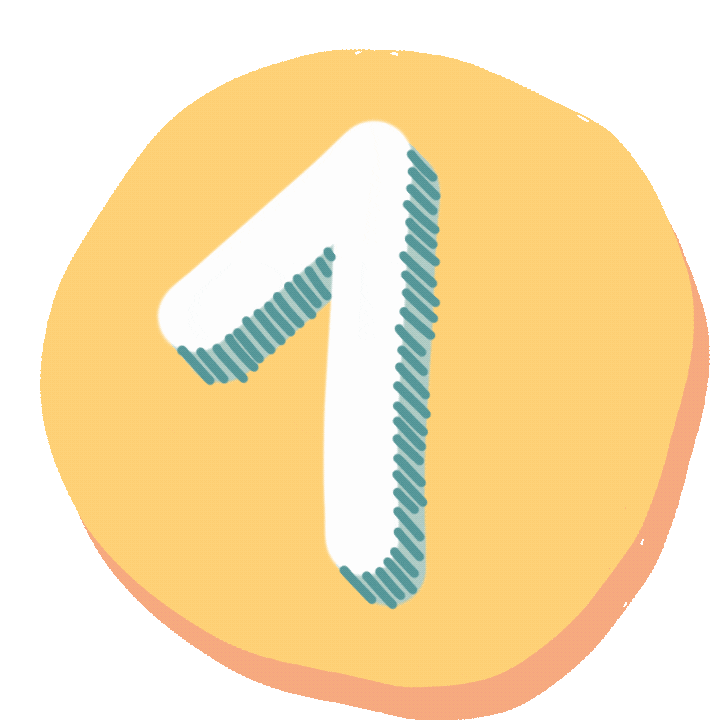 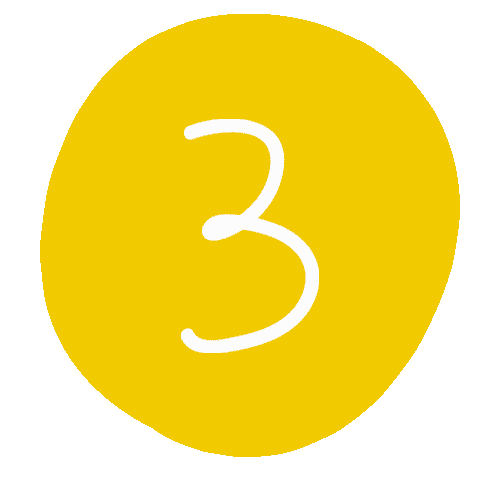 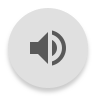 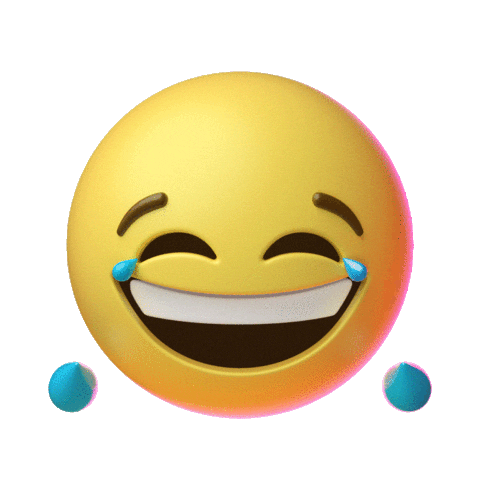 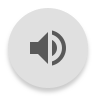 (eng.) amethyst
=
(viet.) ametit
=
(rom.) ametist
(rom.) amețit
=
(viet.) chóng mặt
=
(eng.) dizzy
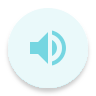 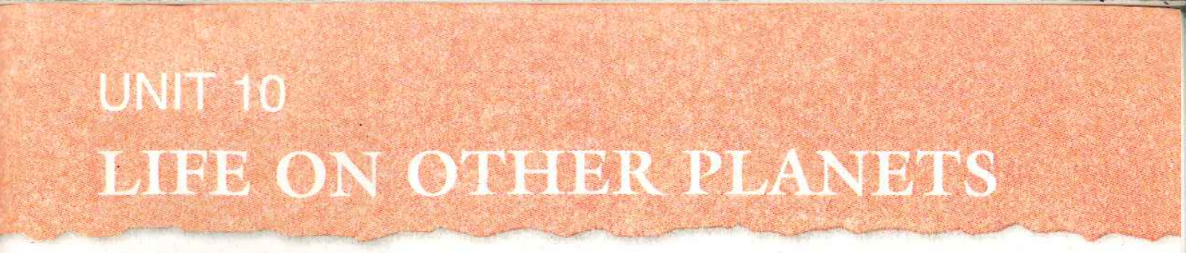 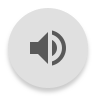 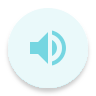 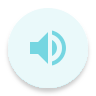 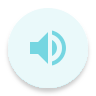 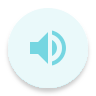 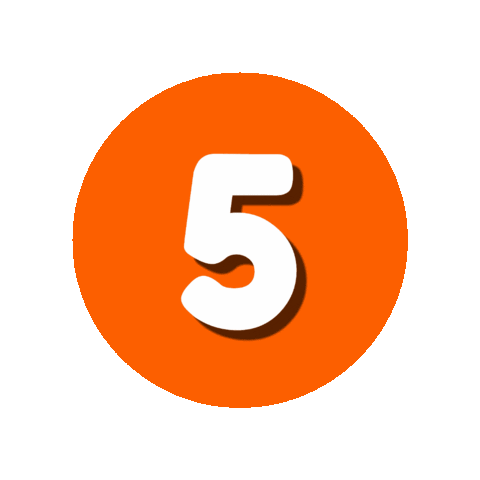 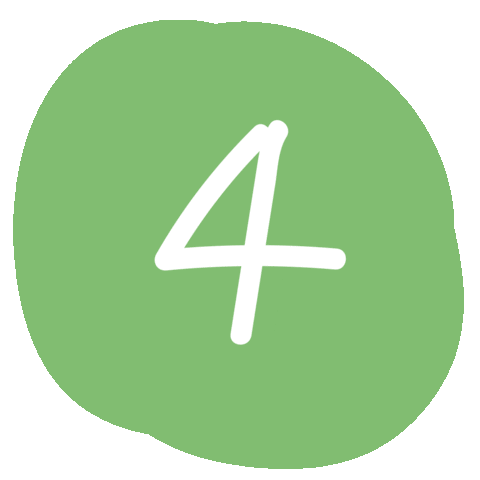 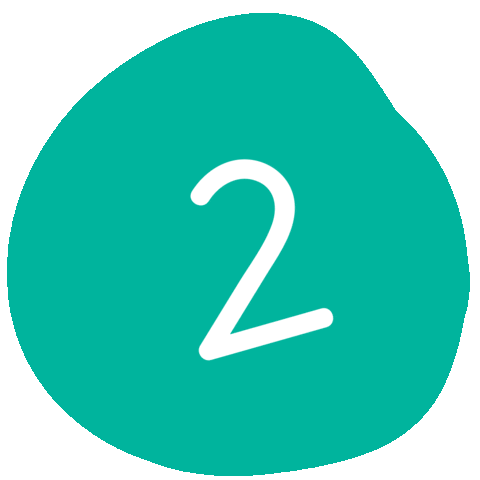 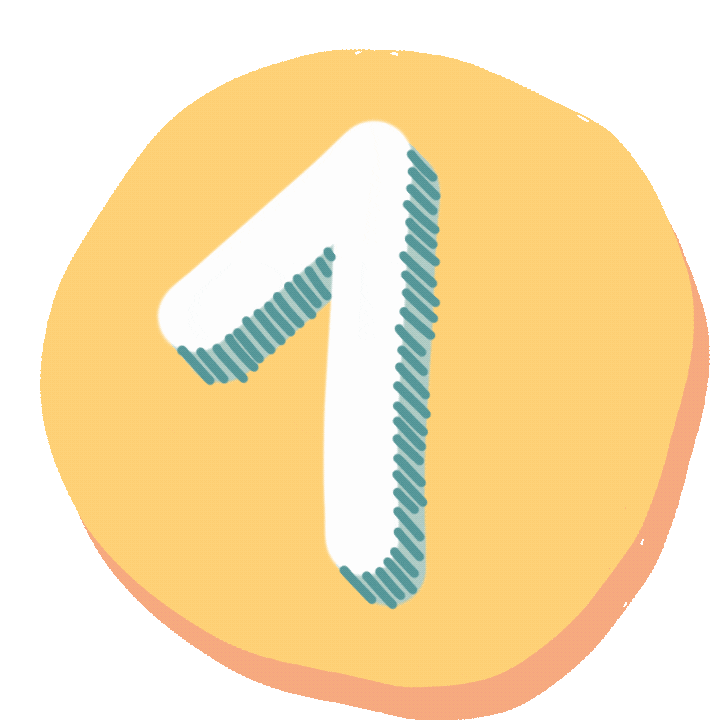 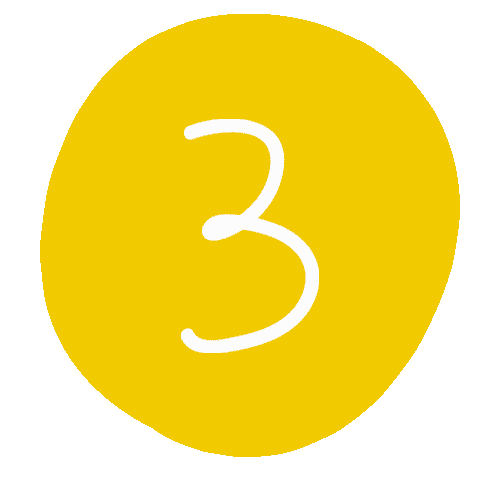 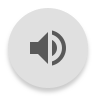 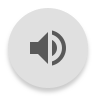 <<date>>
<<time>>
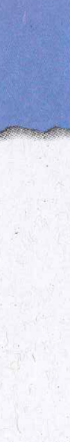 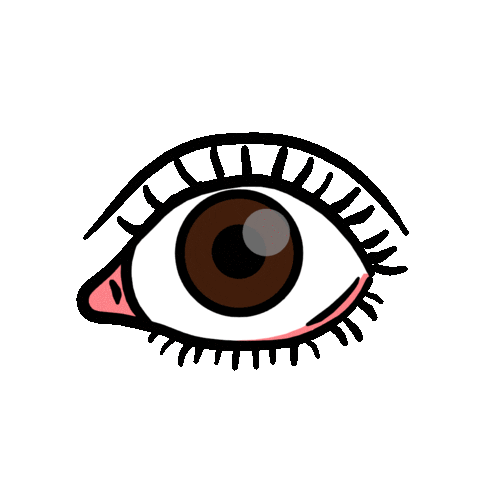 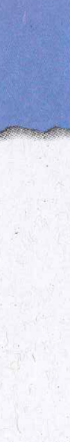 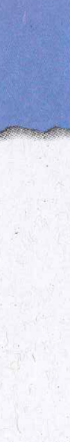 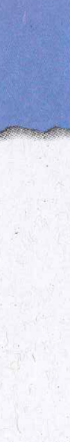 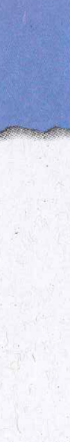 What are they?
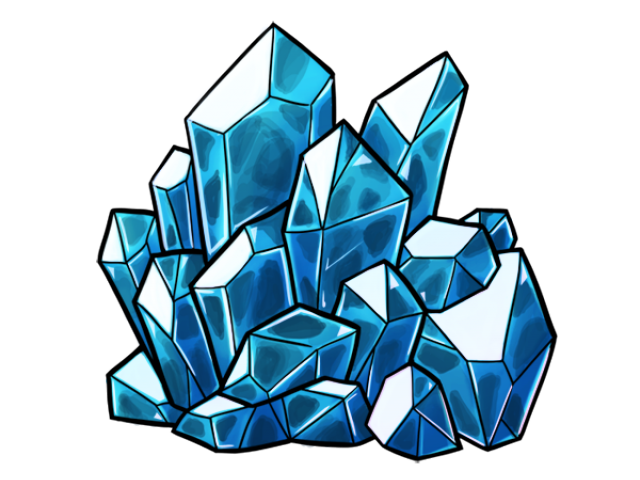 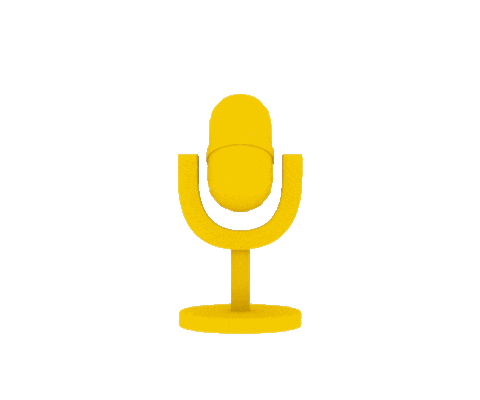 They are minerals.
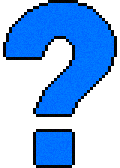 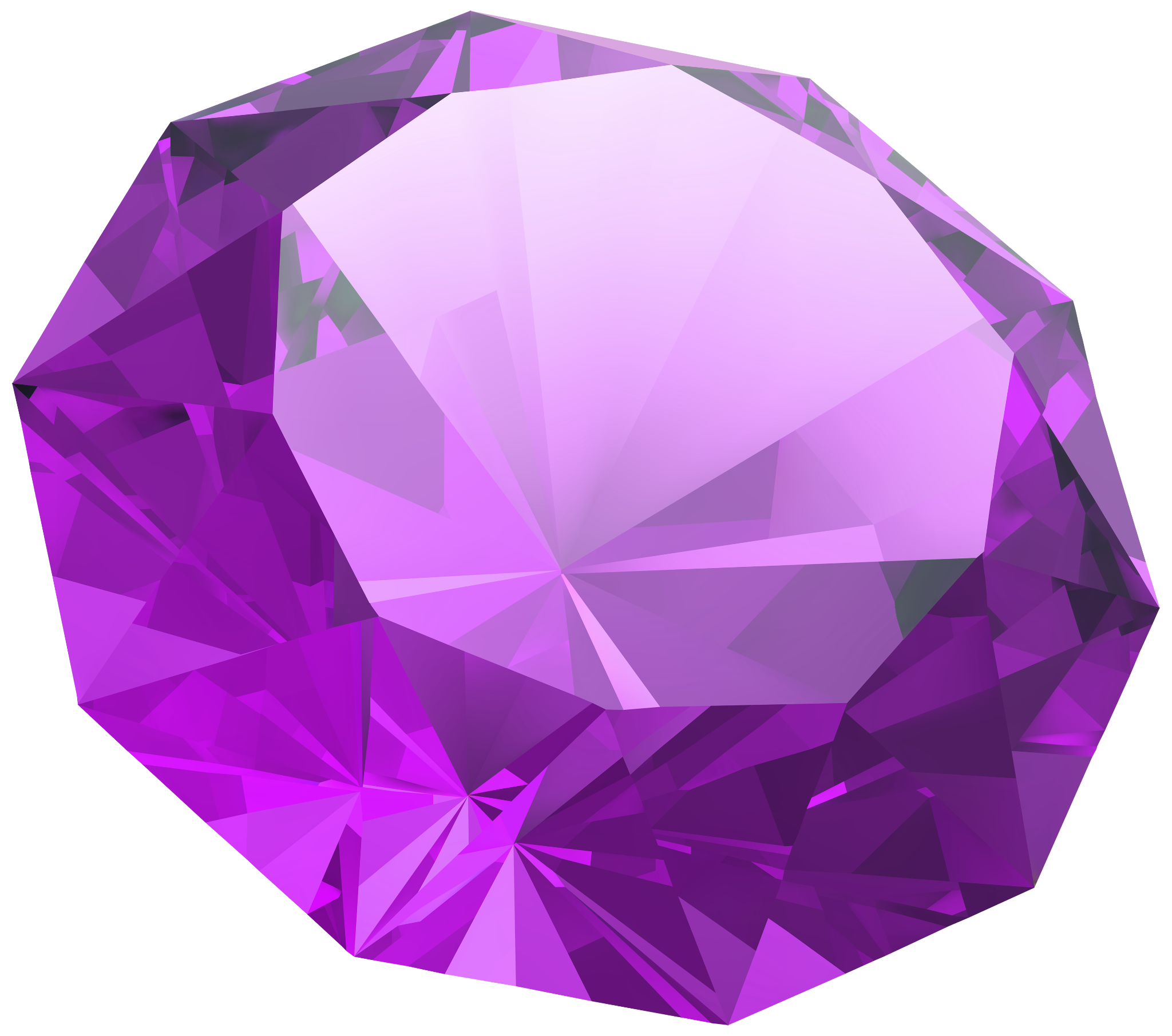 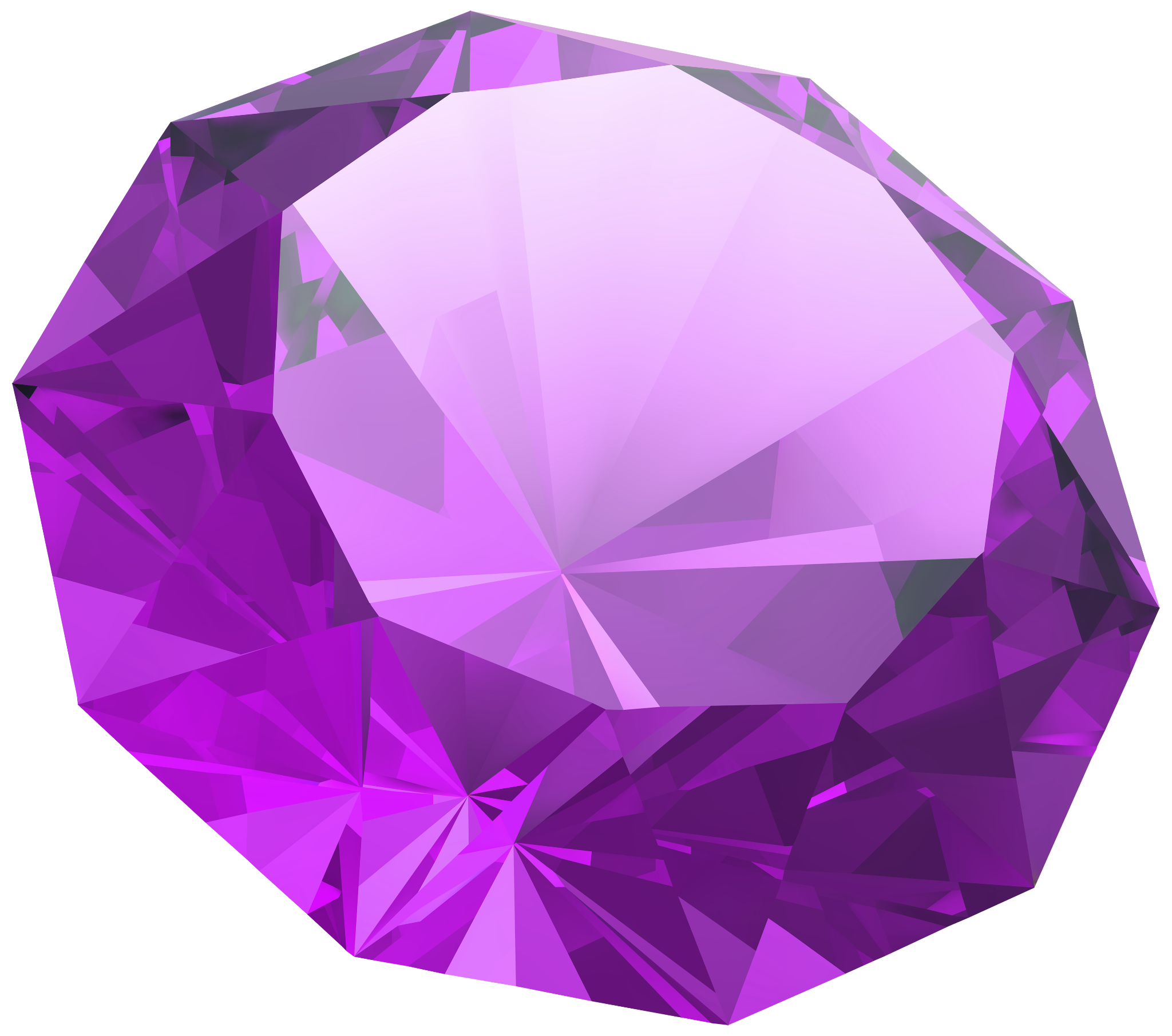 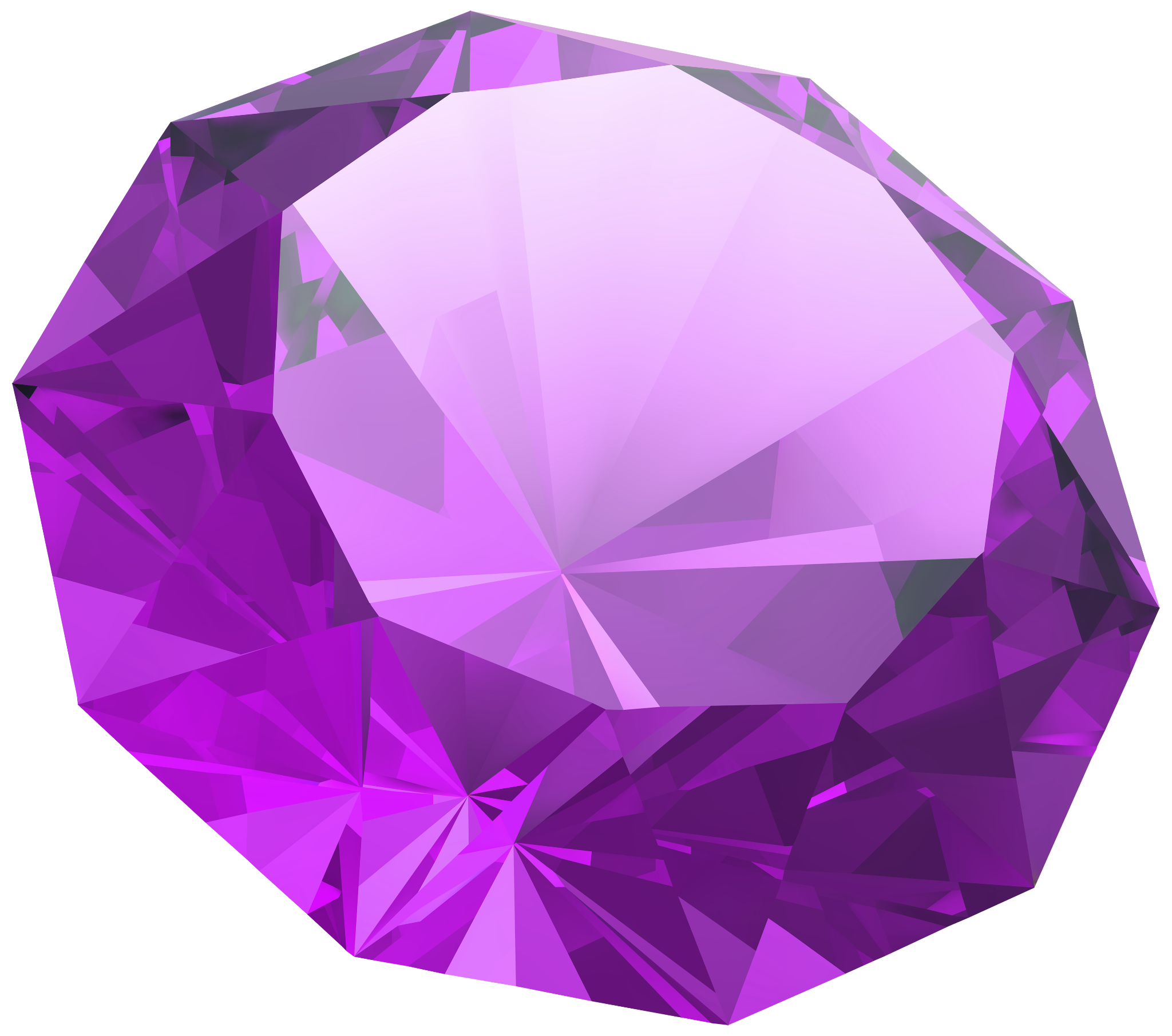 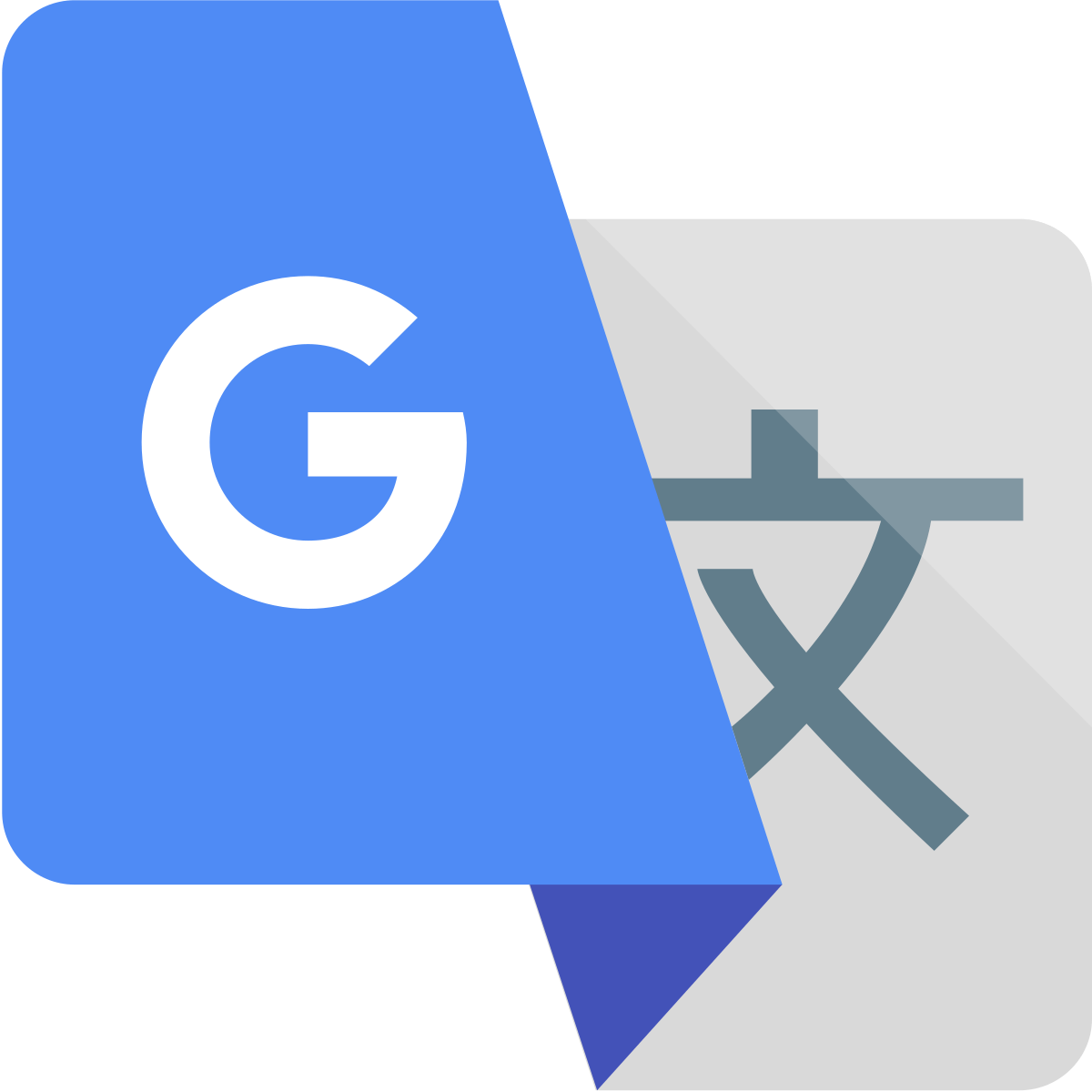 khoáng vật
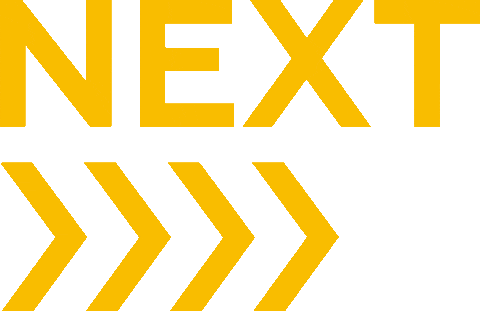 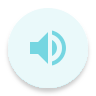 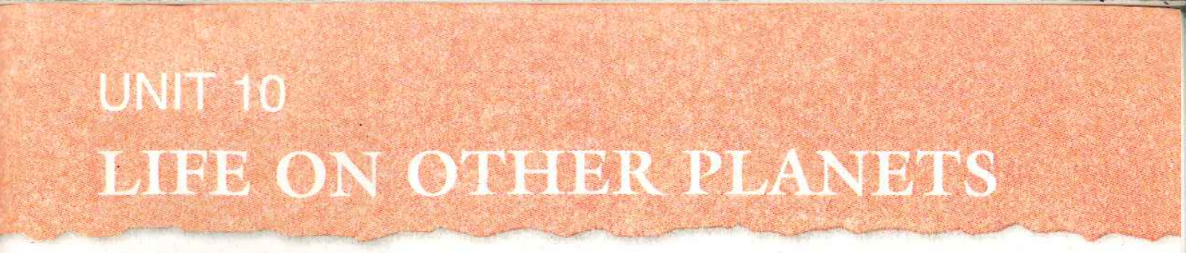 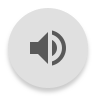 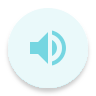 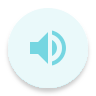 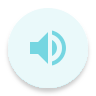 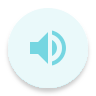 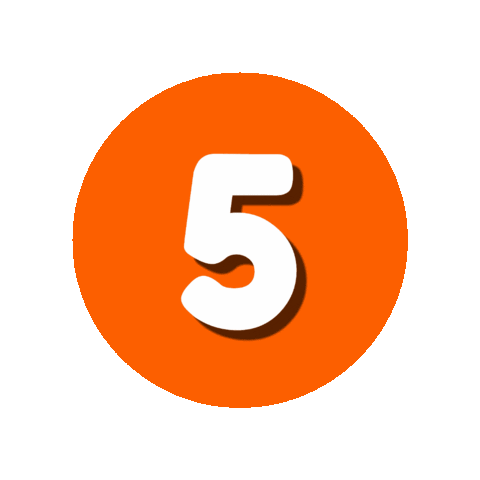 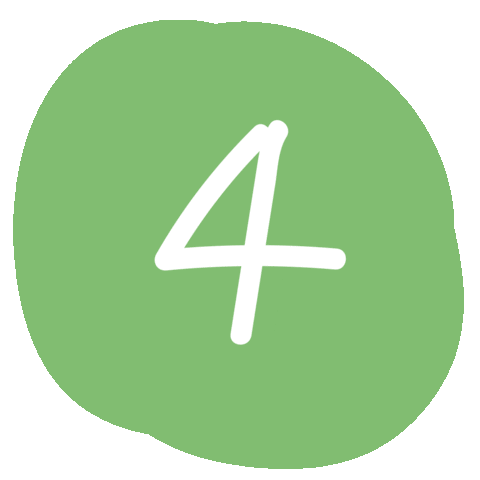 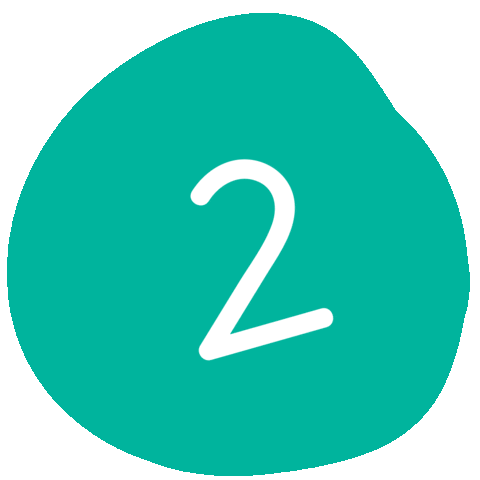 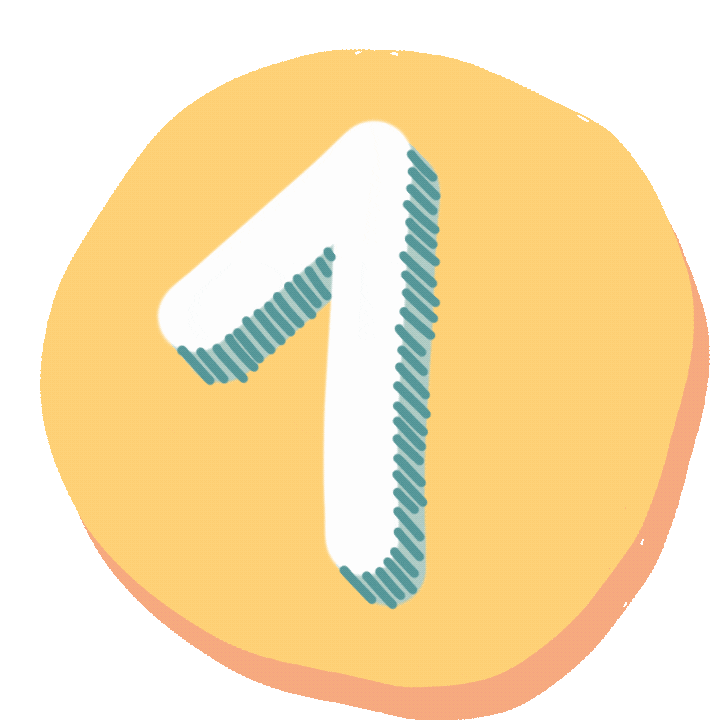 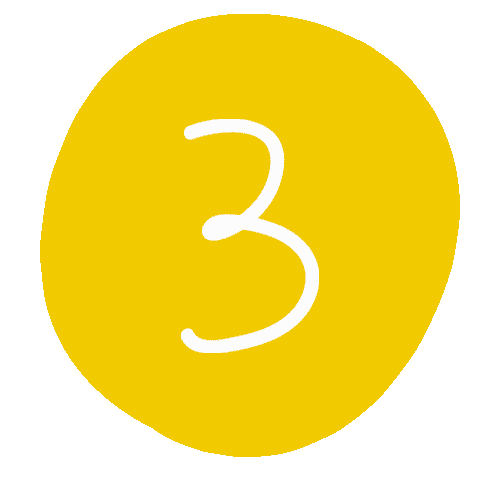 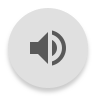 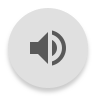 <<date>>
<<time>>
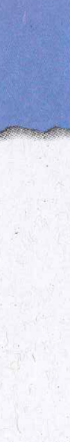 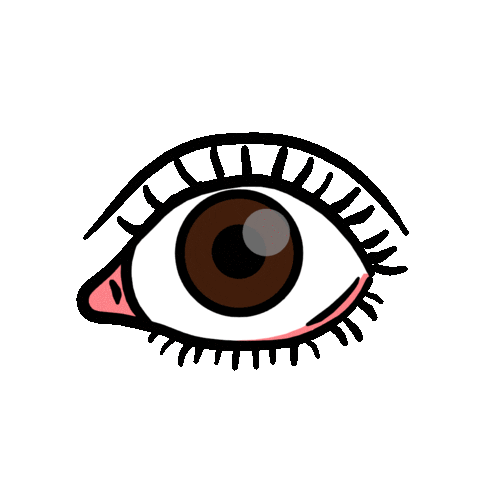 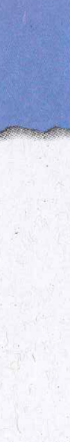 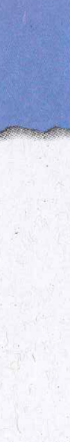 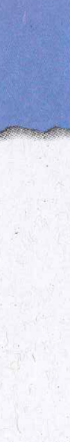 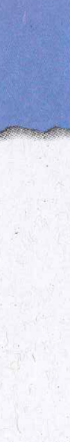 What is it?
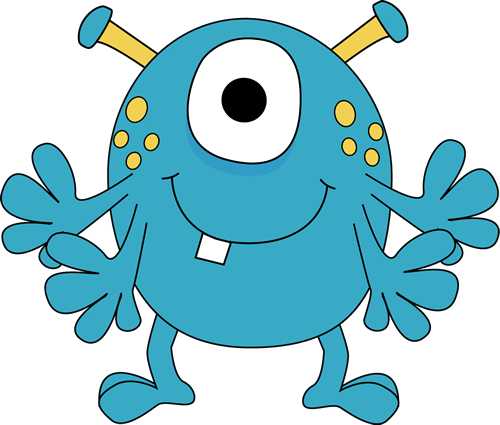 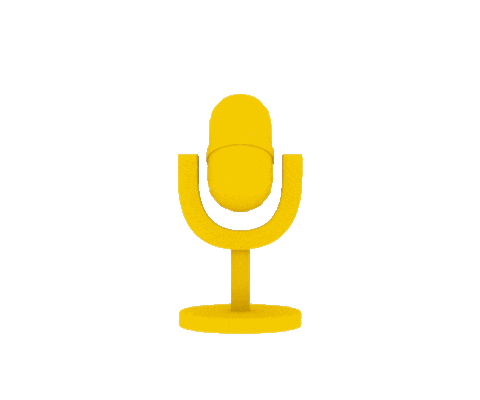 It’s a creature.
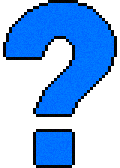 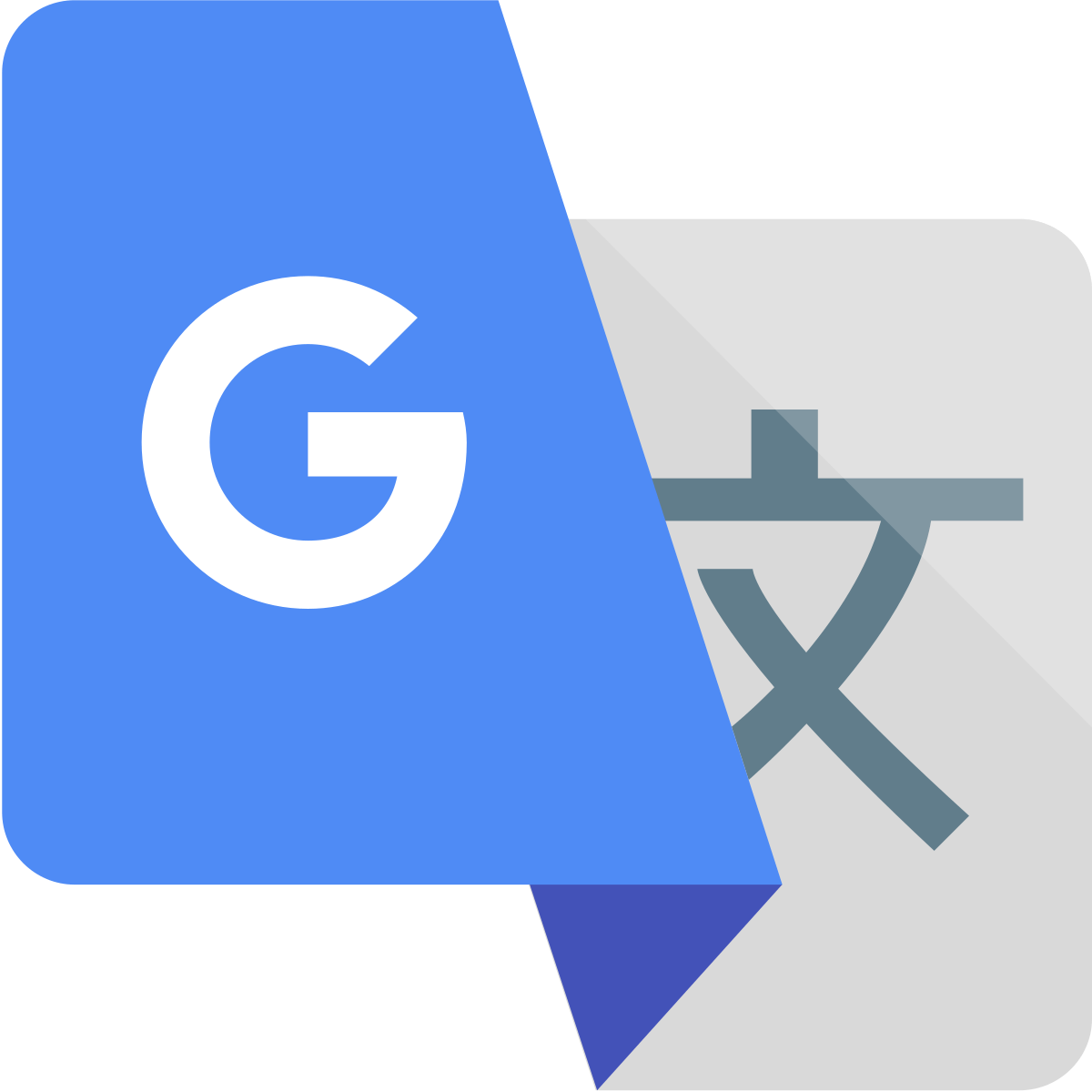 sinh vật
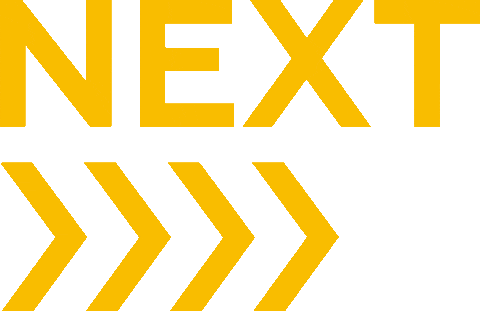 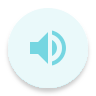 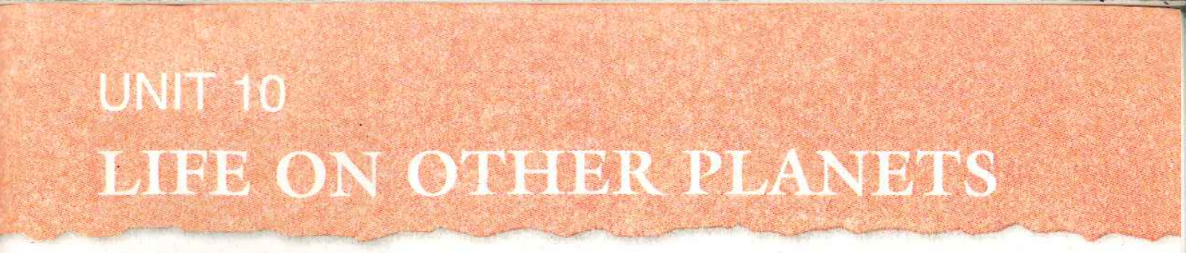 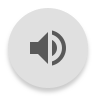 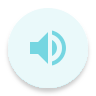 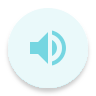 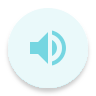 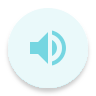 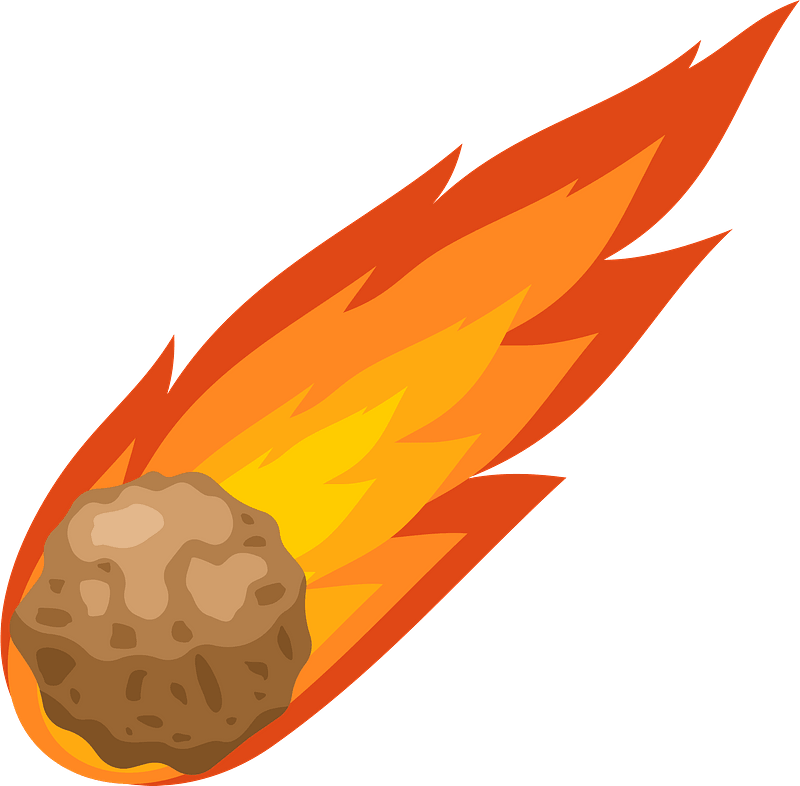 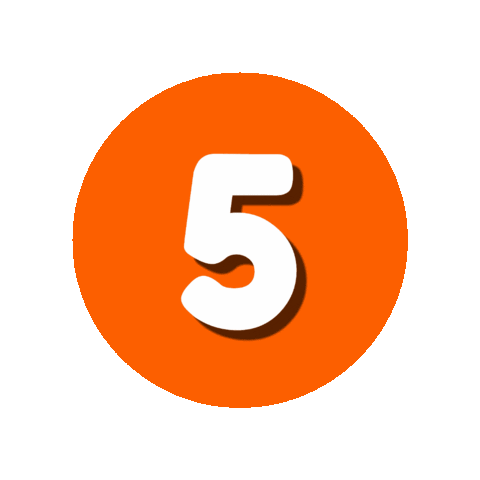 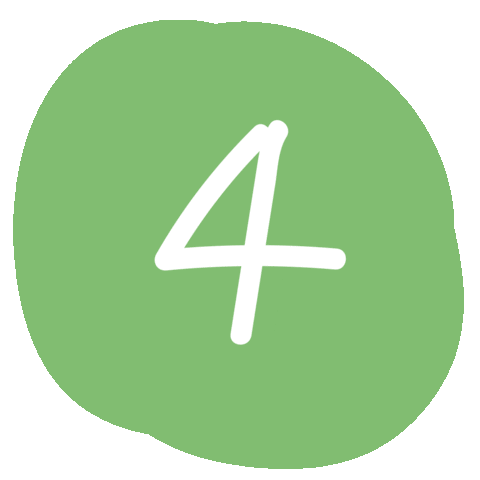 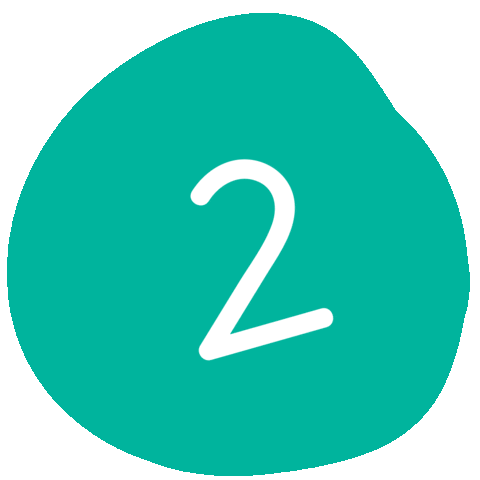 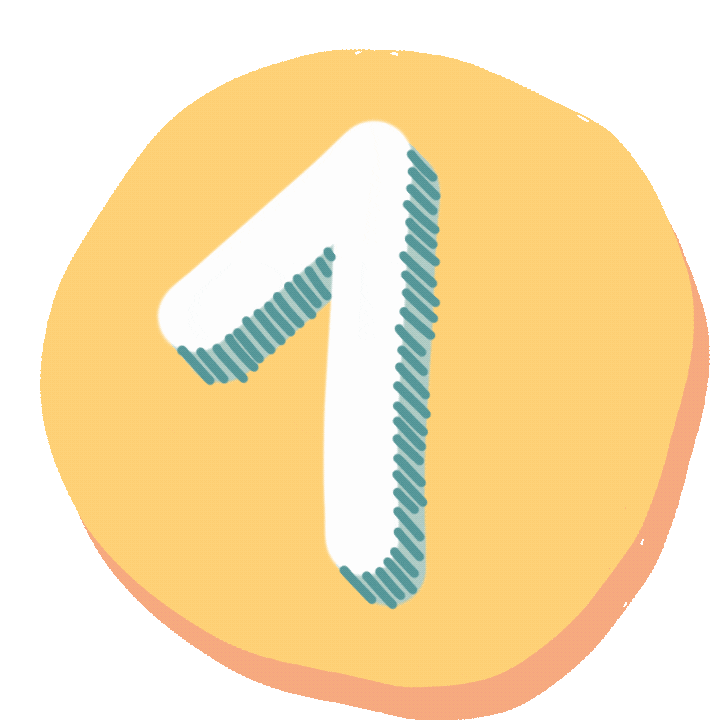 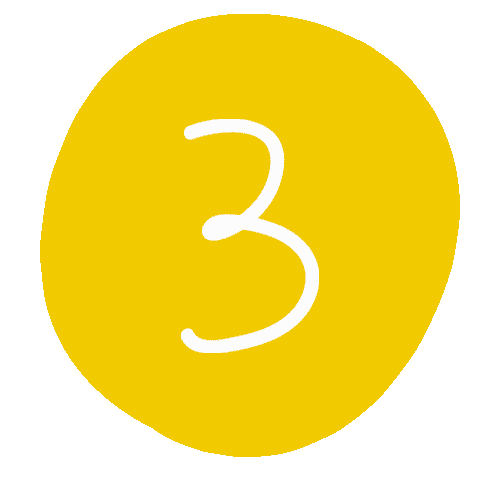 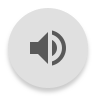 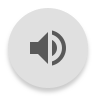 <<date>>
<<time>>
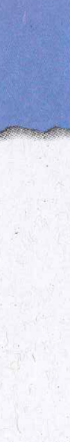 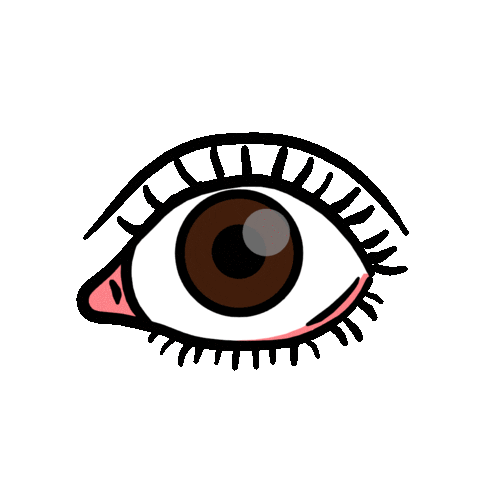 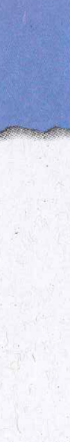 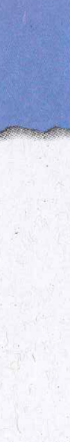 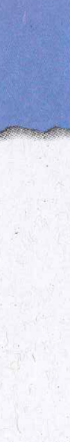 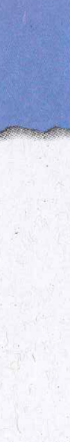 What is it?
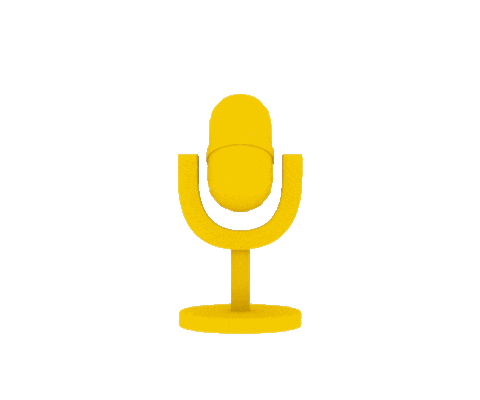 It’s a meteor.
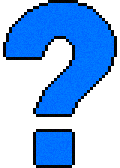 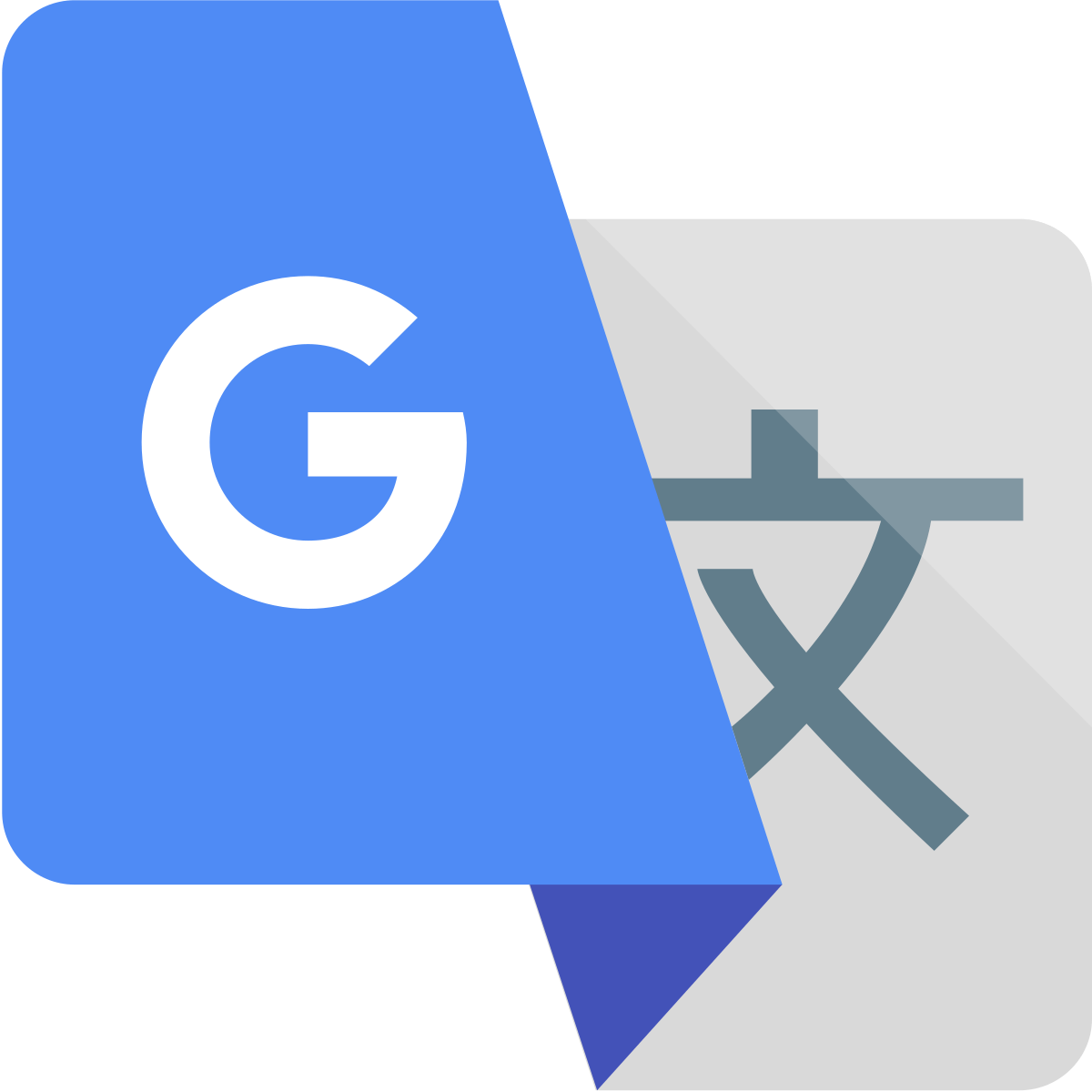 sao băng
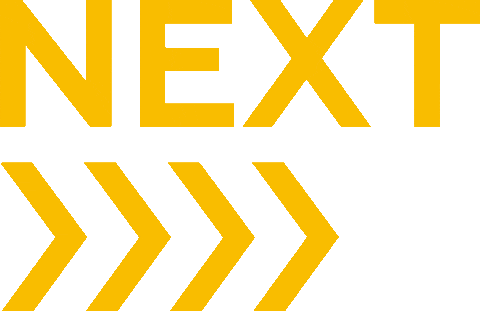 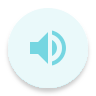 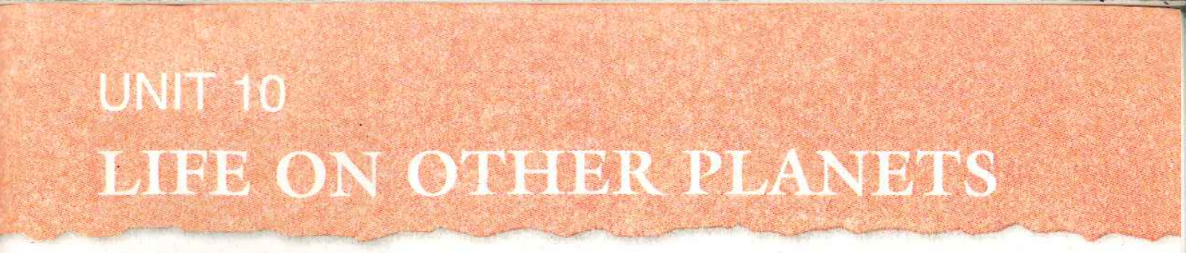 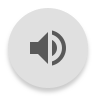 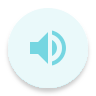 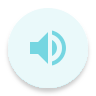 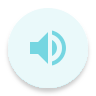 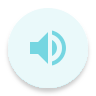 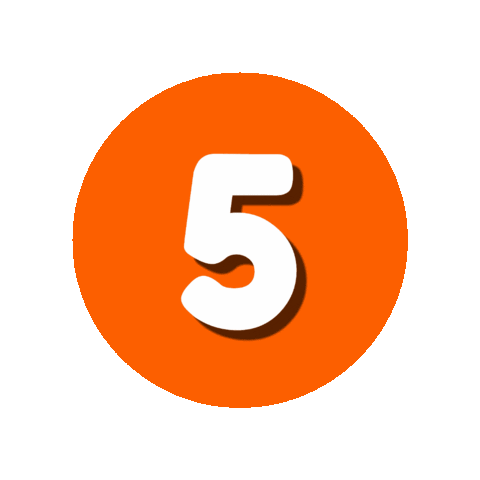 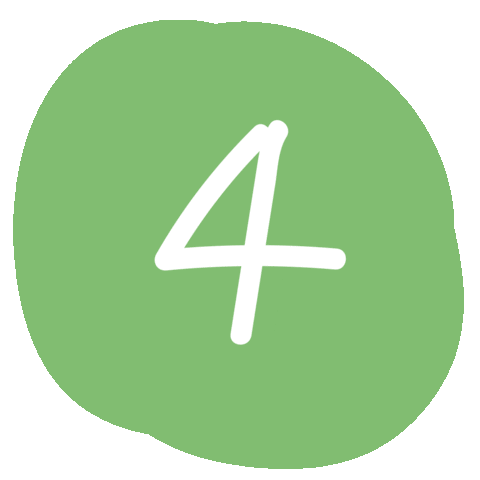 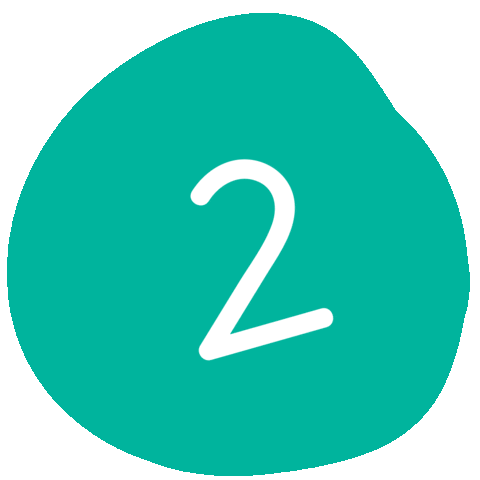 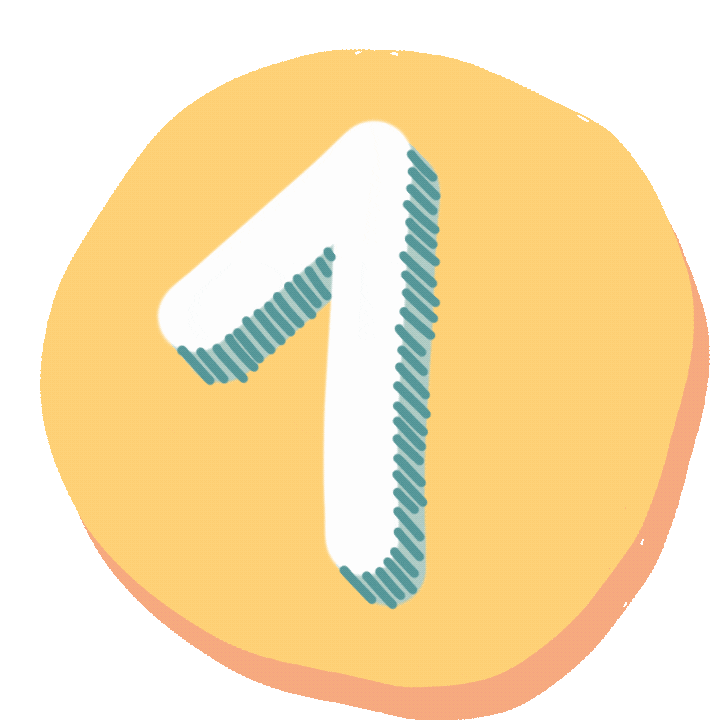 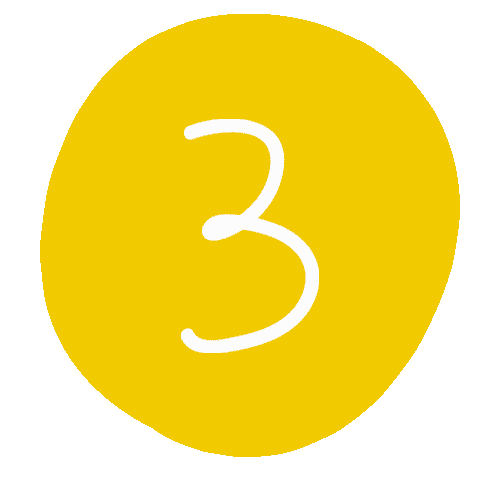 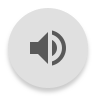 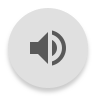 <<date>>
<<time>>
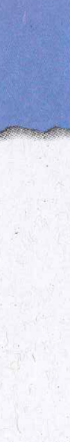 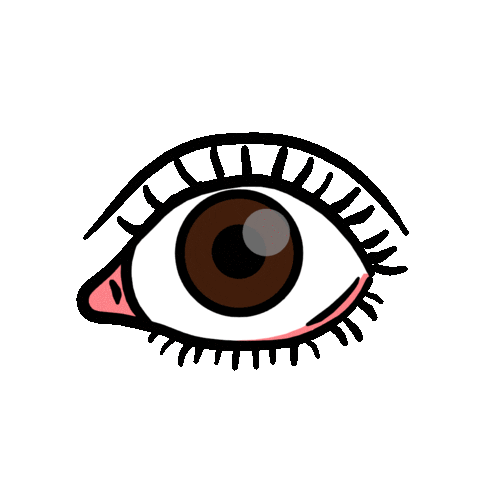 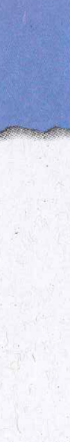 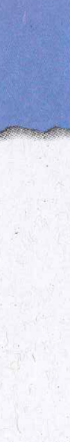 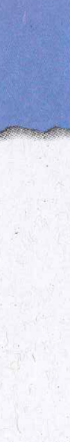 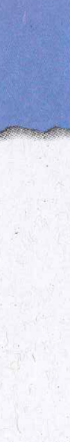 What is it?
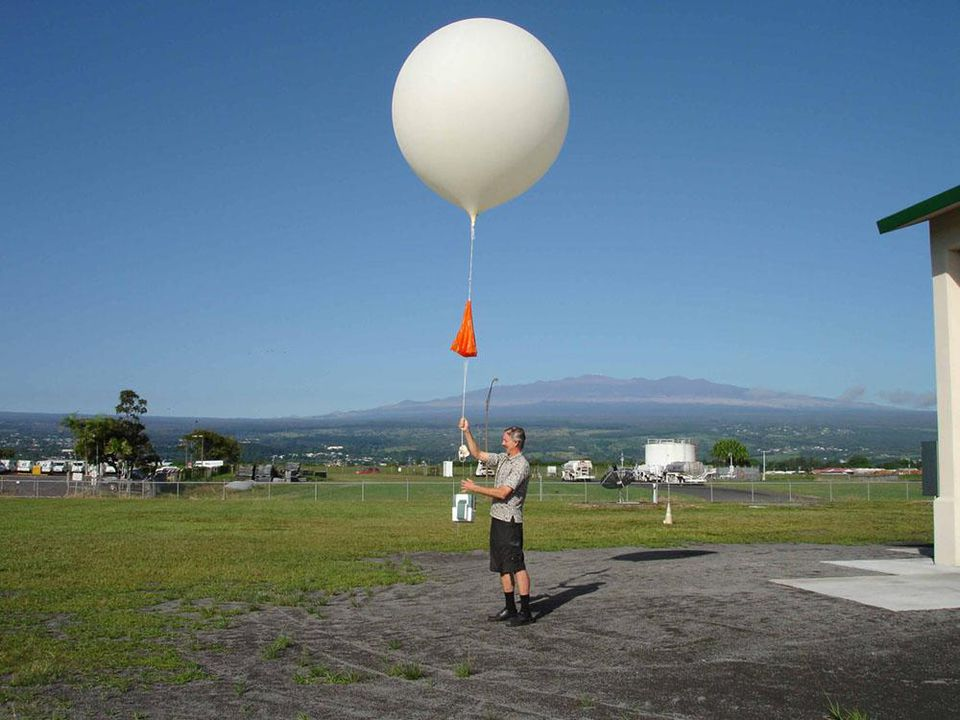 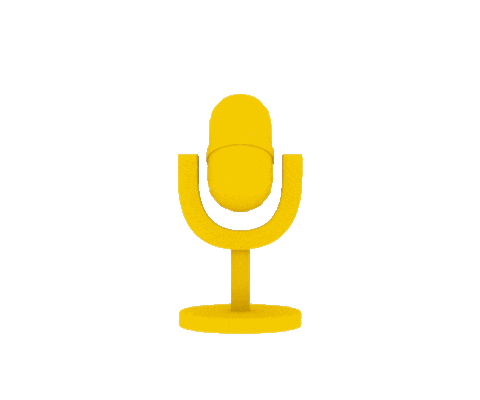 It’s a 
weather balloon.
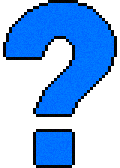 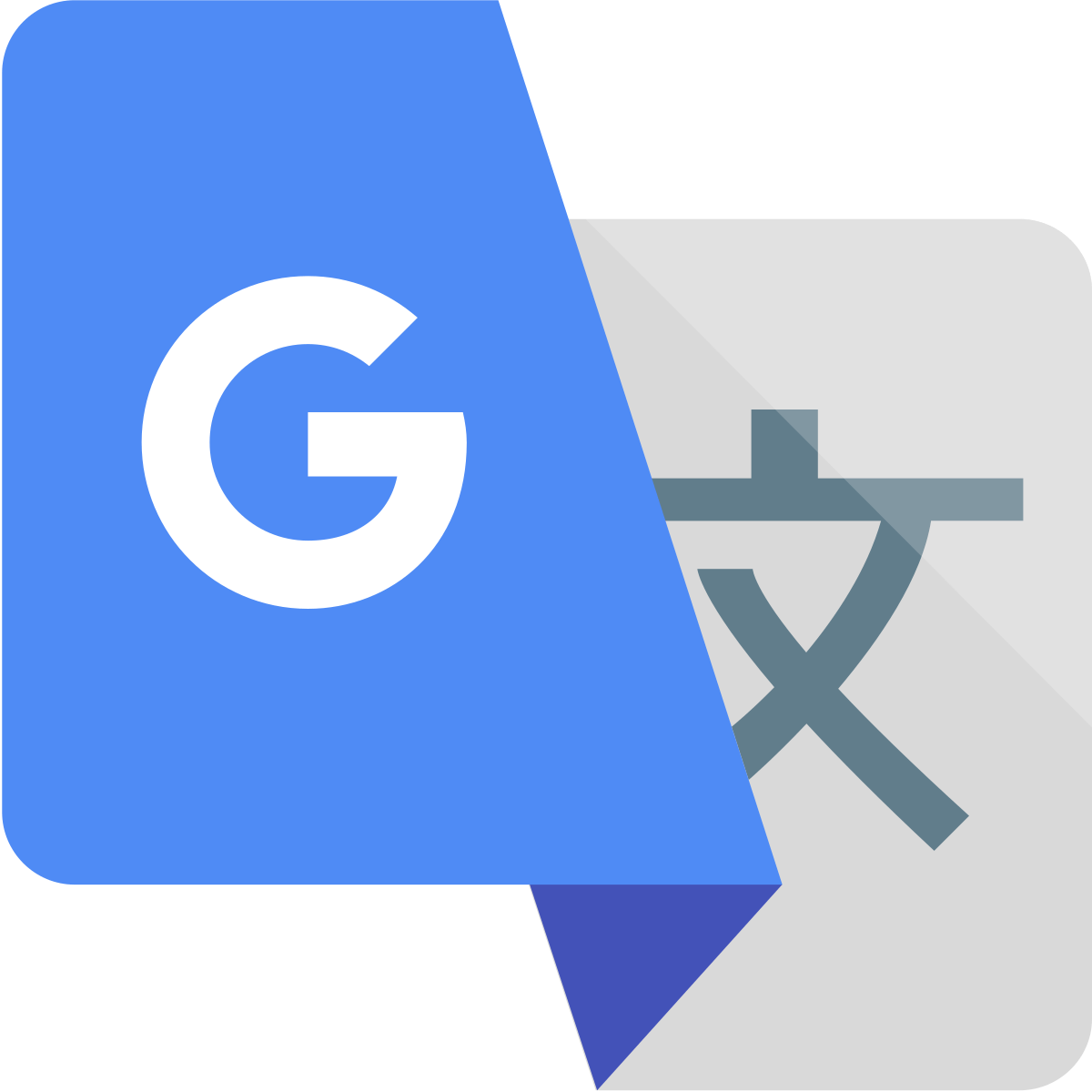 Khinh khí cầu thời tiết
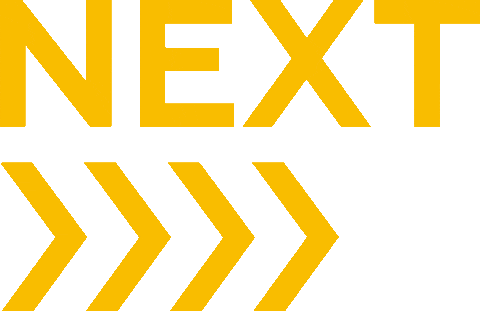 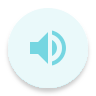 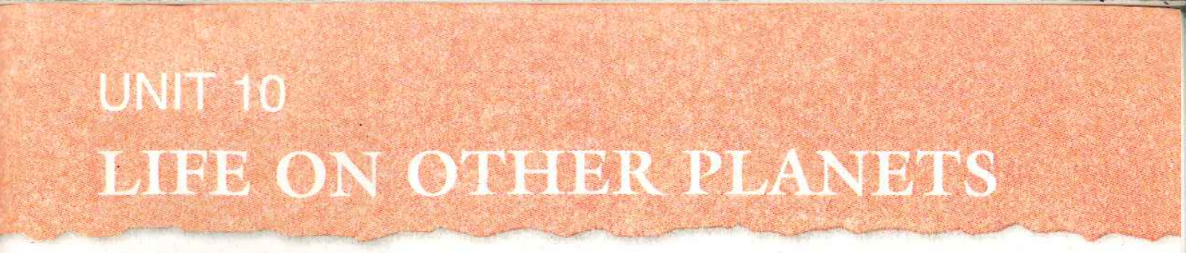 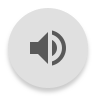 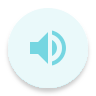 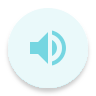 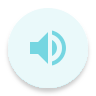 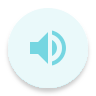 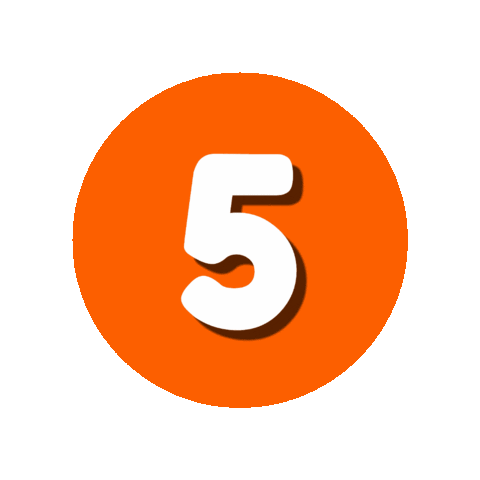 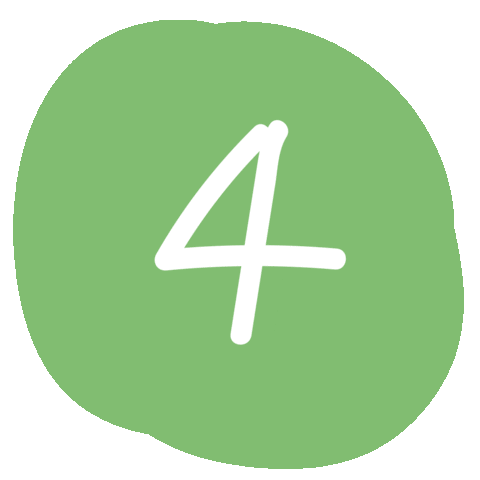 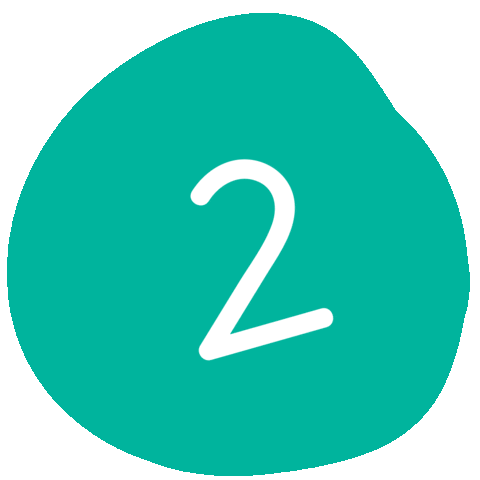 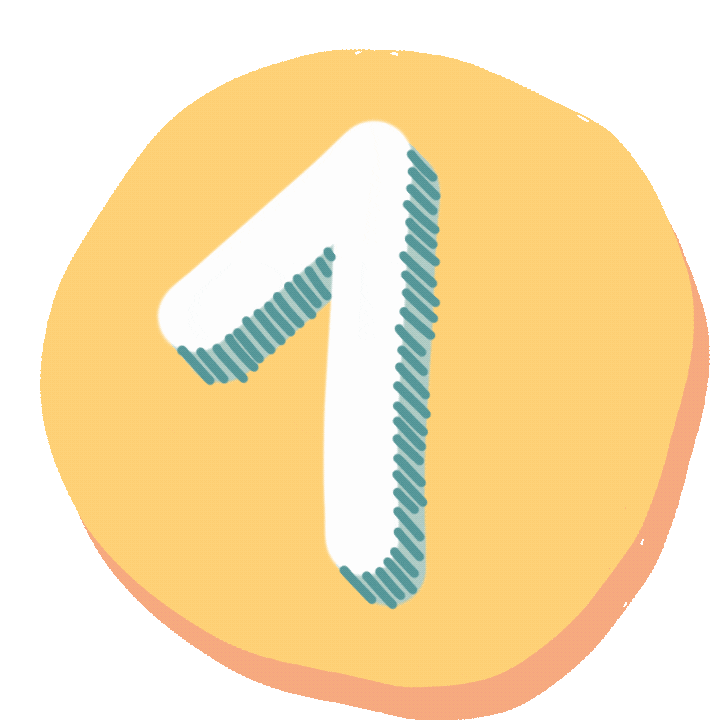 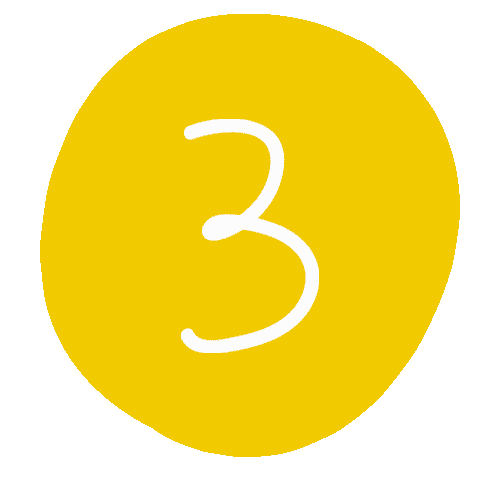 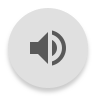 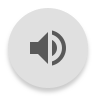 <<date>>
<<time>>
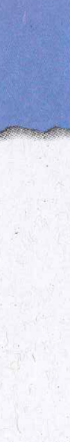 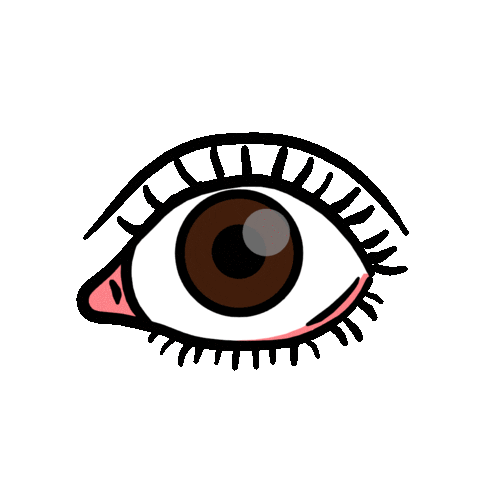 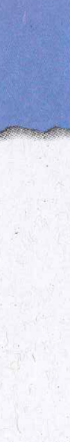 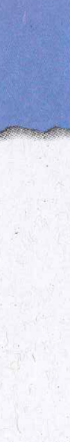 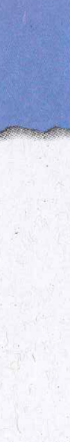 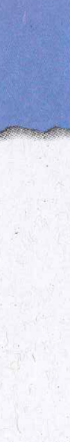 What are they?
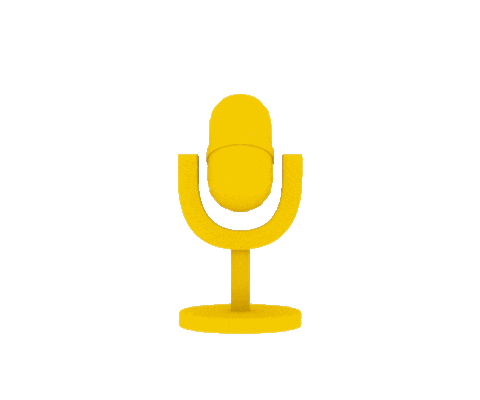 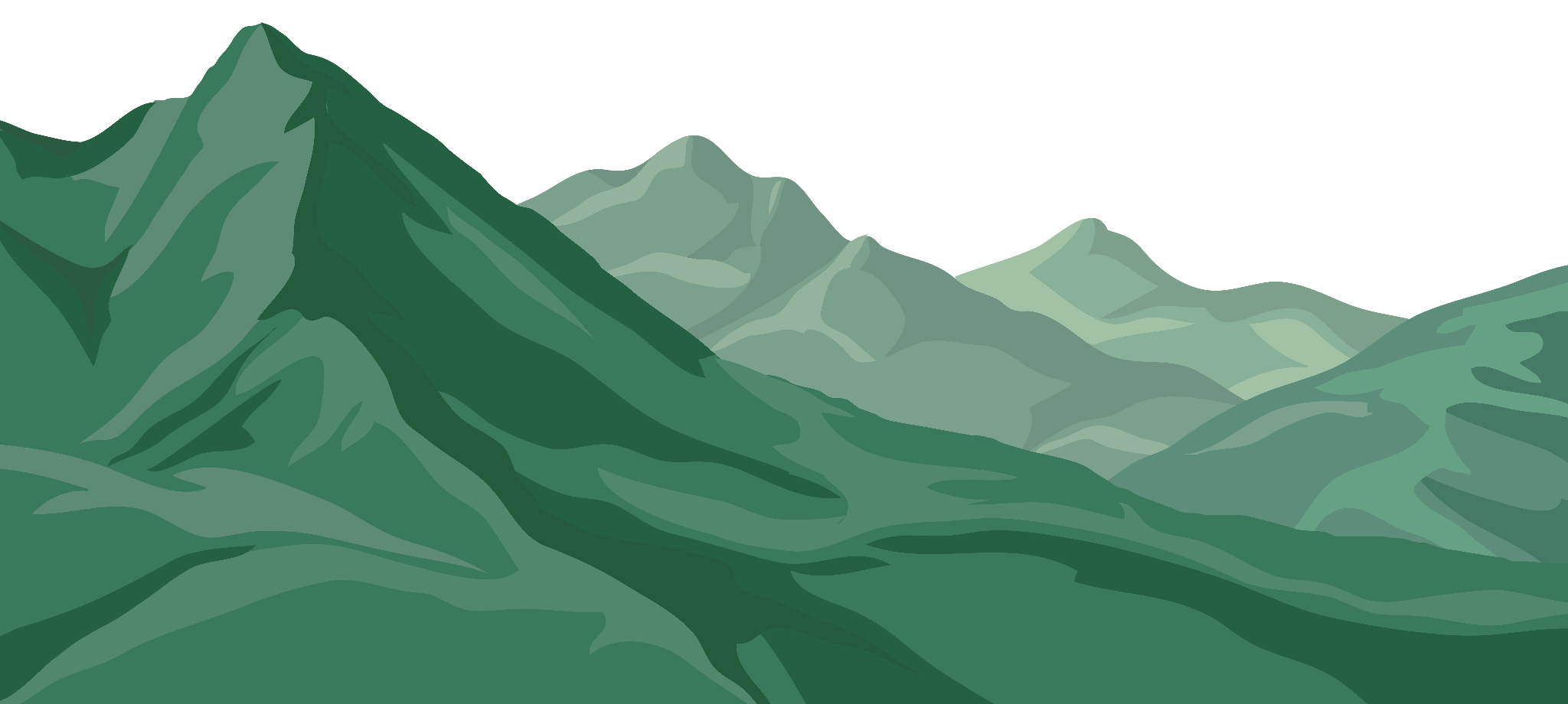 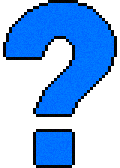 They are mountains.
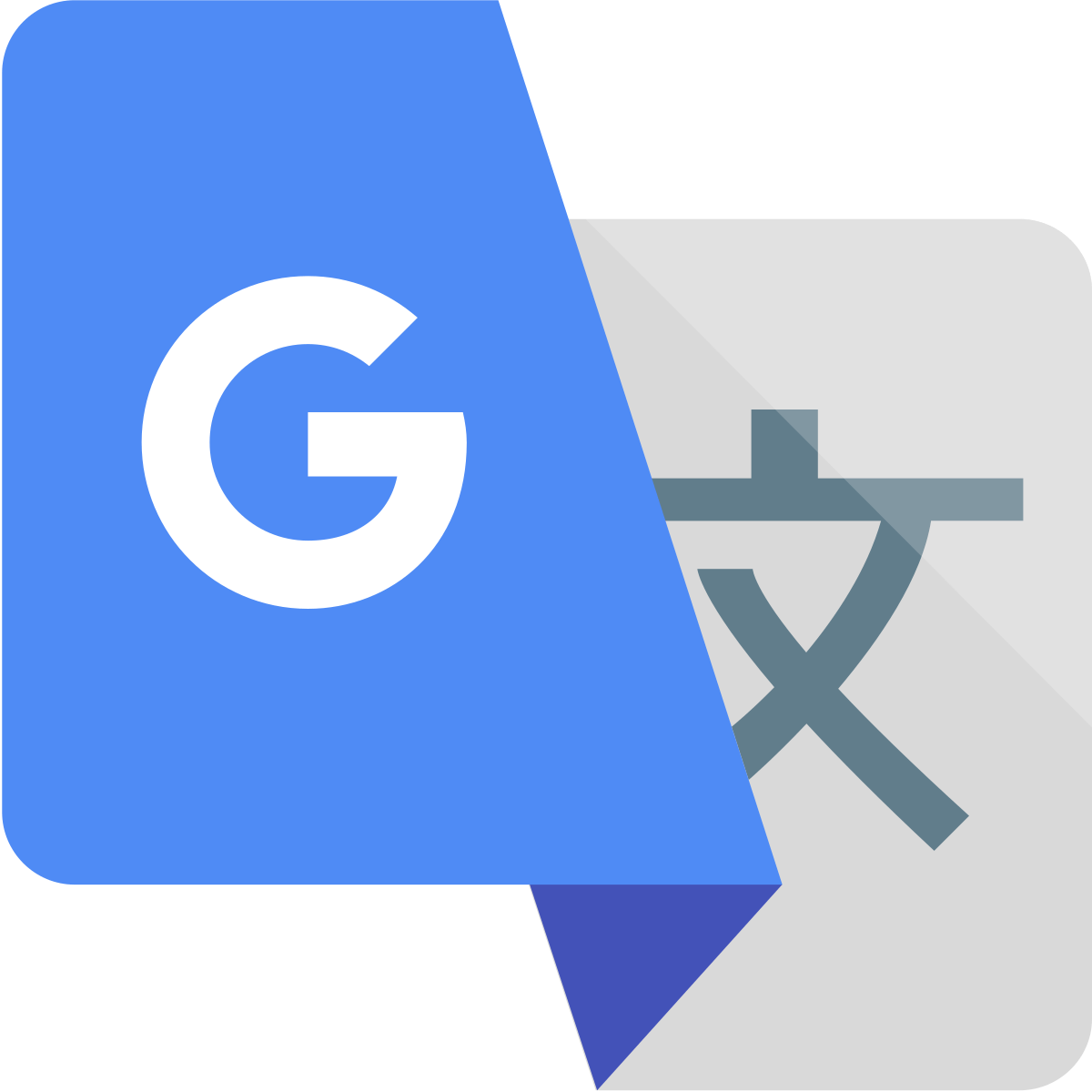 Núi
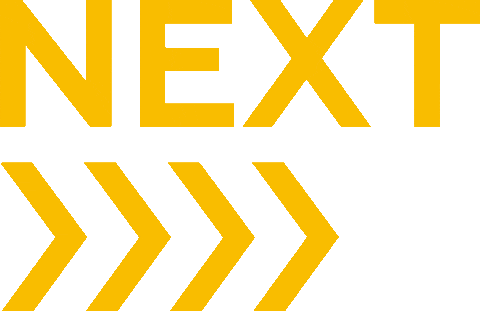 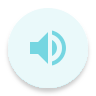 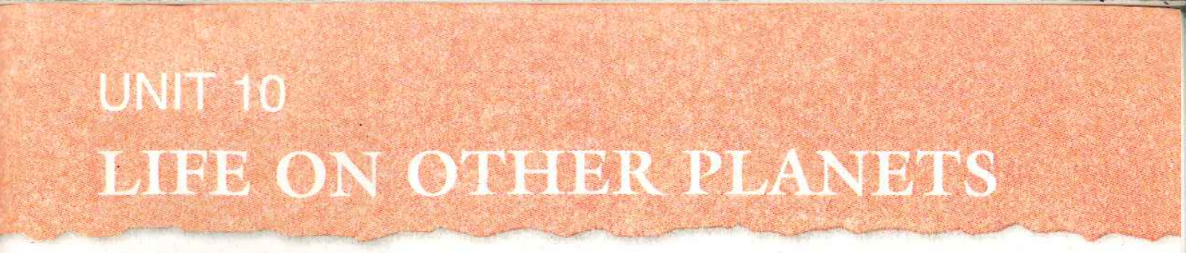 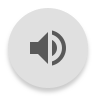 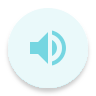 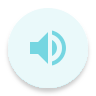 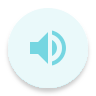 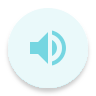 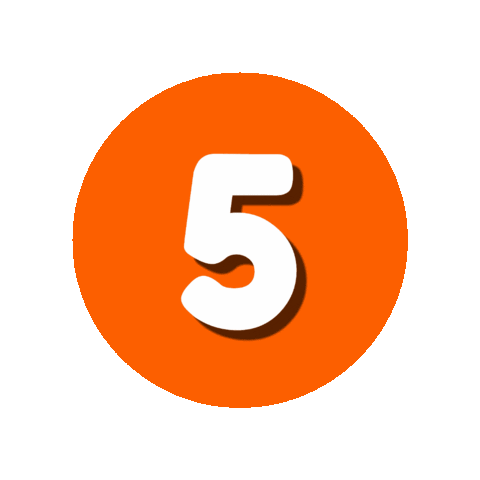 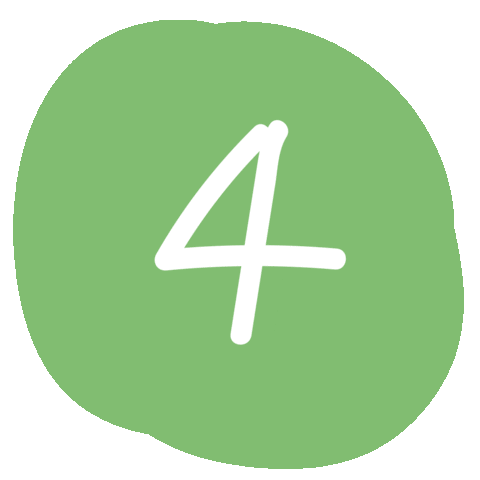 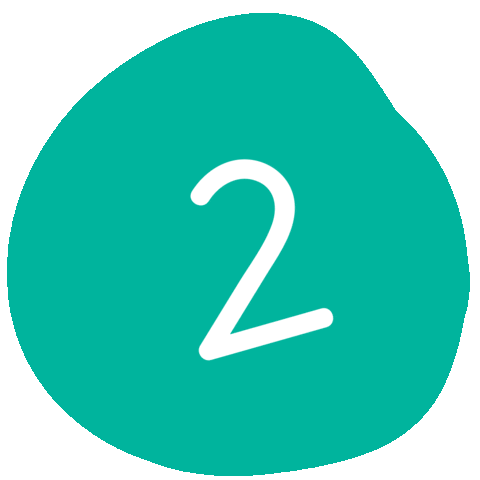 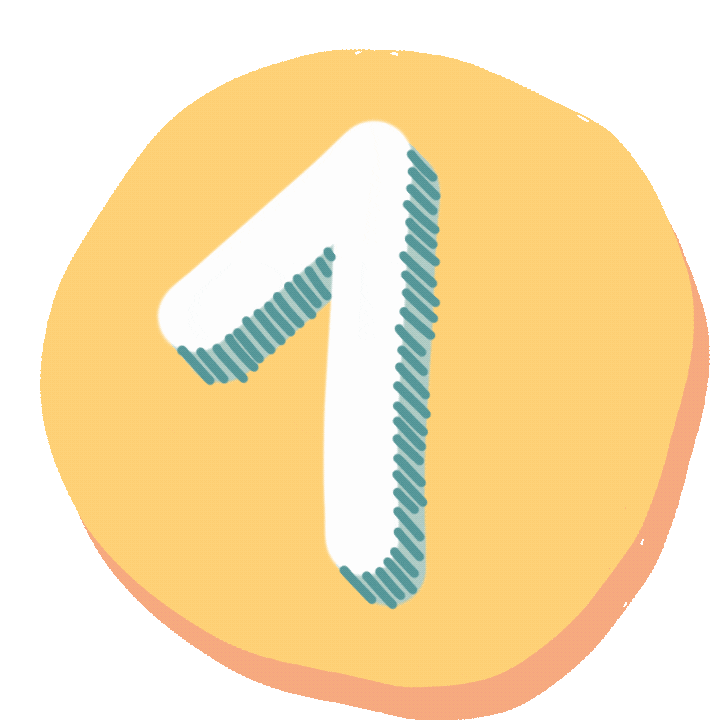 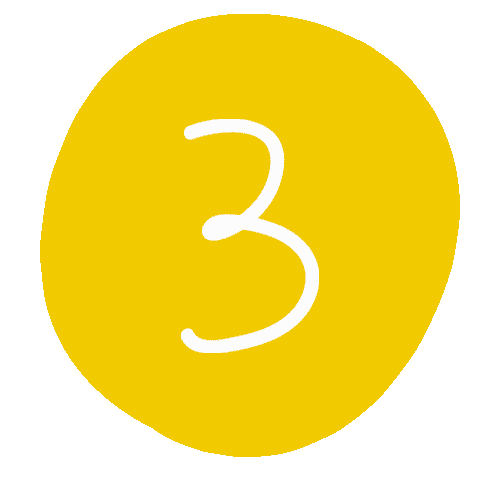 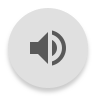 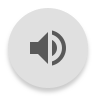 <<date>>
<<time>>
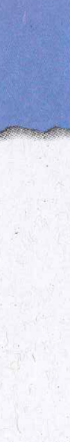 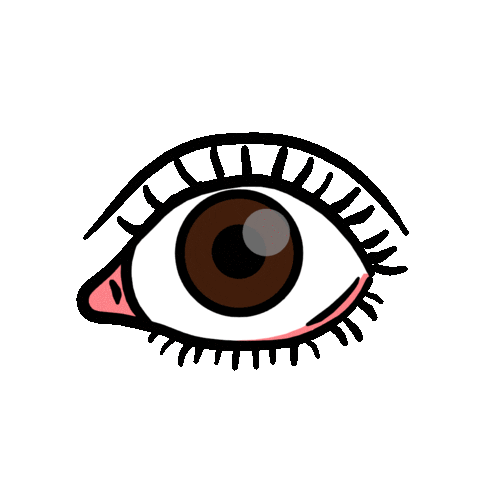 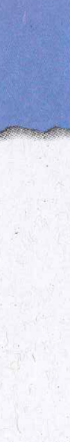 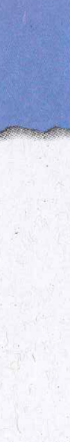 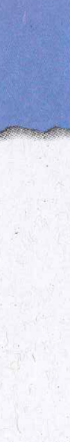 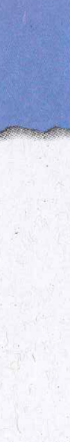 What is it?
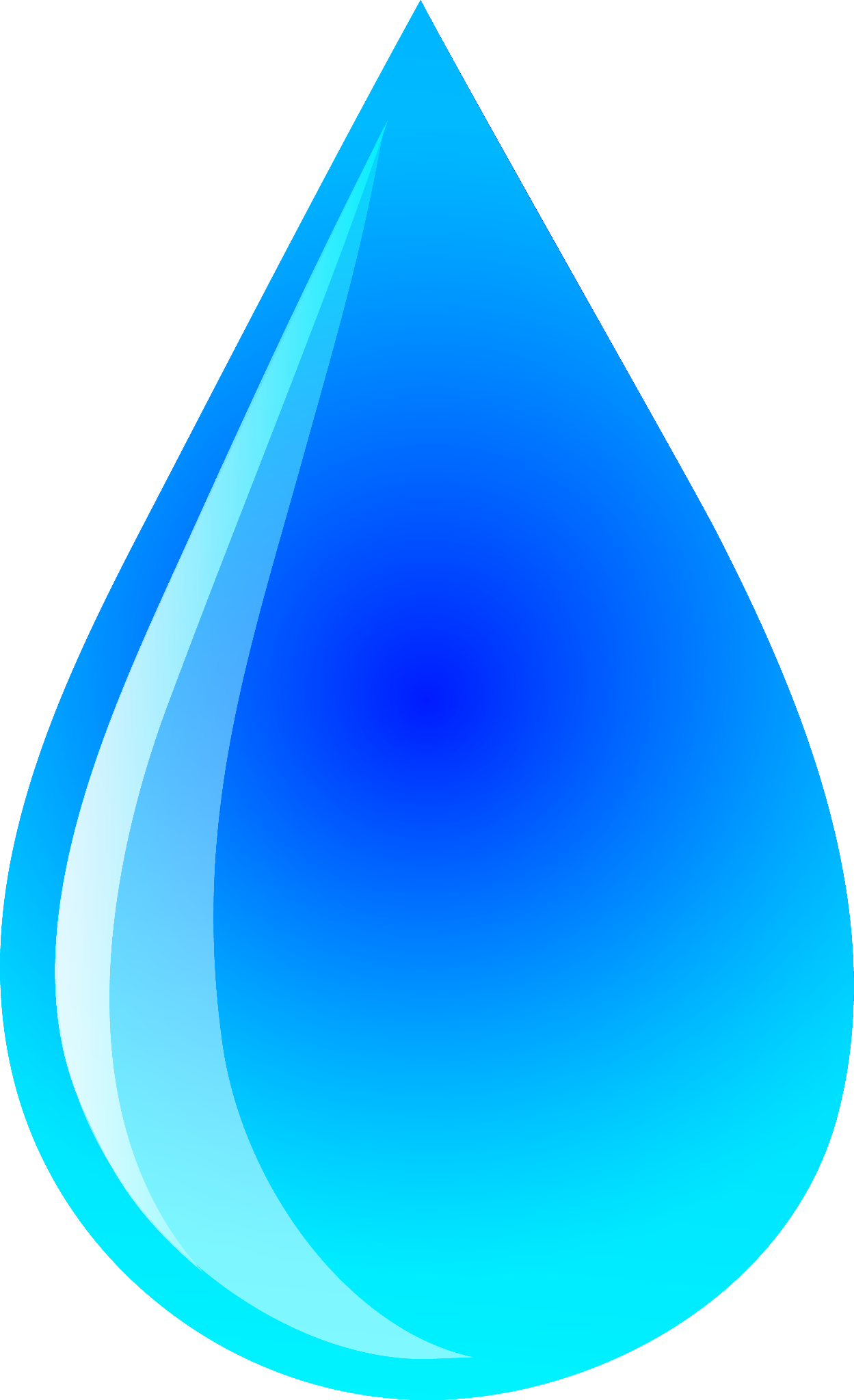 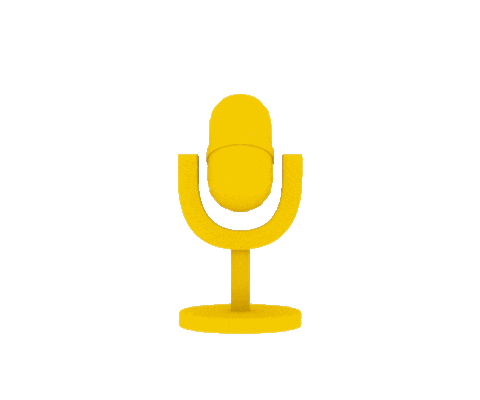 It’s water.
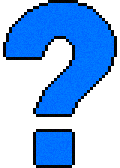 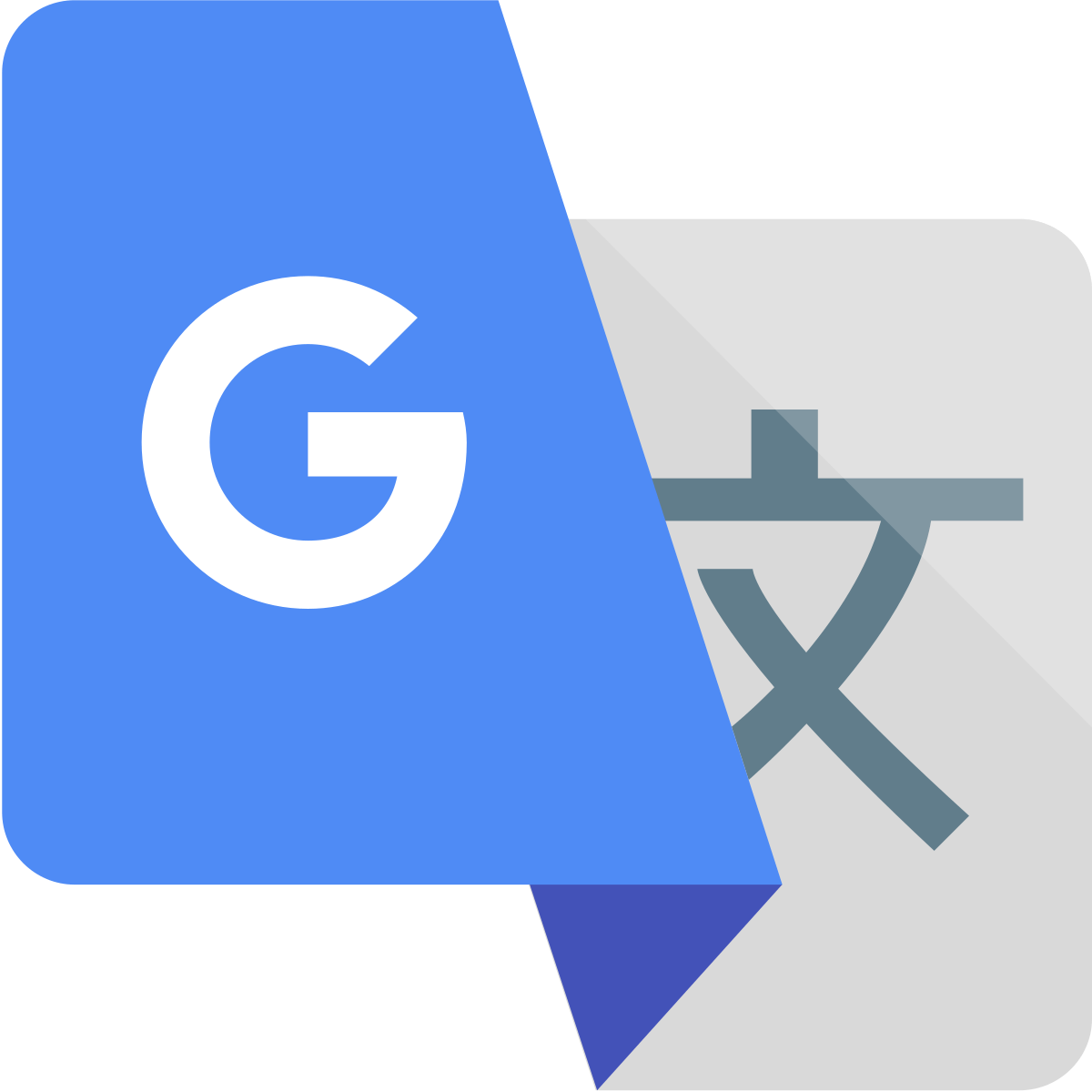 Nước
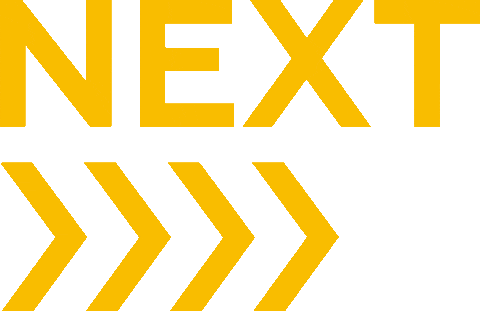 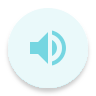 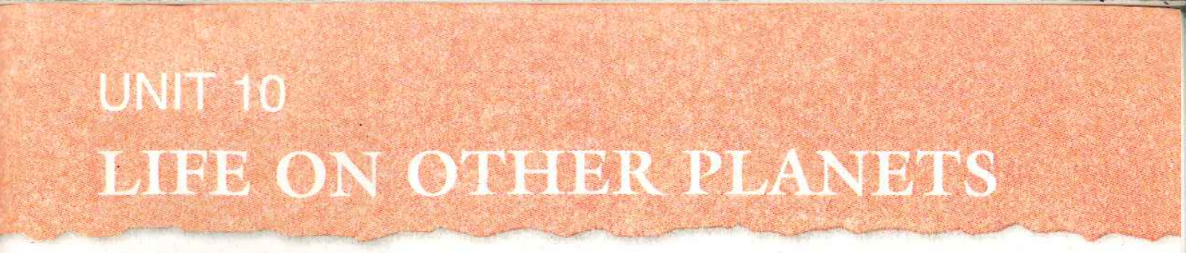 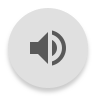 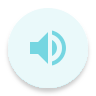 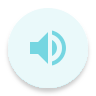 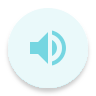 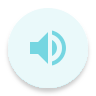 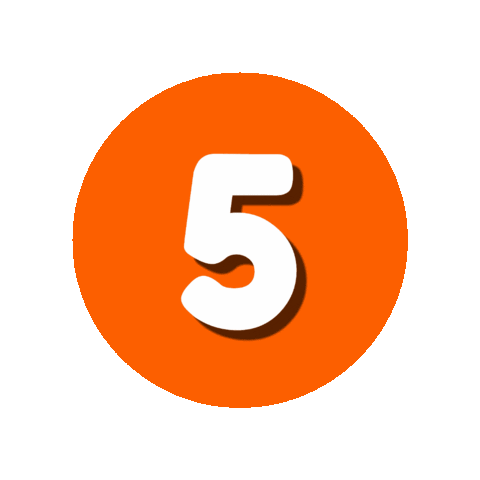 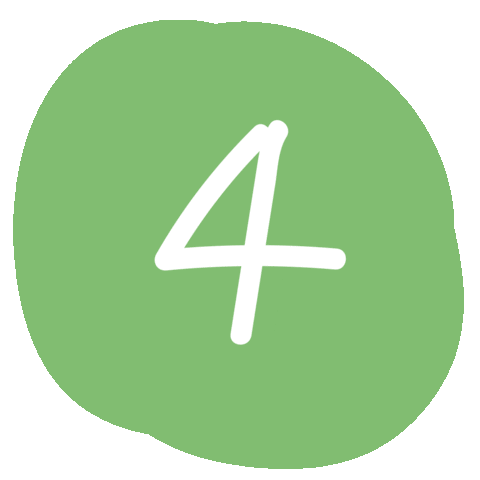 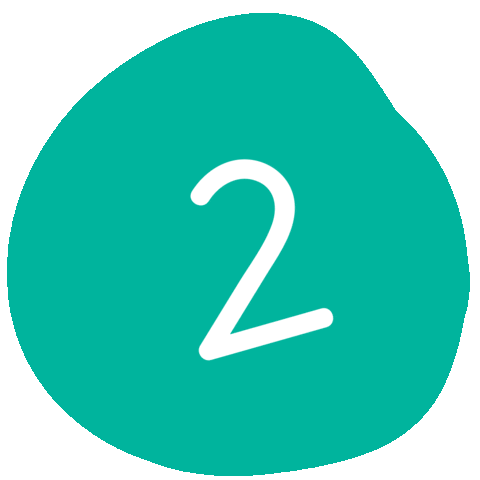 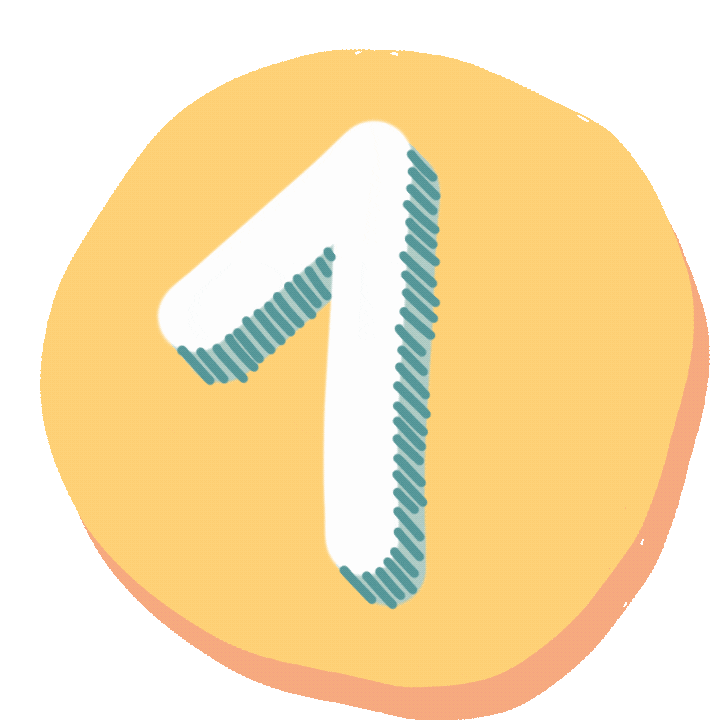 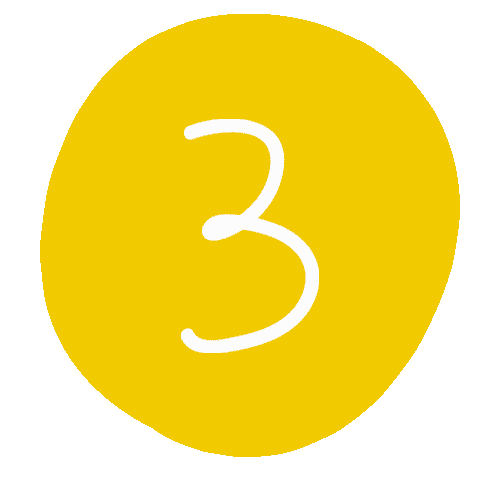 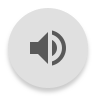 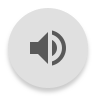 <<date>>
<<time>>
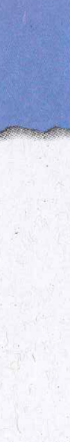 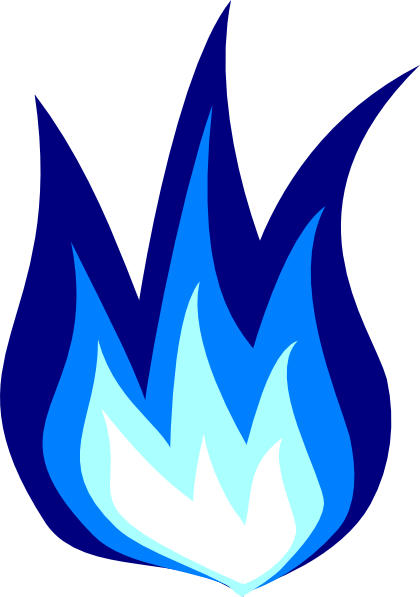 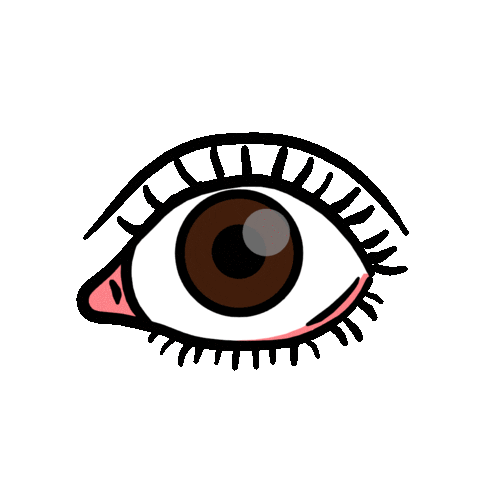 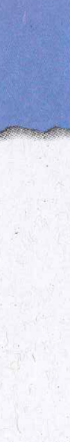 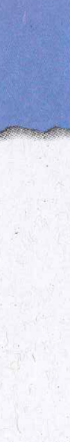 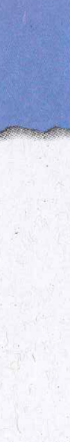 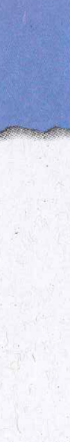 What is it?
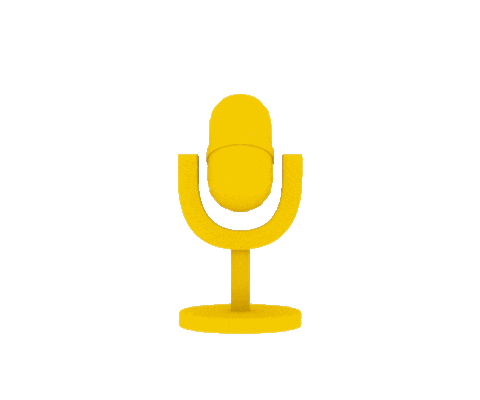 It’s gas.
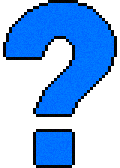 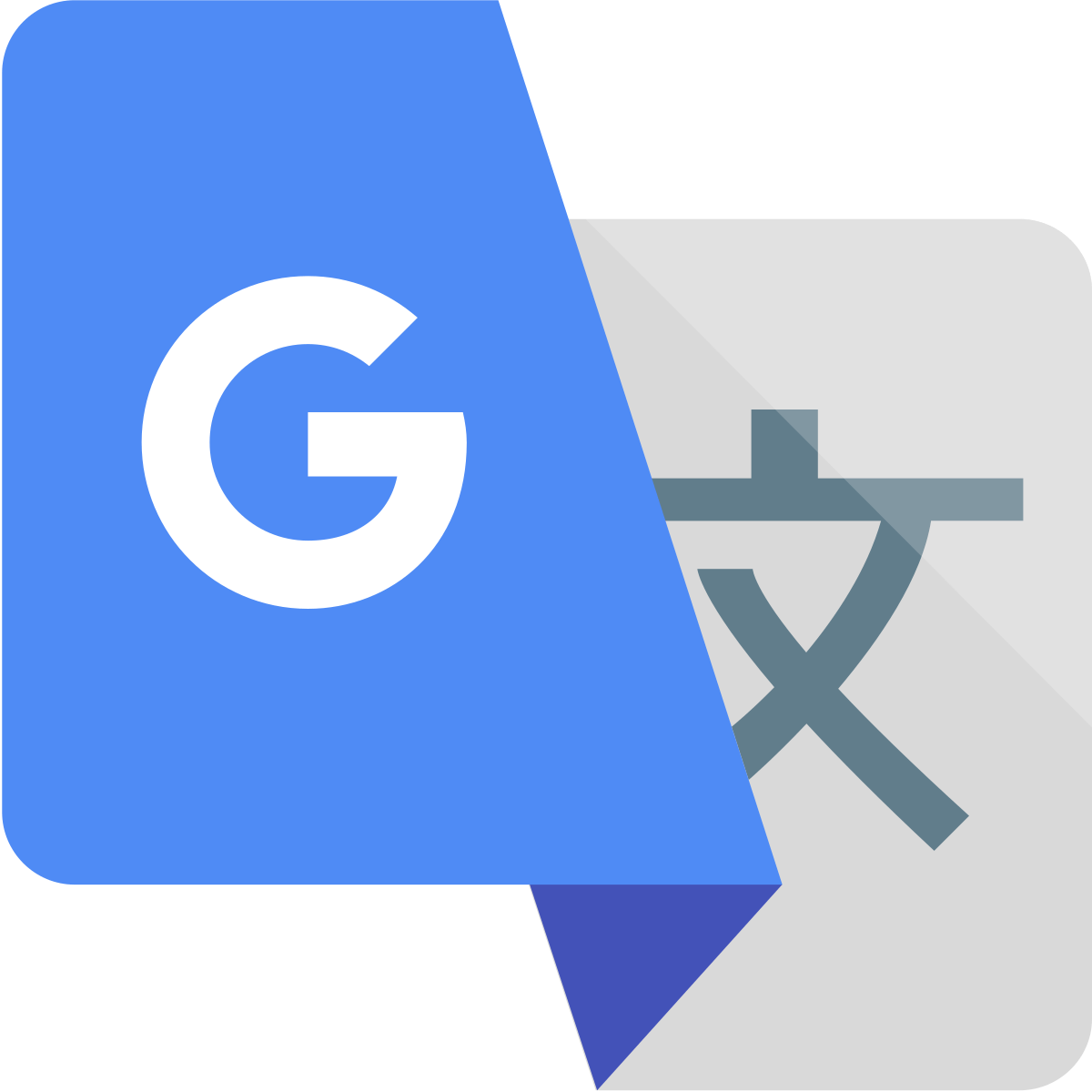 khí
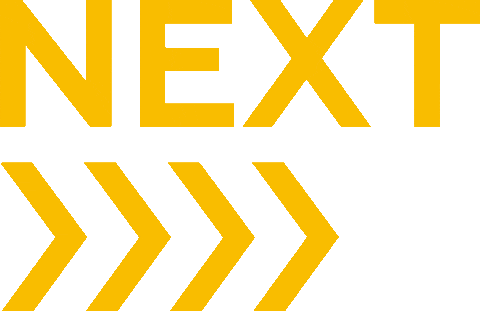 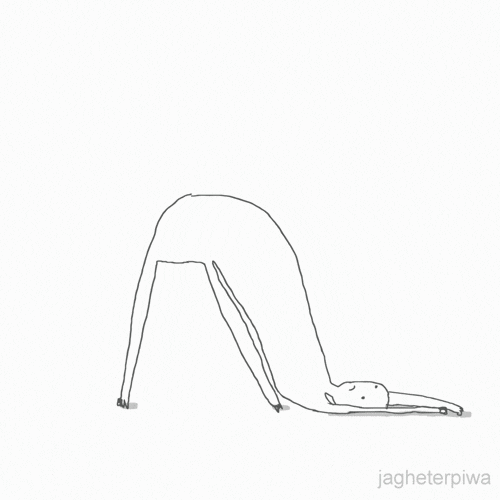 aluzie la grammar lesson
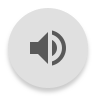 logo
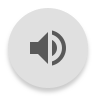 <<time>>
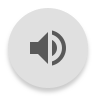 Week 33
2nd Conditional
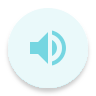 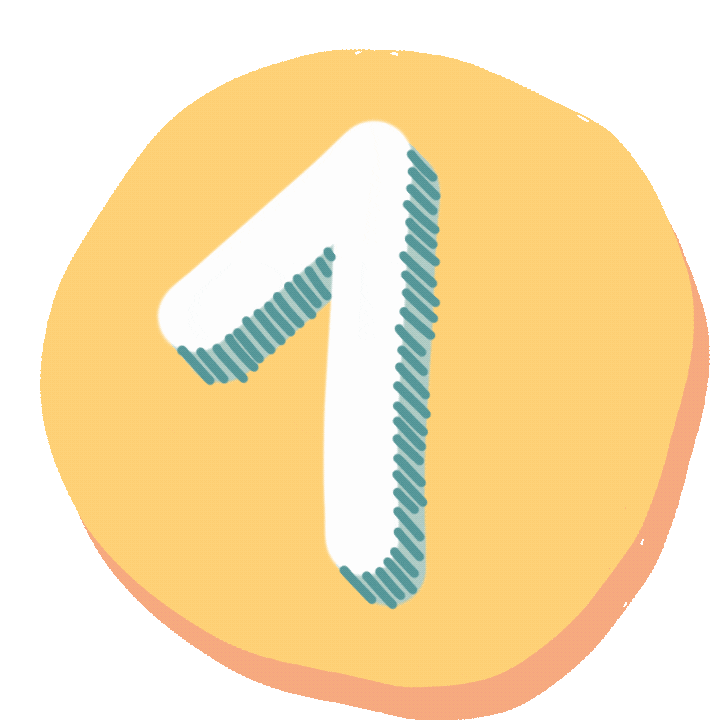 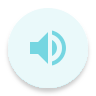 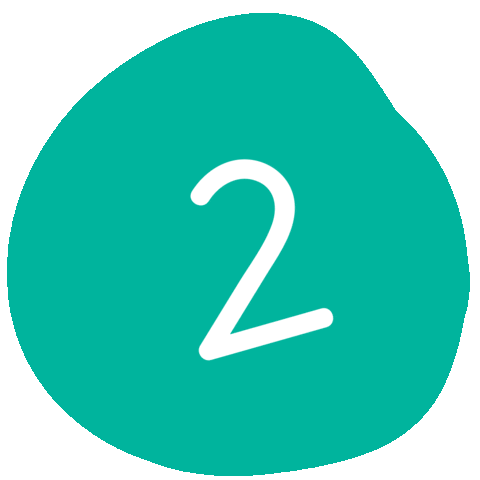 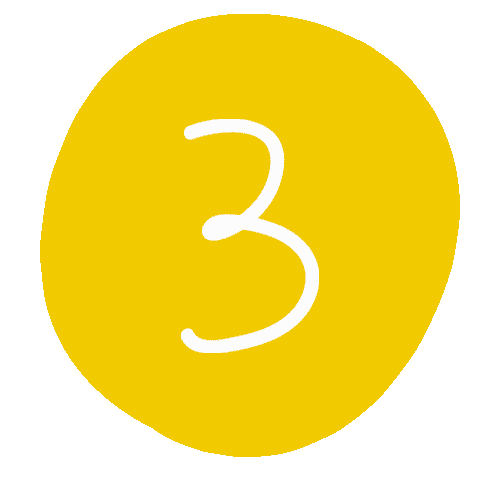 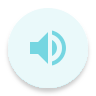 p. 89-90
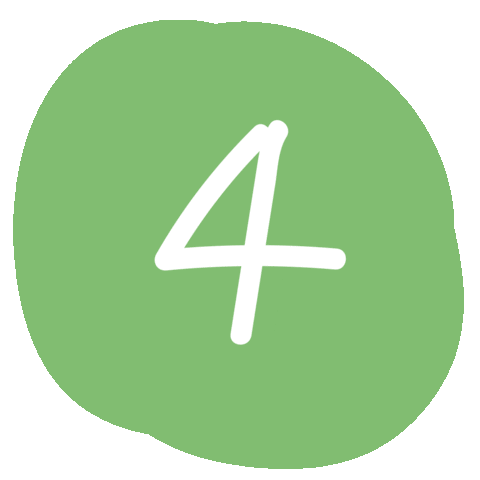 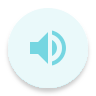 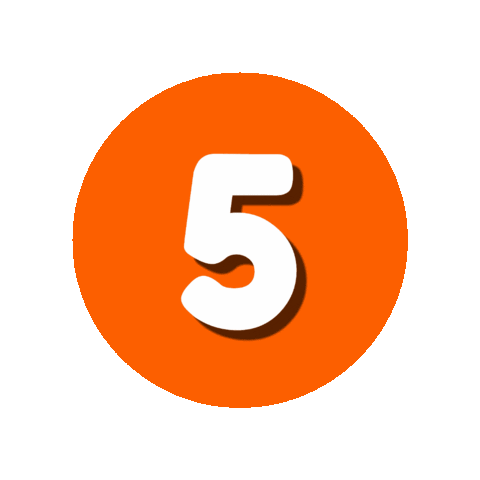 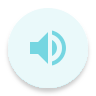 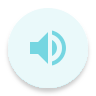 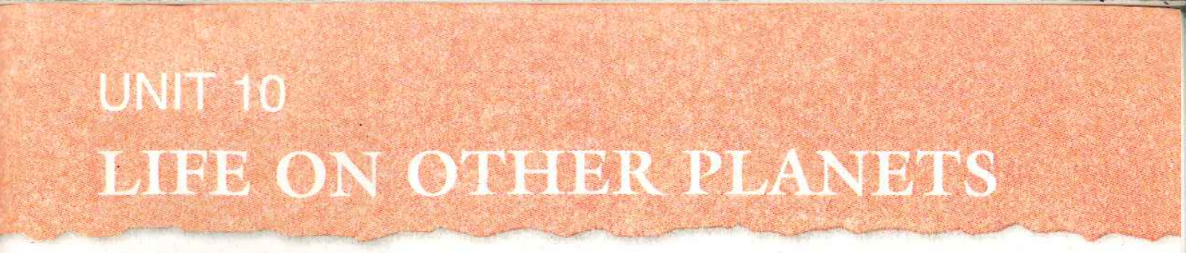 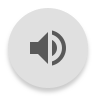 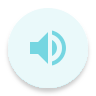 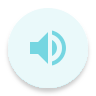 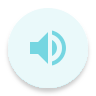 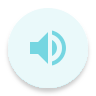 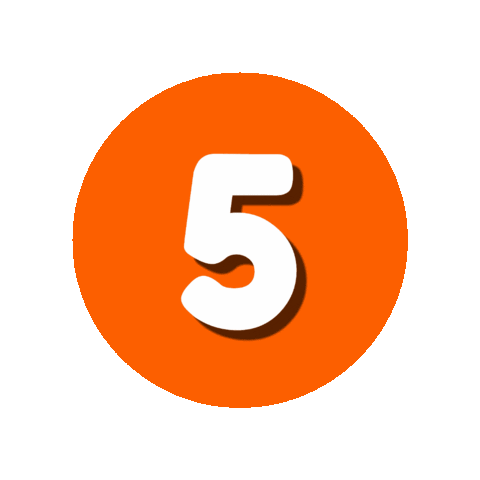 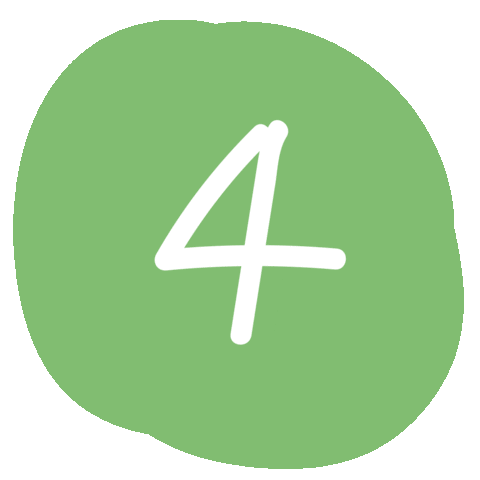 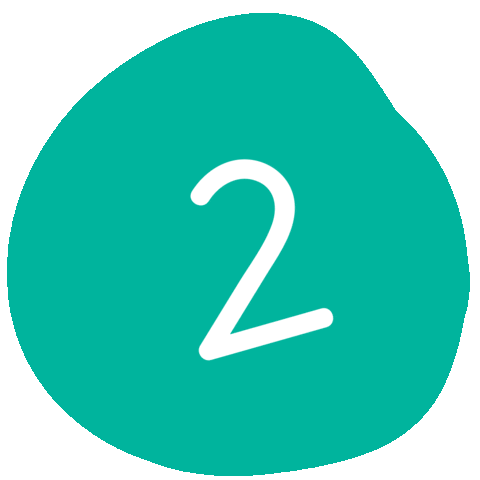 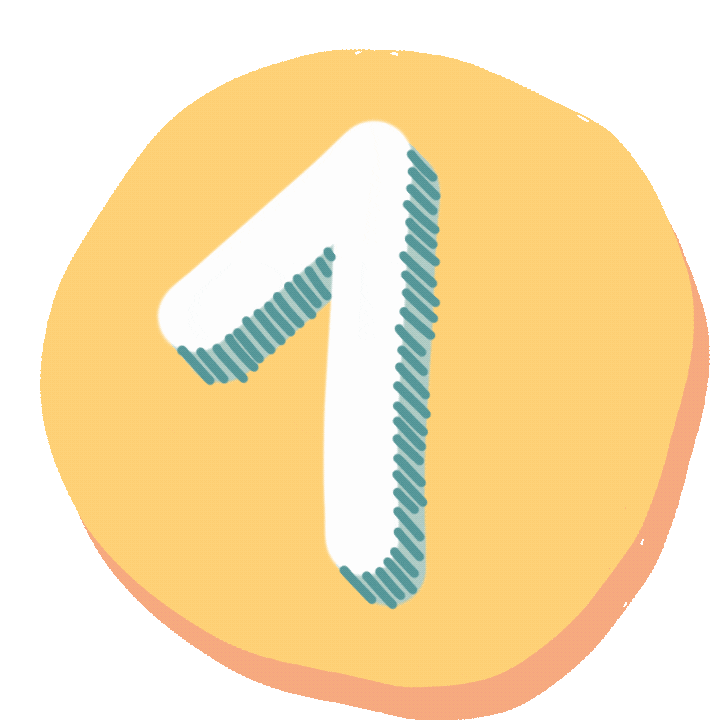 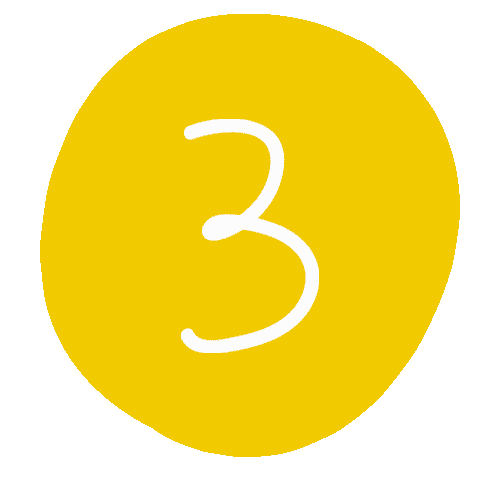 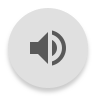 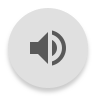 <<date>>
<<time>>
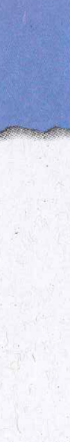 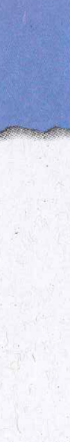 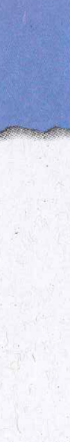 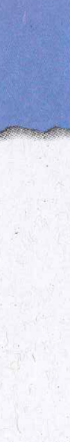 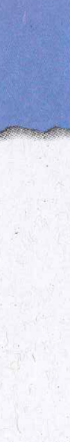 What would you be 
if you were 
a gemstone?
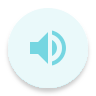 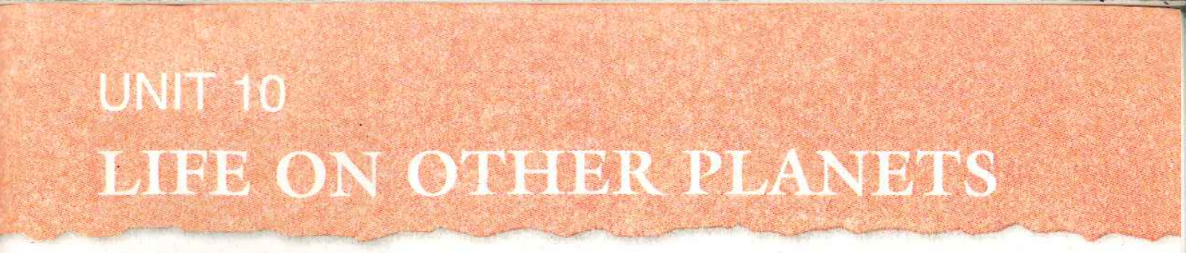 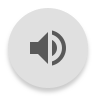 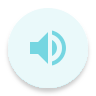 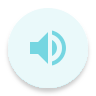 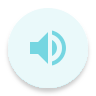 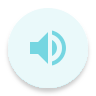 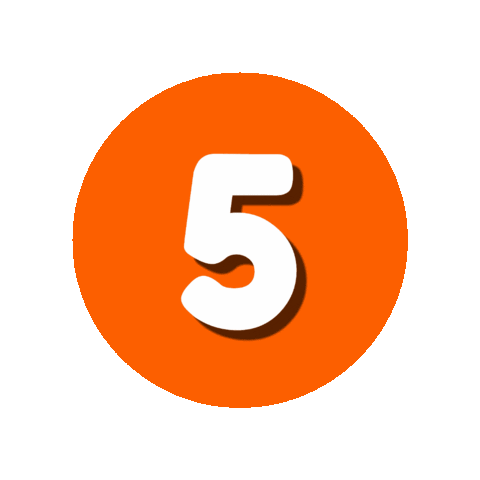 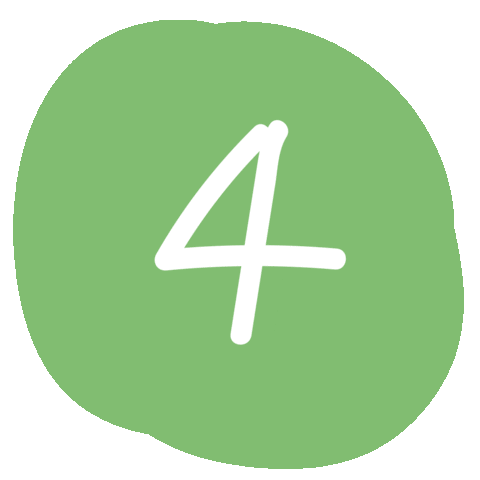 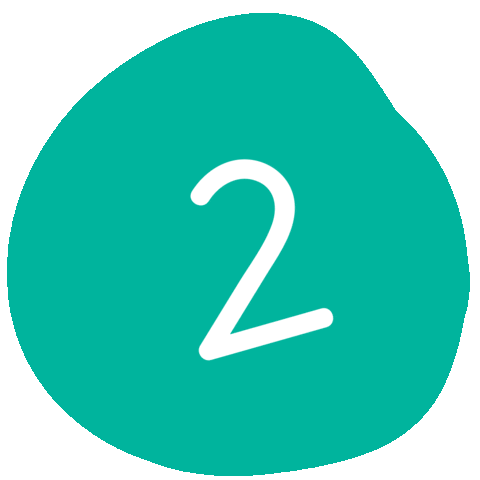 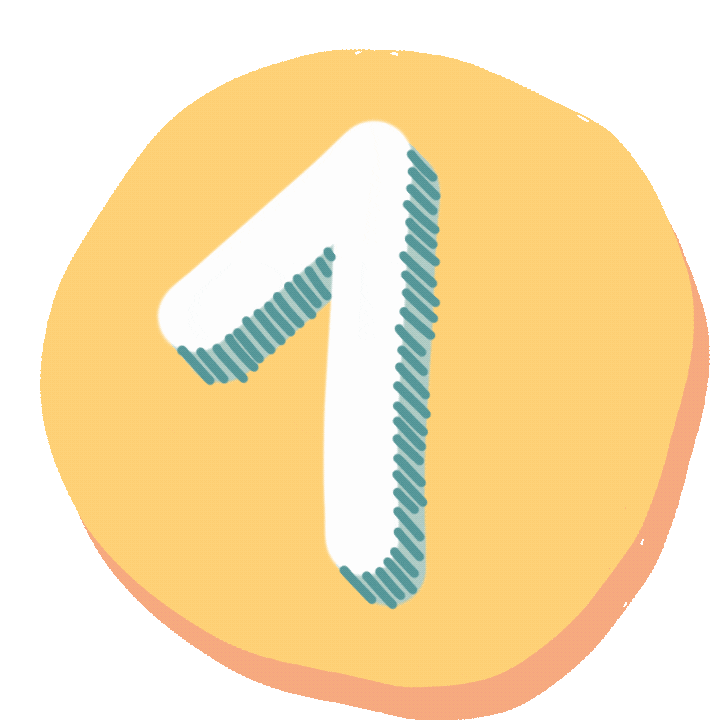 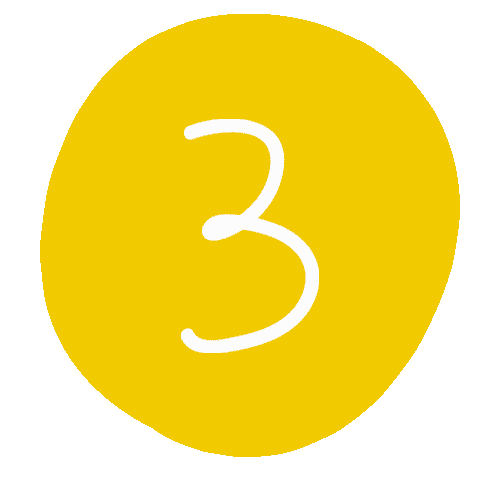 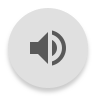 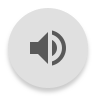 <<date>>
<<time>>
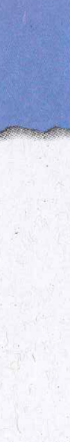 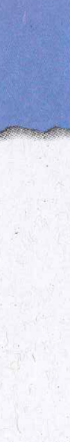 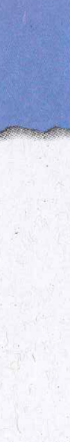 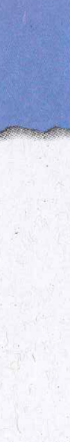 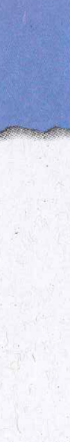 If I were a gemstone, 
I would be…
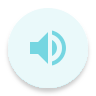 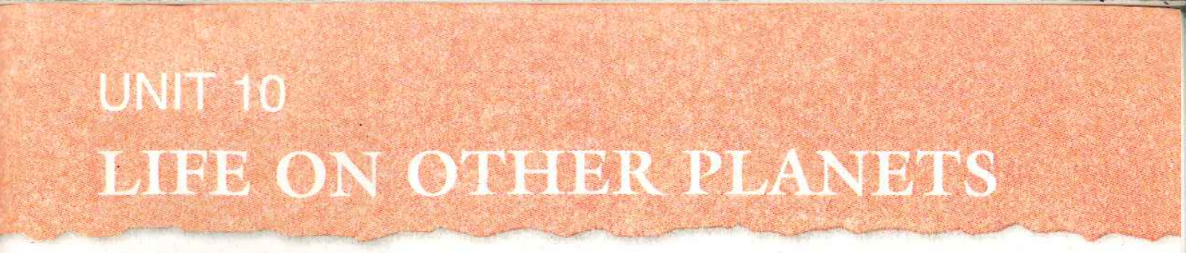 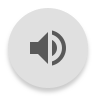 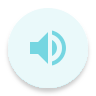 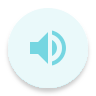 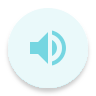 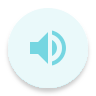 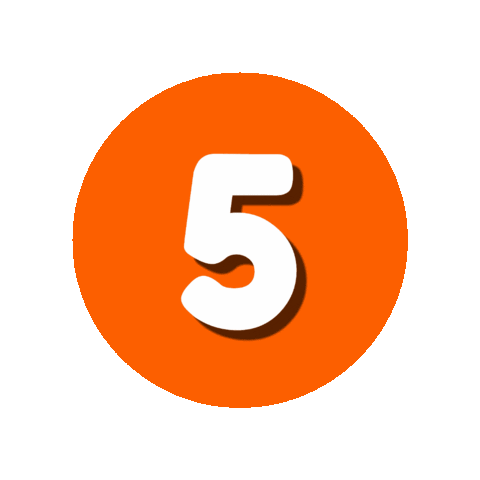 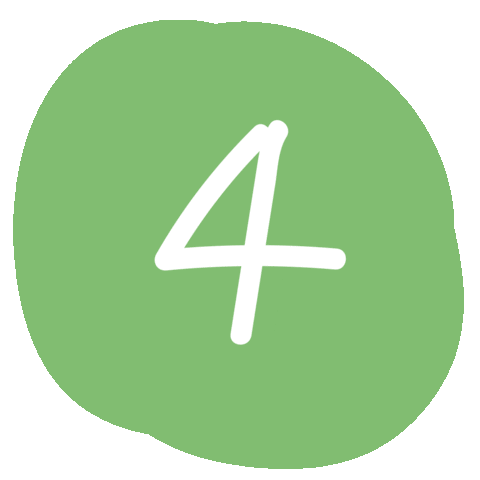 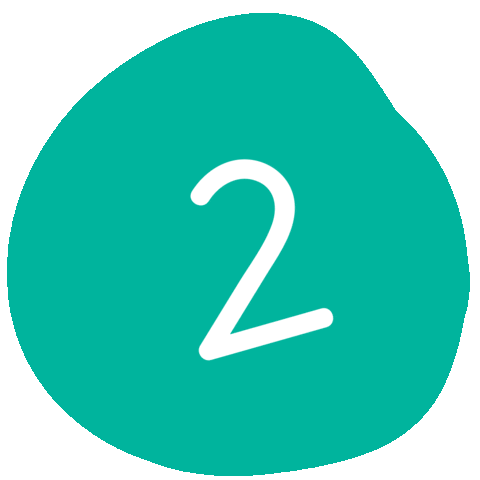 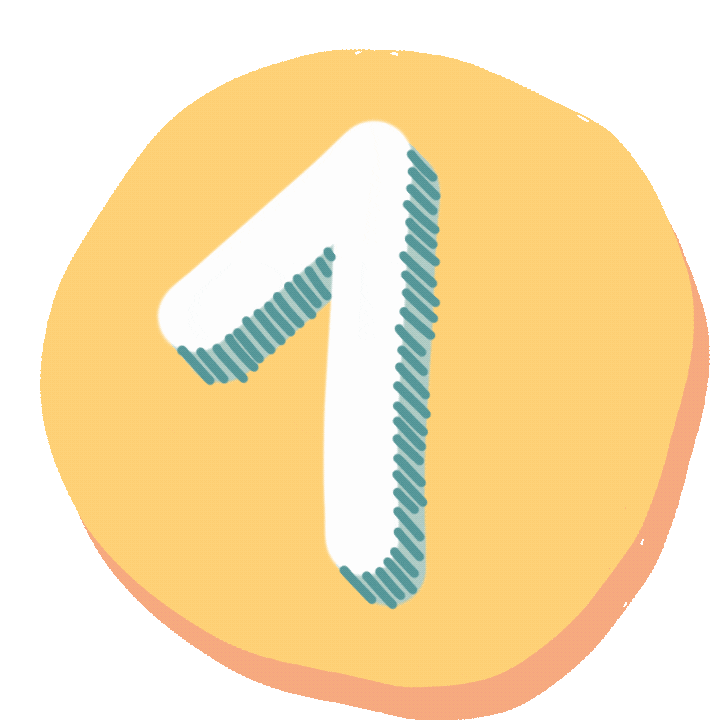 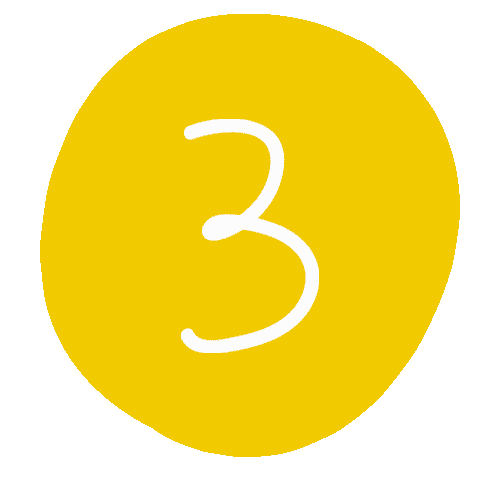 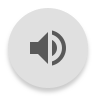 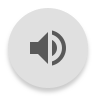 <<date>>
<<time>>
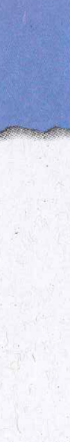 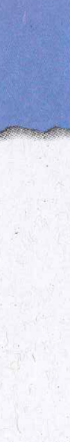 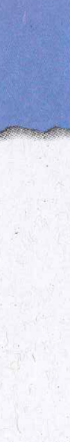 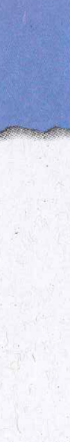 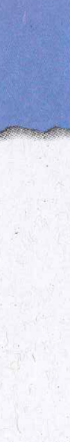 If I were a gemstone, 
I would be an amethyst.
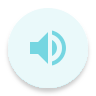 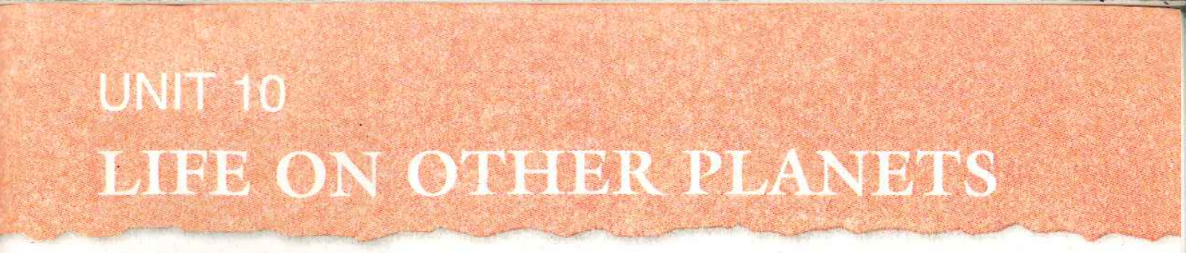 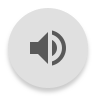 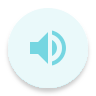 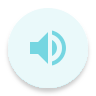 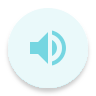 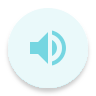 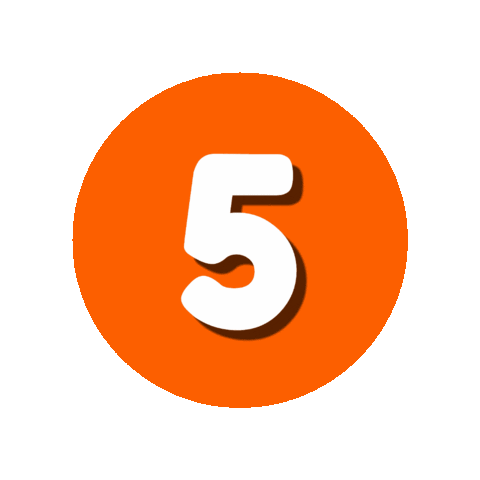 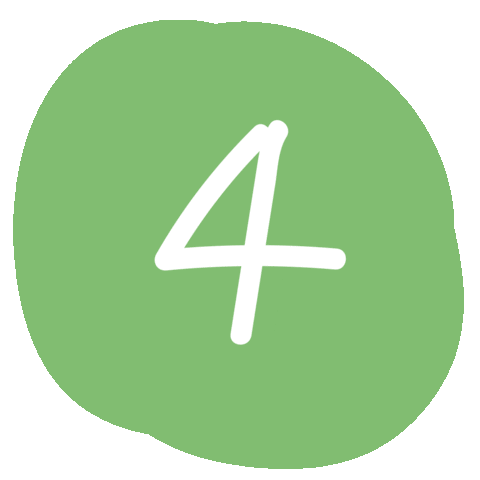 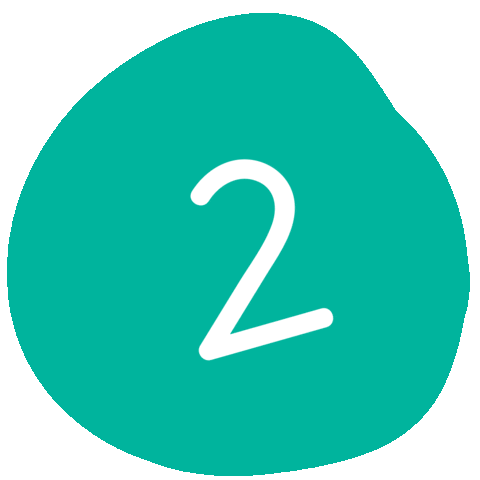 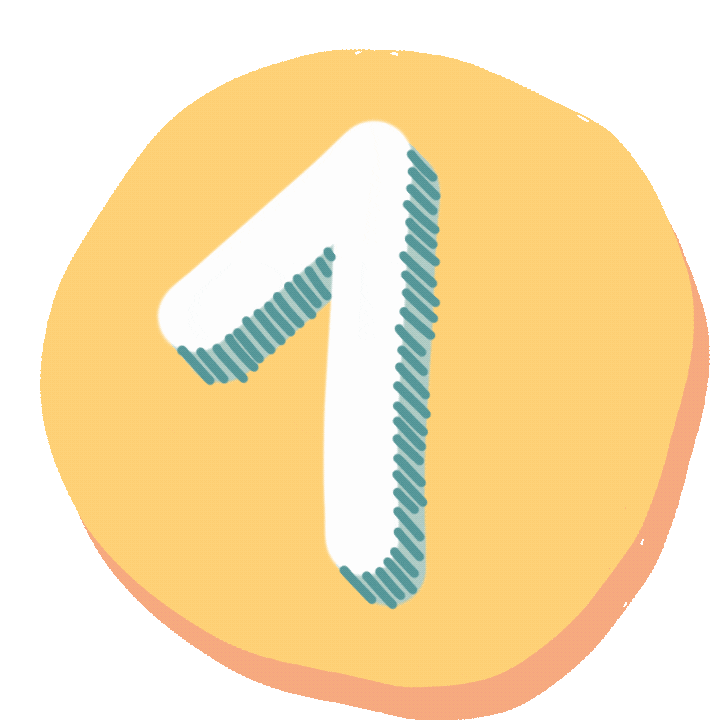 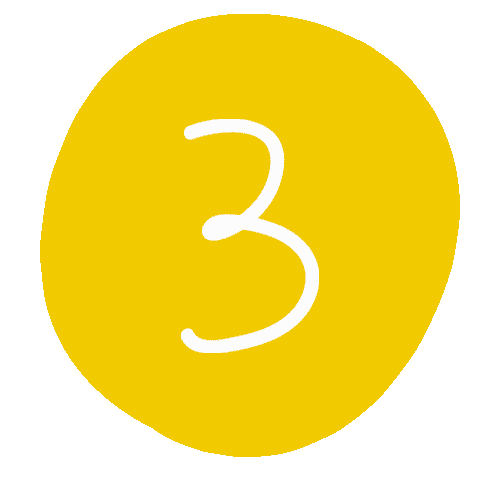 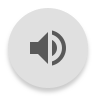 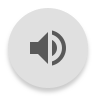 <<date>>
<<time>>
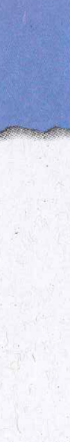 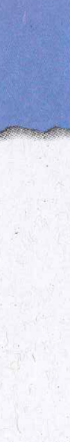 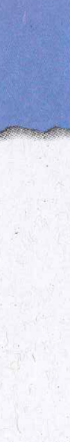 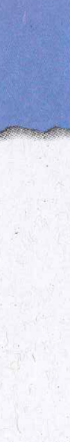 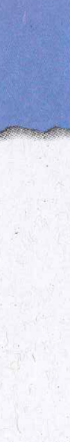 If I were a gemstone, 
I would be a diamond.
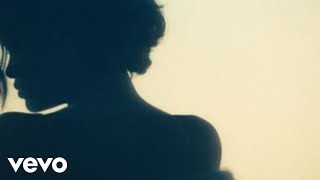 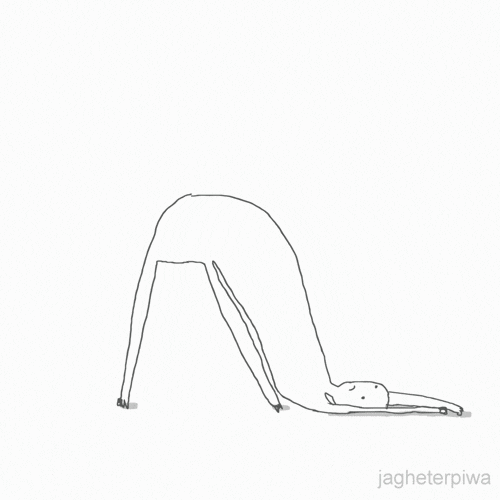 aluzie la grammar lesson
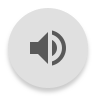 logo
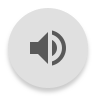 <<time>>
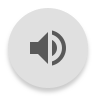 Week 33
2nd Conditional
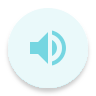 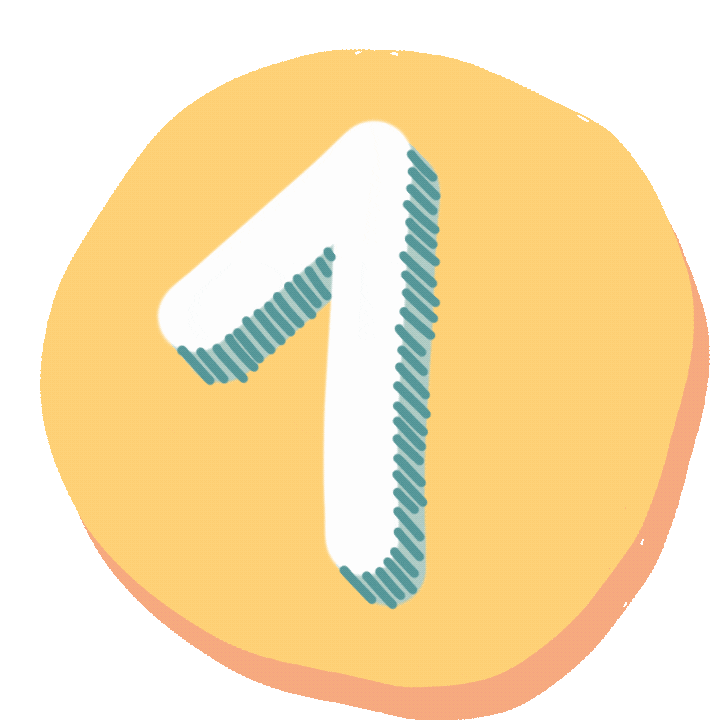 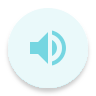 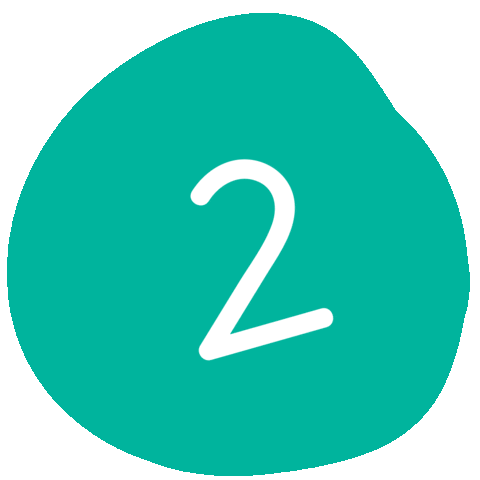 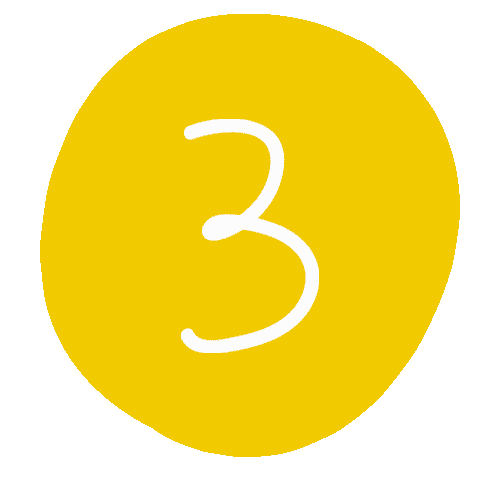 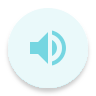 p. 89-90
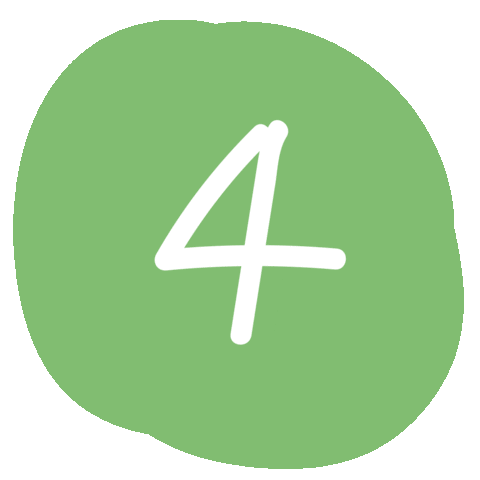 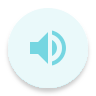 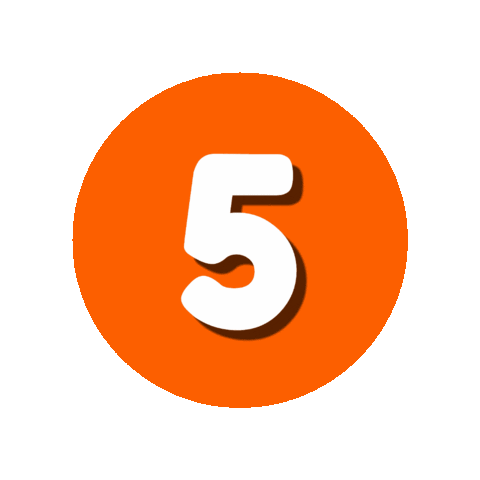 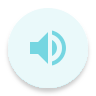 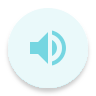 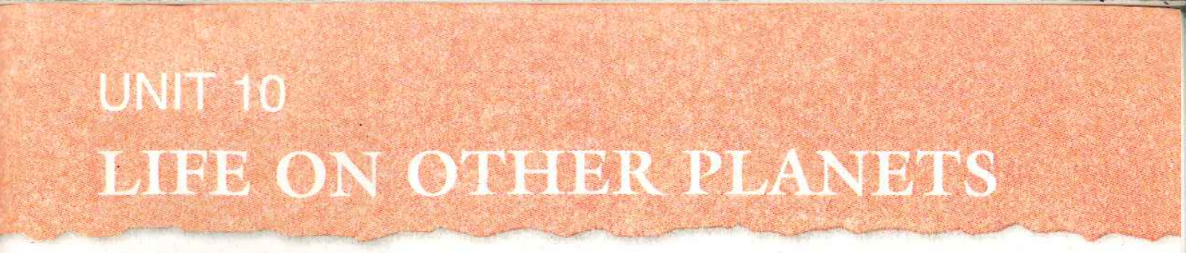 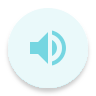 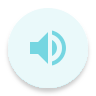 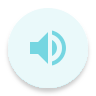 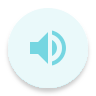 <<date>>
<<time>>
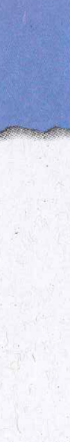 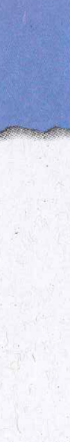 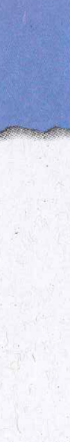 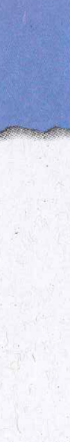 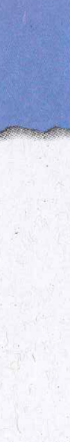 Matching
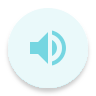 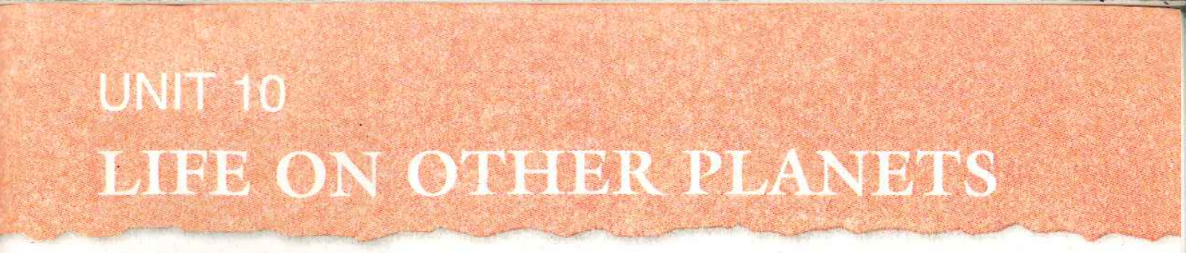 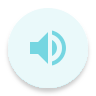 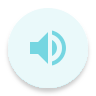 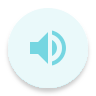 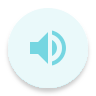 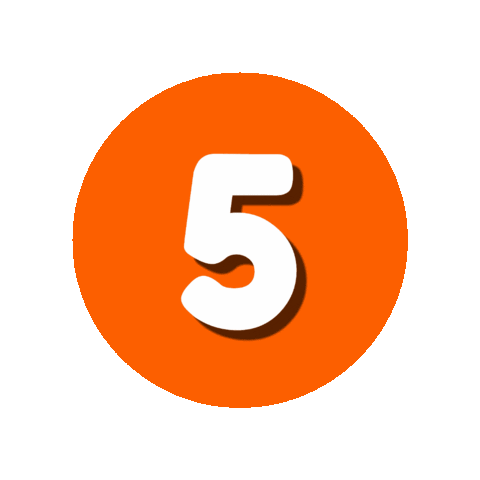 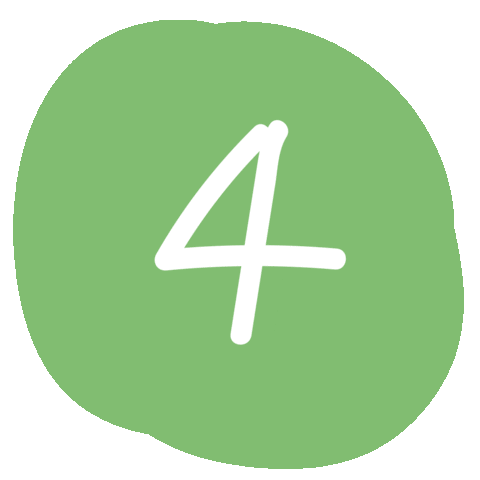 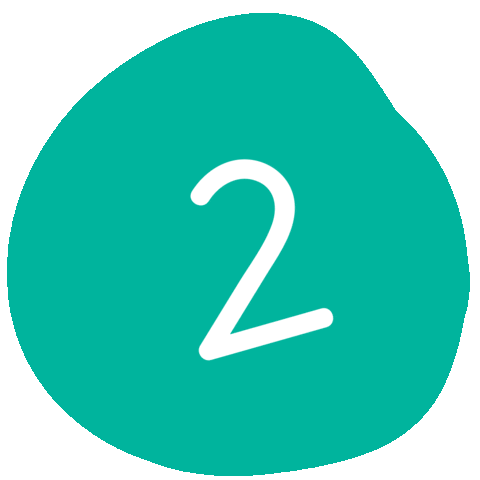 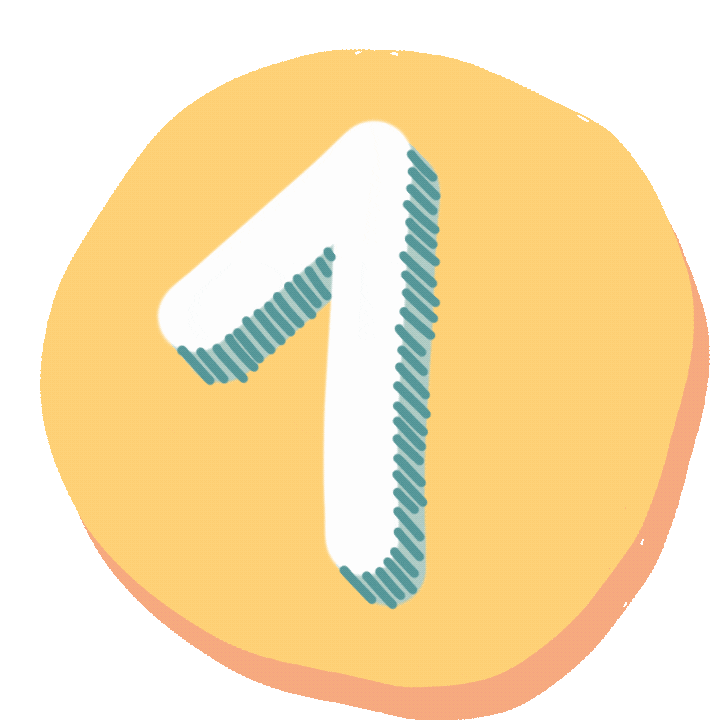 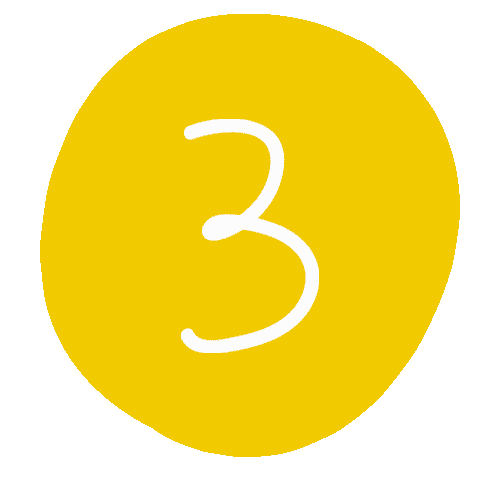 <<date>>
<<time>>
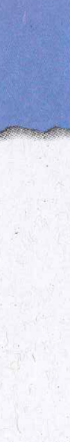 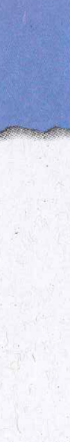 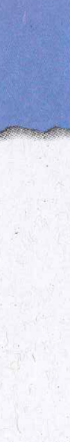 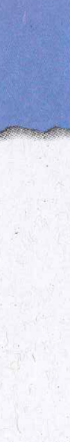 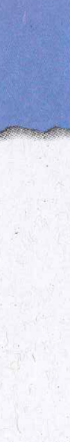 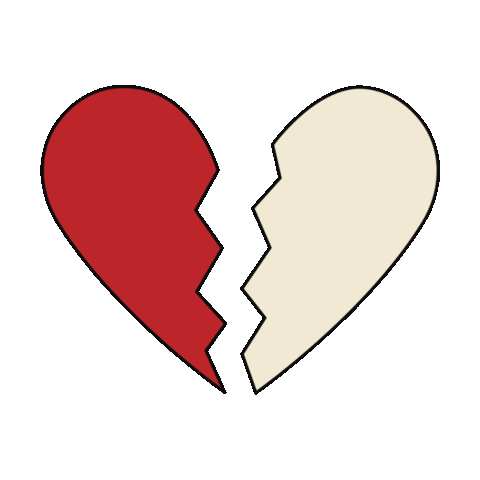 Speak!
Look!
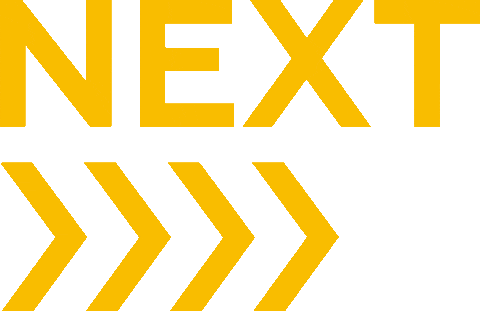 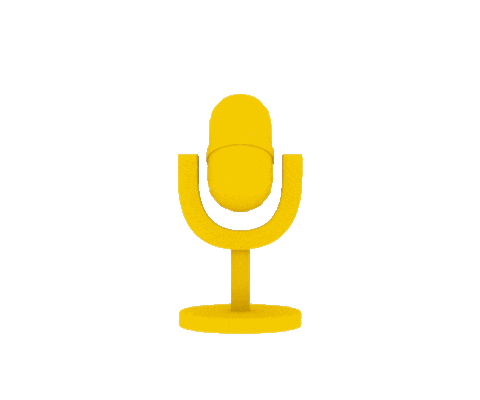 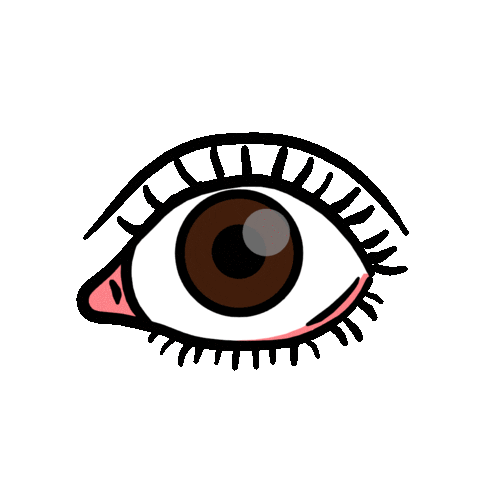 Take turns!
Match!
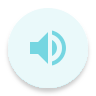 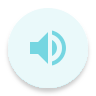 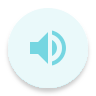 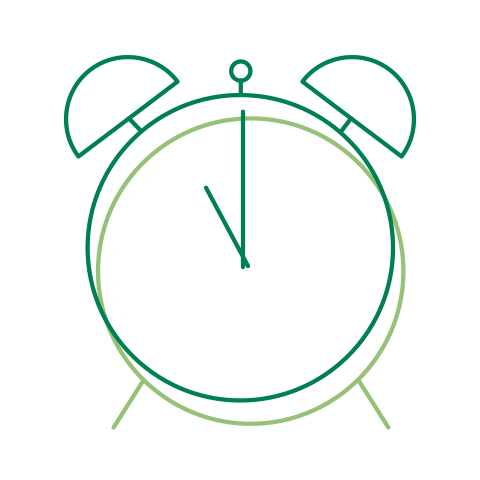 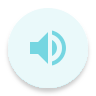 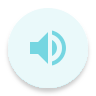 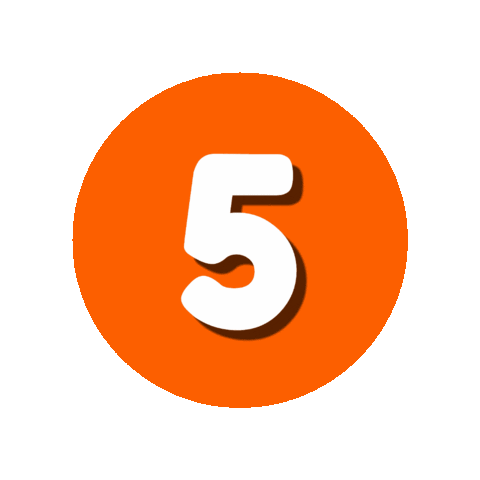 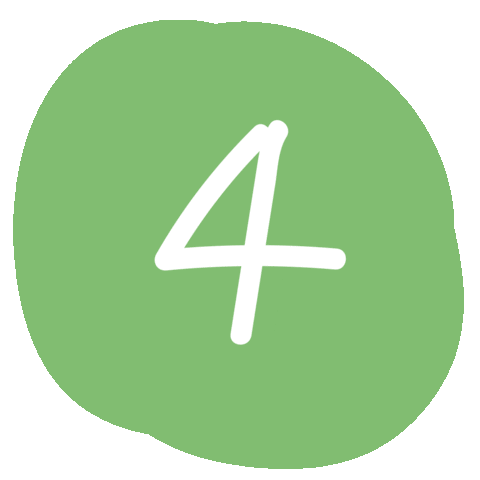 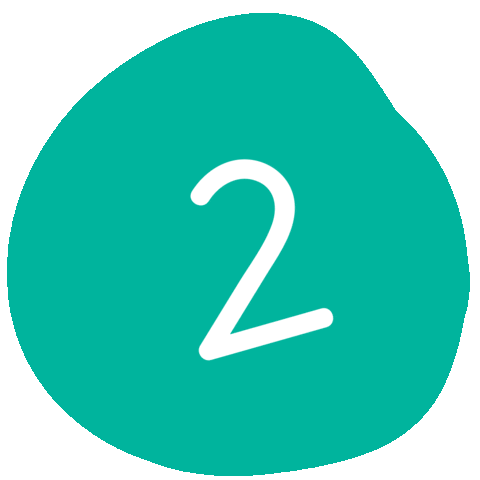 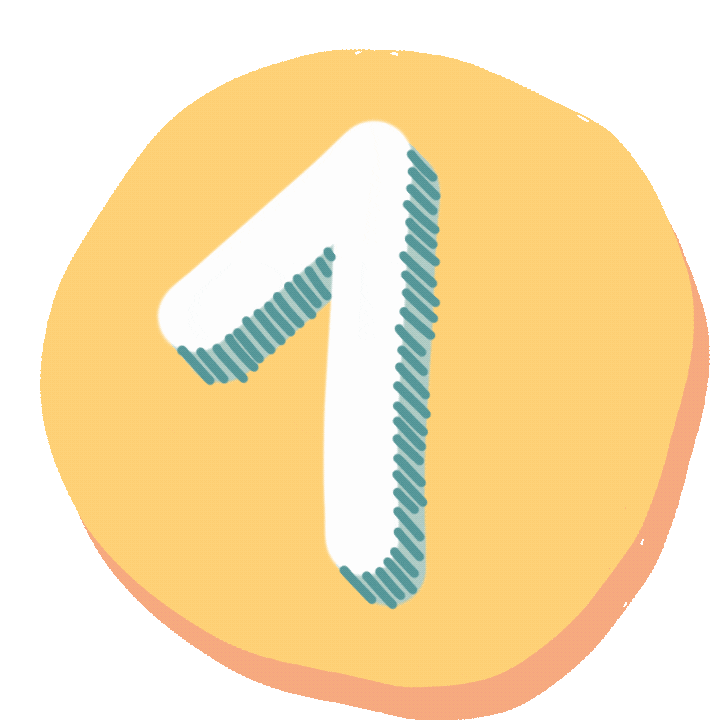 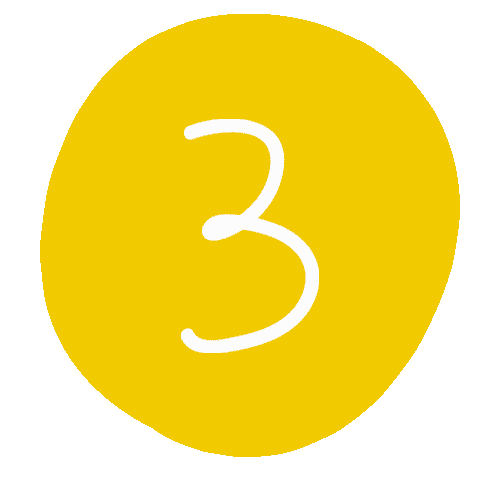 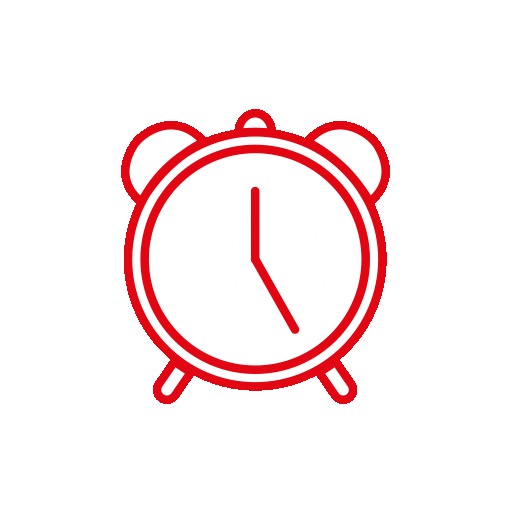 <<2:50->>
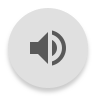 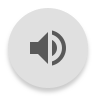 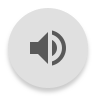 <<date>>
Title
The Second Conditional
<<time>>
Form
IF + S + V2 , 
S + would + verb
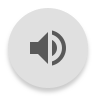 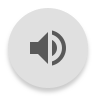 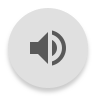 Past Simple V2
& base form of the verb
<<date>>
Tenses
<<time>>
To give advice:
If I were you, I would start studying.


For imaginary situations:
If I had one billion dollars, 
I would donate a half.
Used
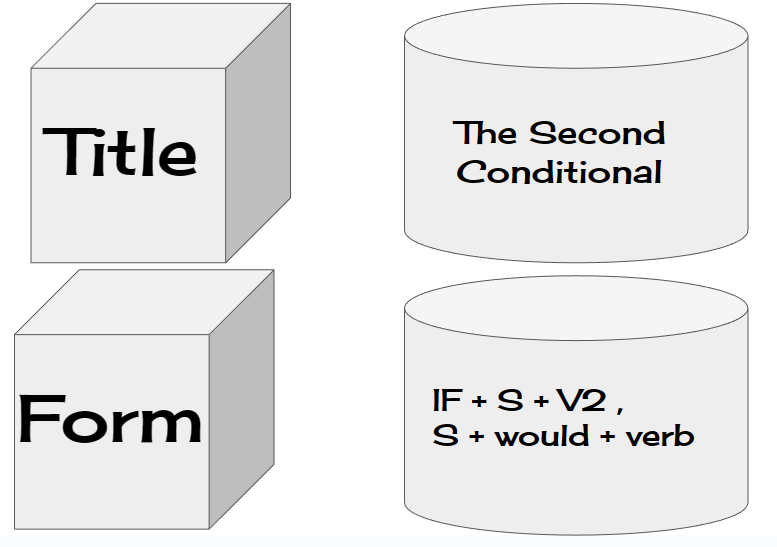 <<date>>
<<time>>
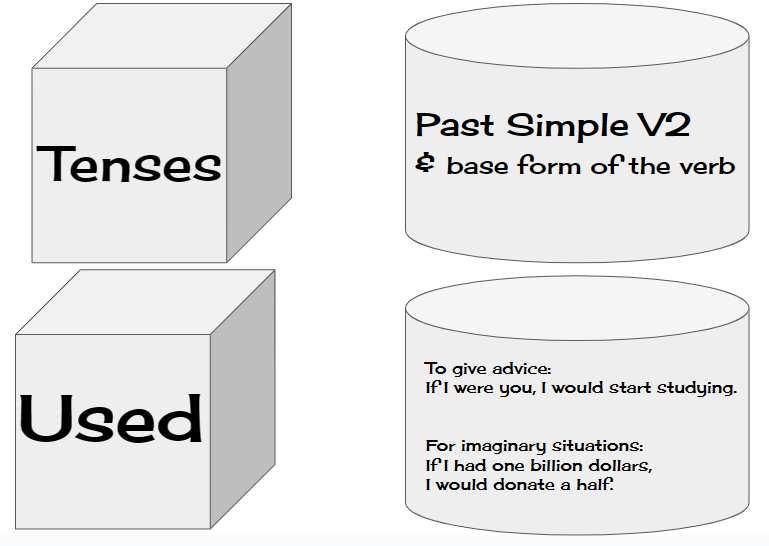 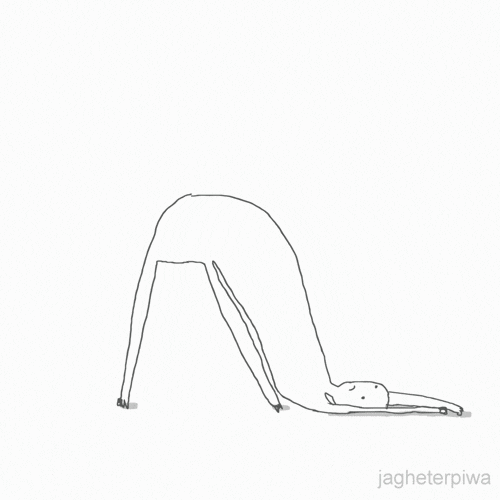 aluzie la grammar lesson
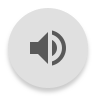 logo
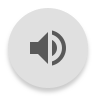 <<time>>
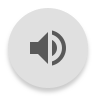 Week 33
2nd Conditional
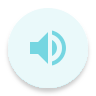 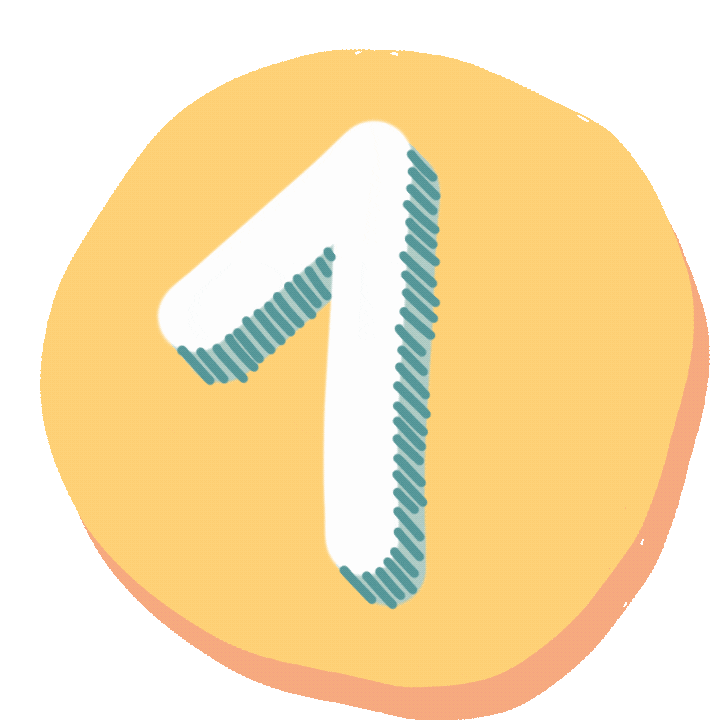 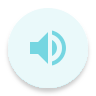 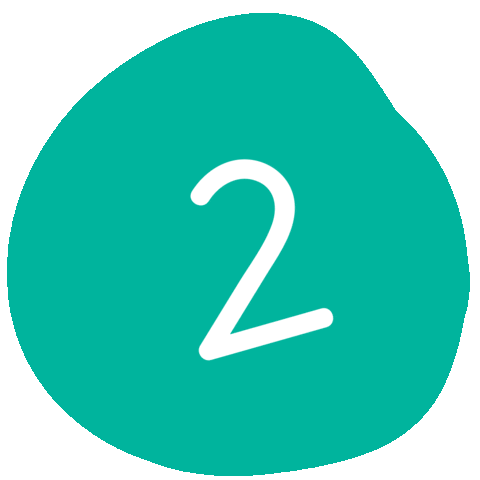 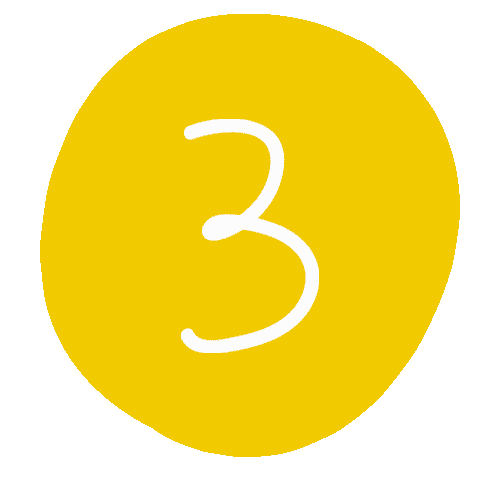 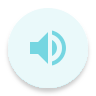 p. 89-90
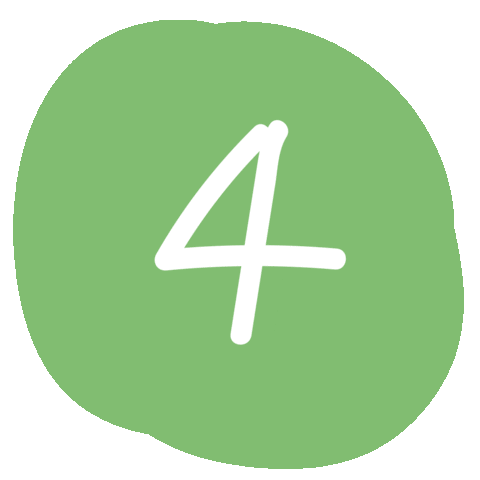 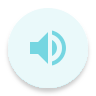 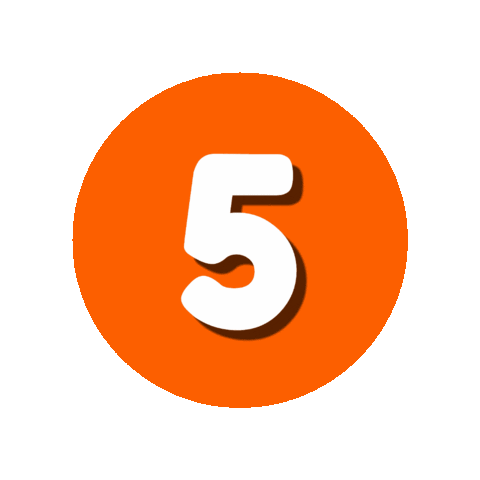 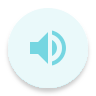 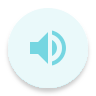 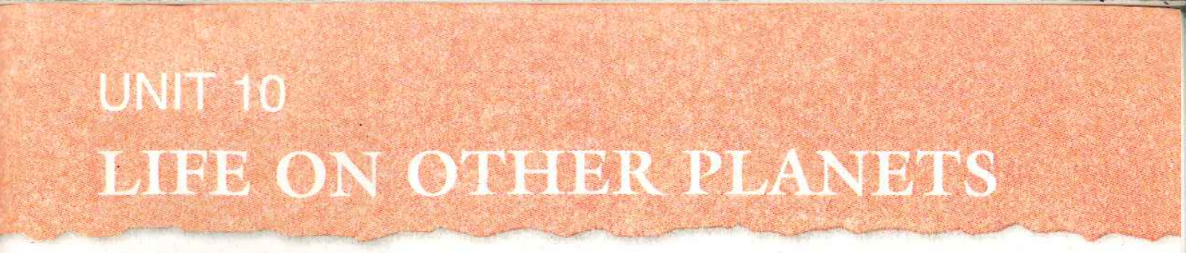 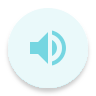 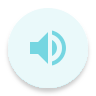 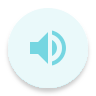 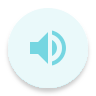 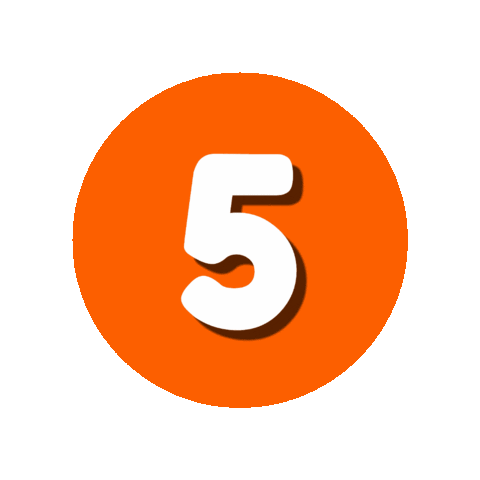 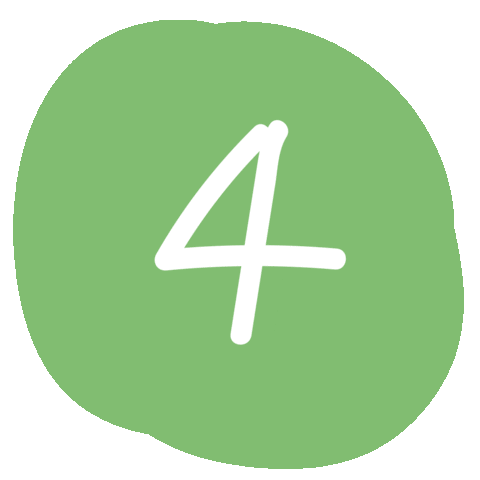 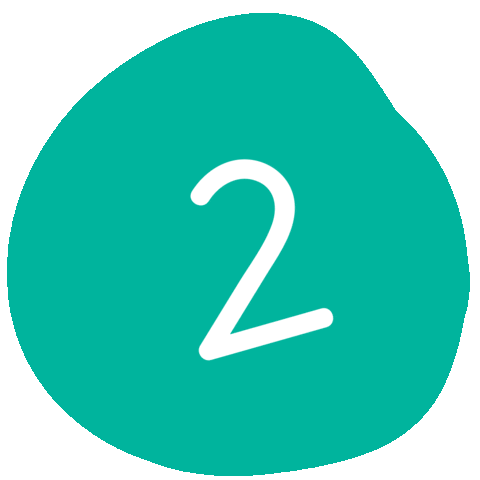 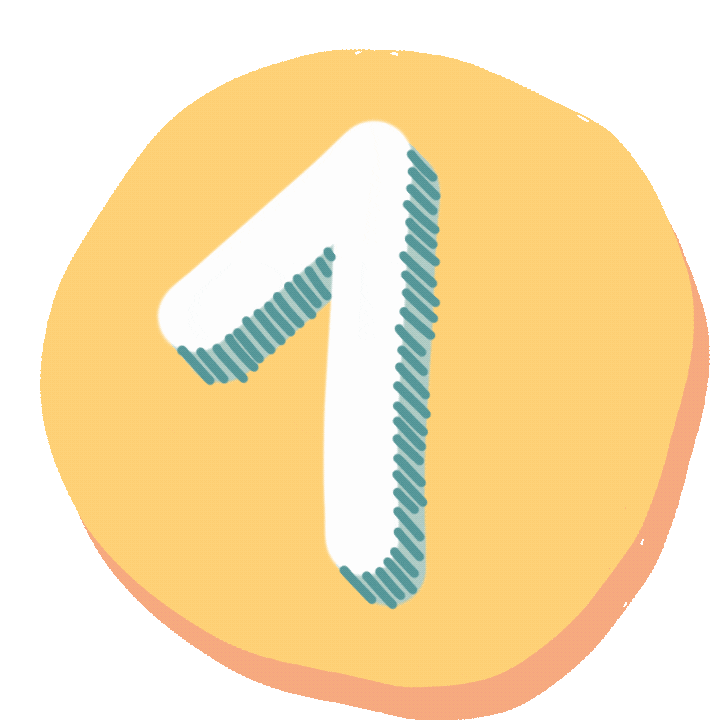 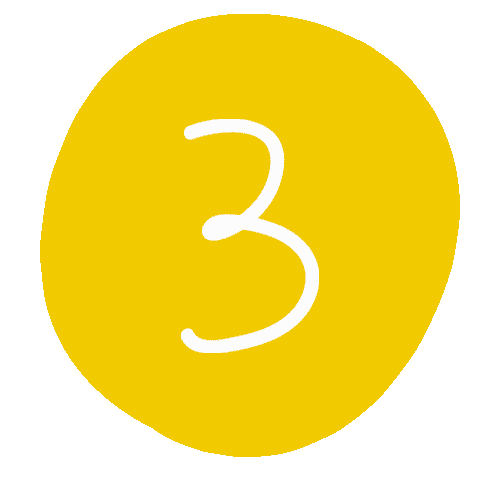 <<date>>
<<time>>
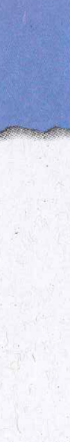 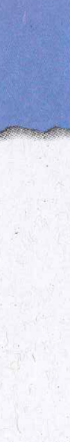 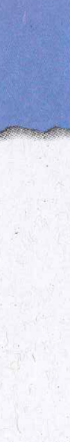 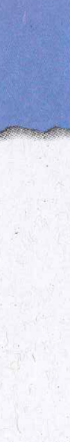 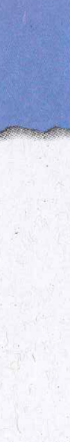 Presentation
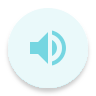 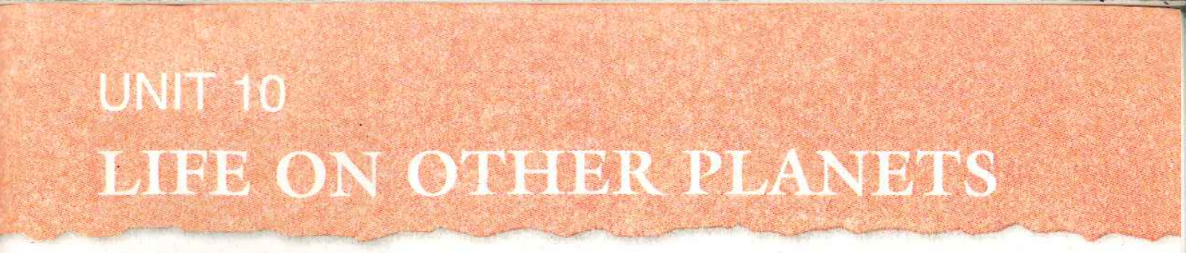 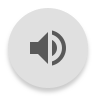 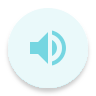 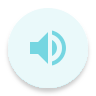 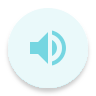 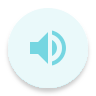 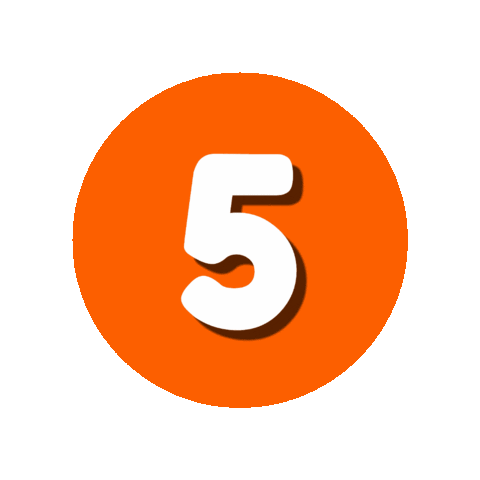 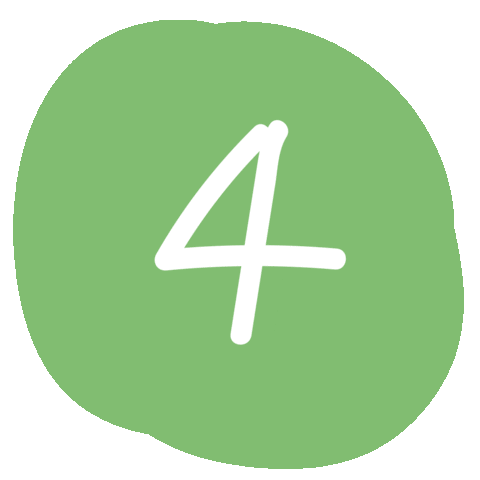 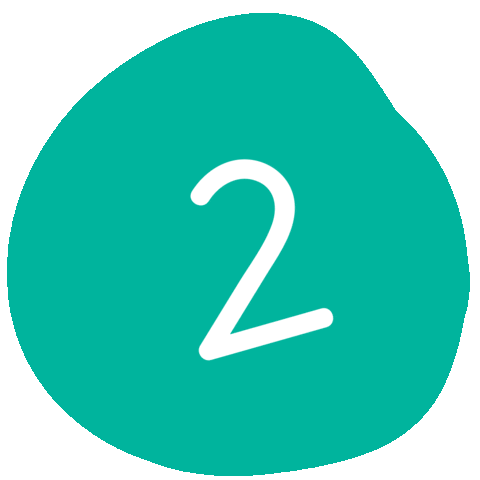 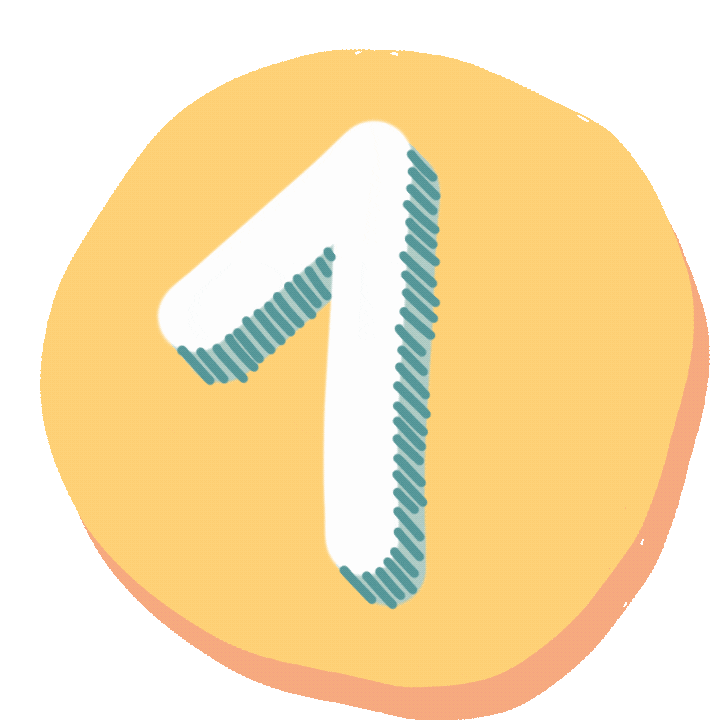 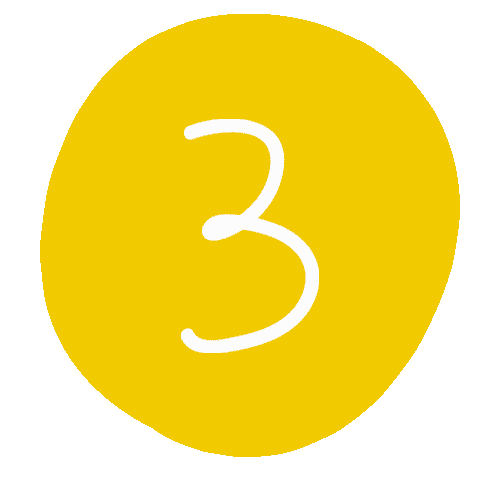 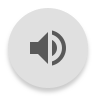 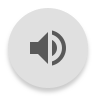 <<date>>
2nd Conditional
<<time>>
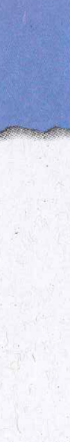 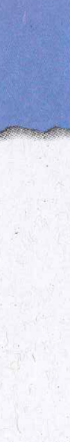 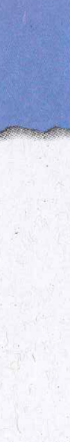 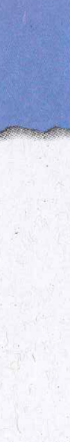 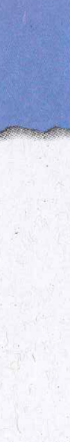 If Mr. Loc had a car, he would drive to work.
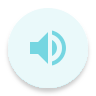 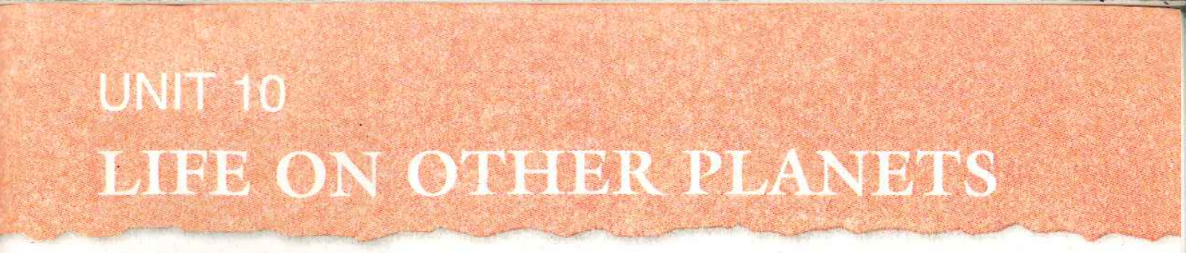 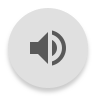 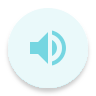 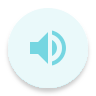 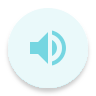 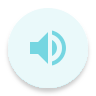 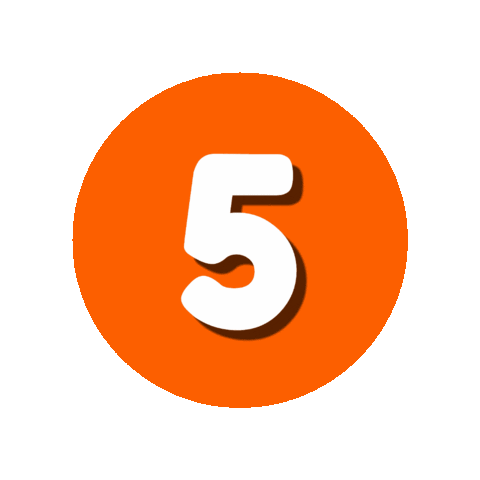 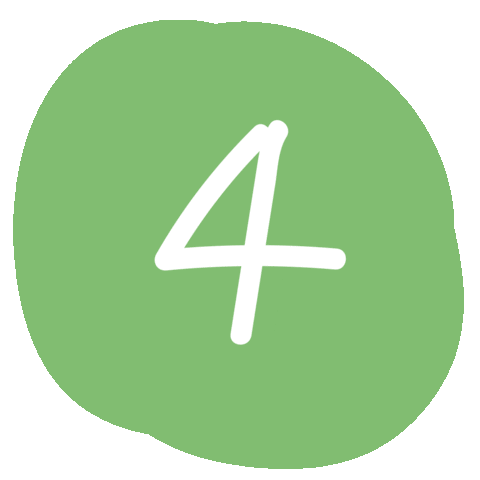 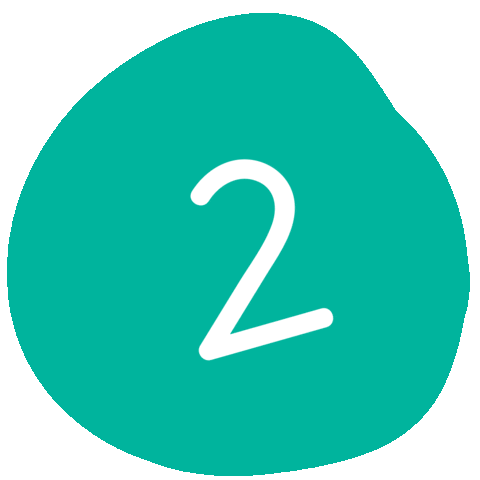 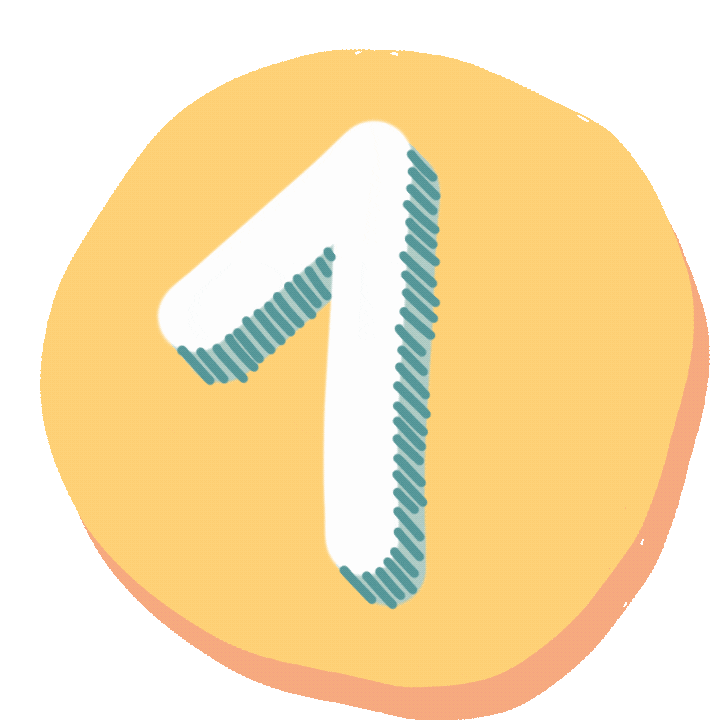 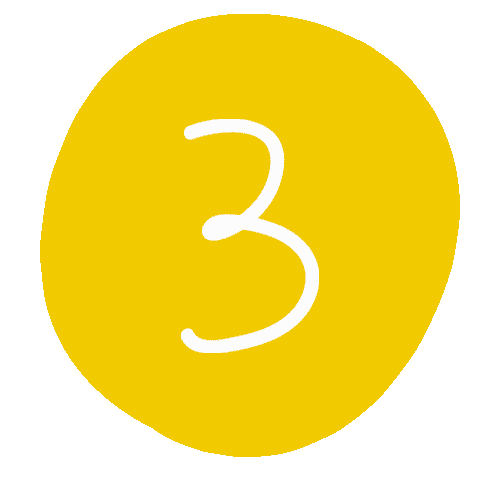 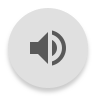 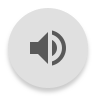 <<date>>
2nd Conditional
<<time>>
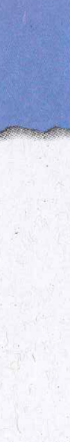 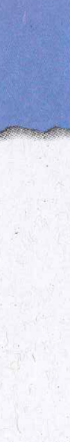 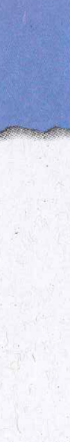 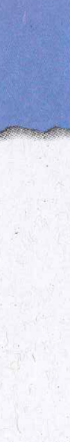 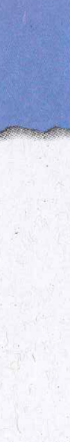 If       Mr. Loc       had        a car,
IF       +       Subject      +     V2 (Past Simple)   +  Object
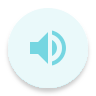 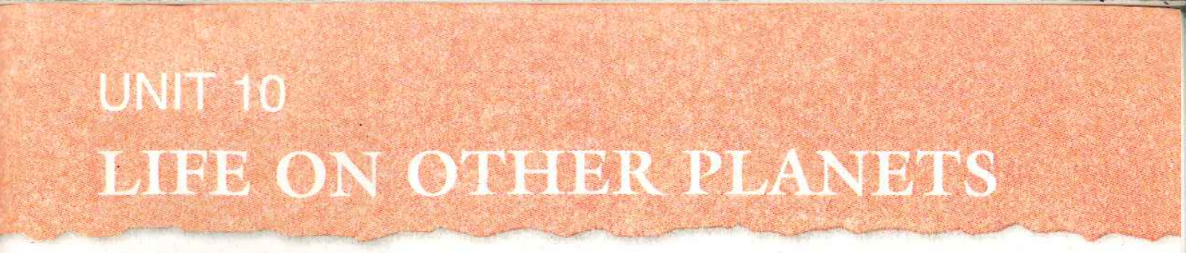 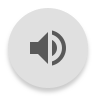 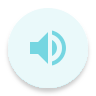 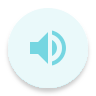 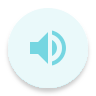 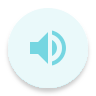 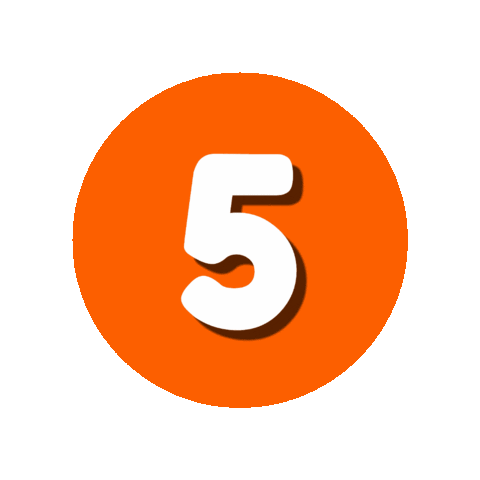 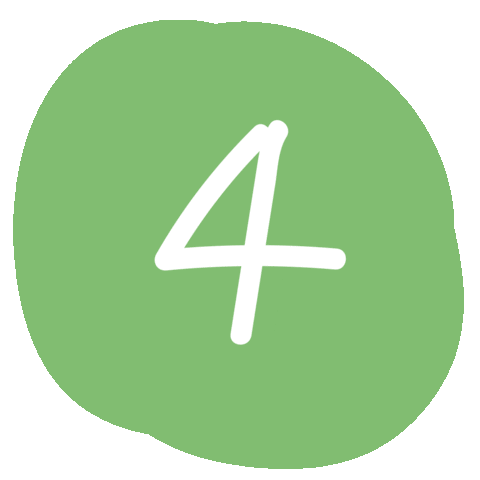 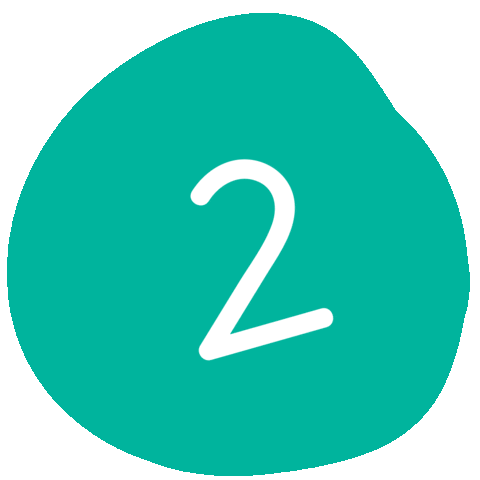 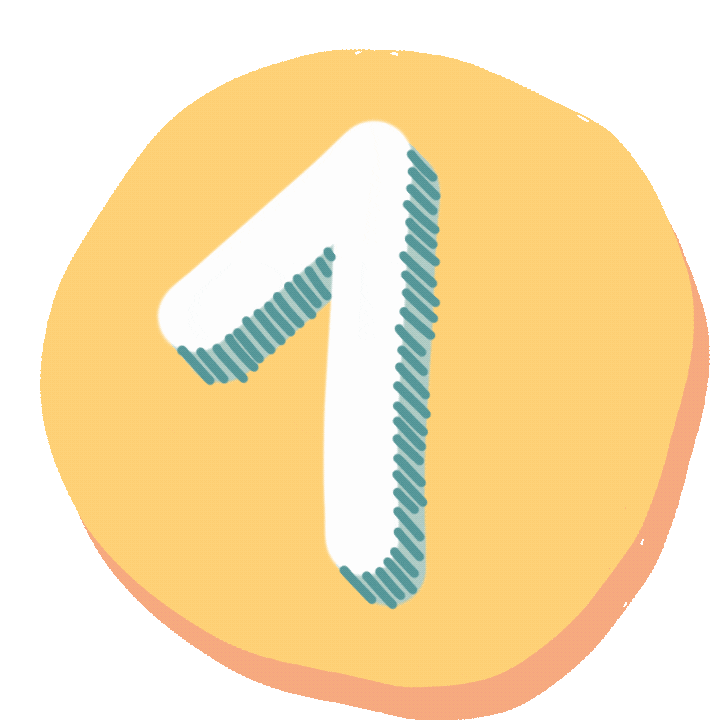 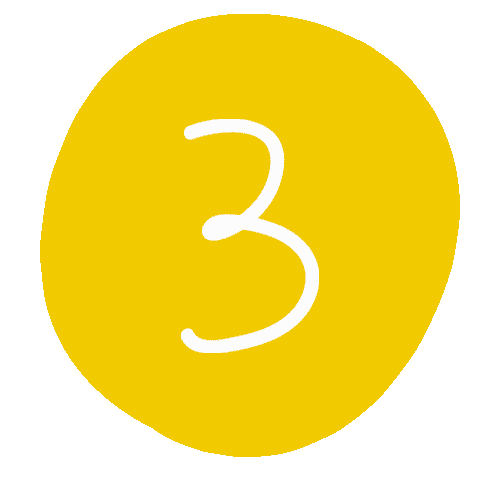 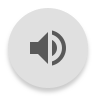 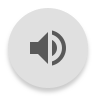 <<date>>
2nd Conditional
<<time>>
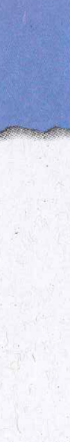 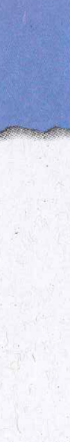 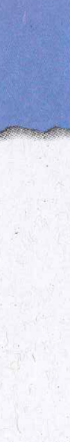 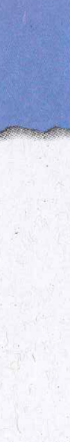 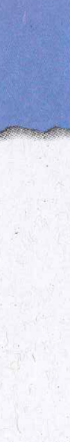 he   would     drive    to work.
Subject    +   Would       +     Verb        +        Object
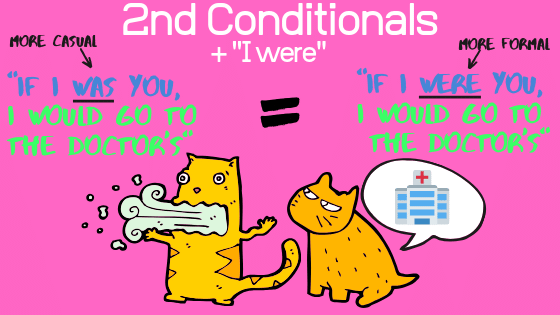 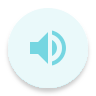 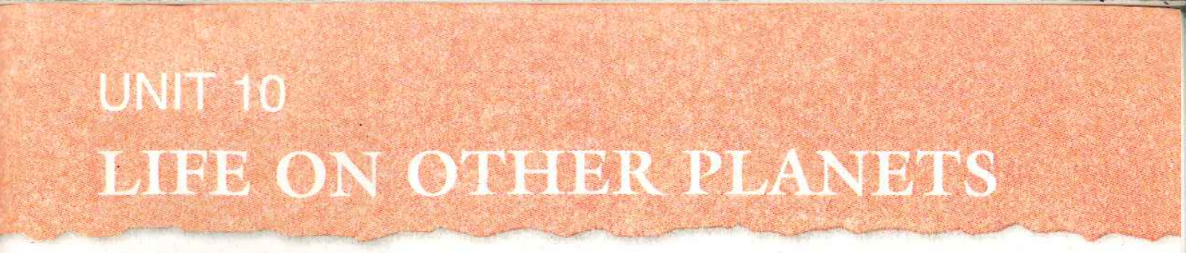 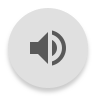 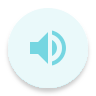 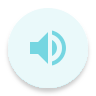 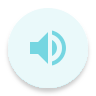 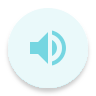 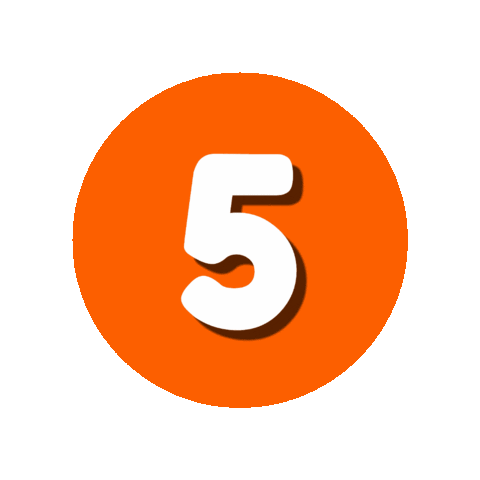 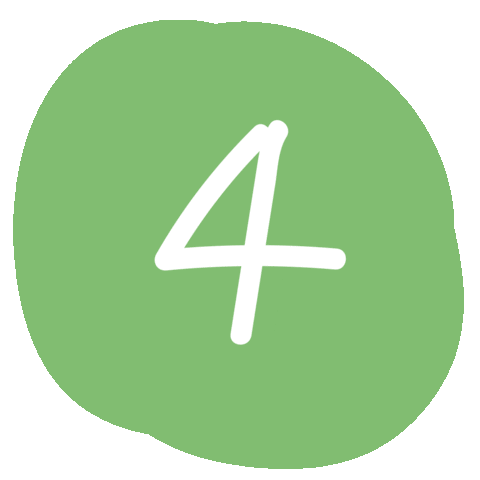 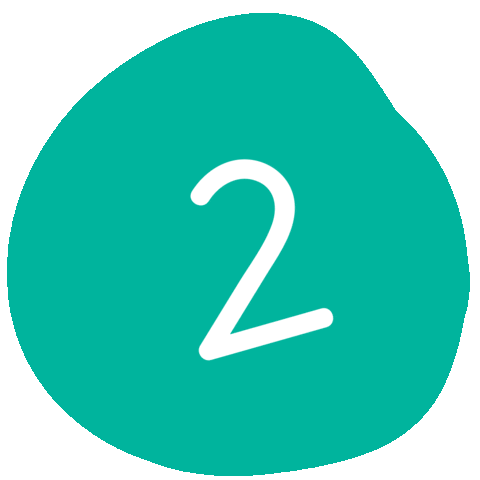 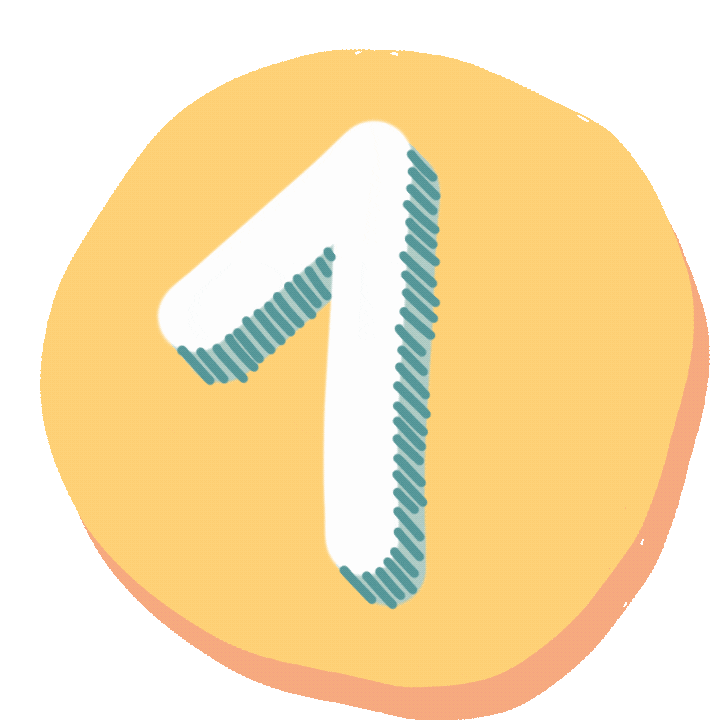 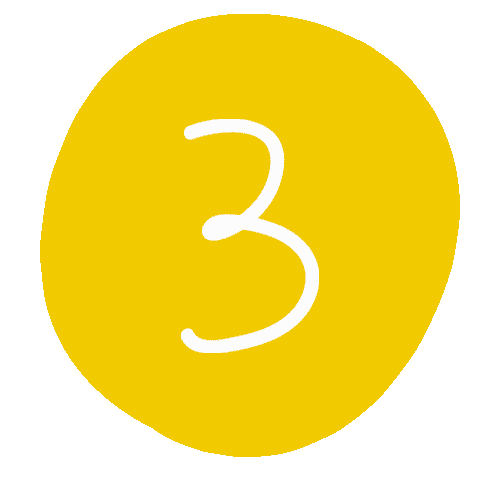 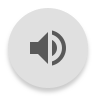 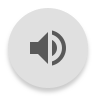 <<date>>
<<time>>
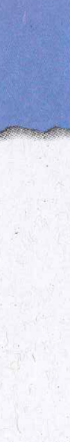 Conditional
Comma
Main sentence
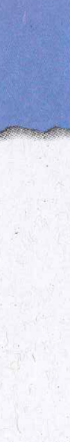 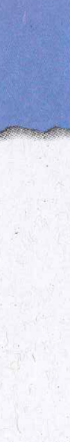 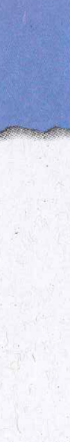 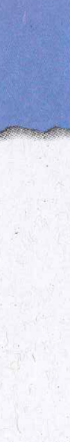 If Mr. Loc had a car, he would drive to work.
IF + Subject   +  V2 (Past Simple) + Object
Comma, Subject + Would + Verb + Object
Mr. Loc would drive to work if he had a car.
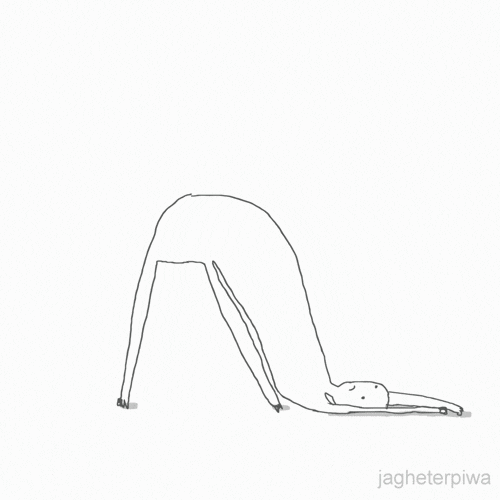 aluzie la grammar lesson
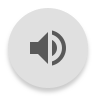 logo
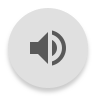 <<time>>
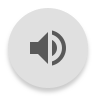 Week 33
2nd Conditional
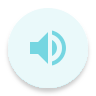 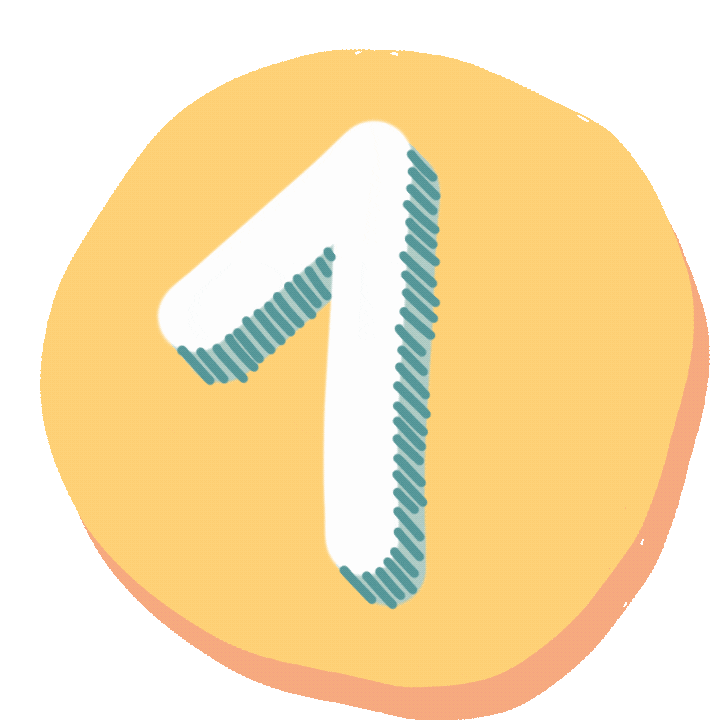 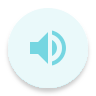 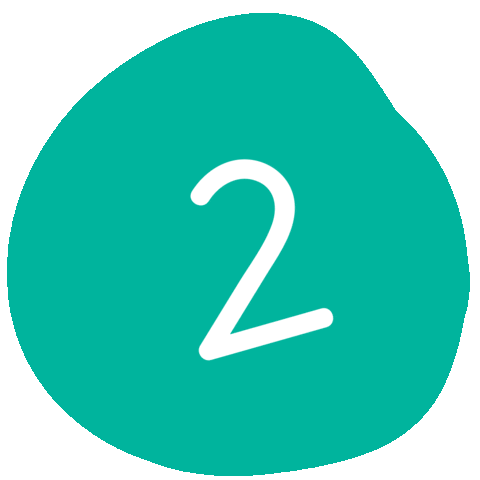 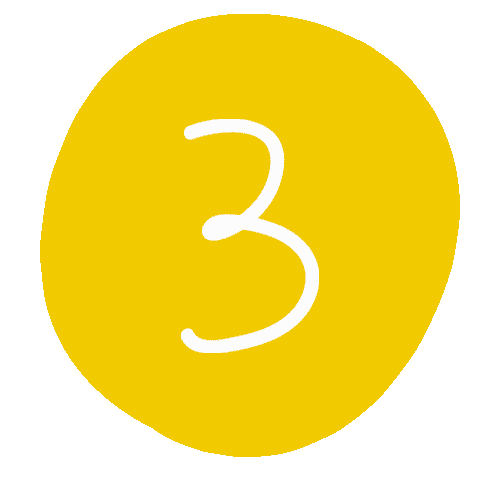 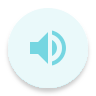 p. 89-90
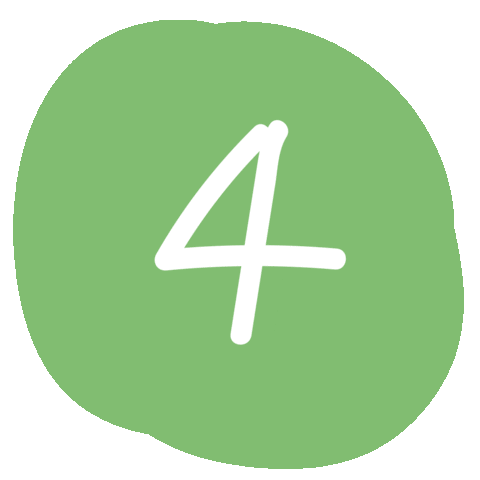 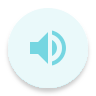 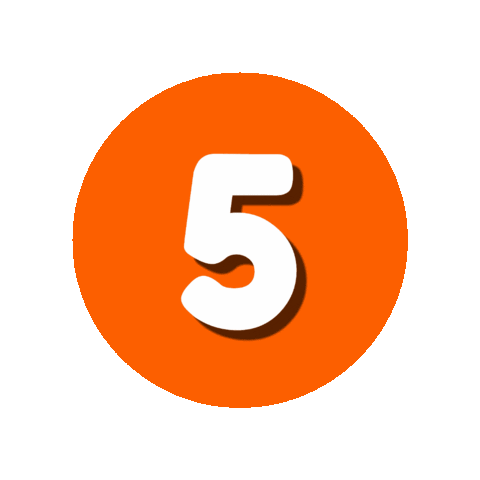 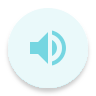 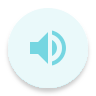 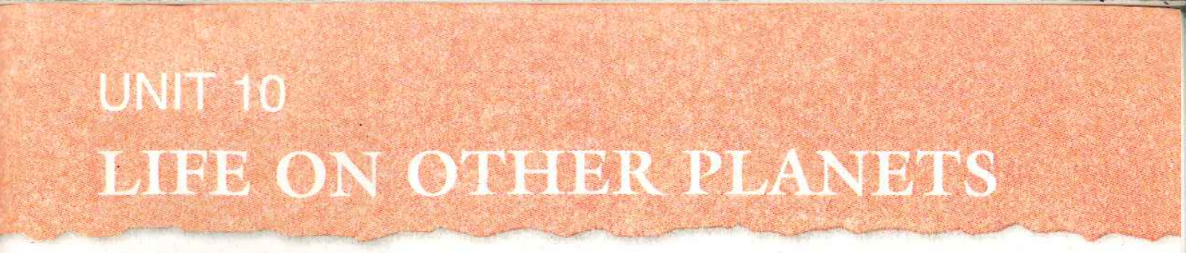 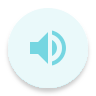 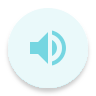 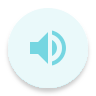 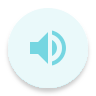 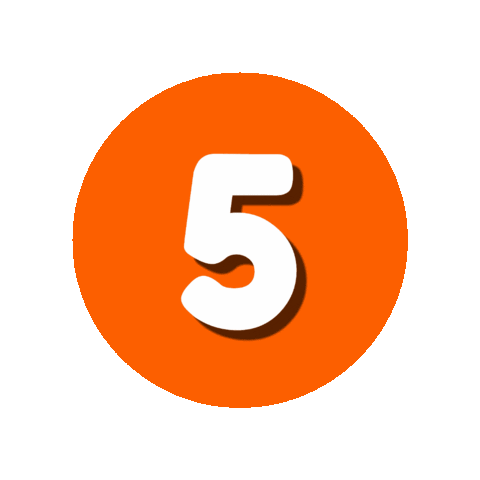 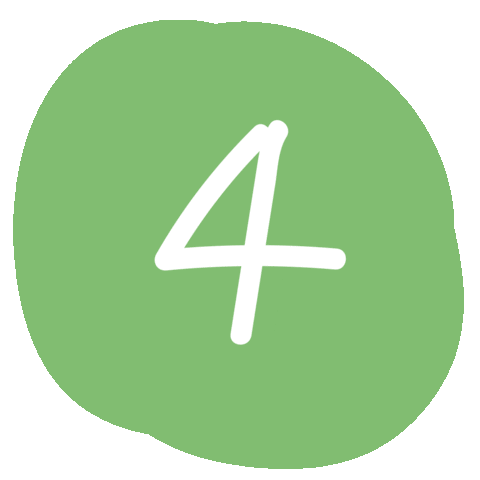 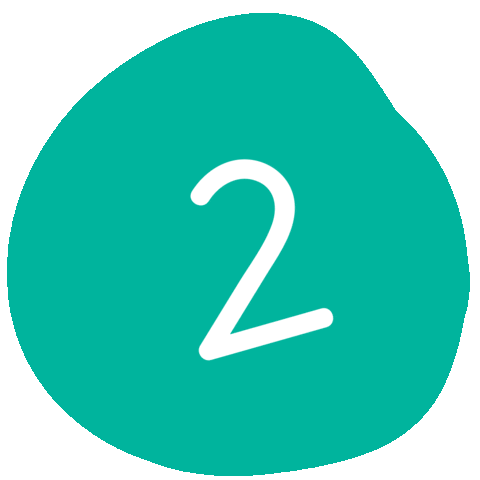 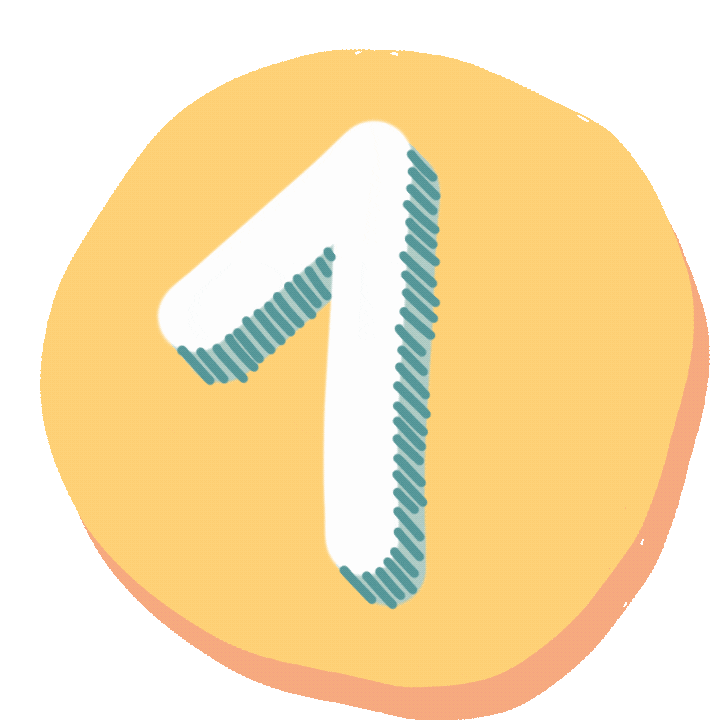 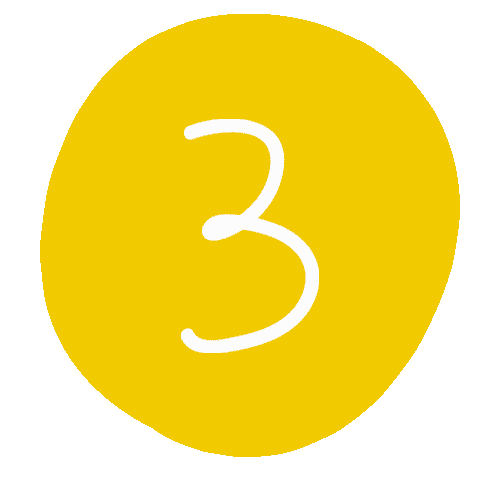 <<date>>
<<time>>
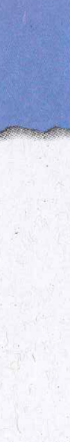 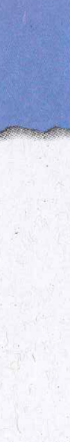 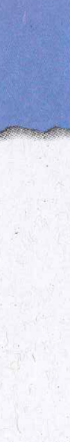 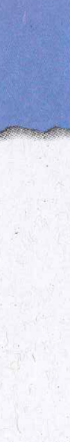 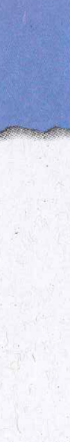 Look & Say
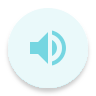 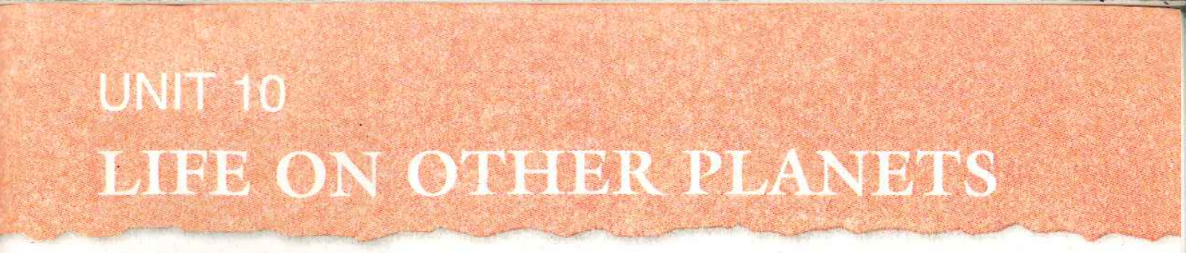 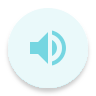 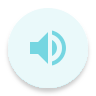 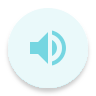 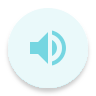 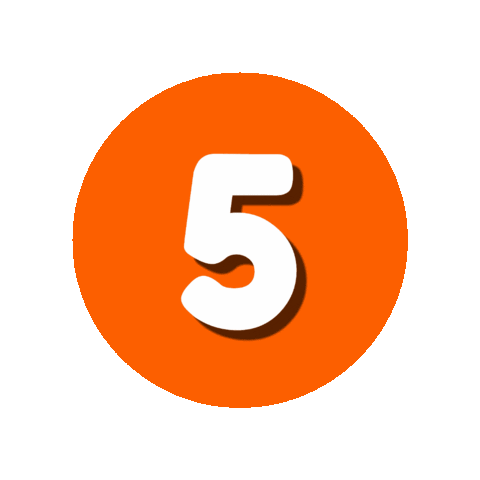 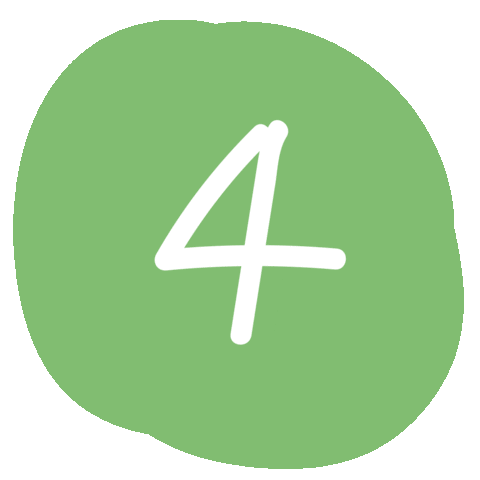 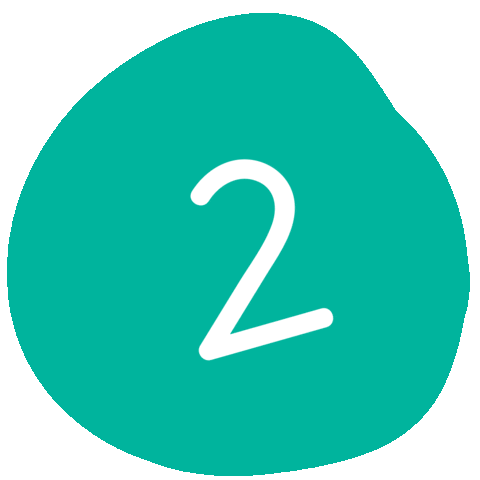 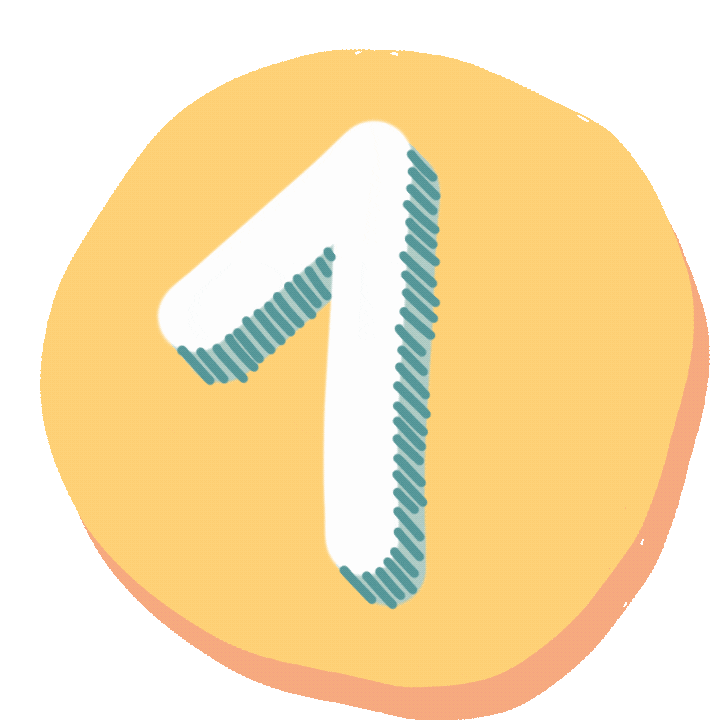 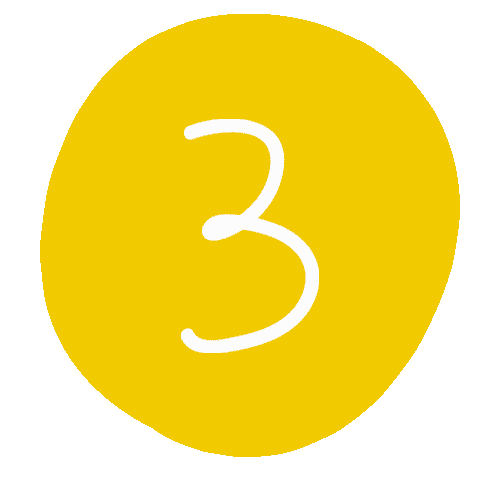 <<date>>
<<time>>
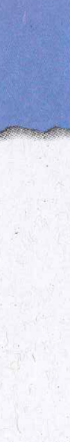 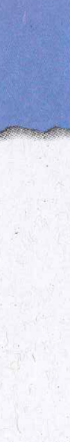 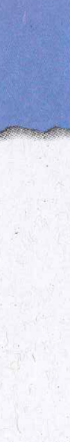 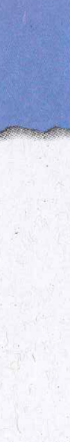 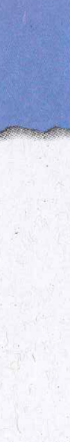 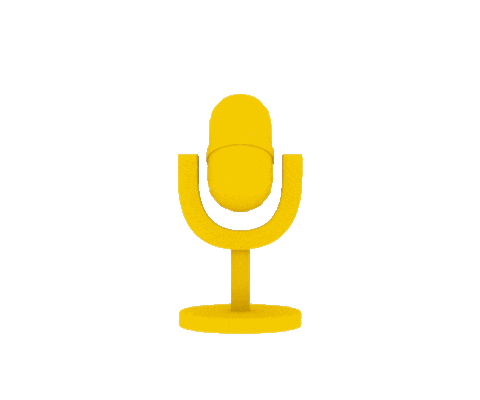 Guess the sentence!
Look!
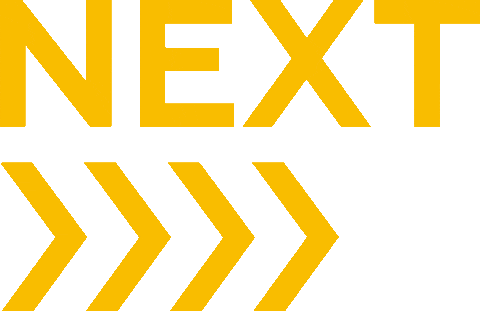 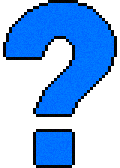 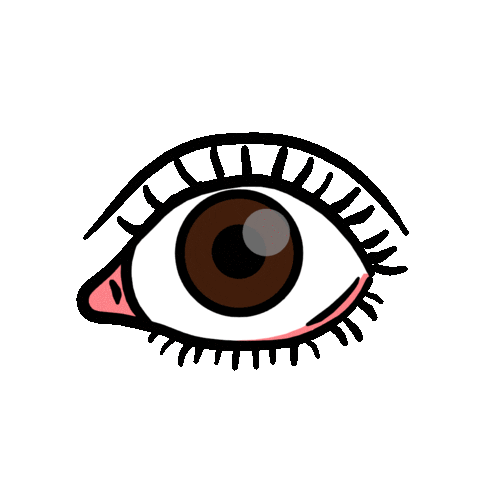 Take turns!
Speak!
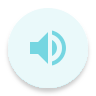 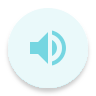 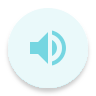 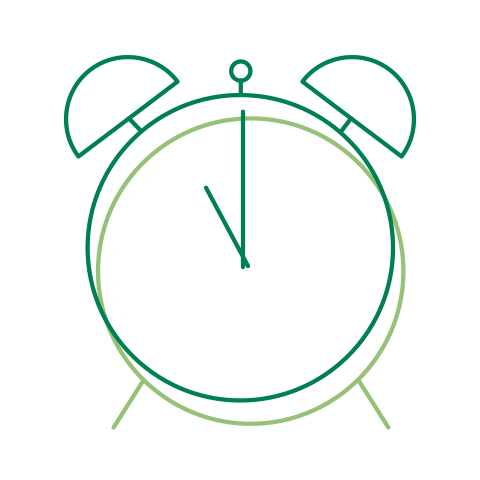 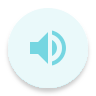 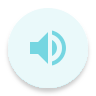 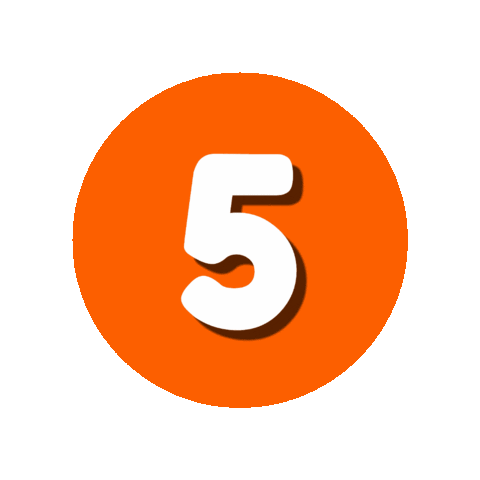 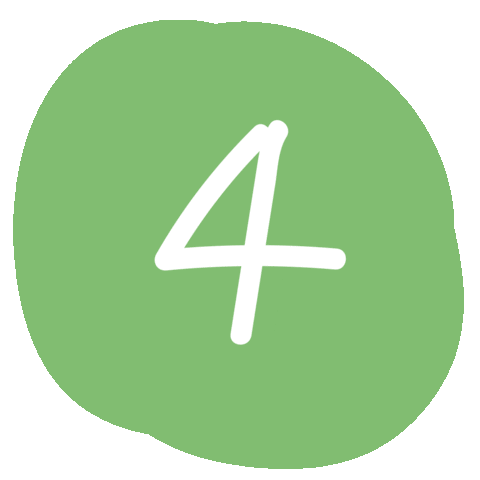 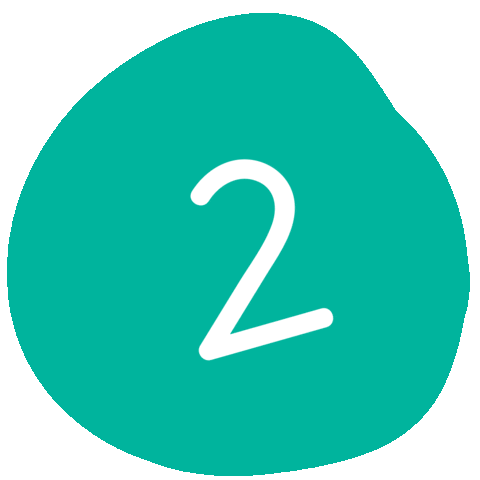 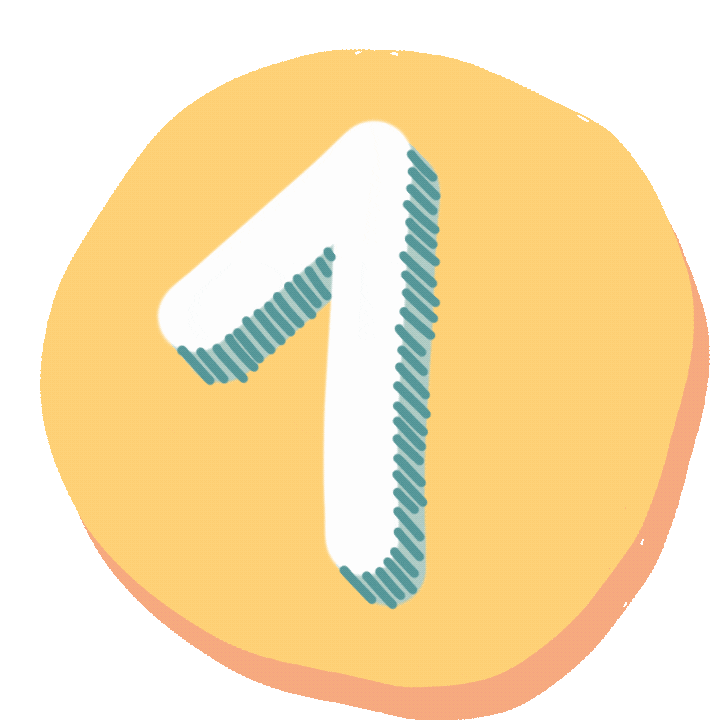 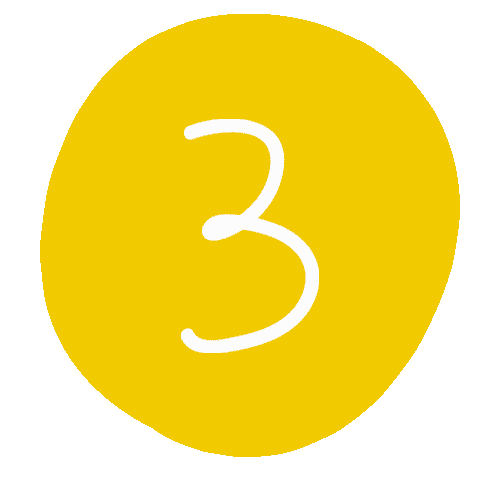 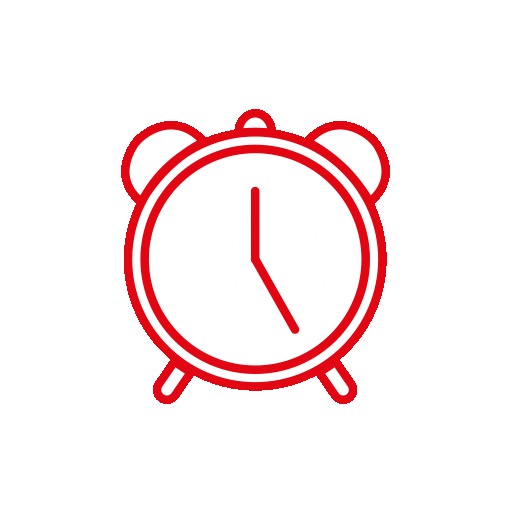 <<00:50->>
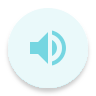 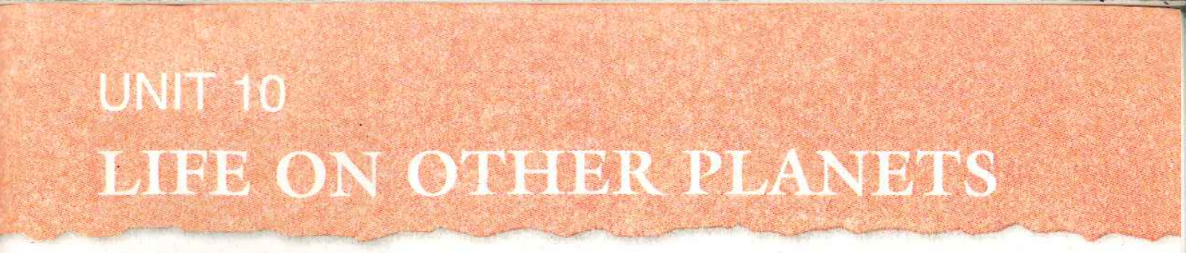 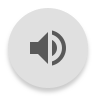 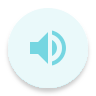 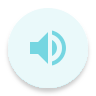 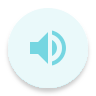 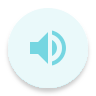 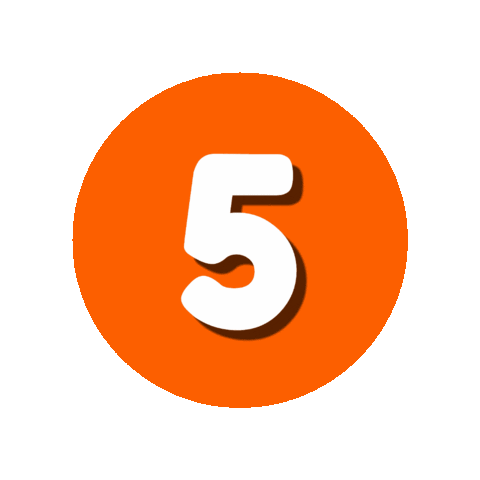 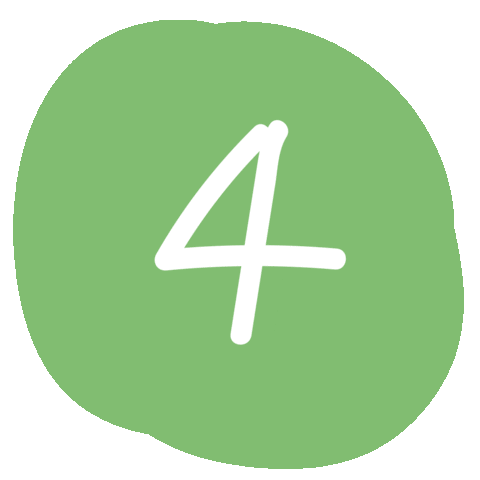 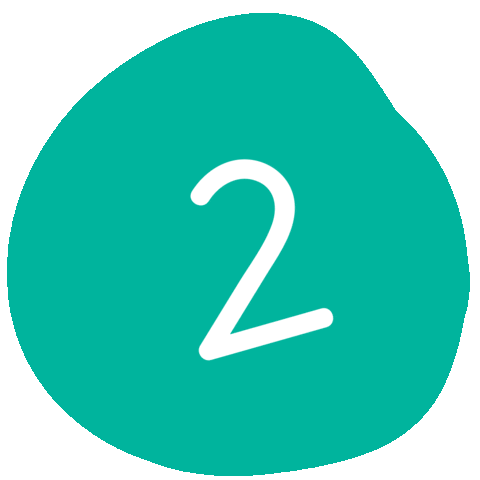 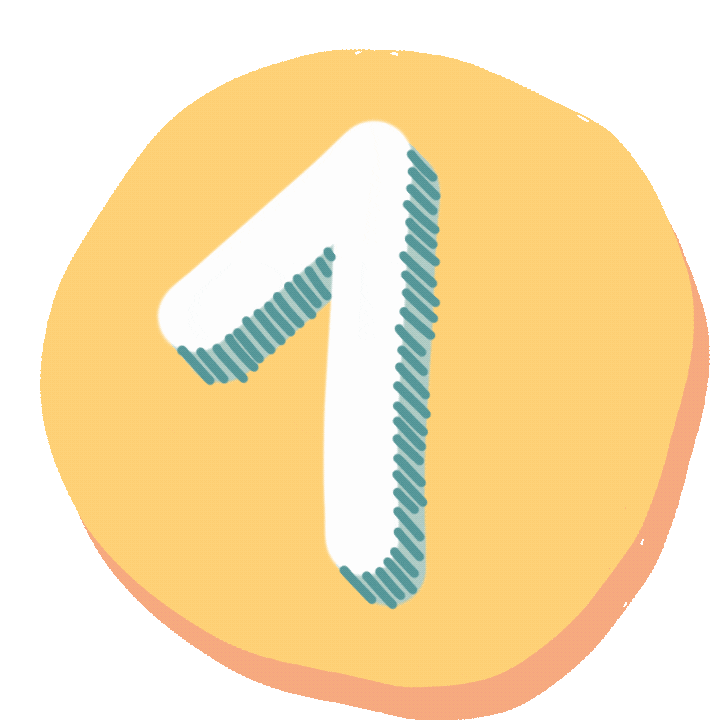 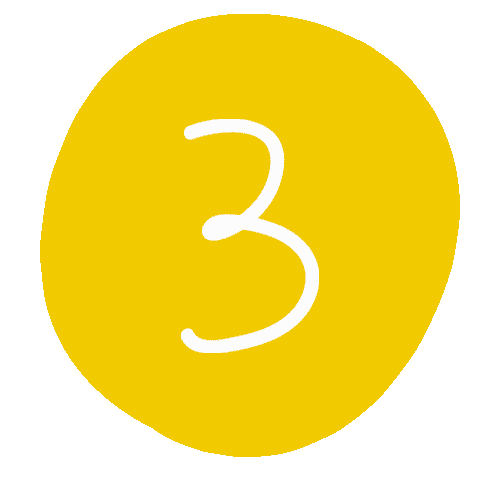 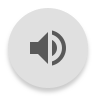 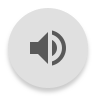 <<date>>
<<time>>
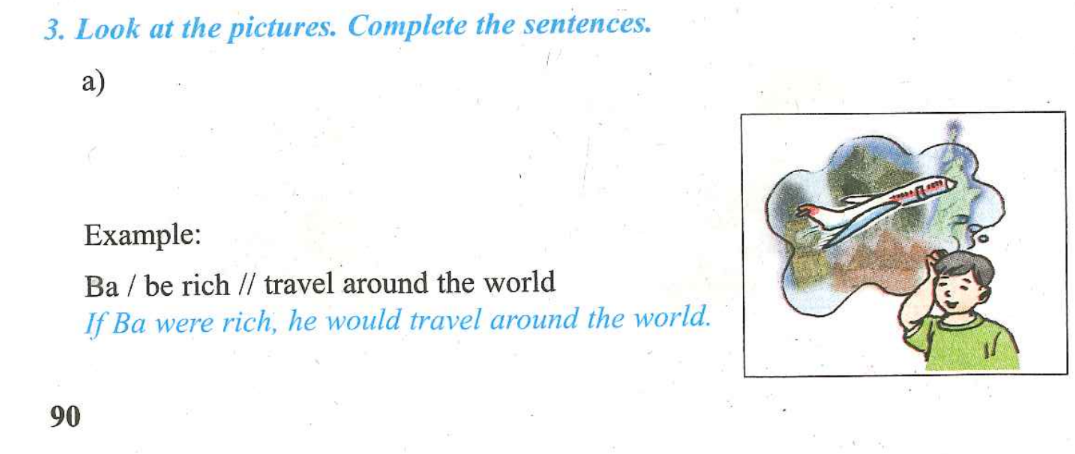 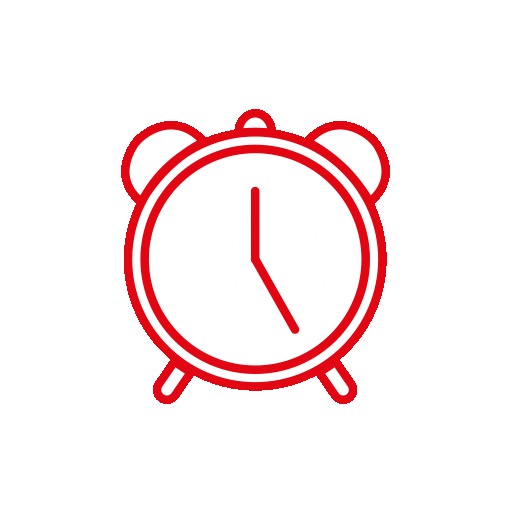 <<00:50->>
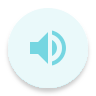 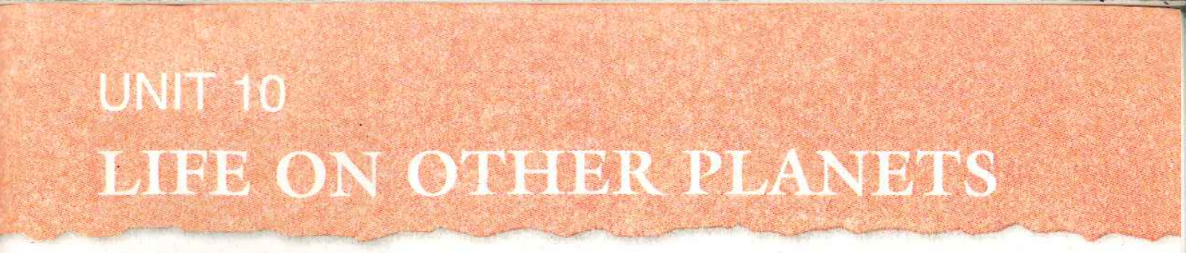 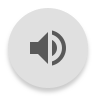 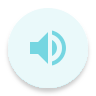 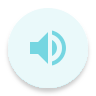 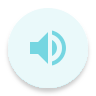 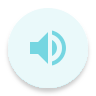 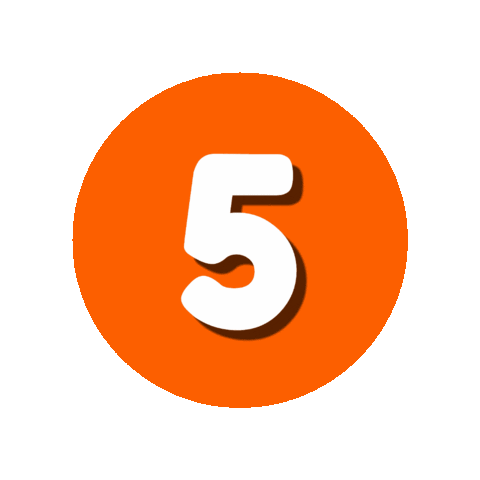 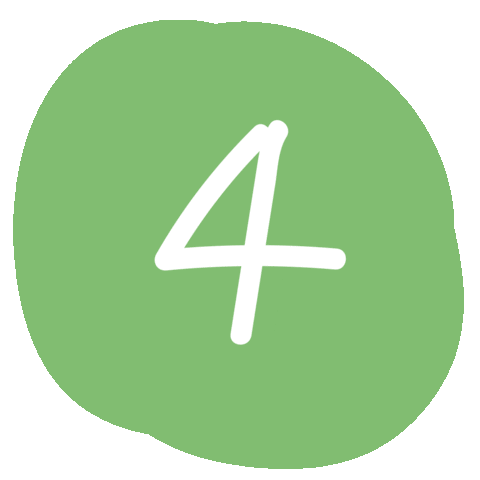 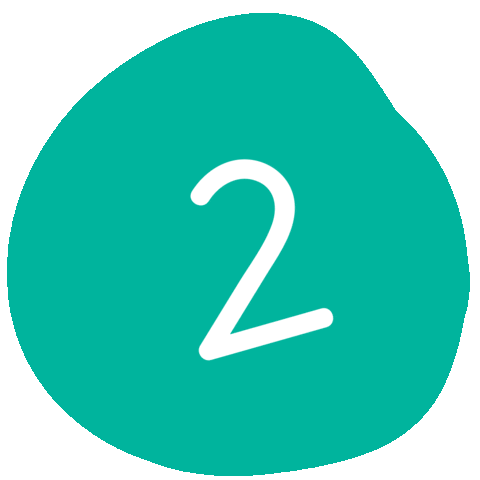 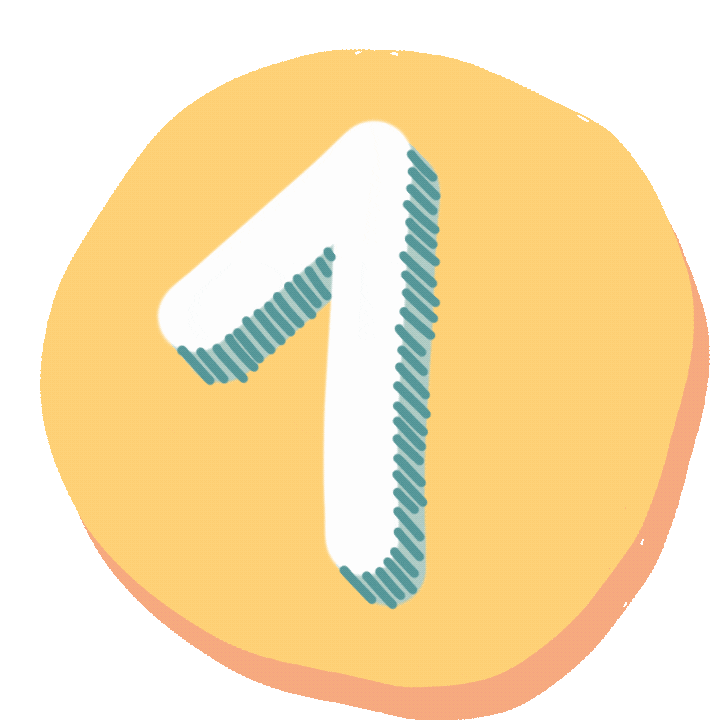 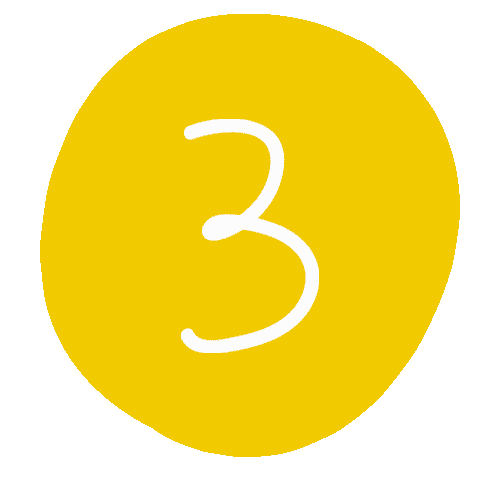 stay
at home
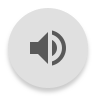 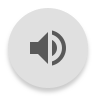 <<date>>
<<time>>
,
were
poor
If
I
I
would
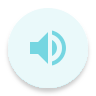 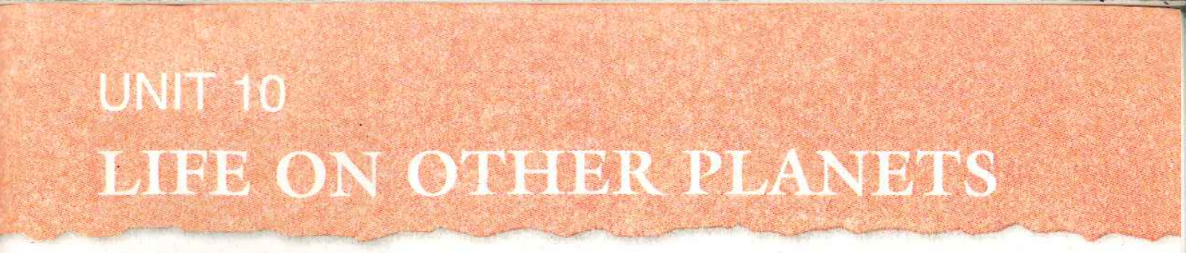 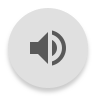 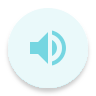 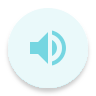 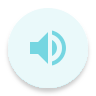 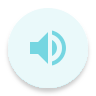 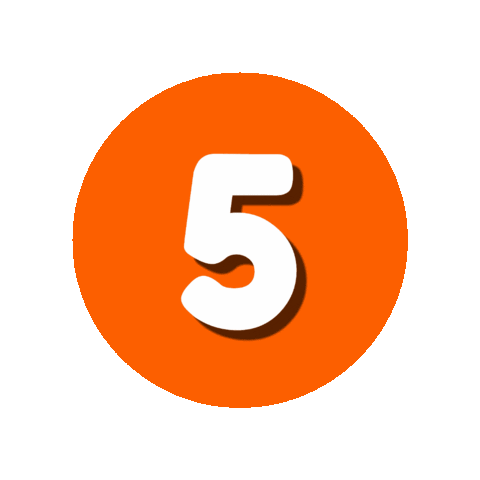 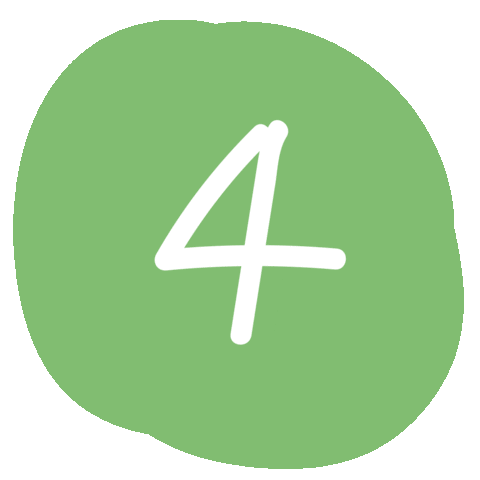 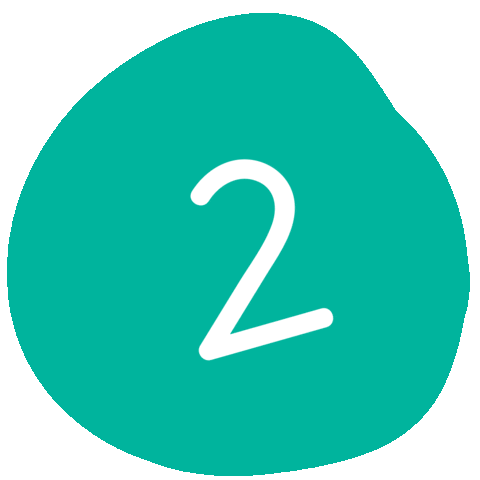 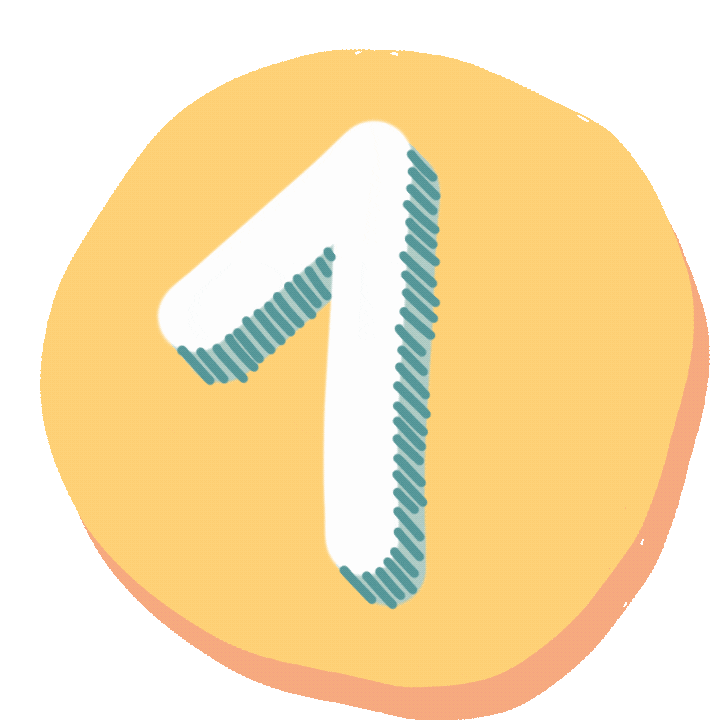 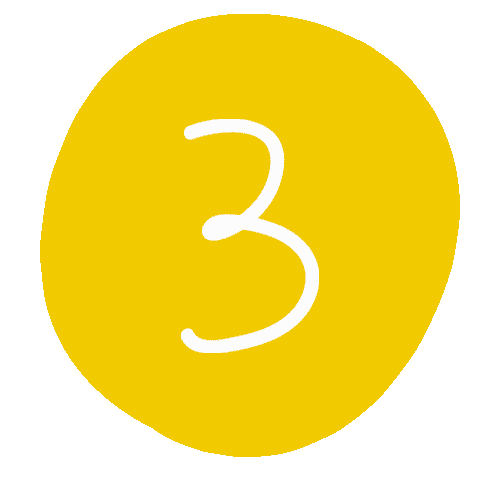 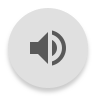 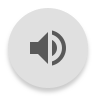 <<date>>
<<time>>
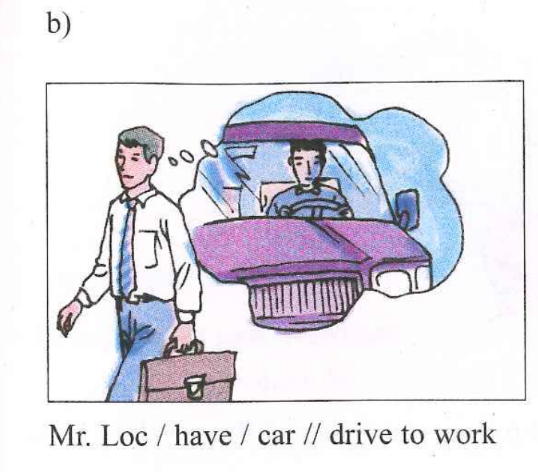 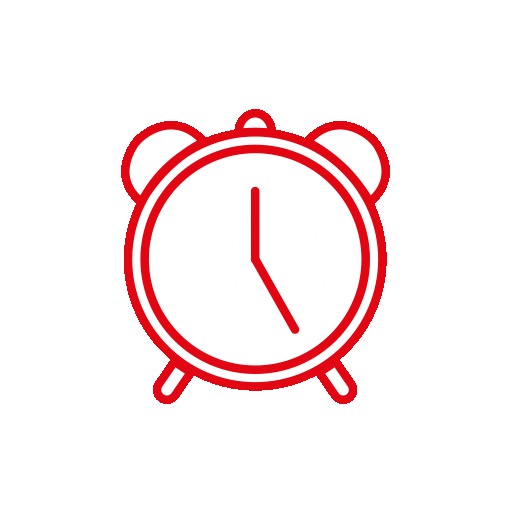 <<00:50->>
If Mr. Loc had a car, 
he would drive to work.
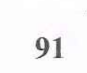 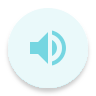 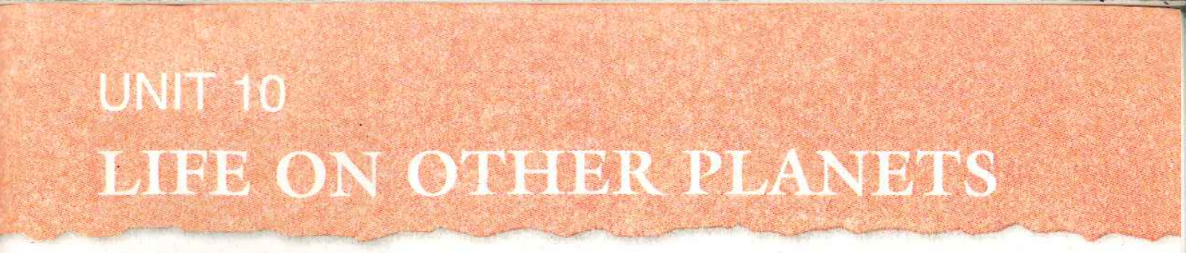 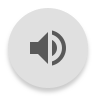 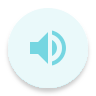 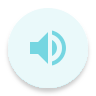 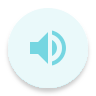 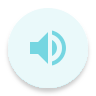 a bike
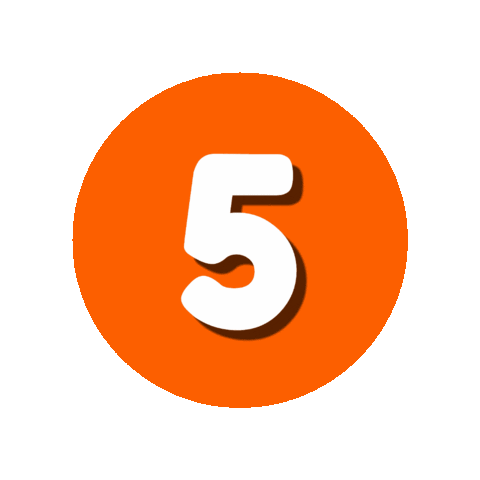 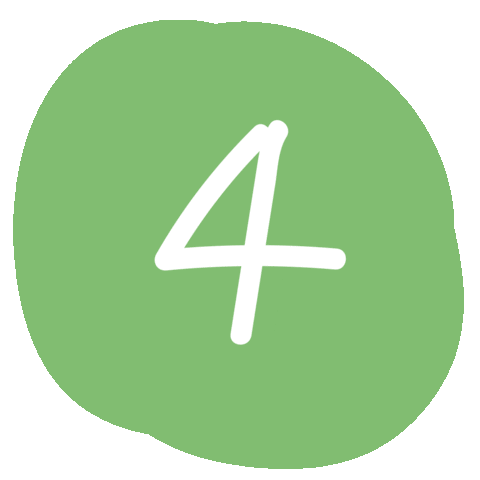 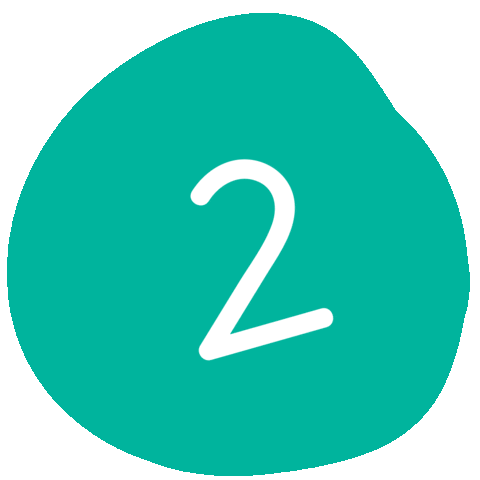 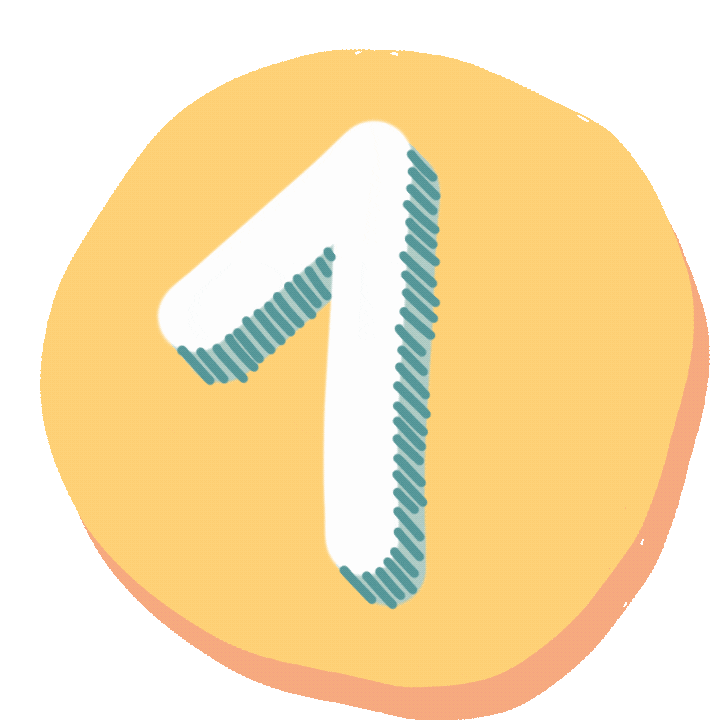 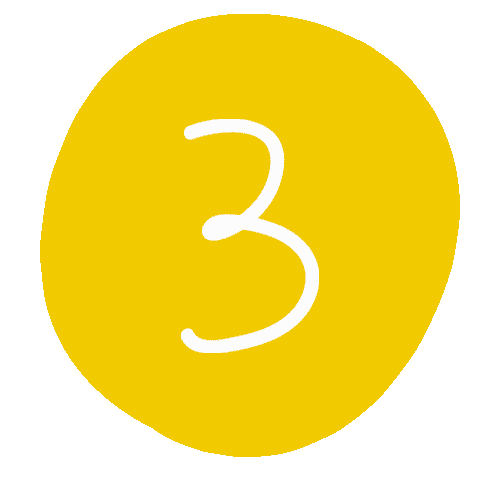 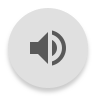 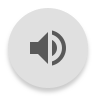 <<date>>
<<time>>
would be
,
I
had
If
I
much healthier.
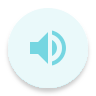 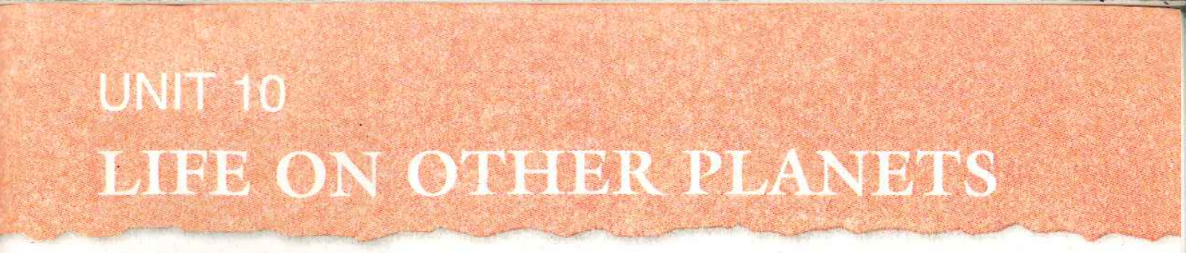 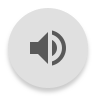 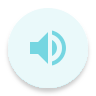 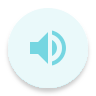 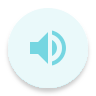 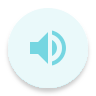 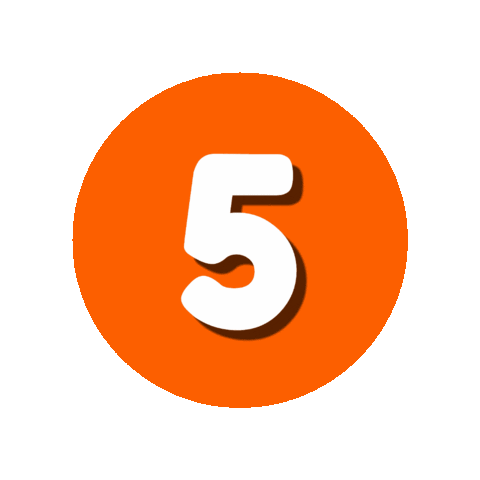 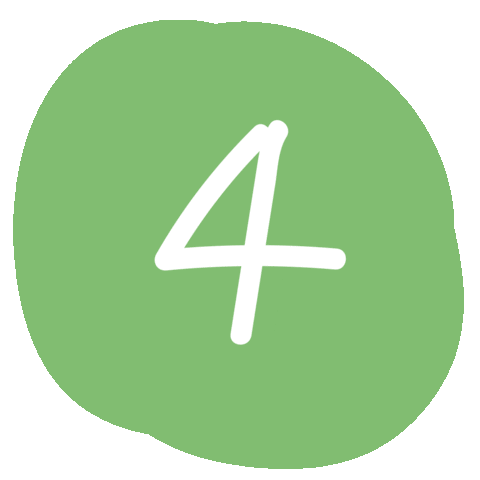 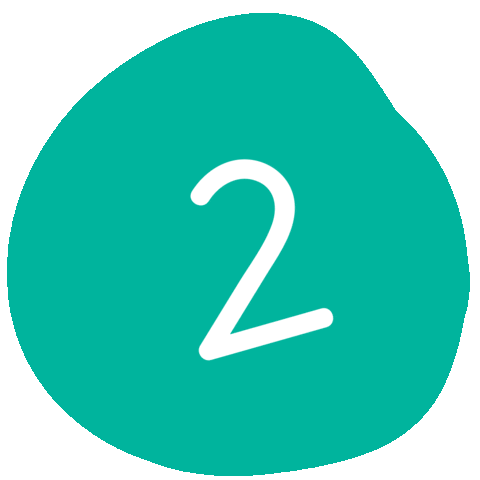 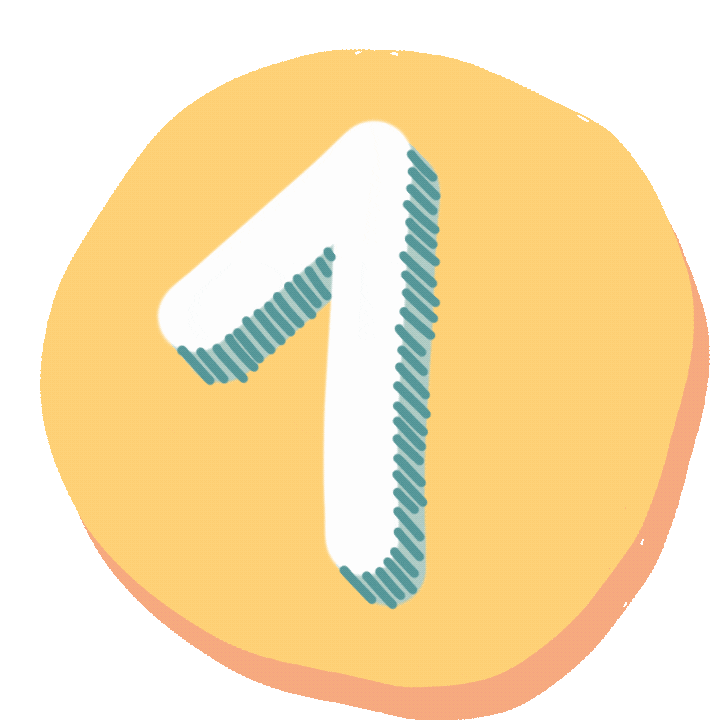 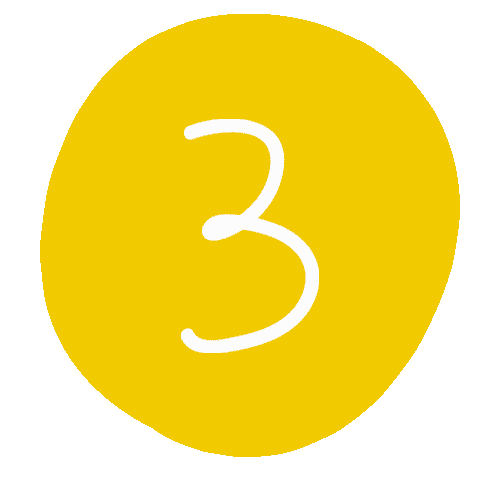 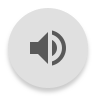 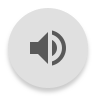 <<date>>
<<time>>
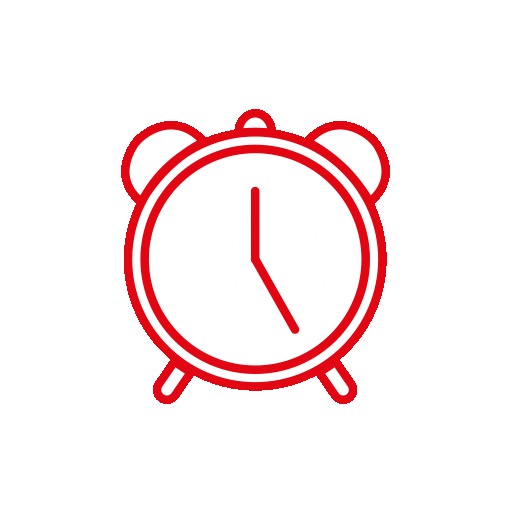 <<00:50->>
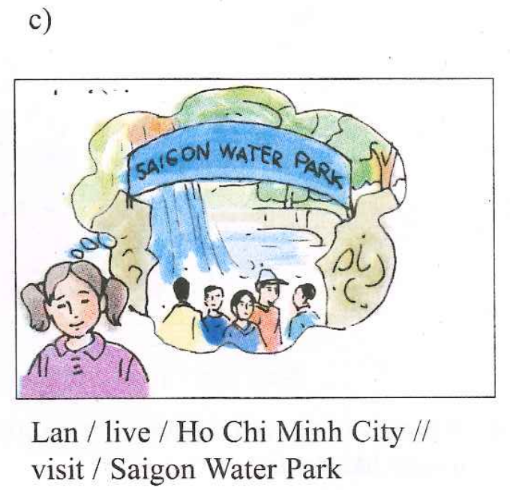 If Lan lived in Ho Chi Minh City, 
she would visit Saigon Water Park.
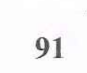 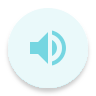 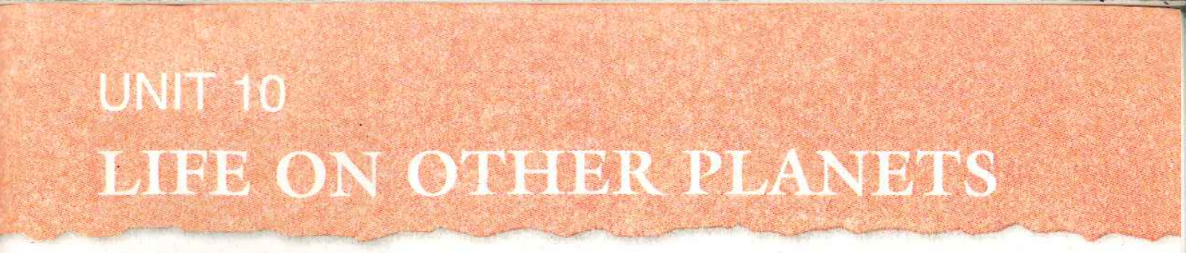 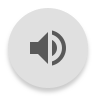 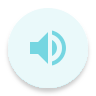 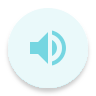 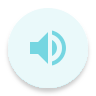 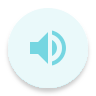 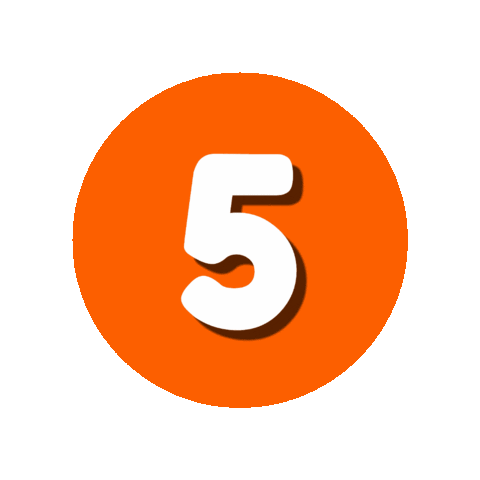 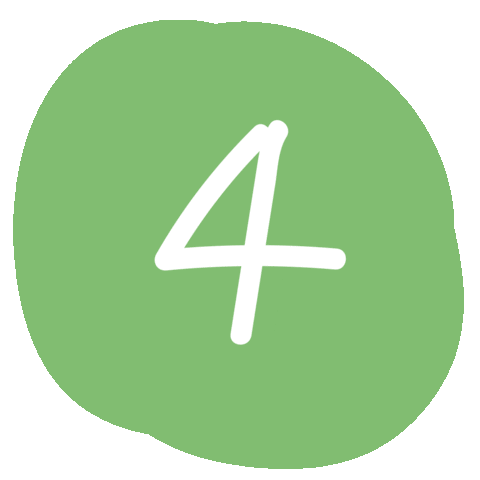 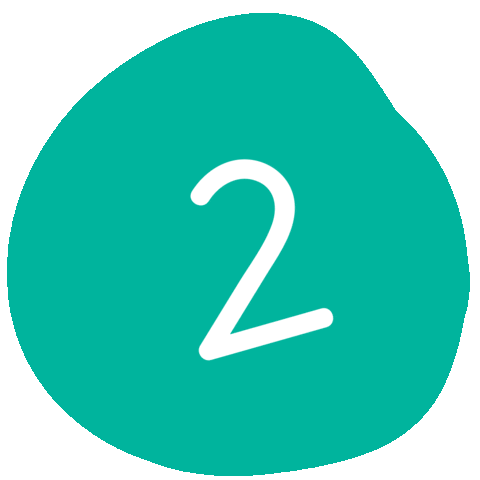 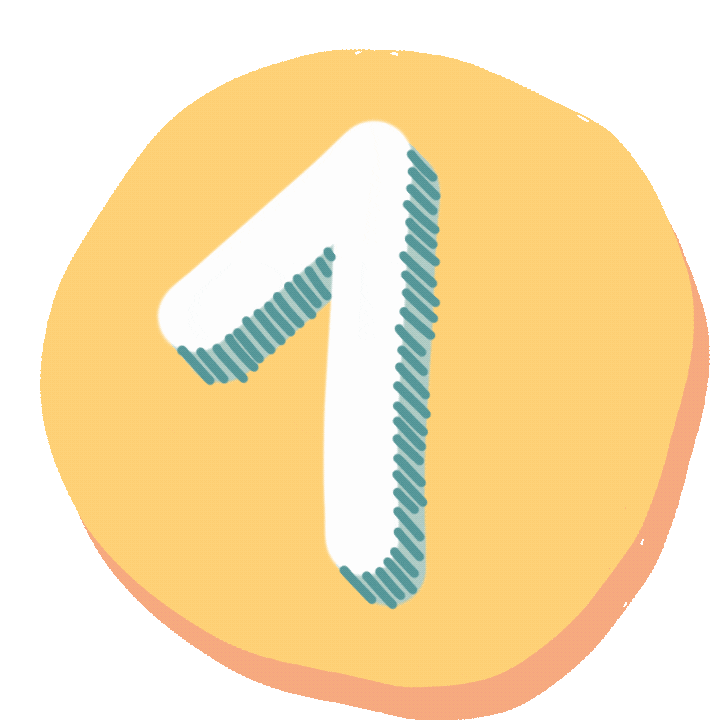 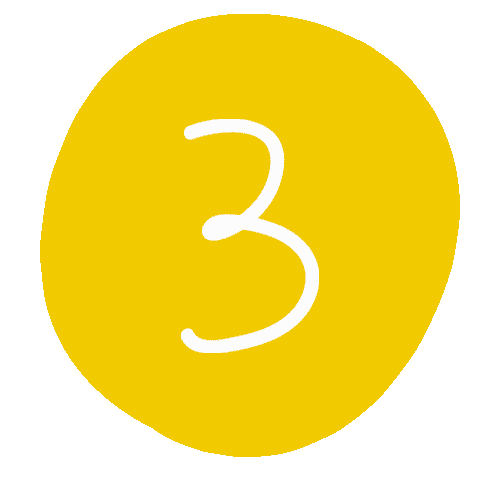 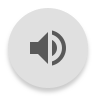 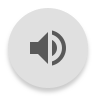 <<date>>
<<time>>
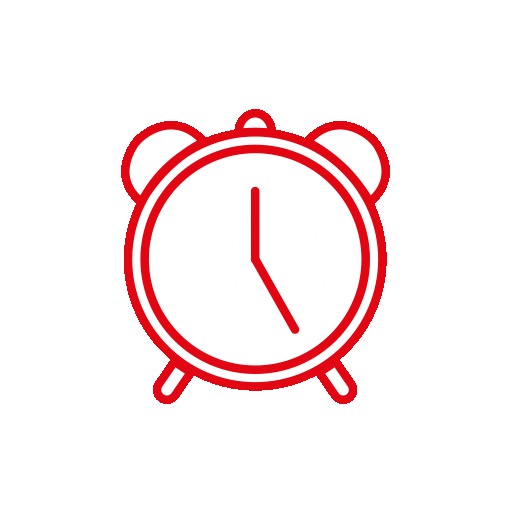 <<00:50->>
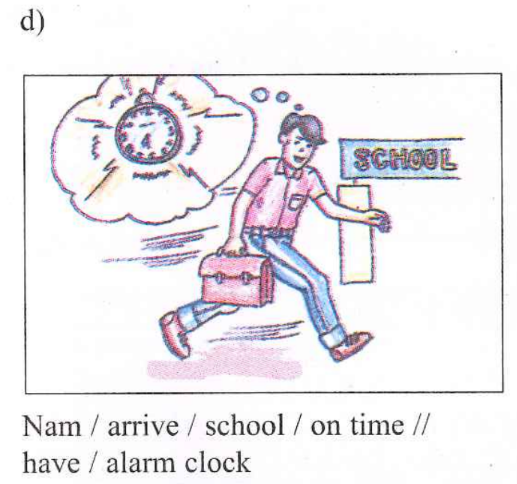 Nam would arrive at school on time
if he had an alarm clock.
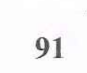 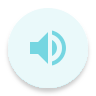 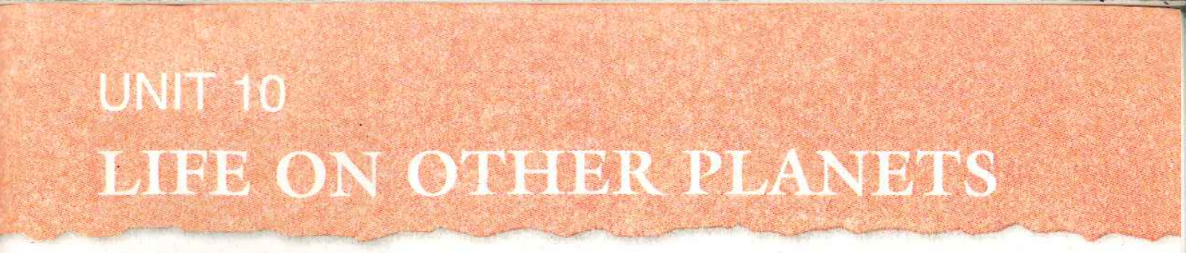 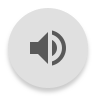 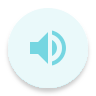 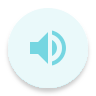 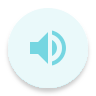 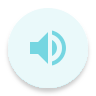 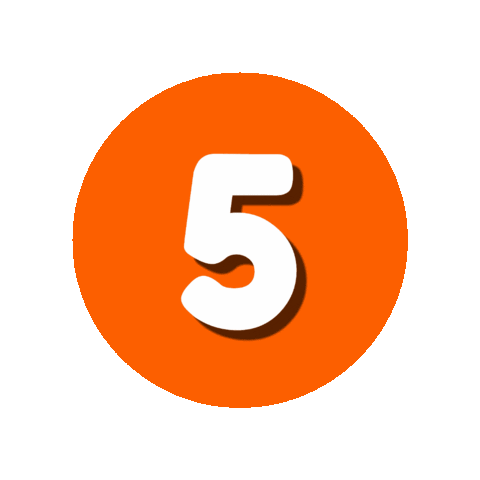 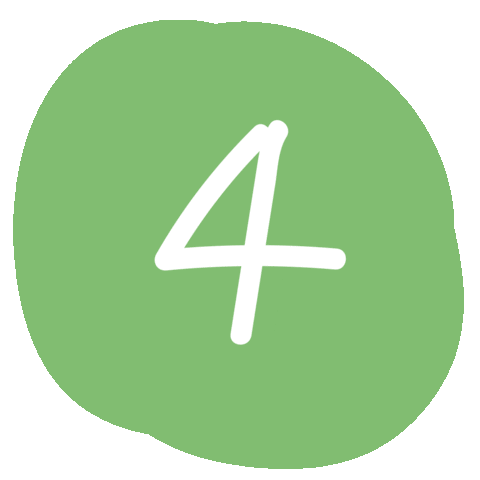 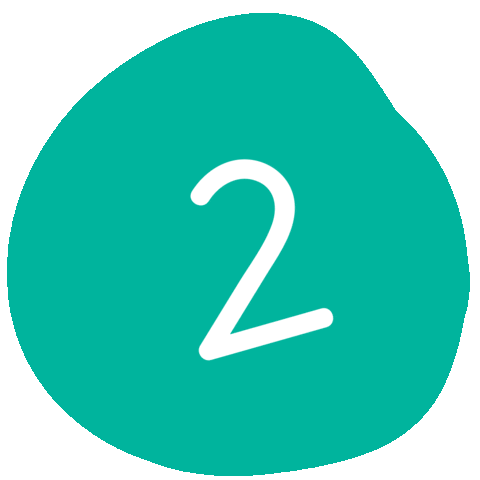 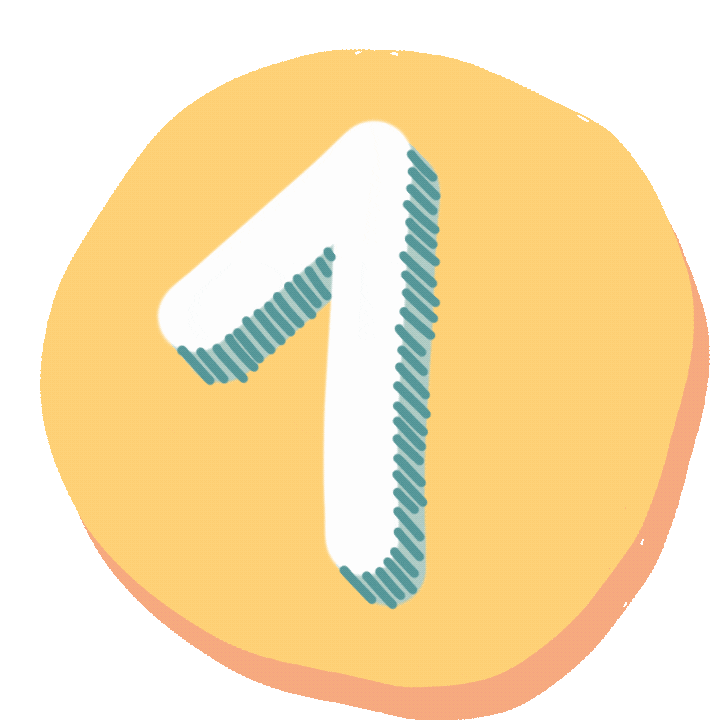 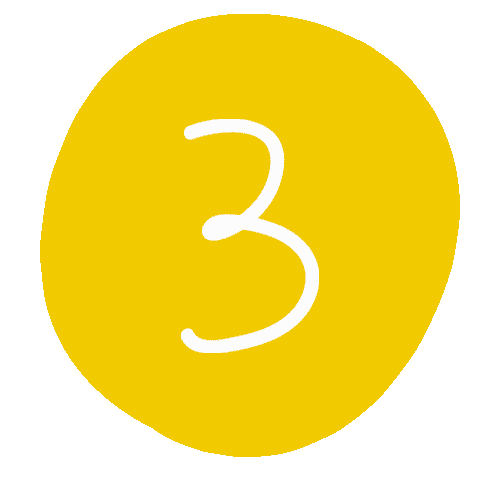 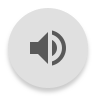 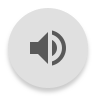 <<date>>
<<time>>
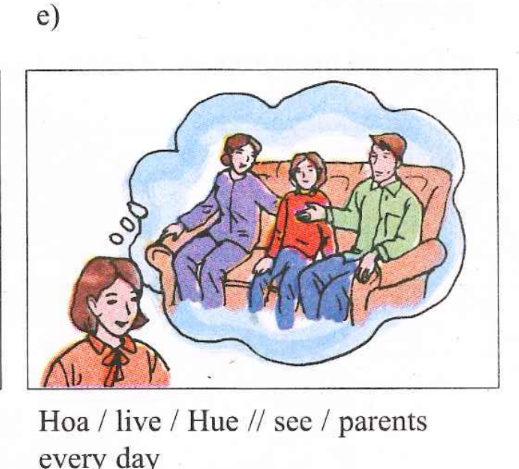 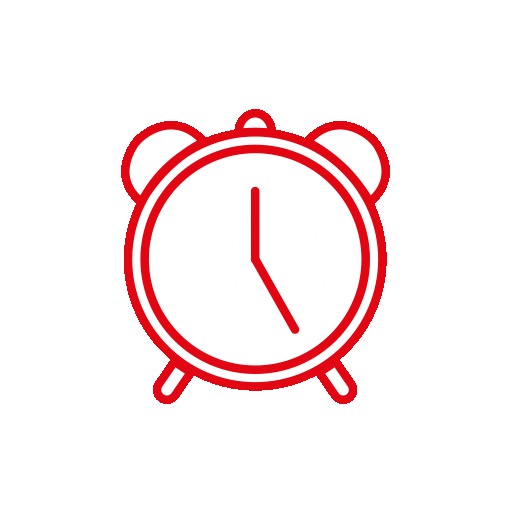 <<00:50->>
If Hoa lived in Hue,
she would see her parents every day.
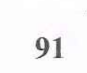 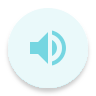 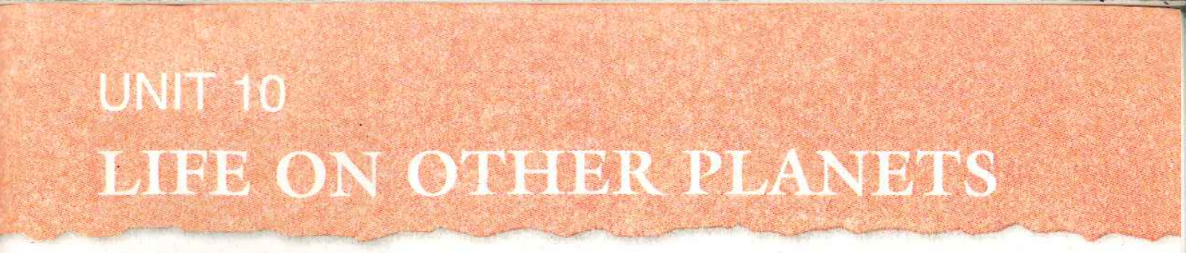 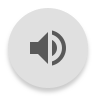 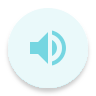 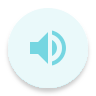 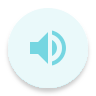 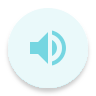 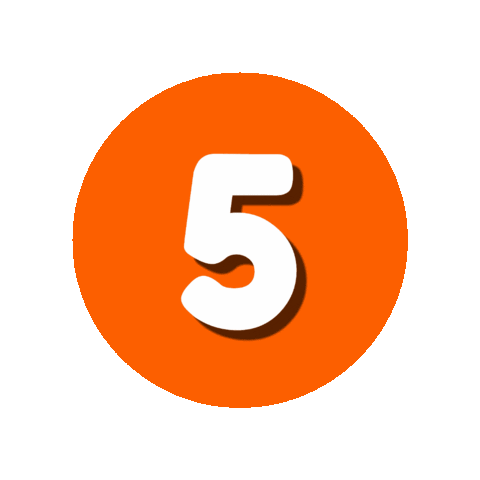 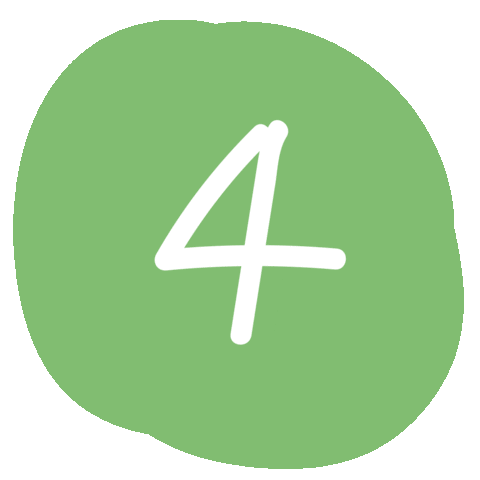 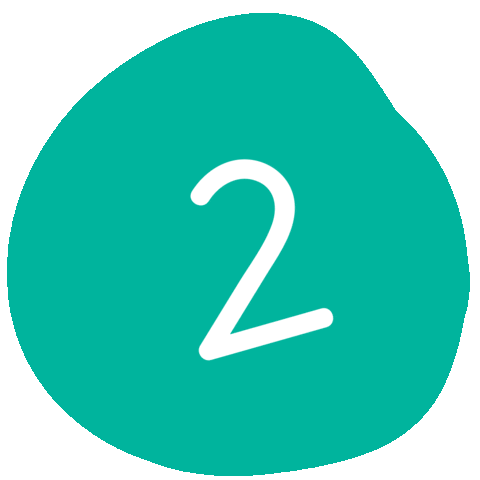 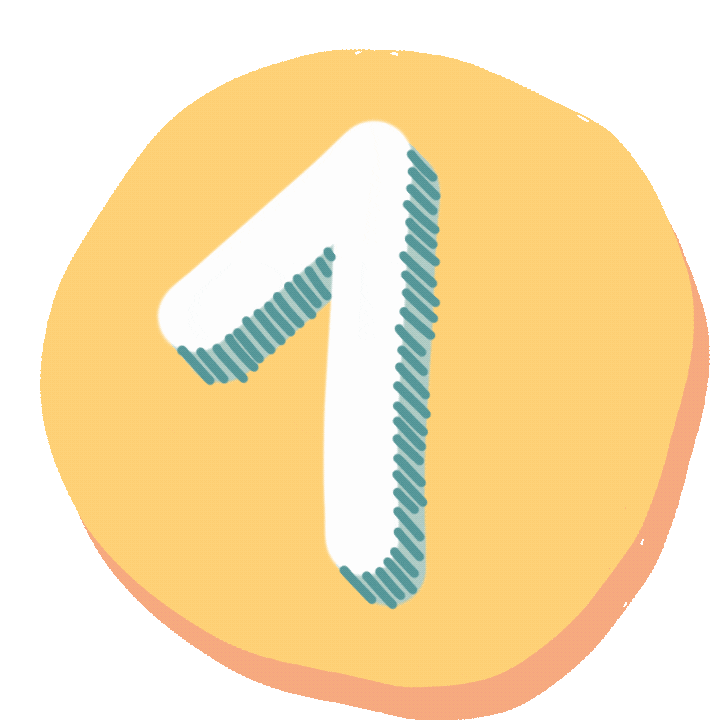 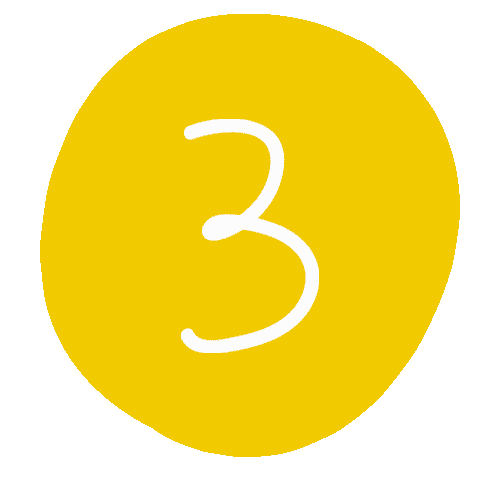 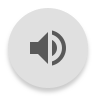 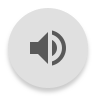 <<date>>
<<time>>
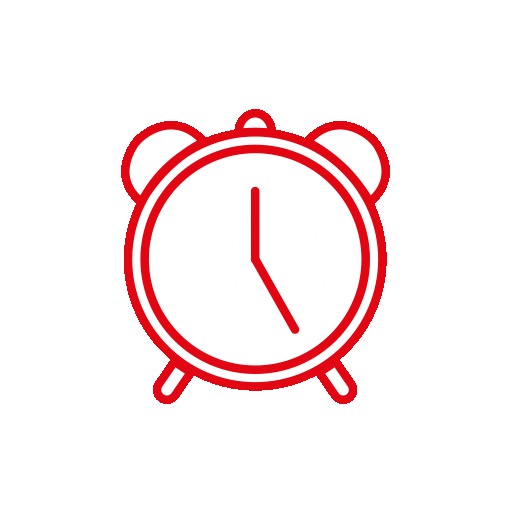 <<00:50->>
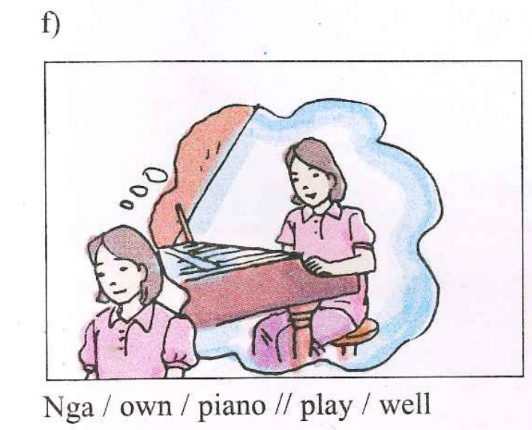 If Nga owned a piano, 
she would play well.
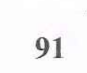 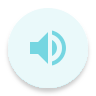 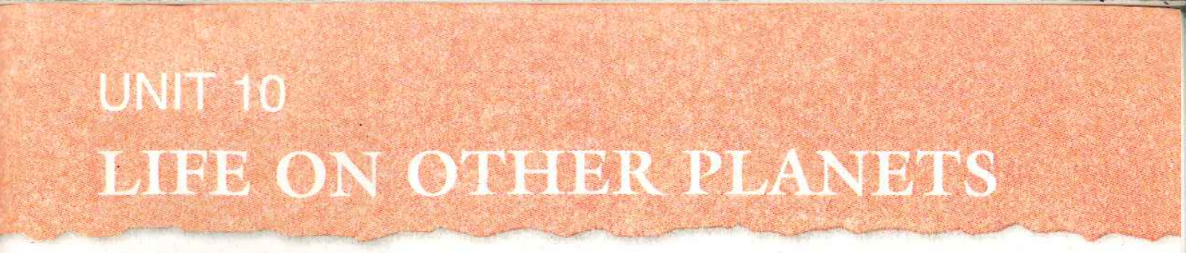 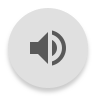 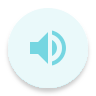 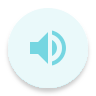 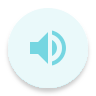 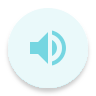 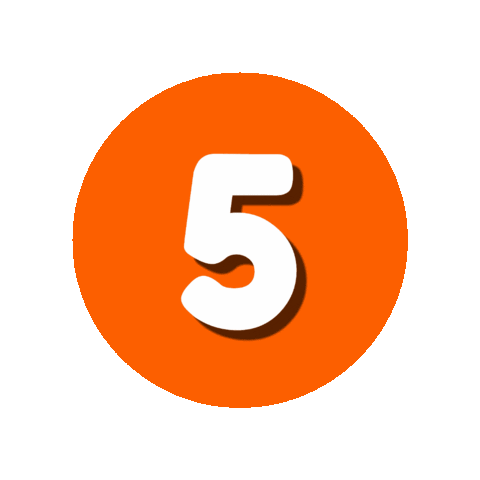 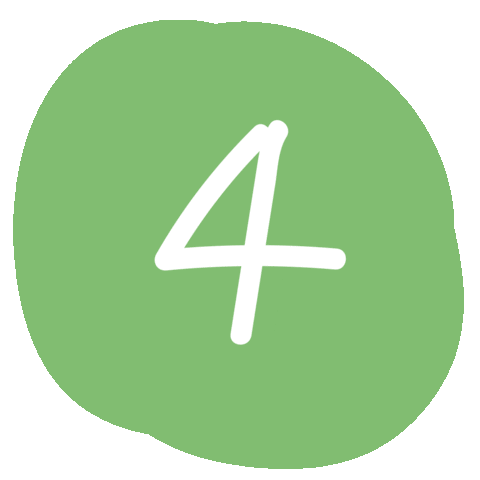 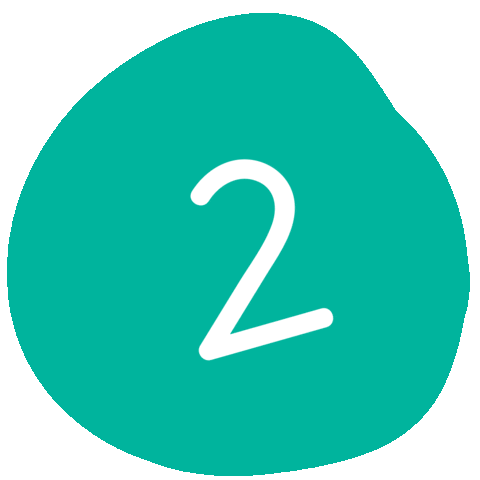 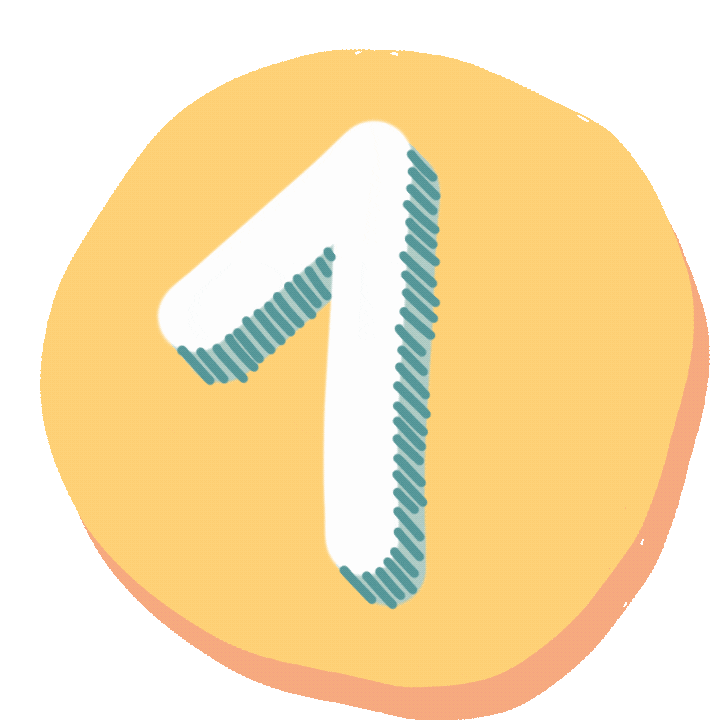 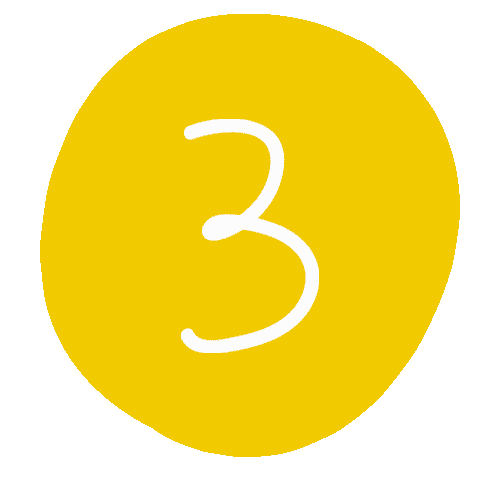 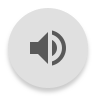 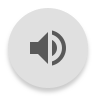 <<date>>
<<time>>
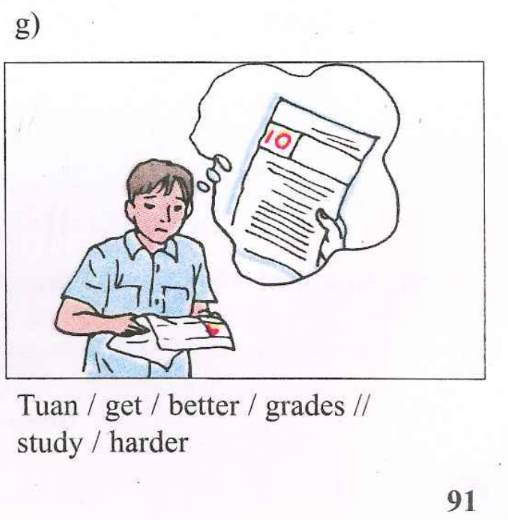 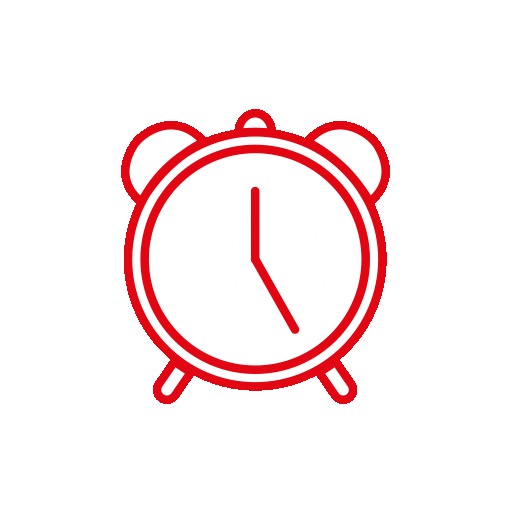 <<00:50->>
Tuan would get better grades,
if he studied harder.
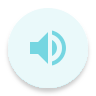 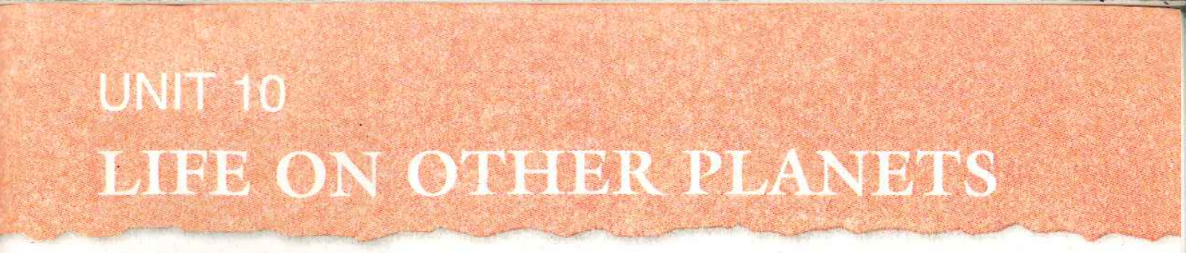 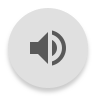 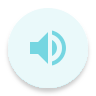 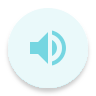 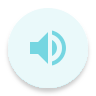 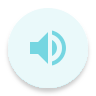 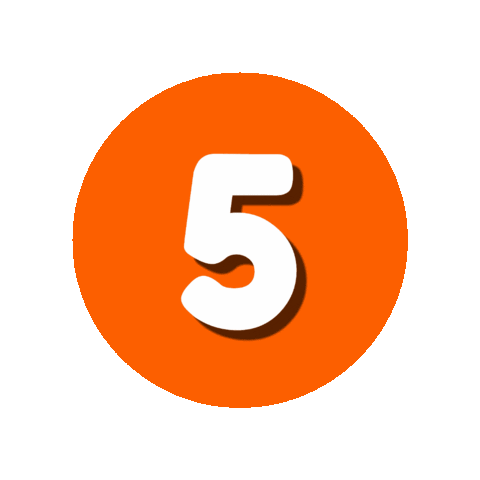 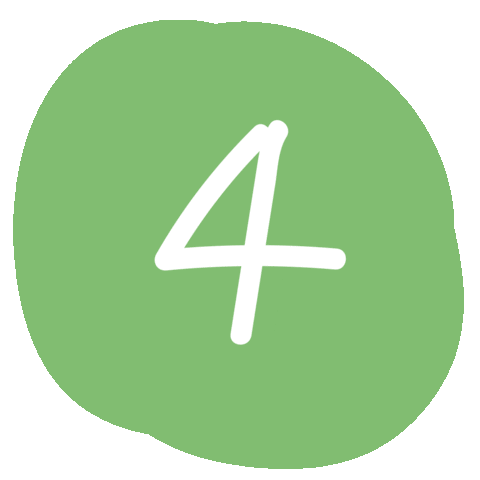 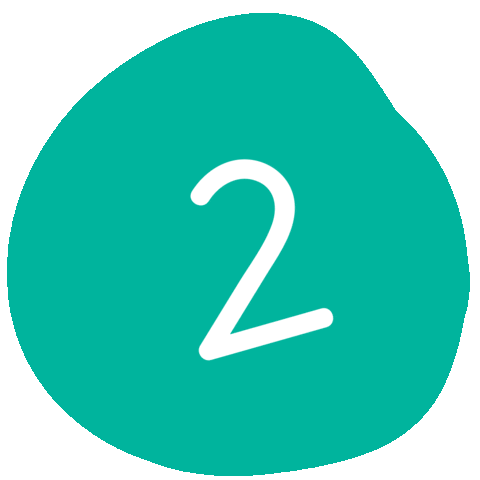 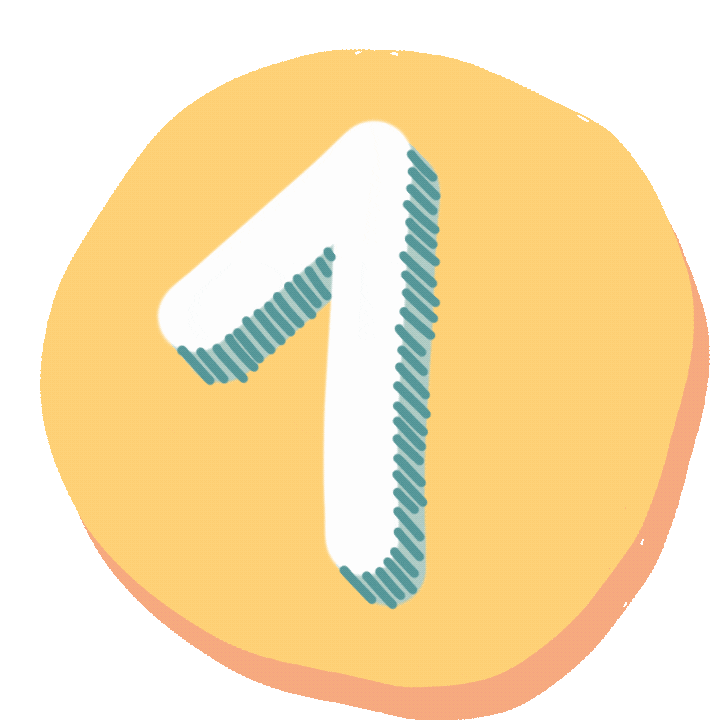 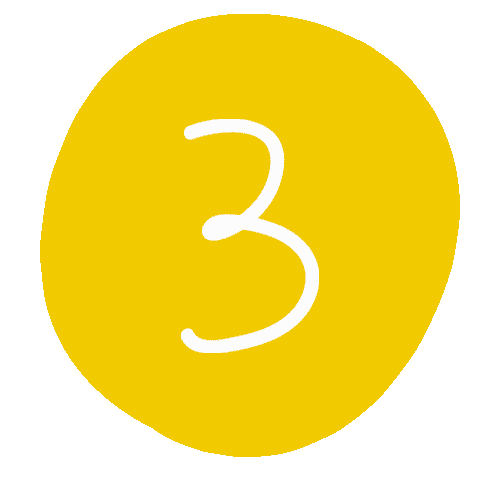 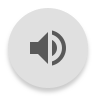 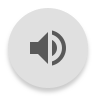 <<date>>
<<time>>
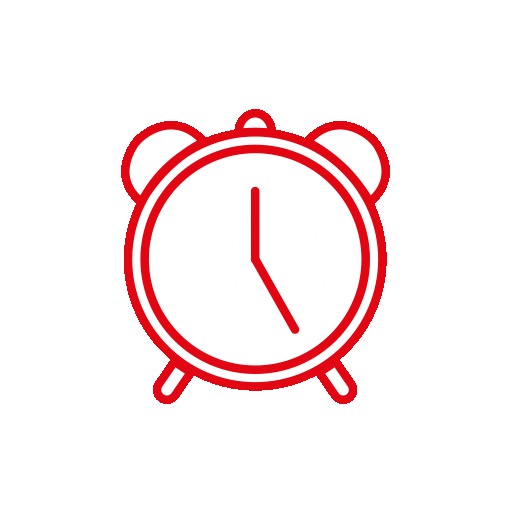 <<00:50->>
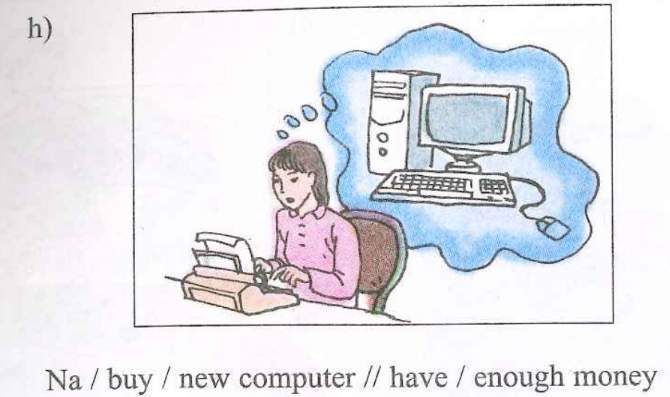 Na would buy a new 
computer if she had enough money.
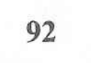 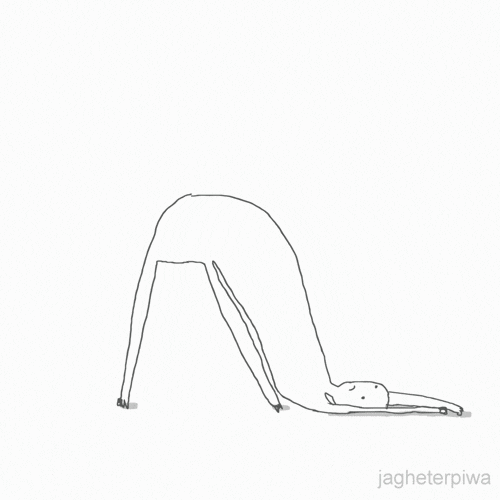 aluzie la grammar lesson
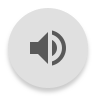 logo
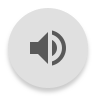 <<time>>
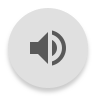 Week 33
2nd Conditional
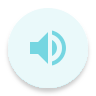 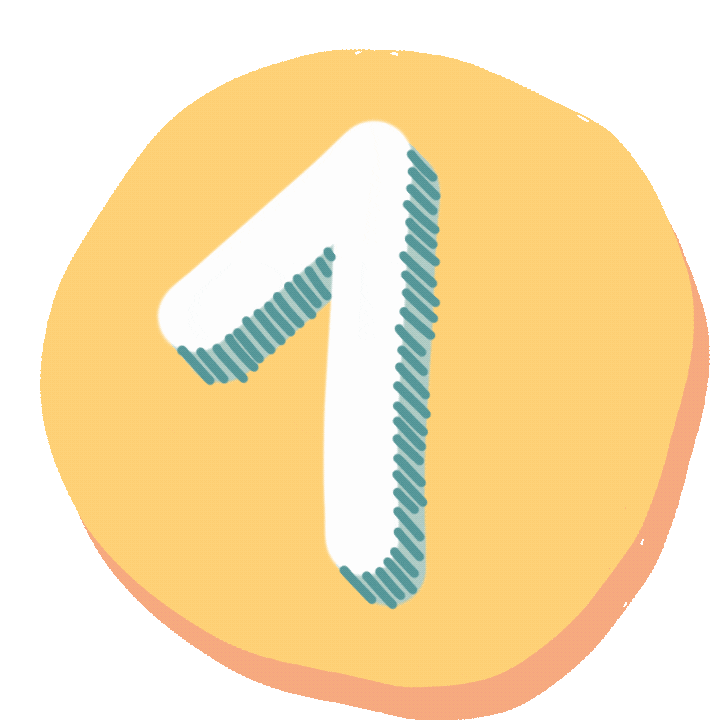 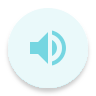 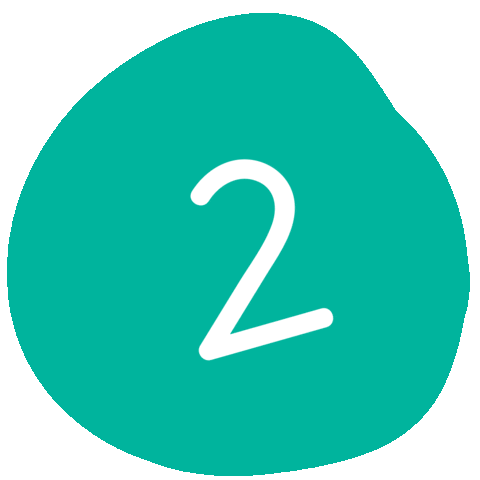 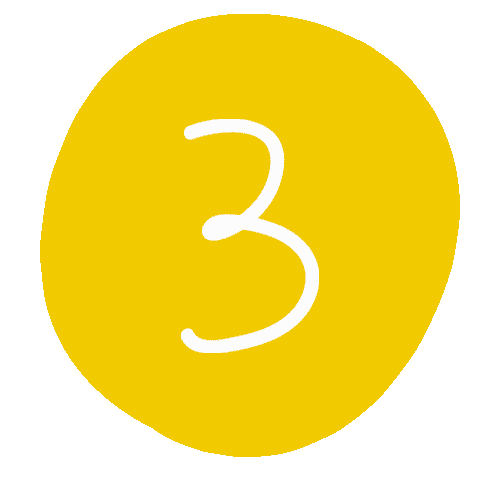 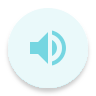 p. 89-90
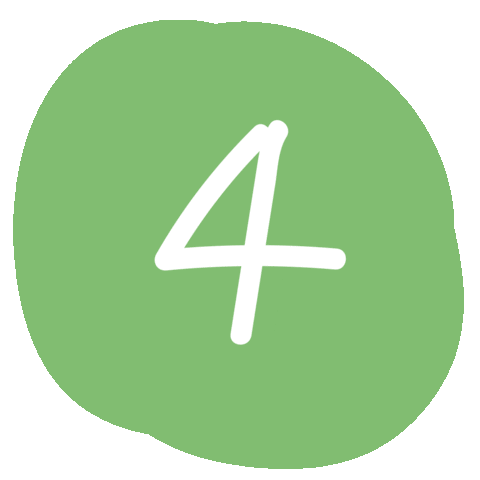 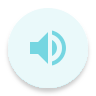 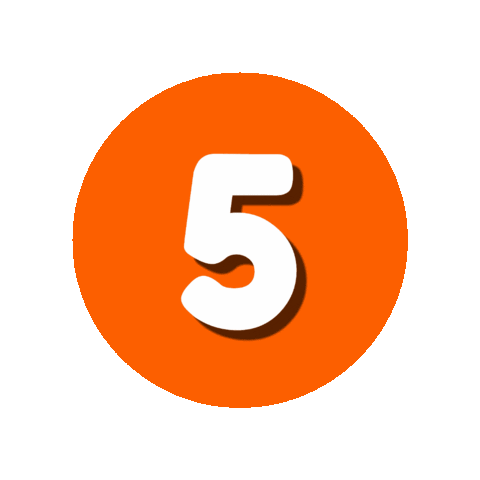 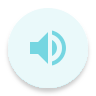 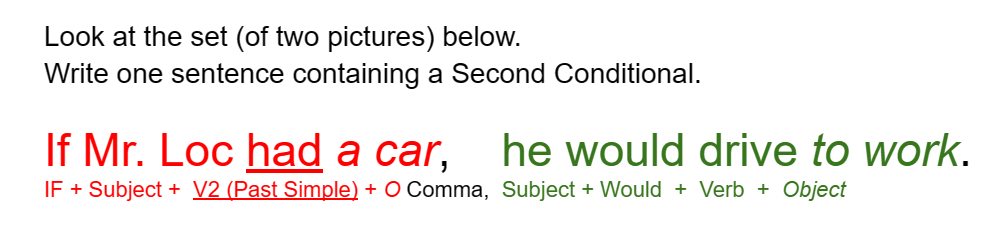 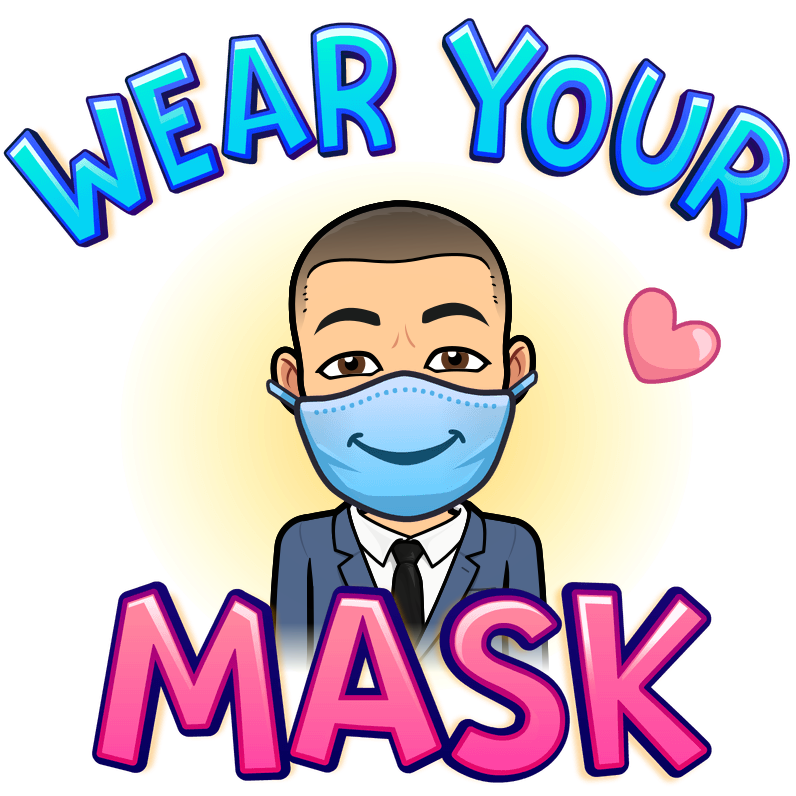 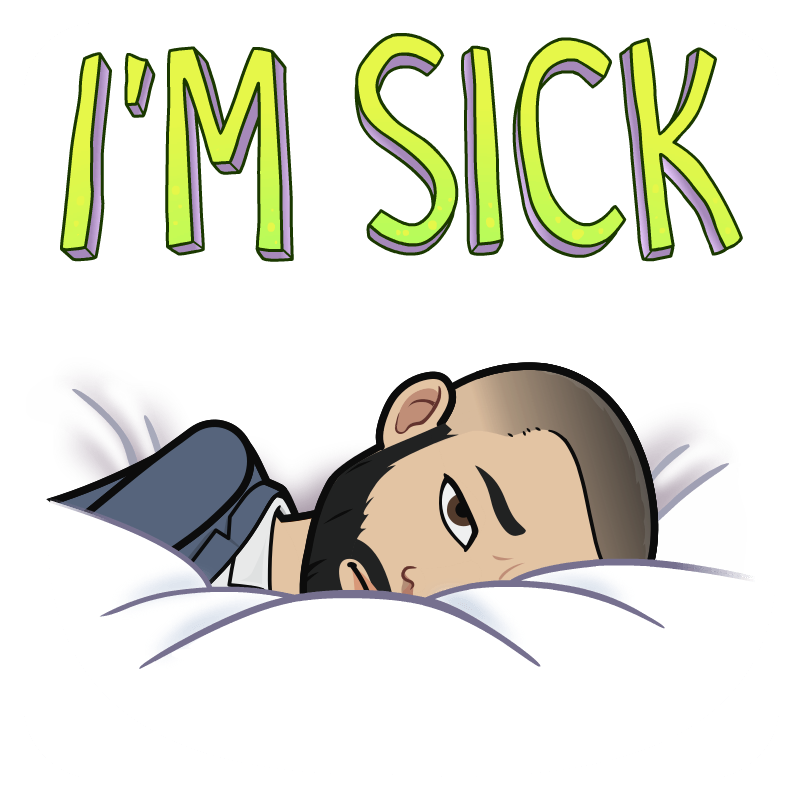 If Mr. Val was sick,    he would wear a mask.
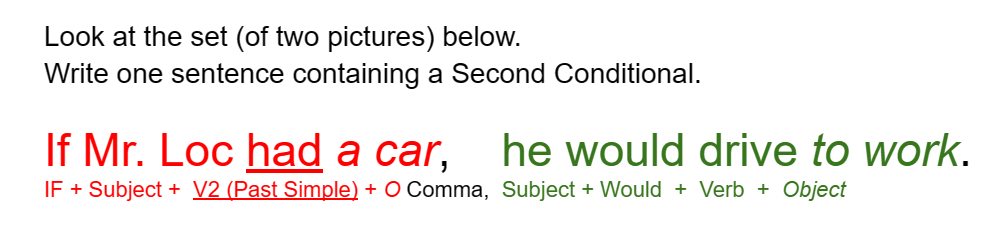 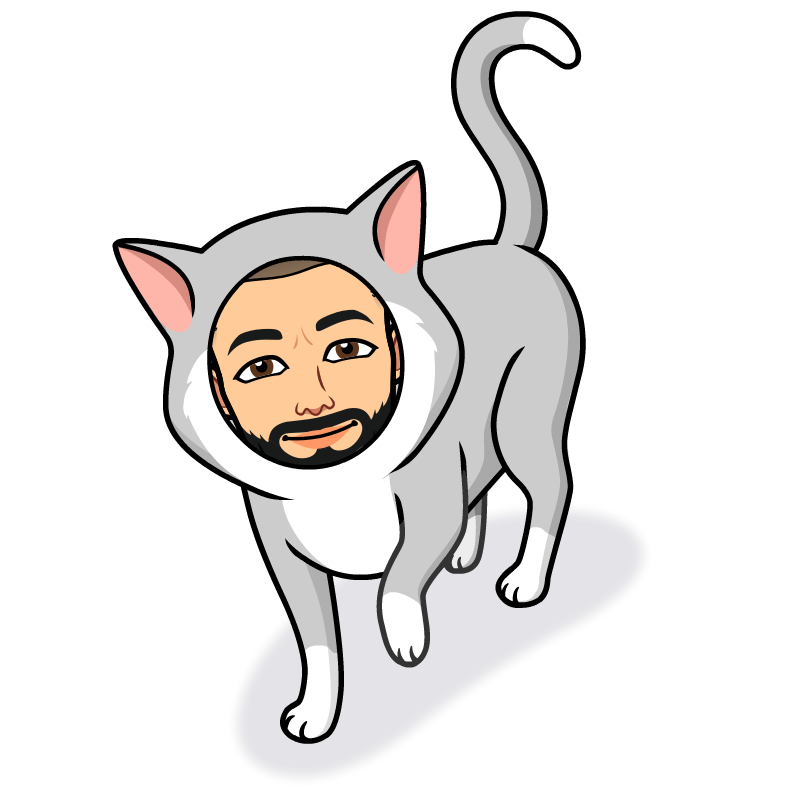 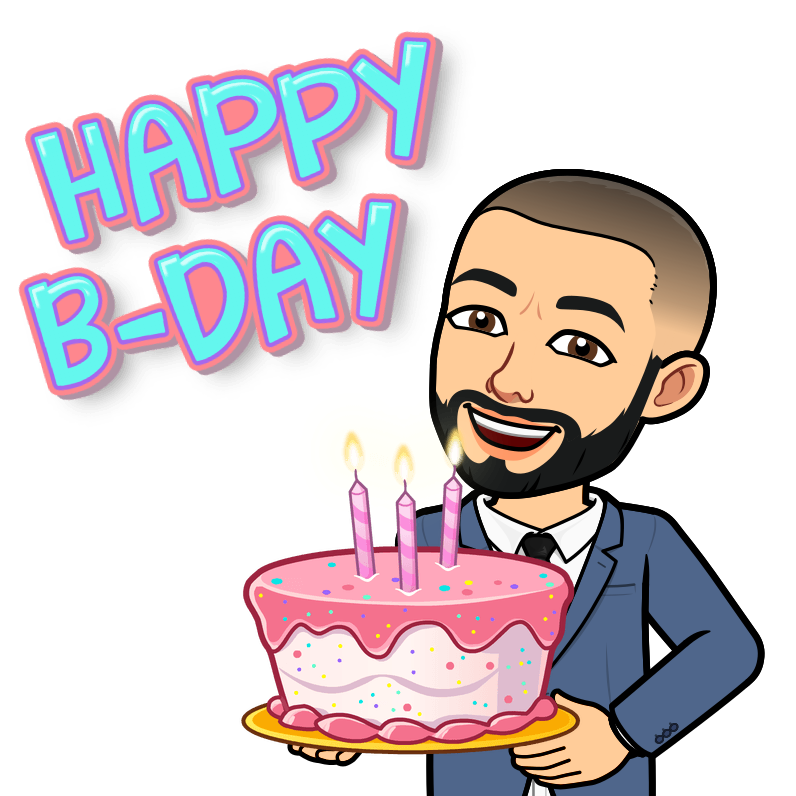 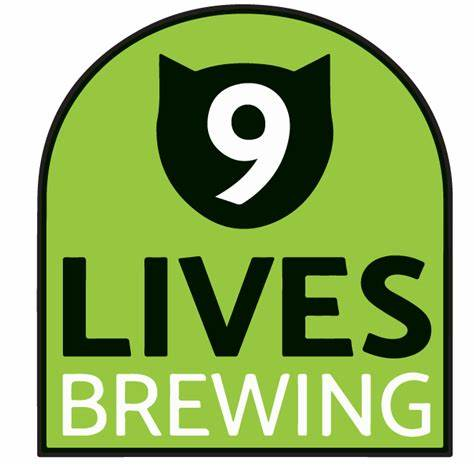 If Mr. Val was a cat,    he would live nine lives.
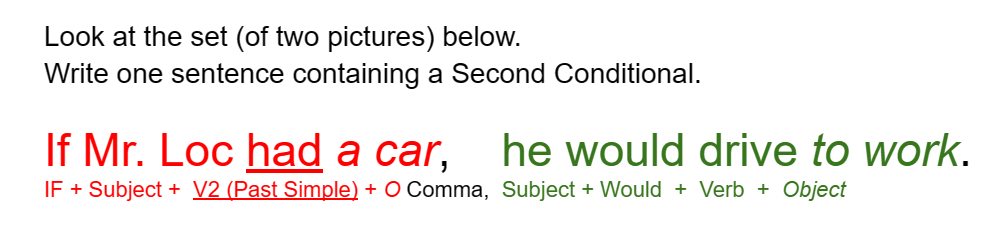 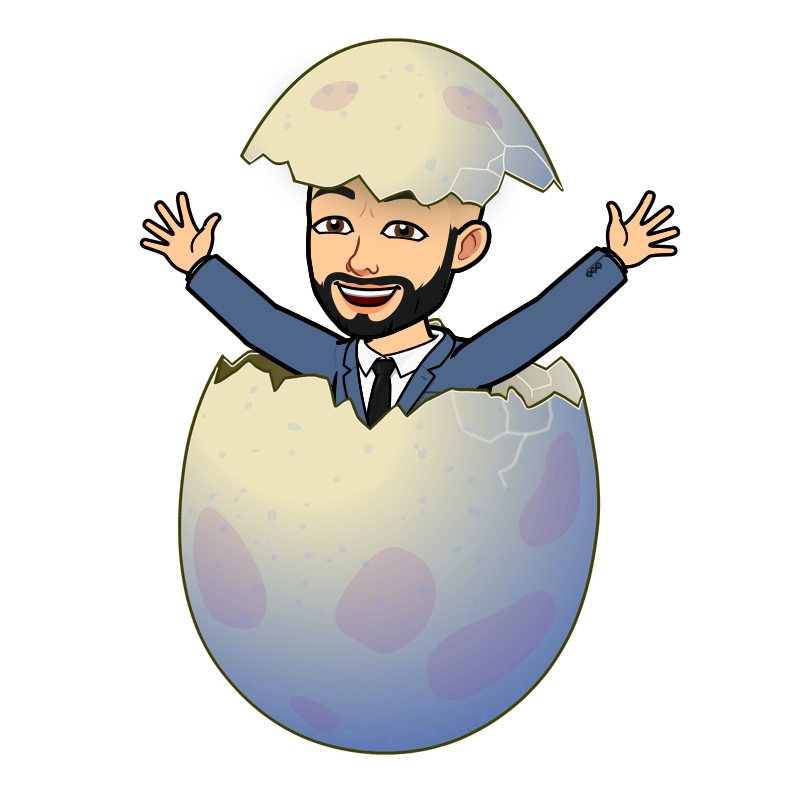 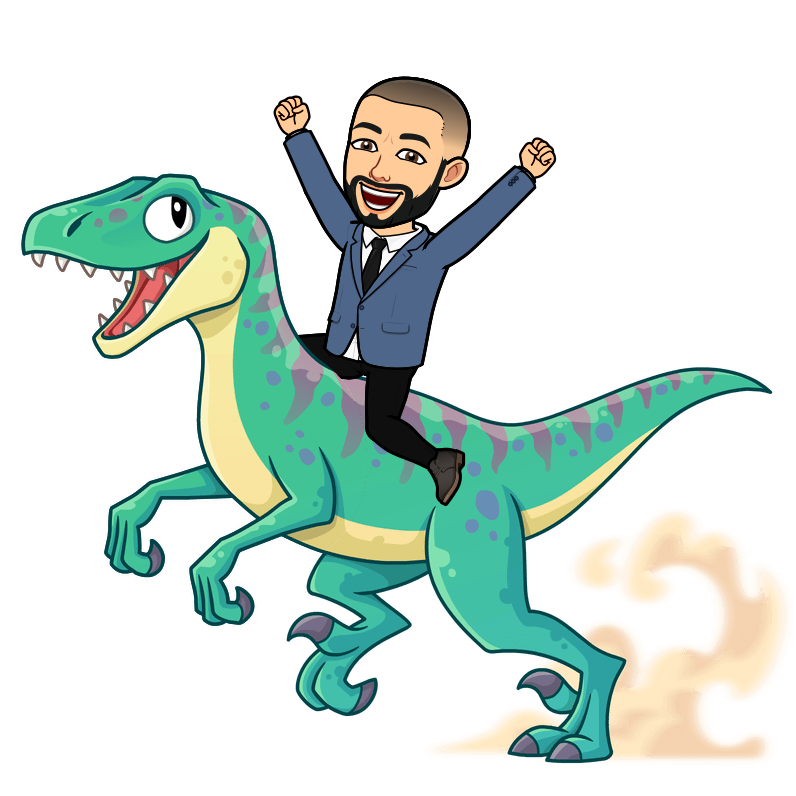 If Mr. Val was an animal,    he would be a dinosaur.
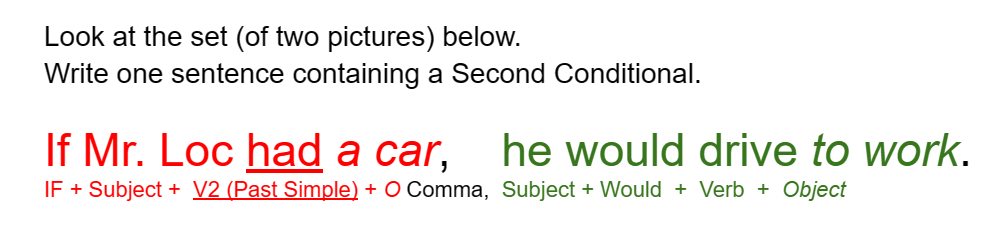 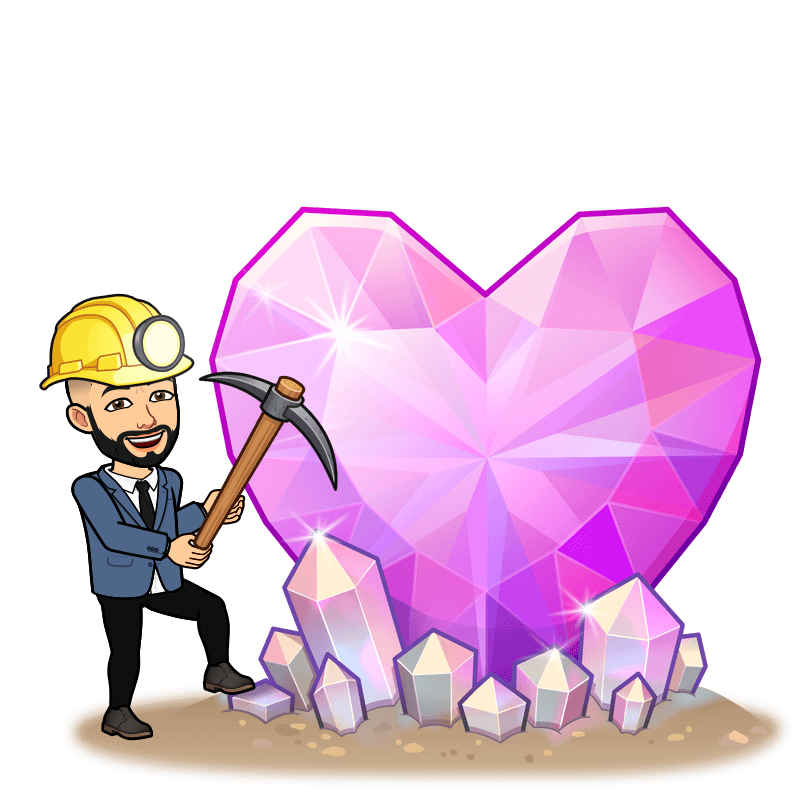 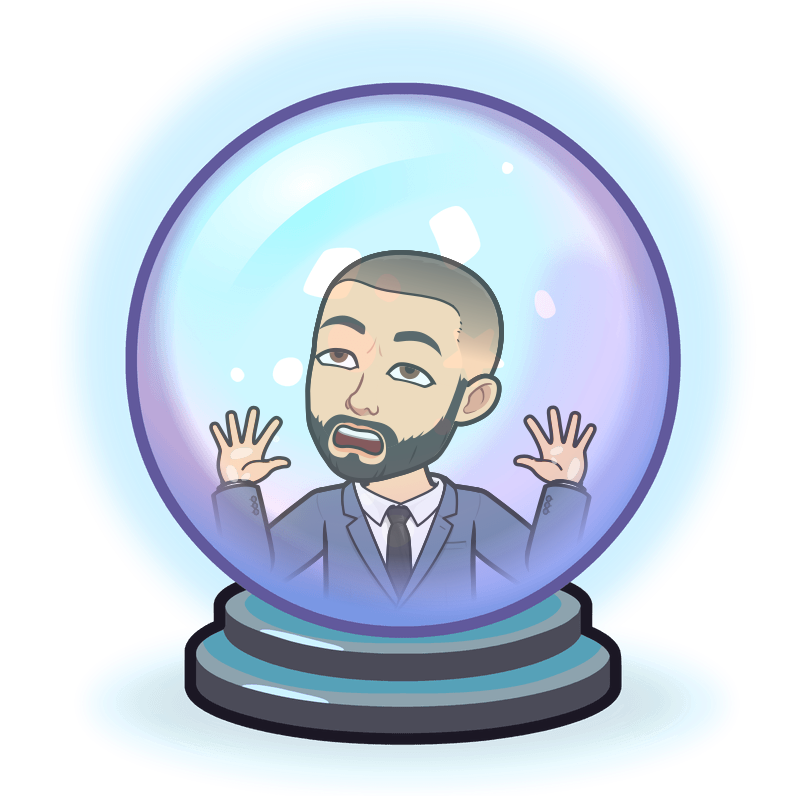 If Mr. Val was a mineral,    he would be an amethyst.
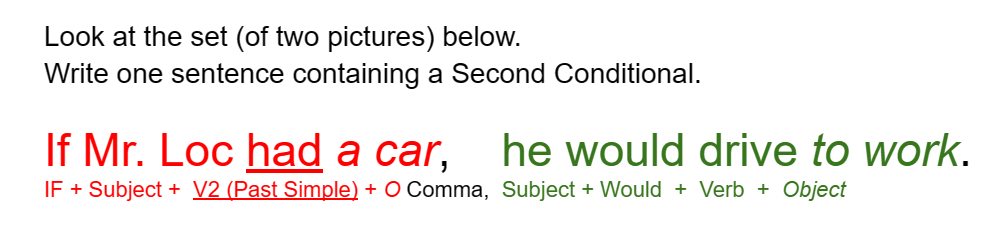 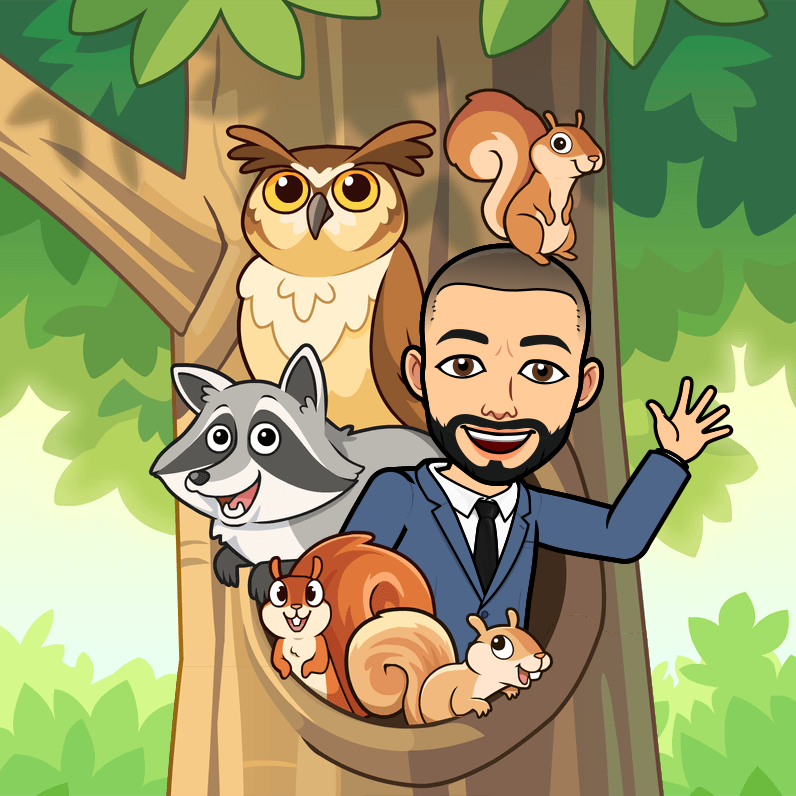 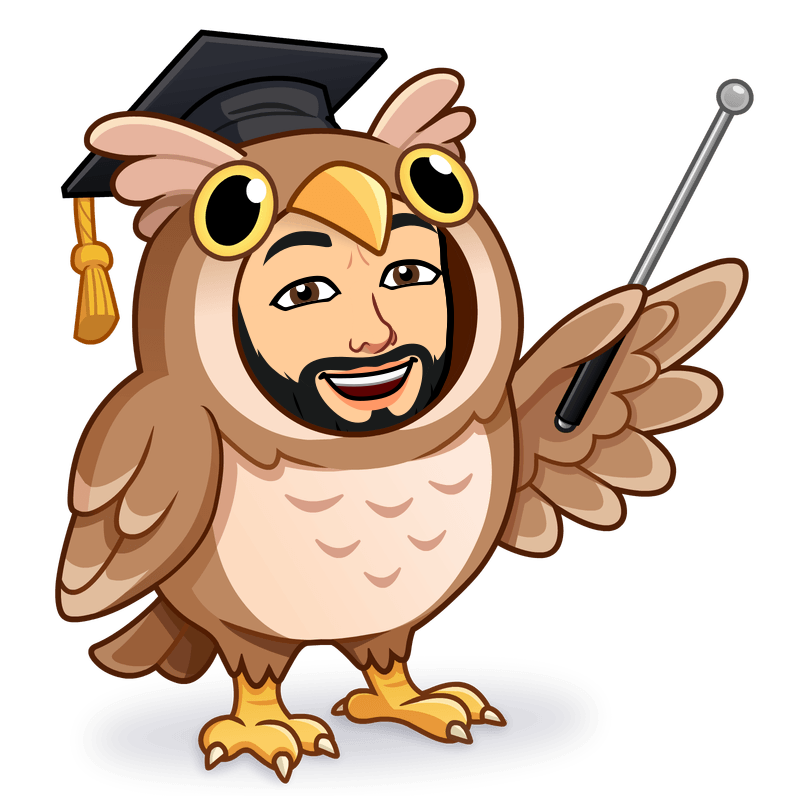 If Mr. Val was a bird,     he would be an owl.
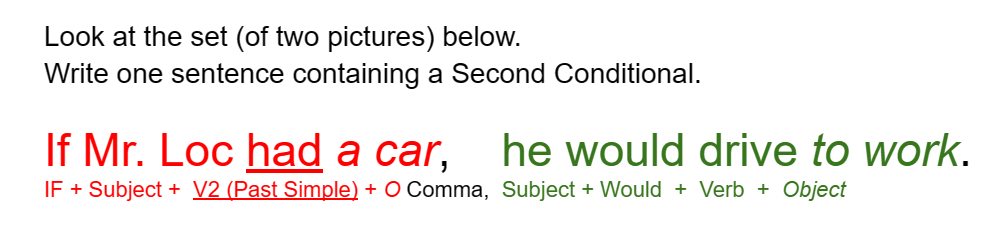 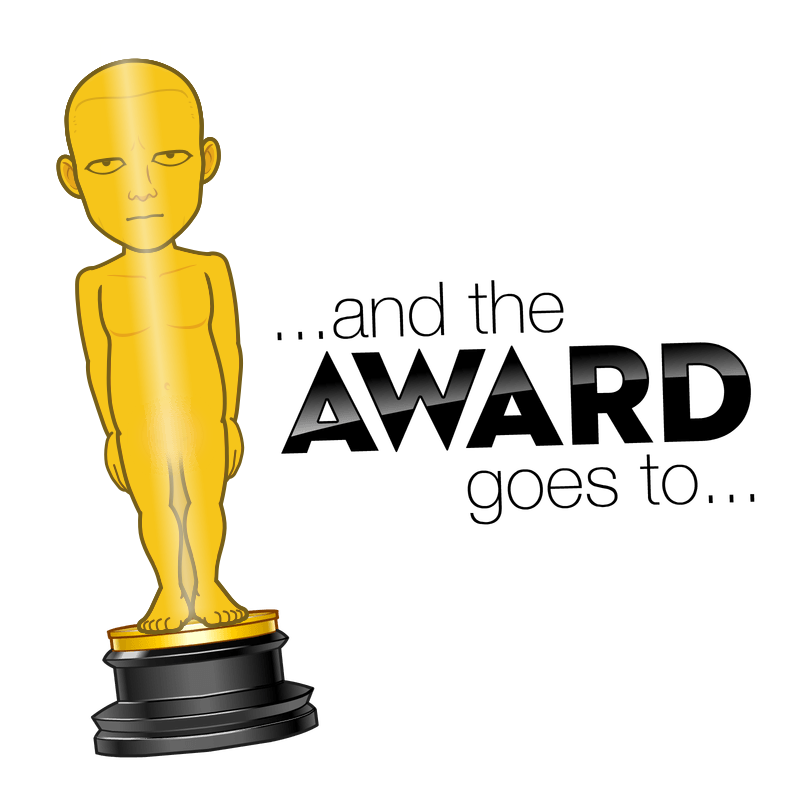 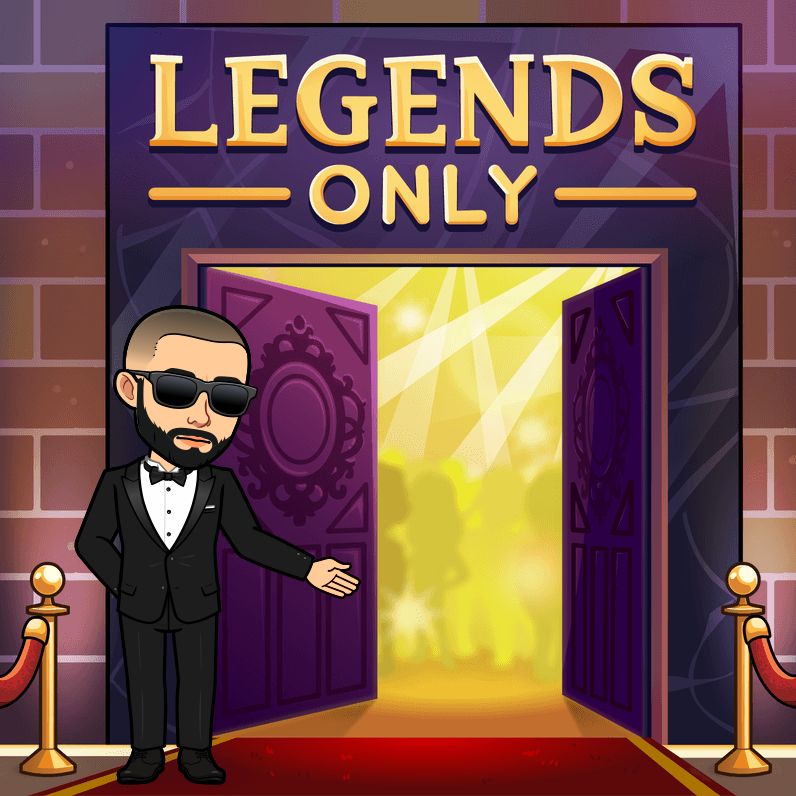 If Mr. Val was a celebrity,     he would be an actor.